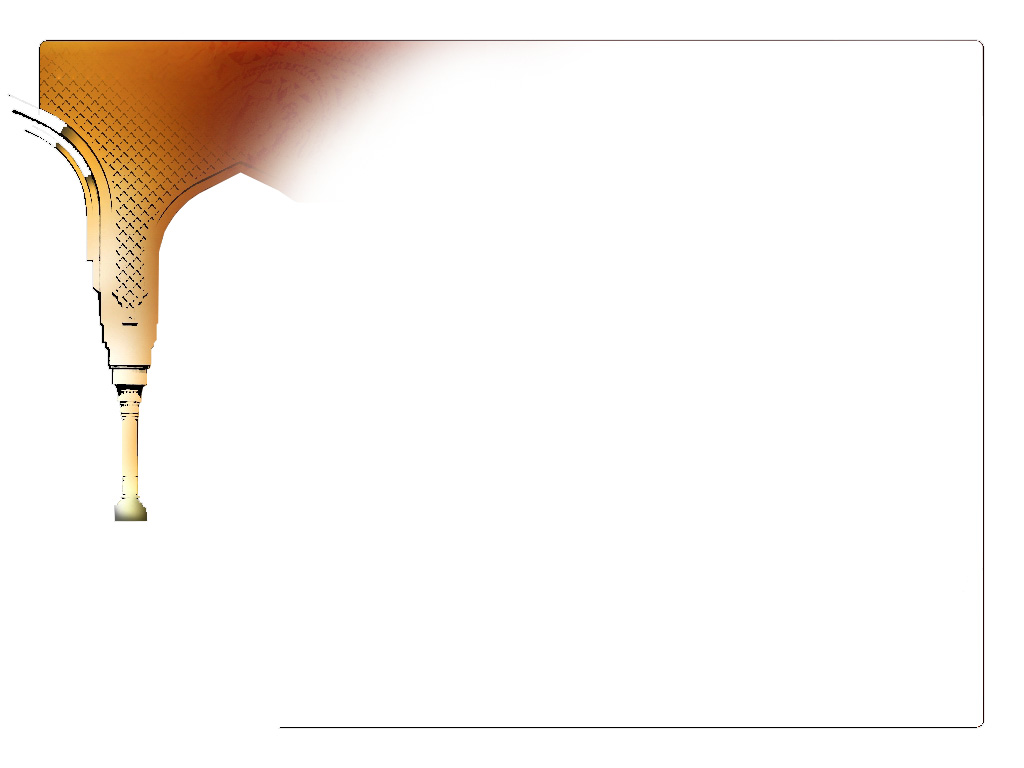 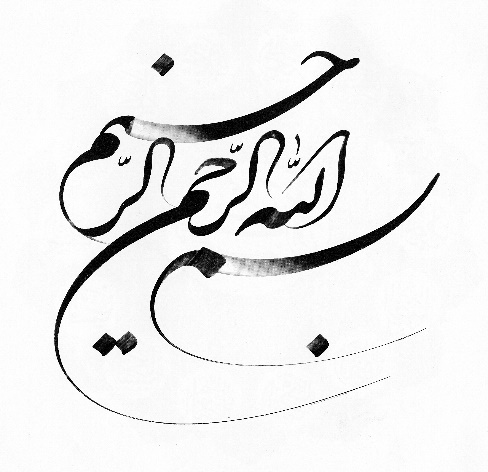 1
وَمَا كَانَ الْمُؤْمِنُونَ لِيَنفِرُواْ كَآفَّةً فَلَوْلاَ نَفَرَ مِن كُلِّ فِرْقَةٍ مِّنْهُمْ طَآئِفَةٌ لِّيَتَفَقَّهُواْ فِي الدِّينِ وَلِيُنذِرُواْ قَوْمَهُمْ إِذَا رَجَعُواْ إِلَيْهِمْ لَعَلَّهُمْ يَحْذَرُونَ
توبه 122
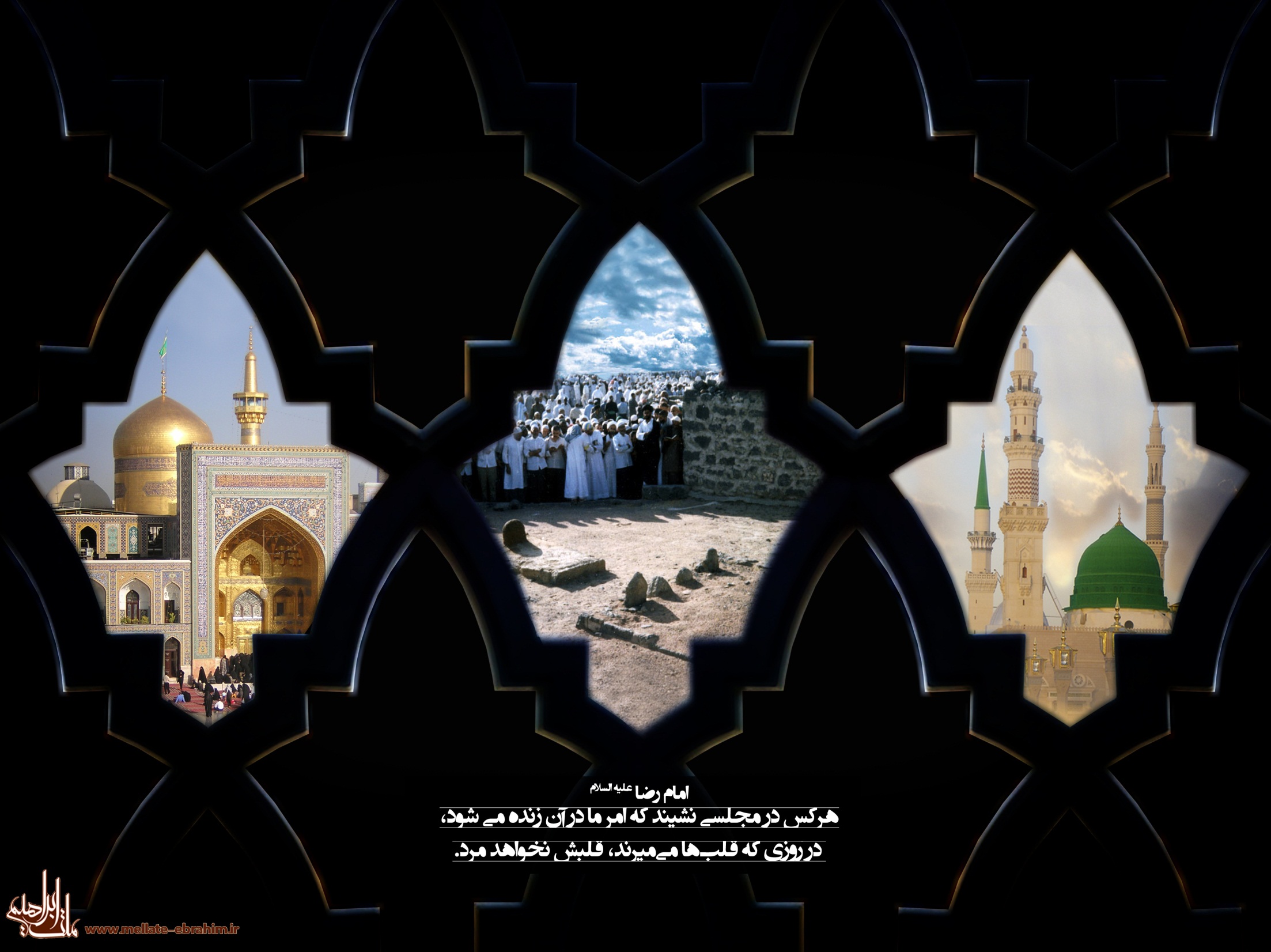 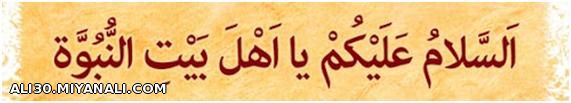 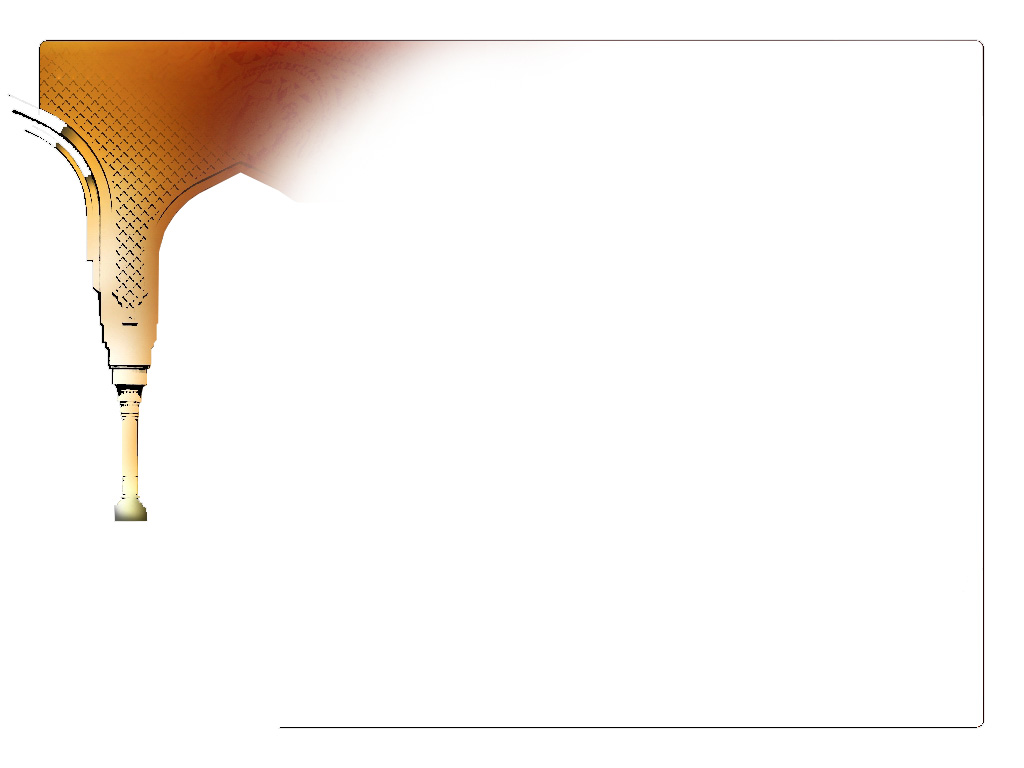 لِّيَتَفَقَّهُواْ 
فِي الدِّينِ
عنوان کلی درس
3
درسنامه
آشنایی با کلیات
مبانی و روشهای
موضوع شناسی احکام فقهی
استاد: بیات
95/10/1
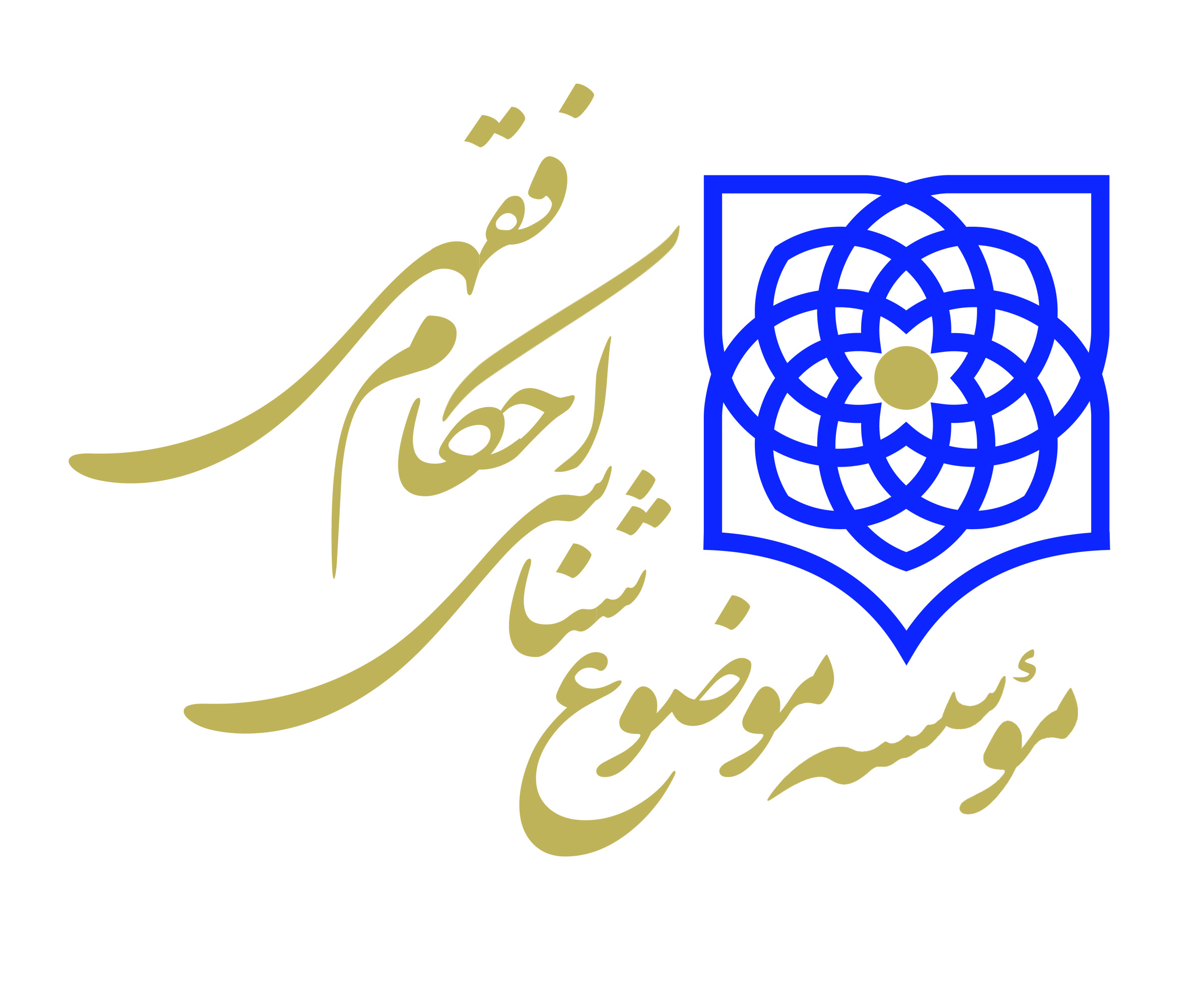 عنوان کلی درس
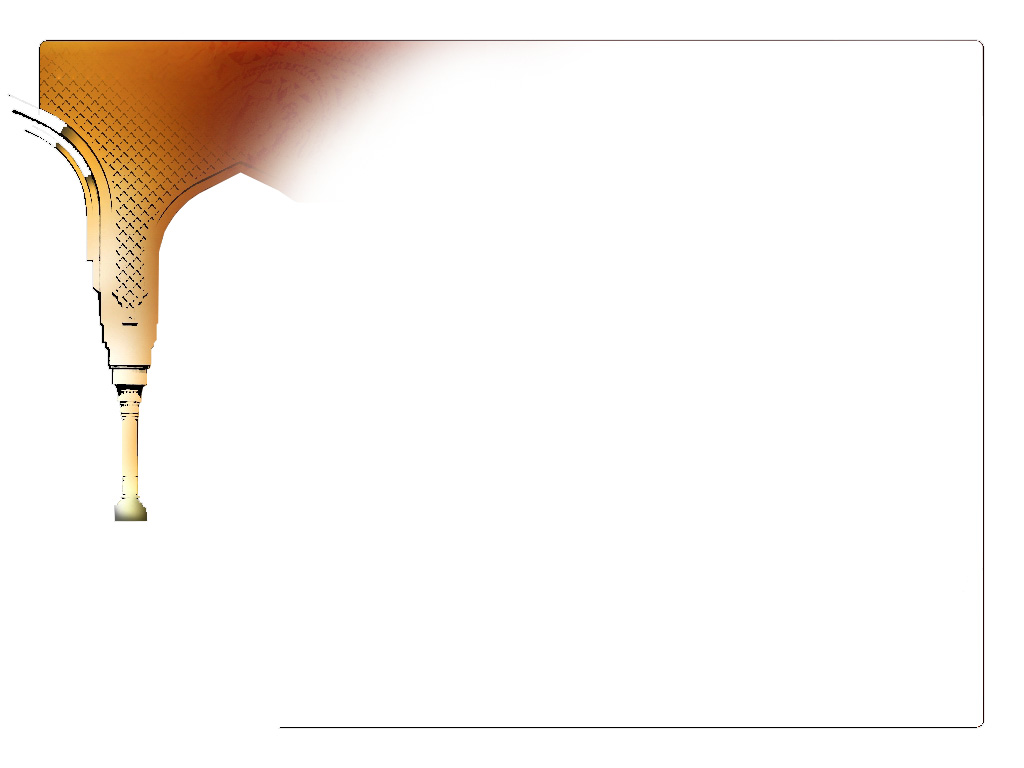 لِّيَتَفَقَّهُواْ 
فِي الدِّينِ
فهرست کلی
4
کلیات
تعاریف و مفاهیم
تقسیمات موضوع
انواع و مراحل موضوع شناسی
علل و عوامل تغییر و تبدیل موضوعات
دستگاه فقاهت و فقه موضوع شناسی
بایسته های پژوهشهای موضوع شناسانه
آشنایی با فرایند موضوع شناسی در مؤسسه
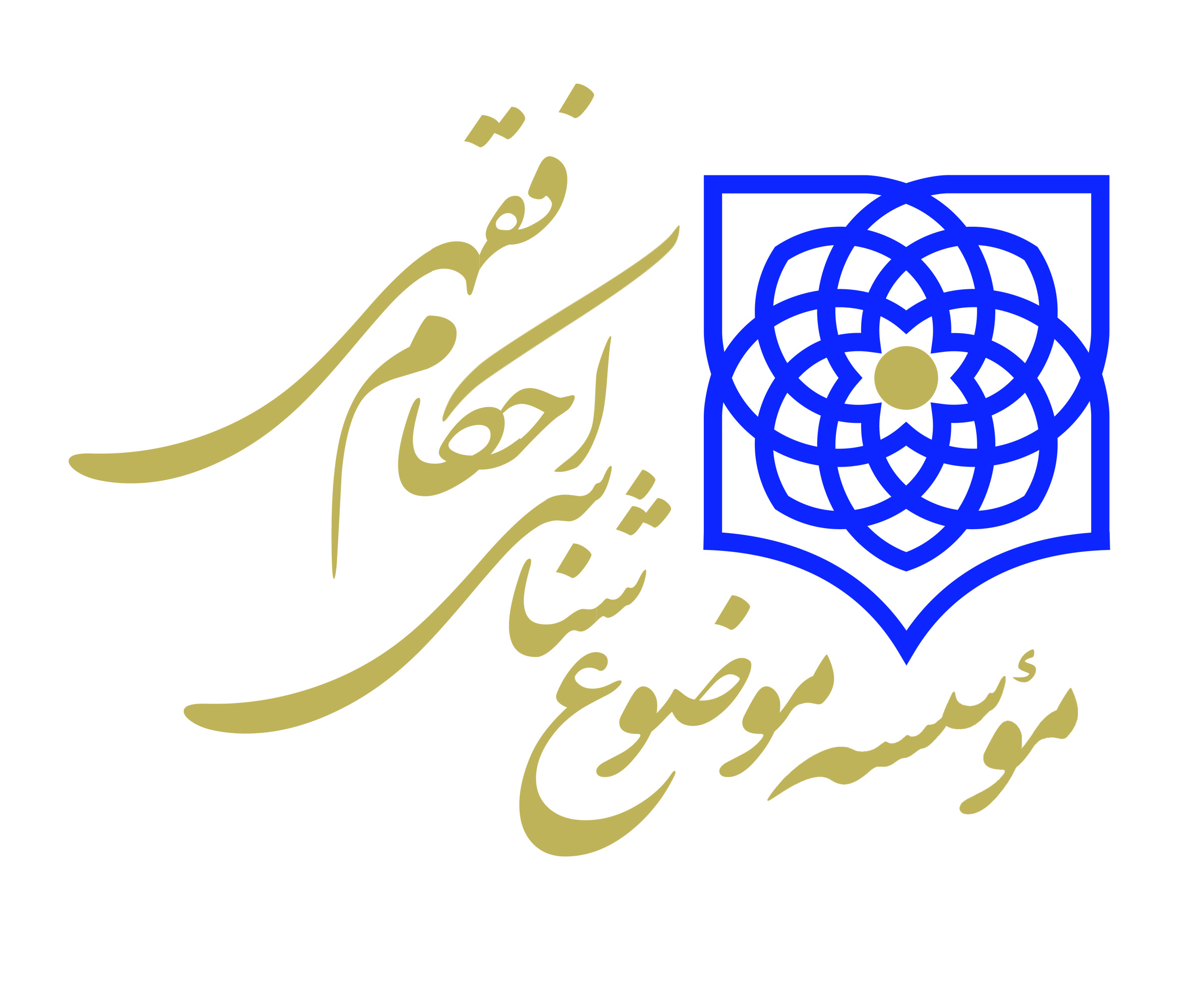 فهرست کلی
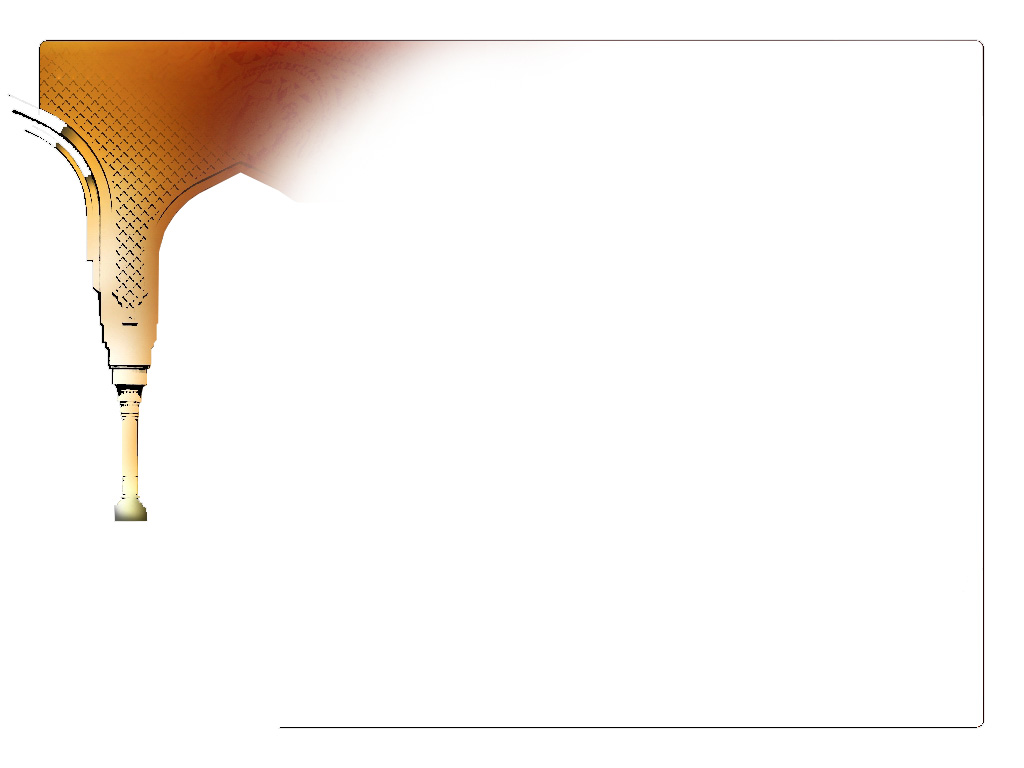 لِّيَتَفَقَّهُواْ 
فِي الدِّينِ
درس اول: کلیات
5
اهداف درس:
انتظار می رود پس از این درس شما بتوانید:
اجزاء دستگاه فقاهت را نام ببرید.
اهمیت موضوع شناسی را بیان کنید.
ضرورت موضوع شناسی را شرح دهید.
اهداف موضوع شناسی را نام ببرید.
تاریخچه و پیشینه موضوع شناسی را توضیح دهید.
آثار و فوائد موضوع شناسی را ذکر کنید.
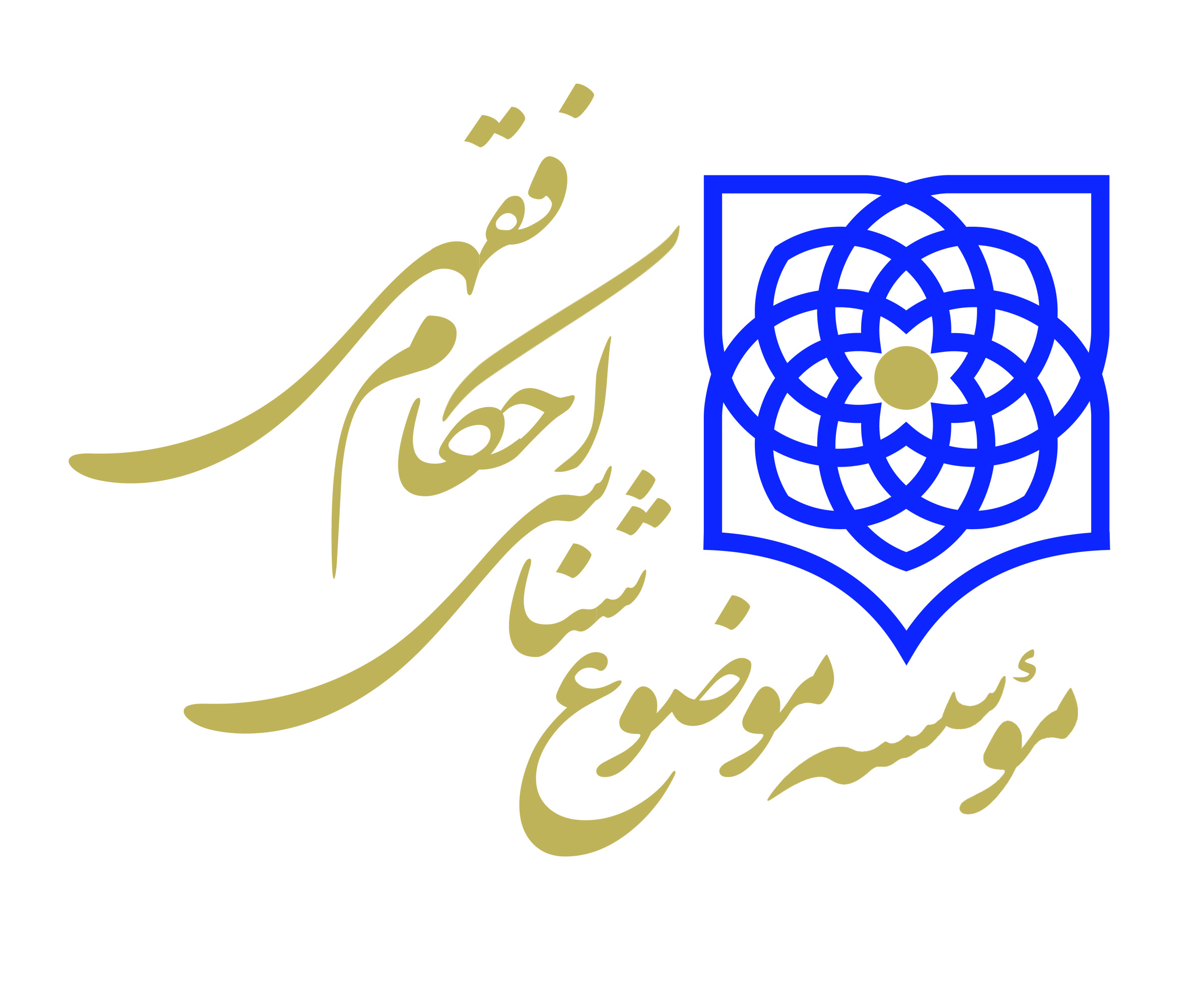 درس اول: کلیات
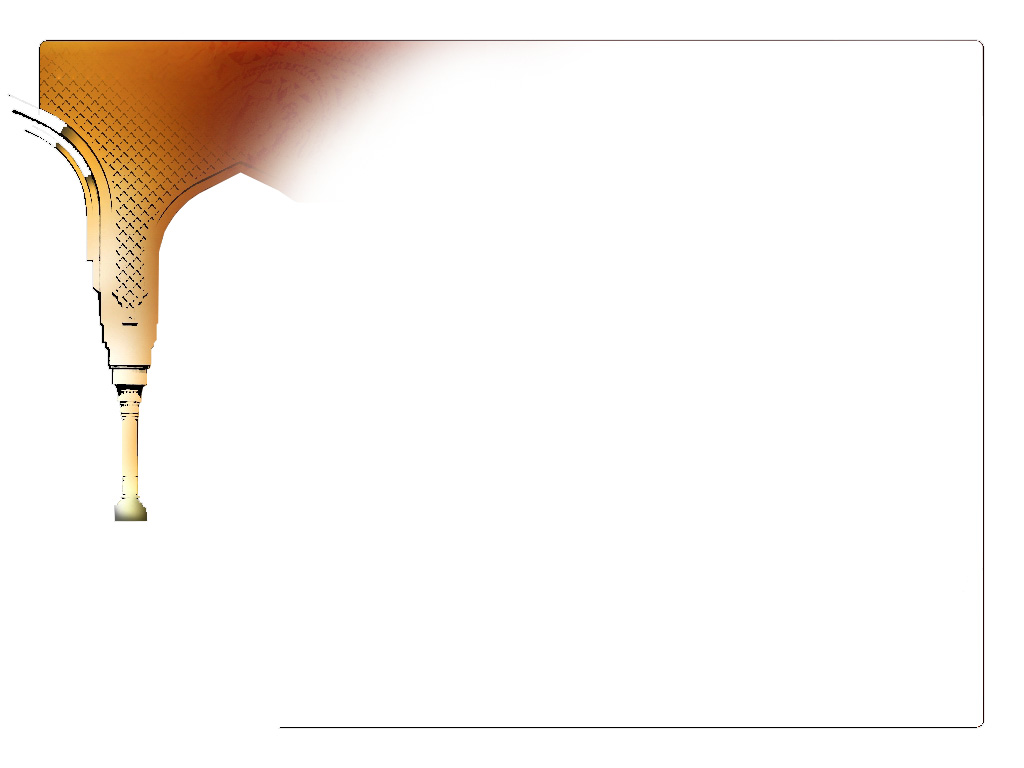 لِّيَتَفَقَّهُواْ 
فِي الدِّينِ
به جای مقدمه
6
دستگاه فقاهت
(اجتهاد در شناخت موضوع و حکم)
خاتمیت اسلام: (جامعیت، جهانی، جاودانه)
پاسخگویی فقه:
(موضوع، حکم، مستند، منبع، حکمت، معیار)
بافت قضایای شرعی(موضوع+ حکم)
موضوع بدون حکم وجود ندارد
حکم بدون موضوع قابل تصور نیست
شناخت موضوع مقدم بر شناخت حکم است
رابطه حکم، موضوع و عمل مکلف
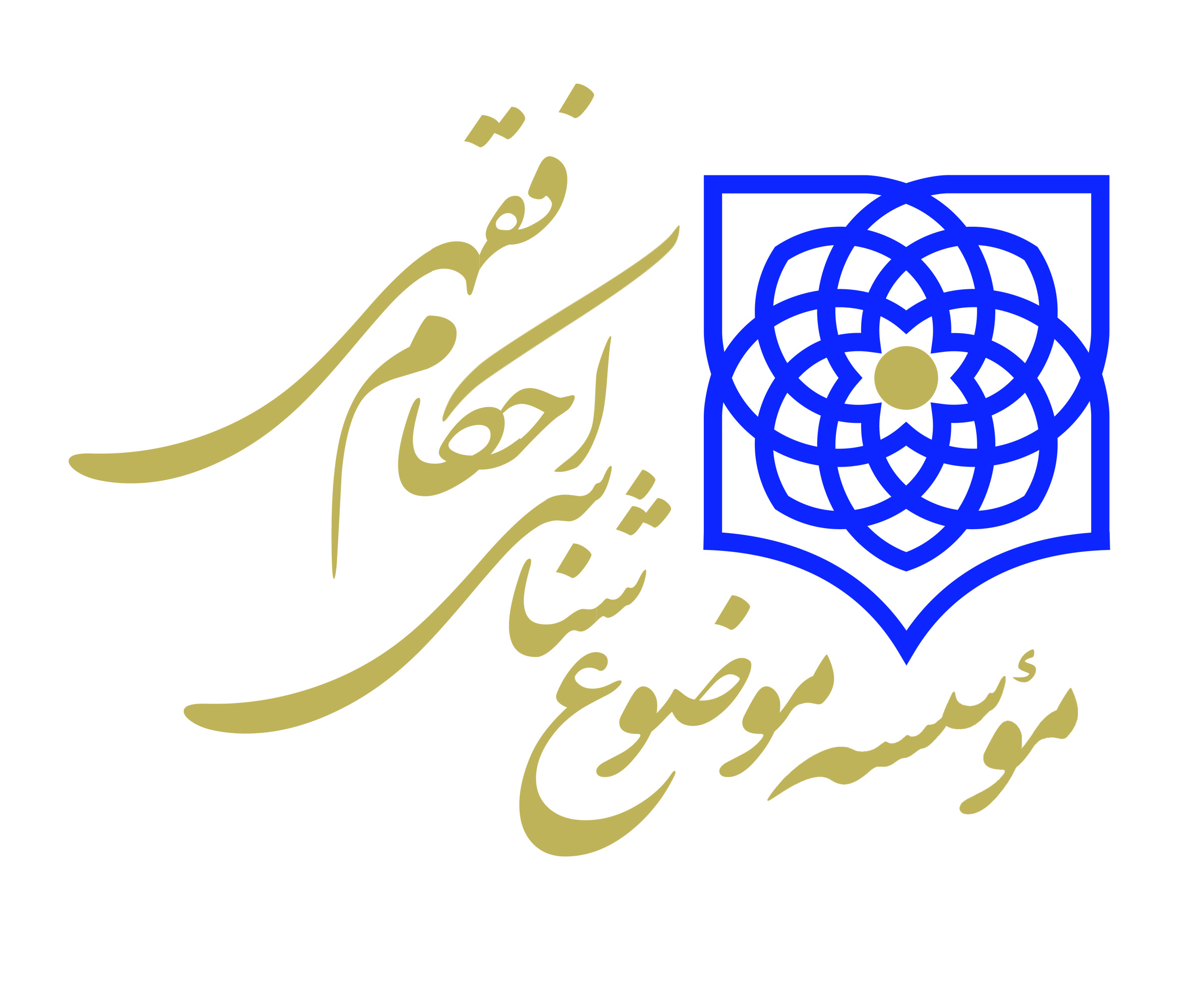 به جای مقدمه
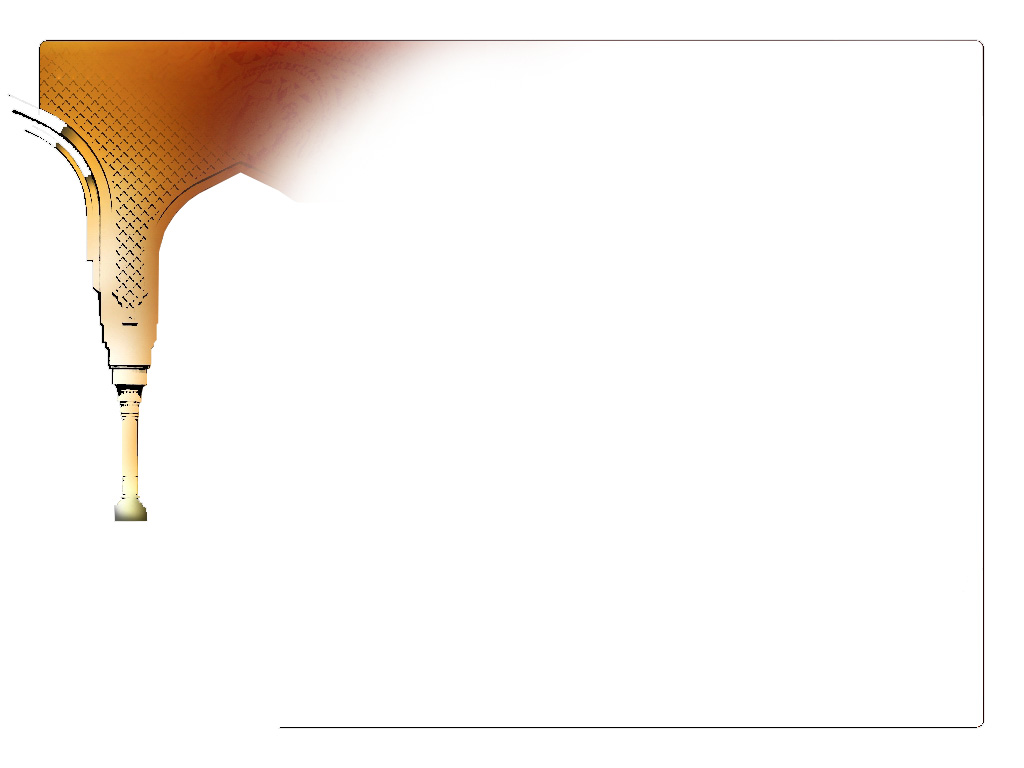 لِّيَتَفَقَّهُواْ 
فِي الدِّينِ
اهمیت و ضرورت موضوع شناسیمقام معظم رهبری
7
این خلأ را خوب شناختید و به دنبال پر کردن آن هستید. قطعا مسئله موضوع شناسی یک خلأ بود.
حلقه مفقوده ای بود که شما دارید آن را تکمیل می کنید.
اختلافات فتوایی نشان دهنده این کاستی است اگر دستگاه موضوع شناسی فعال باشد این اختلافات از بین می رود
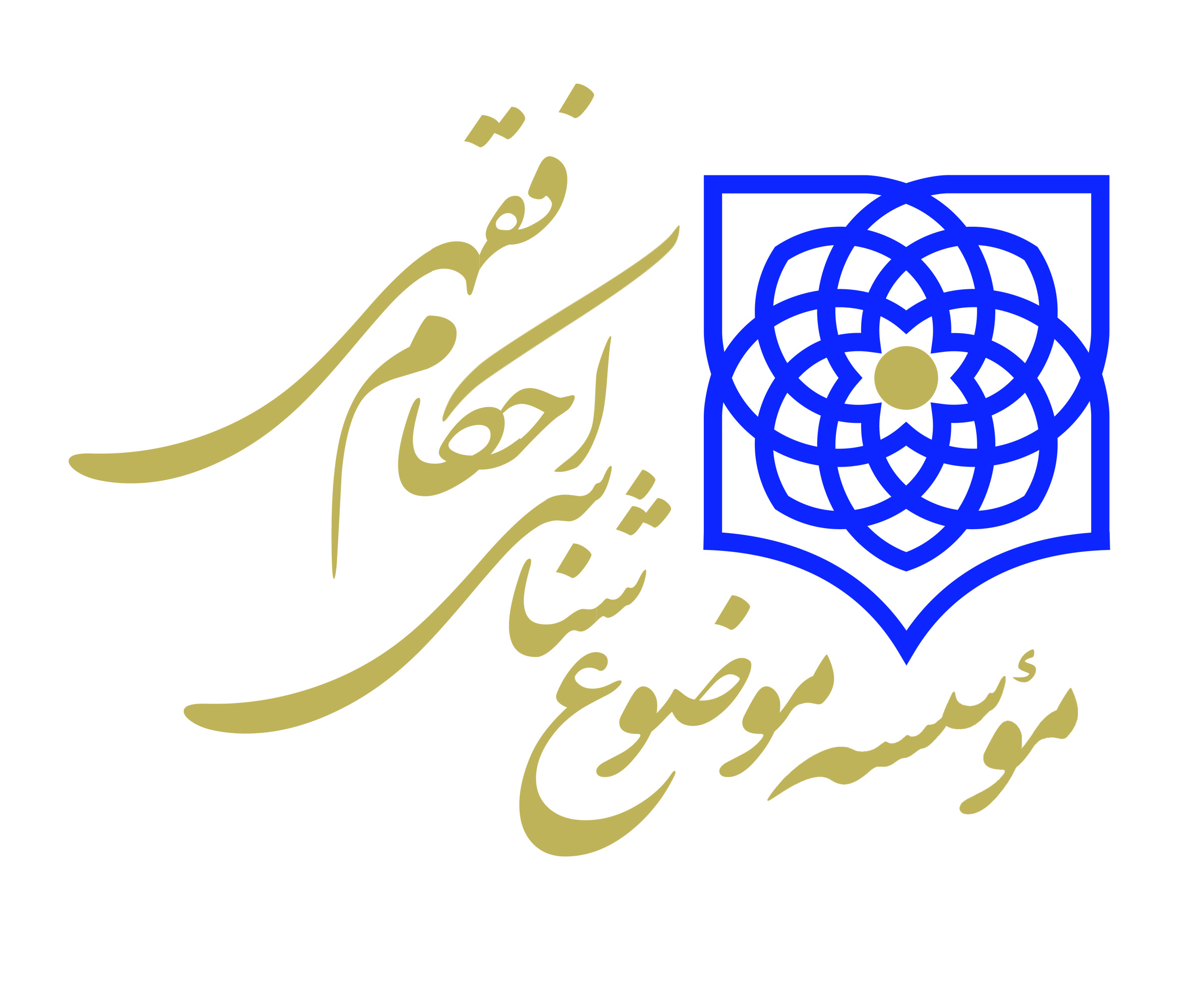 اهمیت و ...
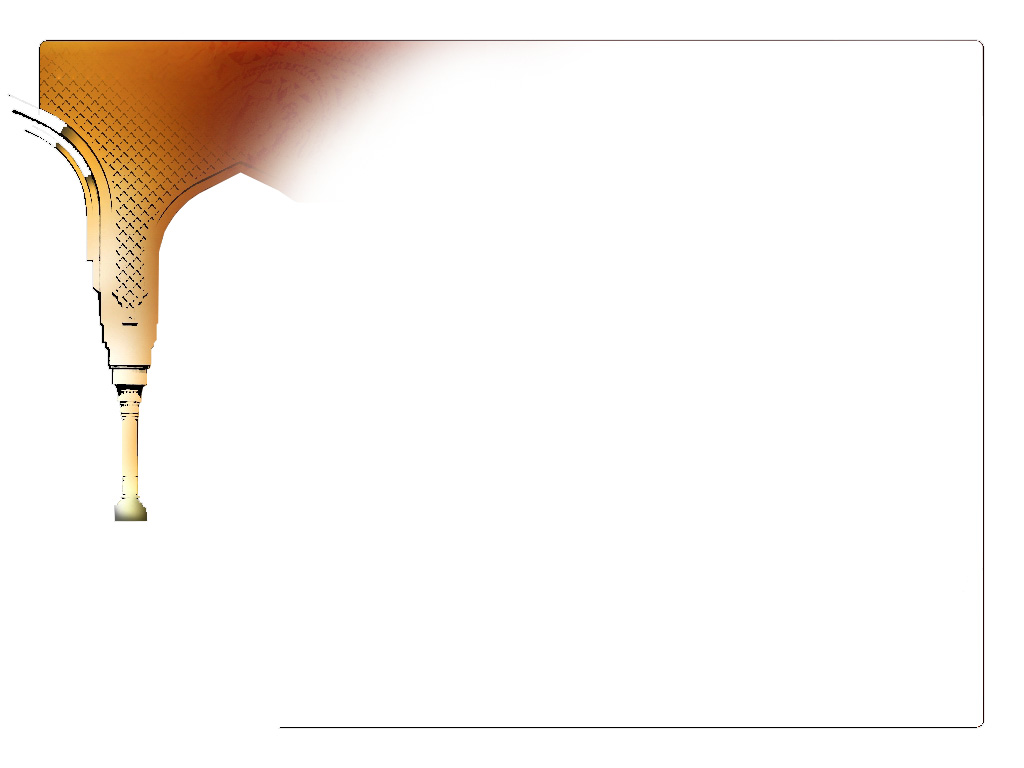 لِّيَتَفَقَّهُواْ 
فِي الدِّينِ
اهمیت و ضرورت موضوع شناسیفقهای عظام
8
حضرت آیت الله مکارم
به هر حال کار موضوع شناسی کار مهمی است ما می گوییم پنجاه درصد حل مسائل شناخت صحیح موضوع است پنجاه درصد شناخت صحیح حکم است. شناخت صحیح موضوع خیلی مهم است
حضرت آیت الله شبیری
همین موضوع موضوع شناسی خودش از این کارهای زمین مانده بوده که آقایون مشغول شدند خیلی ارزنده است این و قابل اهتمام و ارزش
حضرت آیت الله جوادی آملی
اهمیت کار را پیشینیان به ما گفتند ولی دشواری کار را هم خودشان احساس می کردند و هم ما احساس می کنیم
حضرت آیت الله هاشمی شاهرودی
کار خیلی مهمی است این کار موضوع شناسی. 
حضرت آیت الله مظاهری
مسائل مستحدثه به عقیده من صده هشتادش موضوع شناسیست.یعنی این کارمقدس شما عزیزان، اگر موضوع معلوم شود صدی هشتاد از اختلافات از بین میرود.
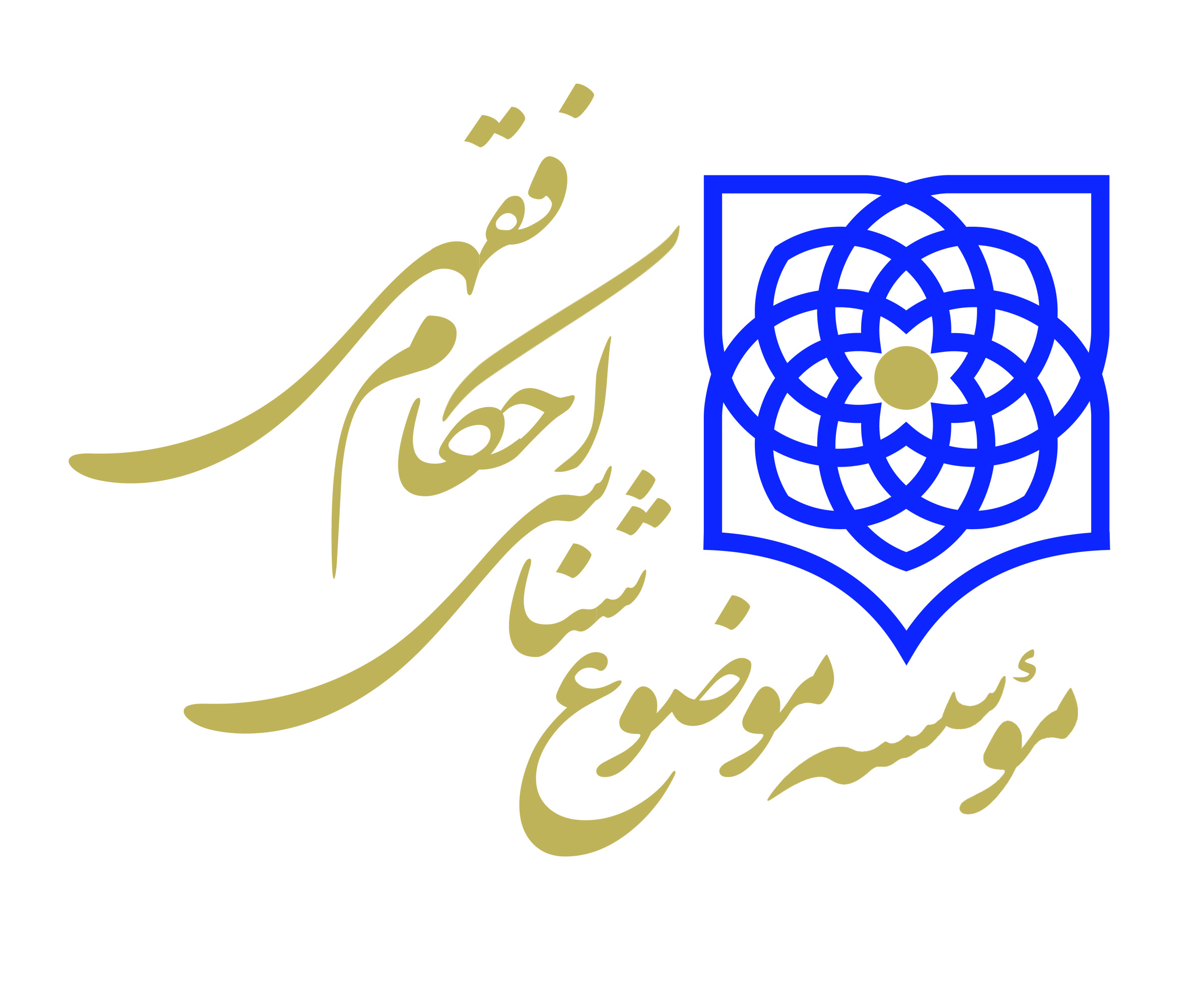 اهمیت و ...
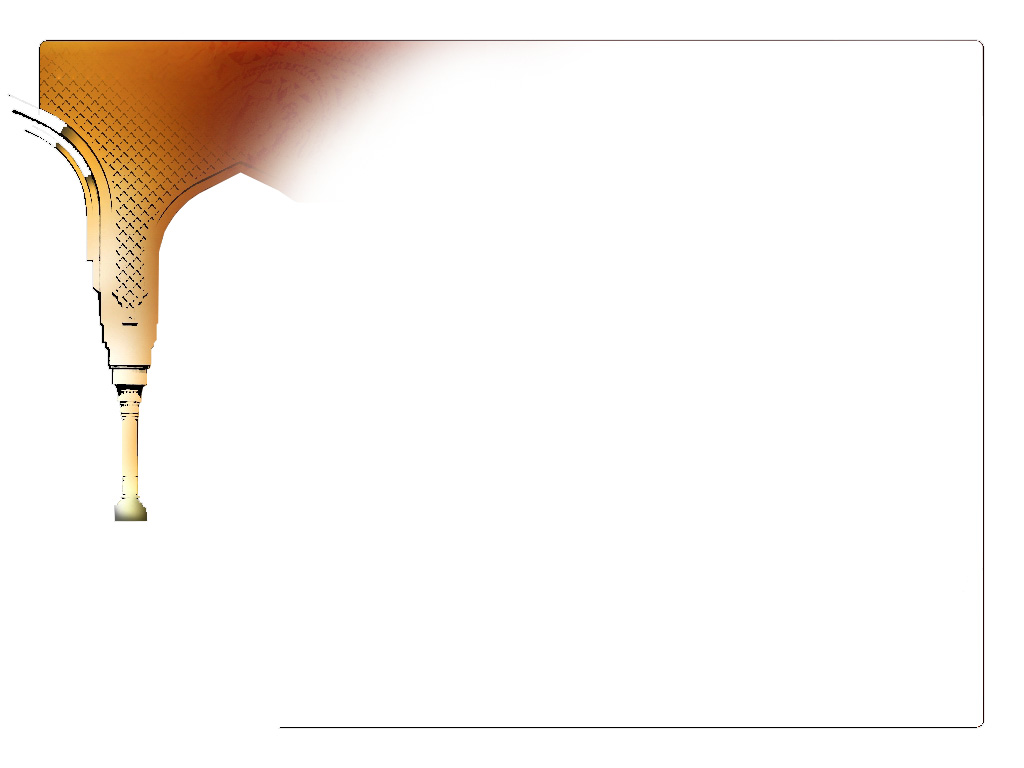 لِّيَتَفَقَّهُواْ 
فِي الدِّينِ
اهمیت و ضرورت موضوع شناسیمسئولان محترم حوزه/اعرافی
9
ضرورت این کار و اهمیتش روشن است، و اینکه کار هم از هویت و ذات حوزوی برخوردار است و در بدنه و ذات حوزه باید این کار نفوذ و حضور داشته باشد این هم روشن است، 
 این هم روشن است که یکی از نقاط تماس و تلاقی حوزه و دانشگاه، یا به عبارت دیگر از نقاط مهم تلاقی معارف دینی و الهی و فقه و علوم و دانش های بشری قلمرو موضوع شناسیست، اینهم روشن است
و ارزش کار تا حد فهم من ارزش بالاییست 
تحول اجتهاد در گذر تاریخ از کانال ها و مجاری عبور کرده و خواهد کرد که مهم ترینش تحول از قبل تحول در موضوعات است و پیدایش موضوعات نوین و نو پدید است.
یکی از مهمترین مؤلفه های تحول و پویایی فقه ما همان تحولات موضوعیست، و حتی در مولفه های دیگر خود این اثر میگذارد، بنابراین موضوع یابی و موضوع شناسی راز اصلی و مهم ترین راز رشد و تحول فقه ماست.
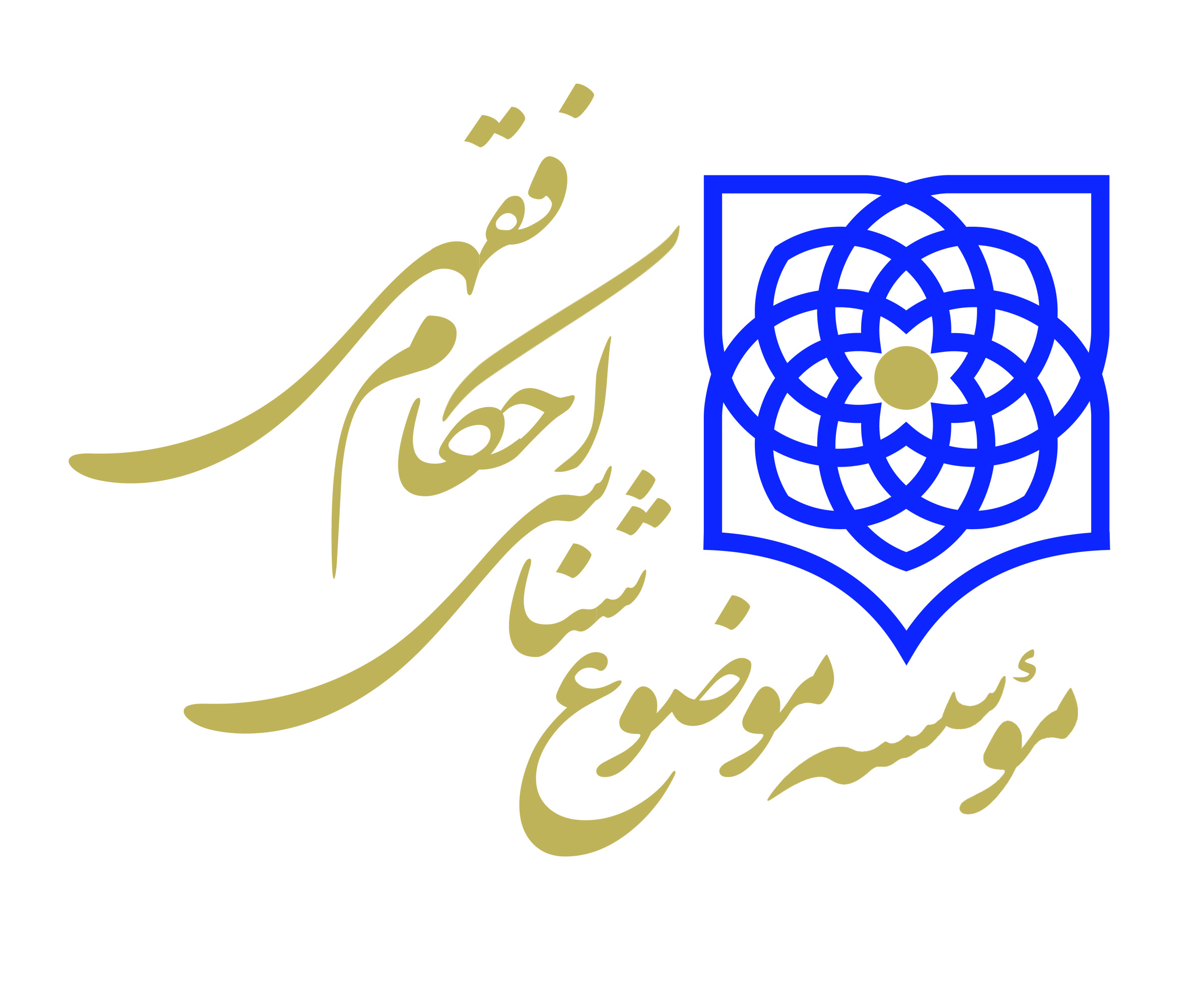 اهمیت و ...
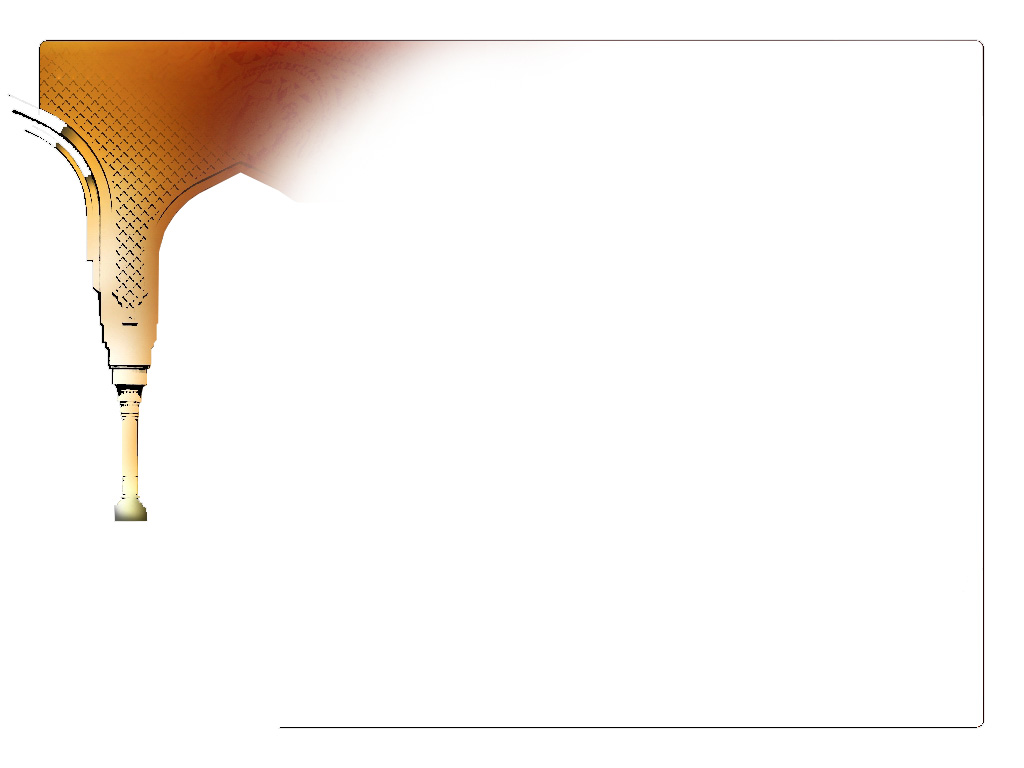 لِّيَتَفَقَّهُواْ 
فِي الدِّينِ
اهداف موضوع شناسی
10
هدف کلی
تشخیص موضوعات احکام فقهی از نظر مفهوم و مصداق و... برای تسهیل در افتا و اجرا
اهداف کاربردی
دستیاری فقها در افتاء
دستیاری مکلفان در عمل به تکلیف
حل و پیشگیری اختلافات فتوایی ناشی از ابهام موضوع
تسهیل و تسریع در صدور فتوا
تسهیل در عمل مکلفان به حکم
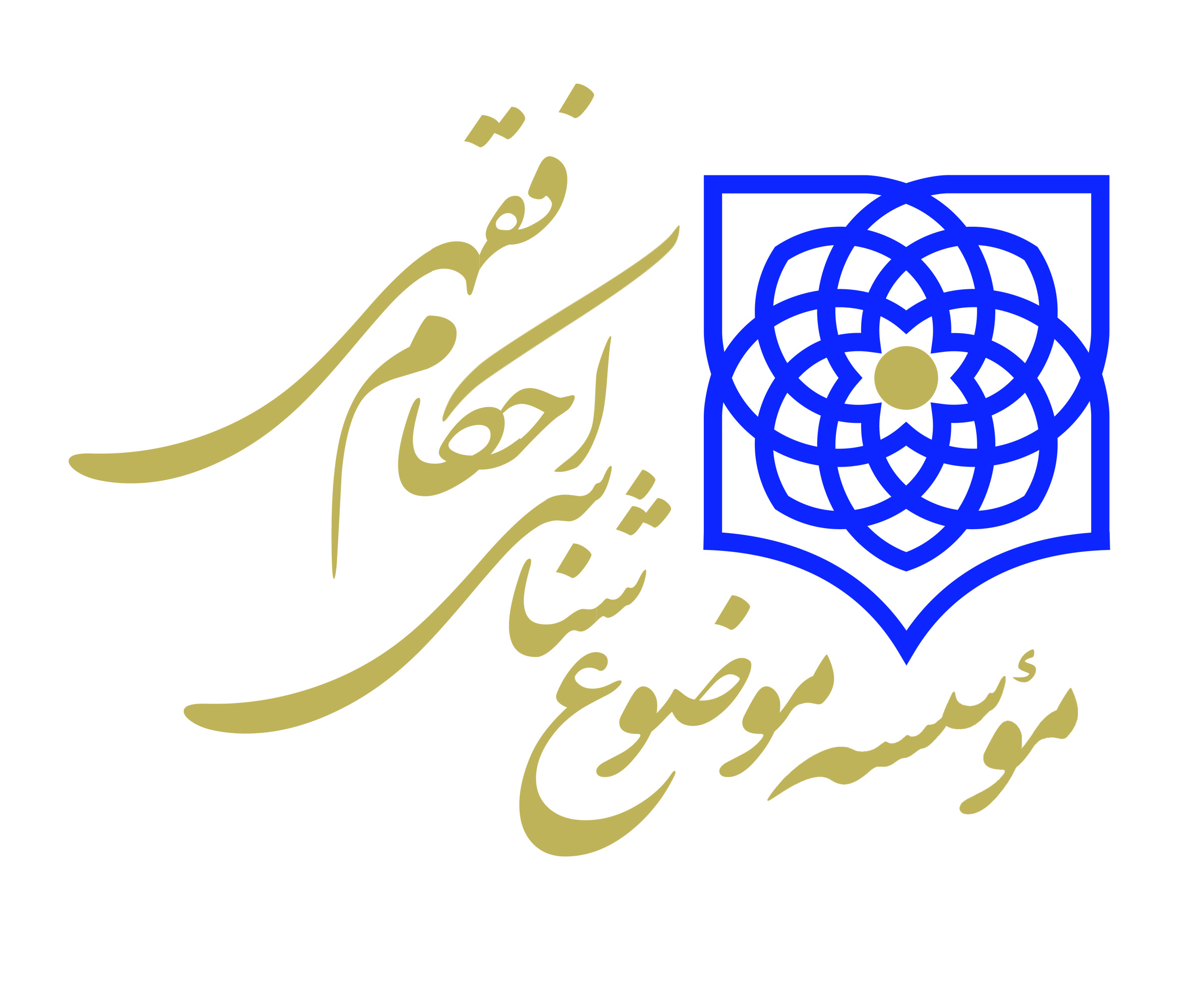 اهداف موضوع شناسی
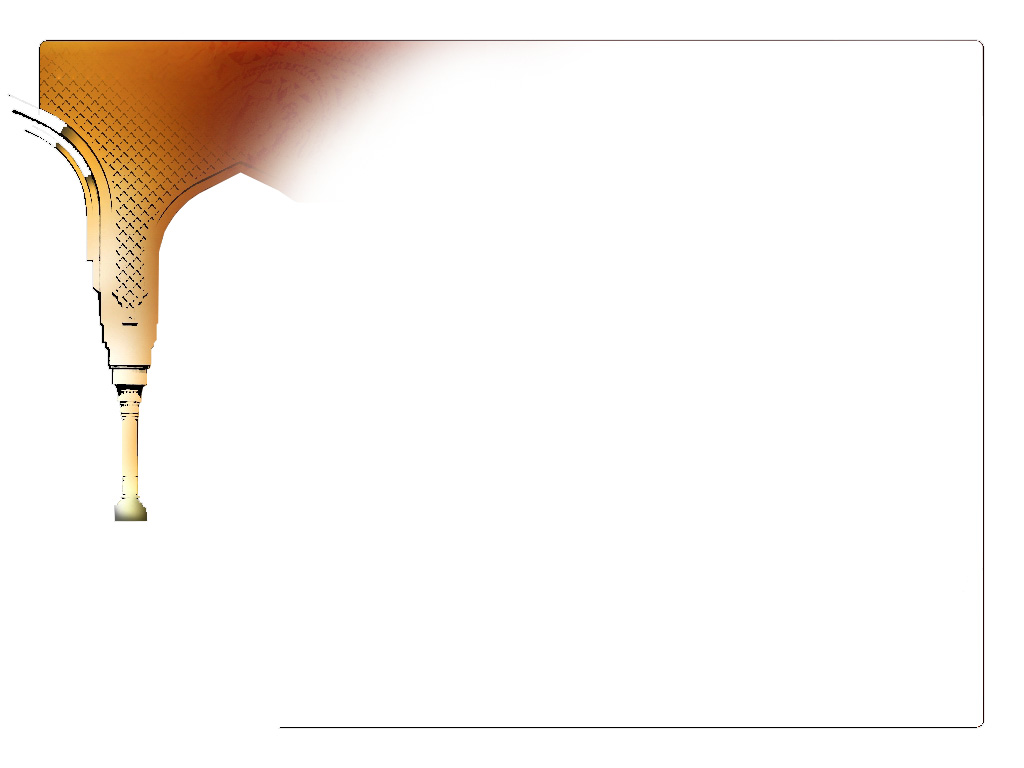 لِّيَتَفَقَّهُواْ 
فِي الدِّينِ
تاریخچه موضوع شناسی
11
موضوع و موضوع شناسی سابقه ای به قدمت صدور حکم دارد زیرا حکم و موضوع ملازم یکدیگرند
در عصر تشریع و حضور پیشوایان معصوم (ع) نمونه هایی از پرسش های موضوع شناسانه از طرف مردم و کار موضوع شناسی در سیره ایشان وجود دارد.
در ادامه فقها نیز به صورت پراکنده، شخصی و موردی برای رفع نیازهای اجتهادی و تسهیل فعل مکلفان به موضوع شناسی می پرداخته اند
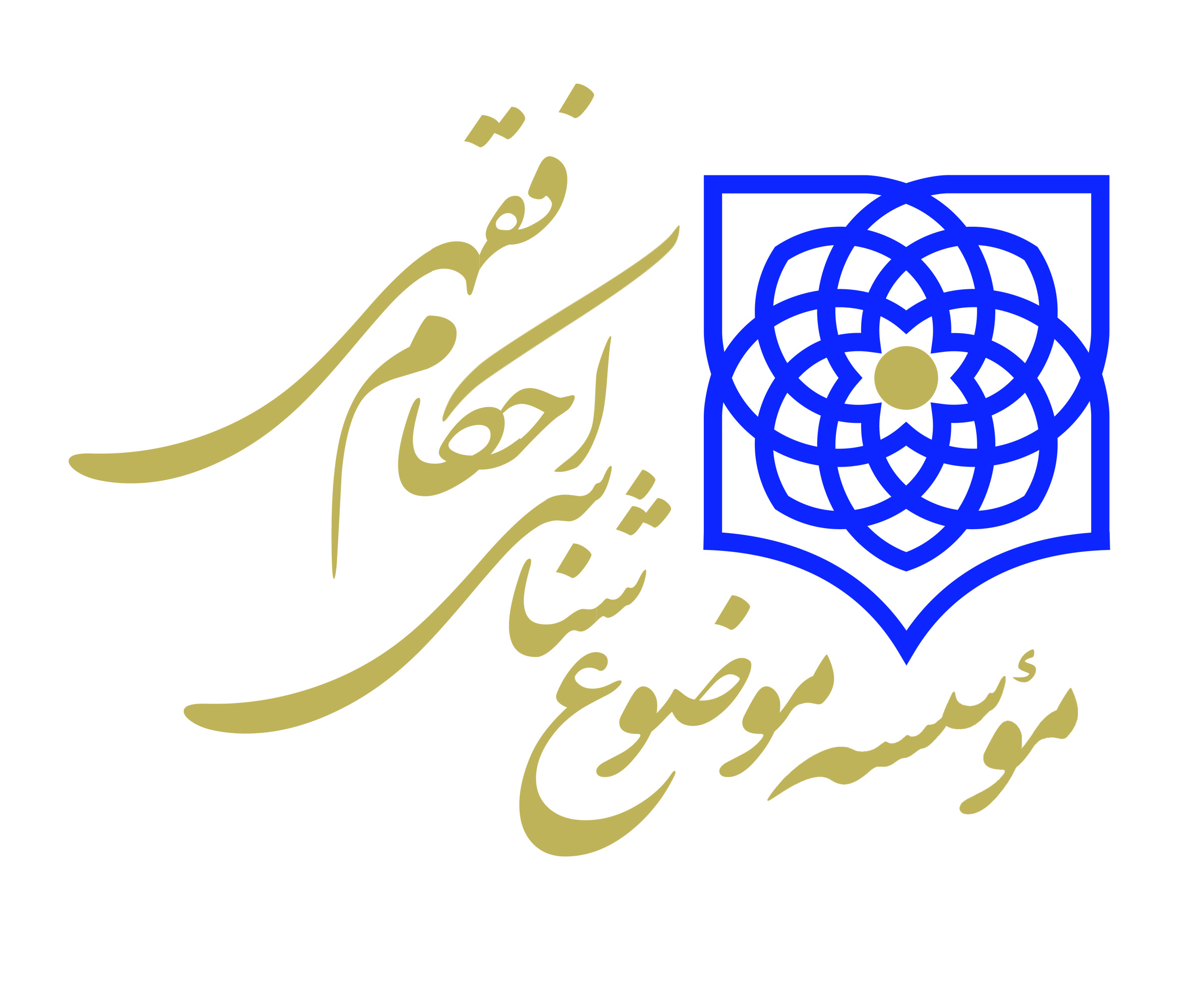 تاریخچه ...
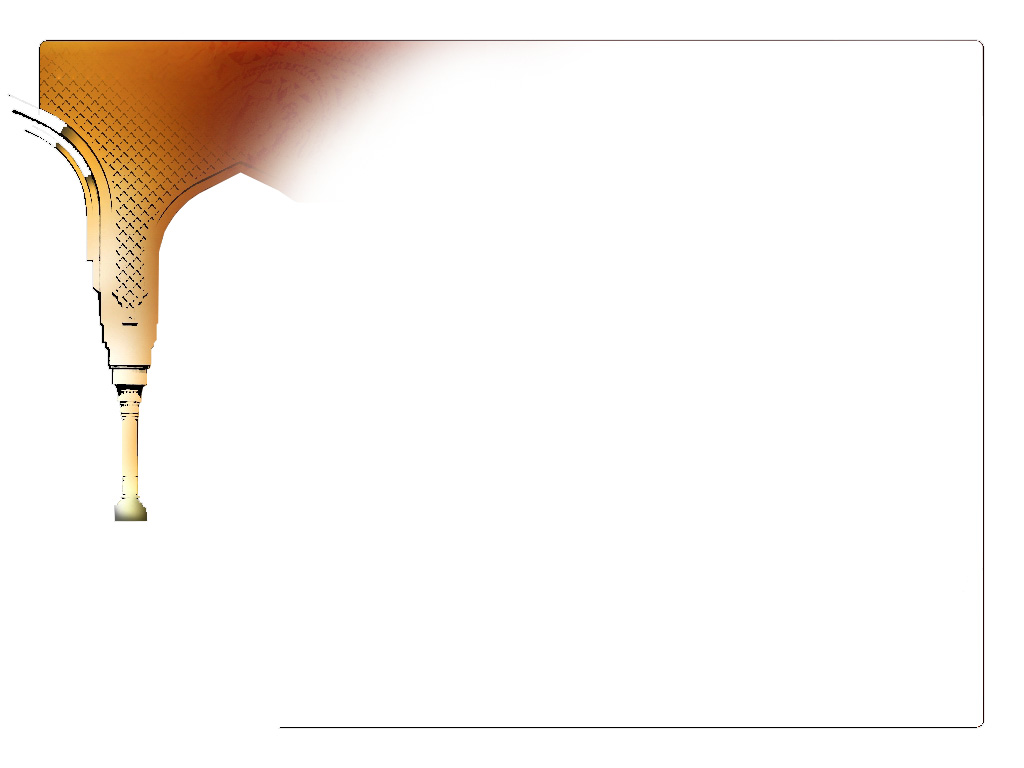 لِّيَتَفَقَّهُواْ 
فِي الدِّينِ
پیشینه مبانی موضوع شناسی
12
در باره مبانی نظری موضوع شناسی مباحث فراوان اما پراکنده ای در آثار فقهی وجود دارد 
مقالات گوناگونی نیز در مجلات تخصصی فقهی به چشم می خورد.
کتابهایی که در این زمینه نگاشته شده اندک اند ازجمله:
عوامل مؤثر در تشخیص موضوعات احکام سید جعفر علوی/91
موضوع شناسی احکام فقهی/ مصاحبه/ علیرضا فرحناک/90 
فقه و عرف/ ابوالقاسم علیدوست/ 84
در آمدی بر عرف سید علی جبار گلباغی ماسوله/سال 78
هیچکدام از این آثار دارای جامعیت و پاسخگو به نیاز امروزی و آینده نیستند. 
از این رو مباحث موضوع شناسی نیاز به تکمیل و تنظیم مجدد دارد
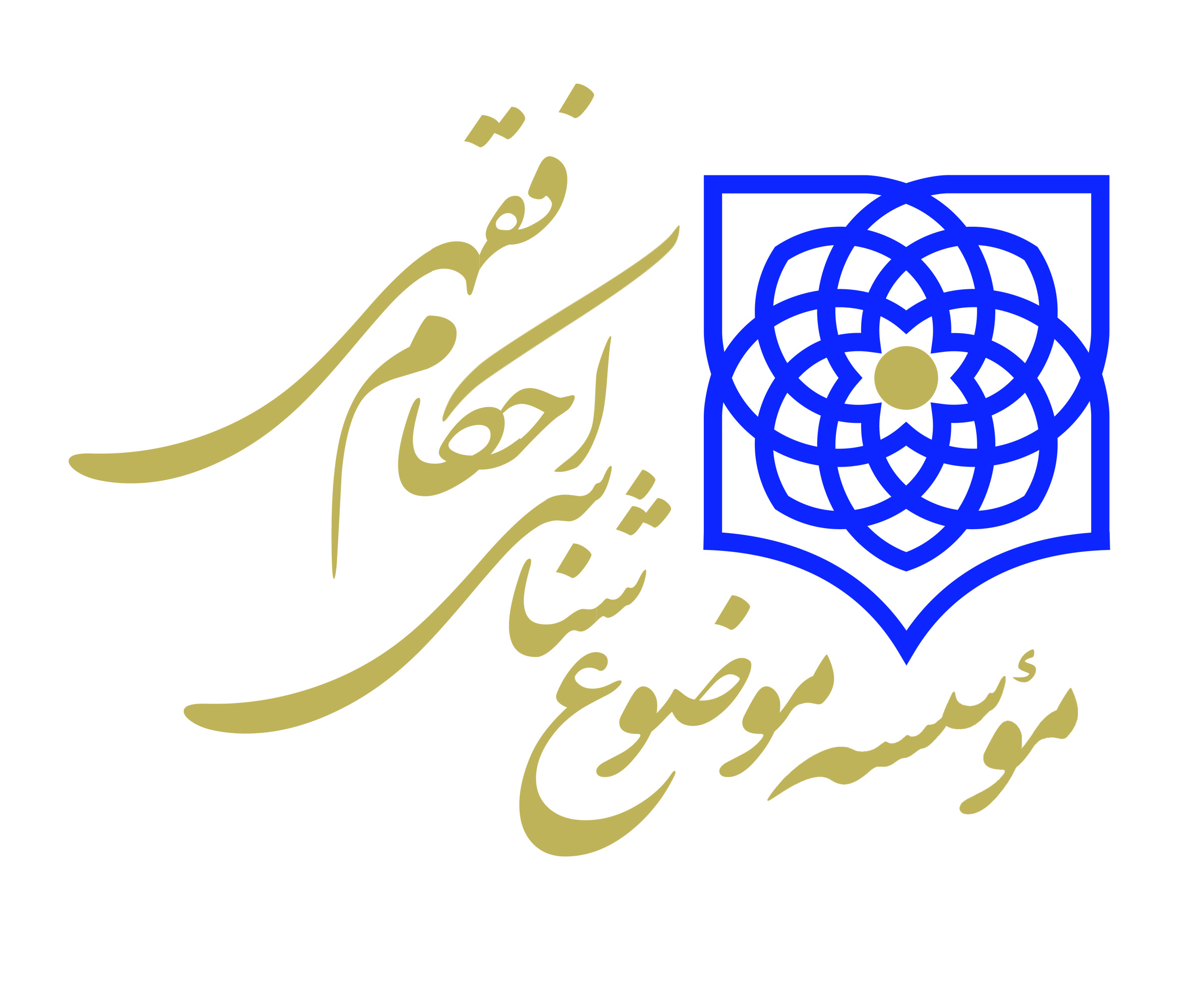 تاریخچه ...
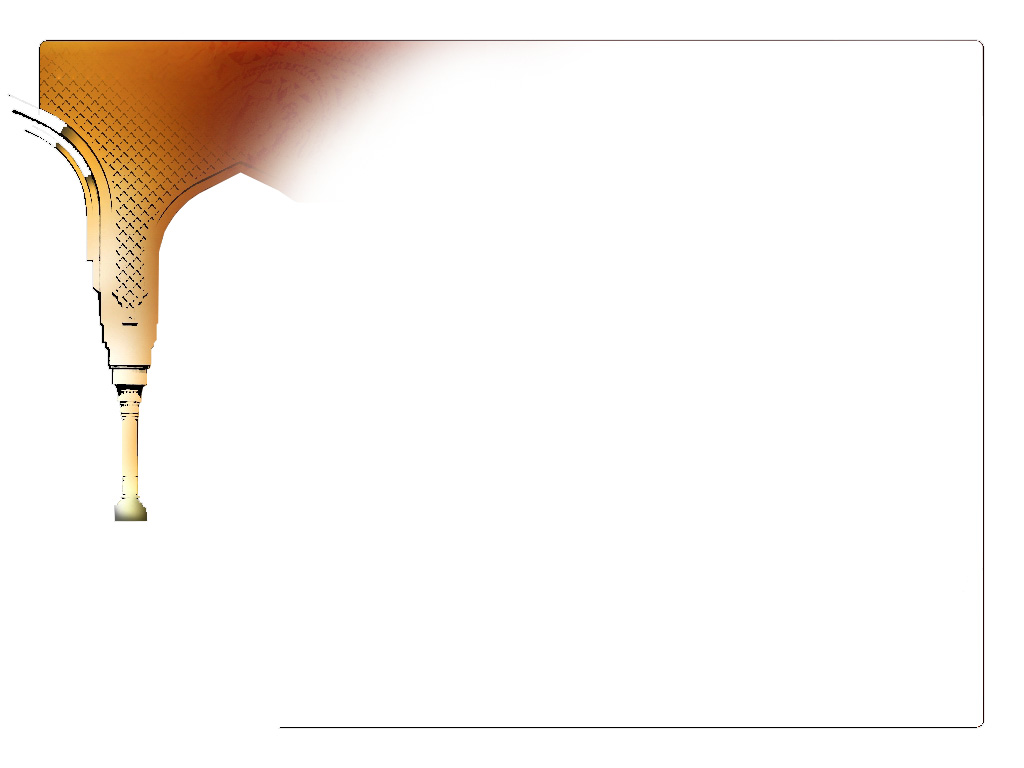 لِّيَتَفَقَّهُواْ 
فِي الدِّينِ
فوائد تبیین مبانی و روشها
13
پرهیز از کلی گویی در باره موضوع شناسی
تبیین نقشه راه برای موضوع شناسی
روشمند شدن موضوع شناسی
تقسیم بندی دقیق موضوعات
روشن شدن تکلیف فقها، مسئولان و مکلفان
پیشگیری از پژوهش های عقیم
زمینه سازی ایجاد تحول در فقه
ایجاد هماهنگی بین موضوعات و روشها
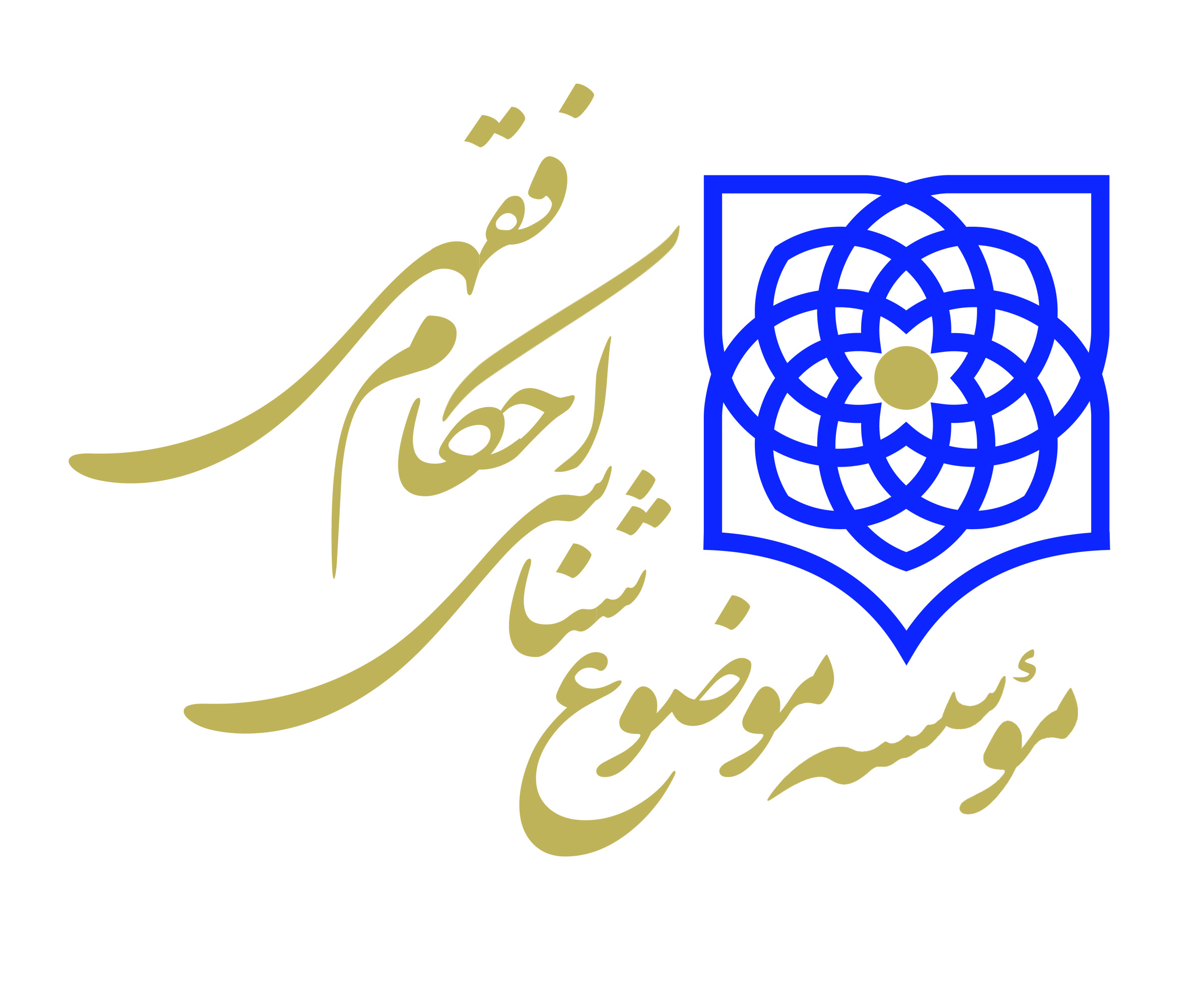 فوائد ...
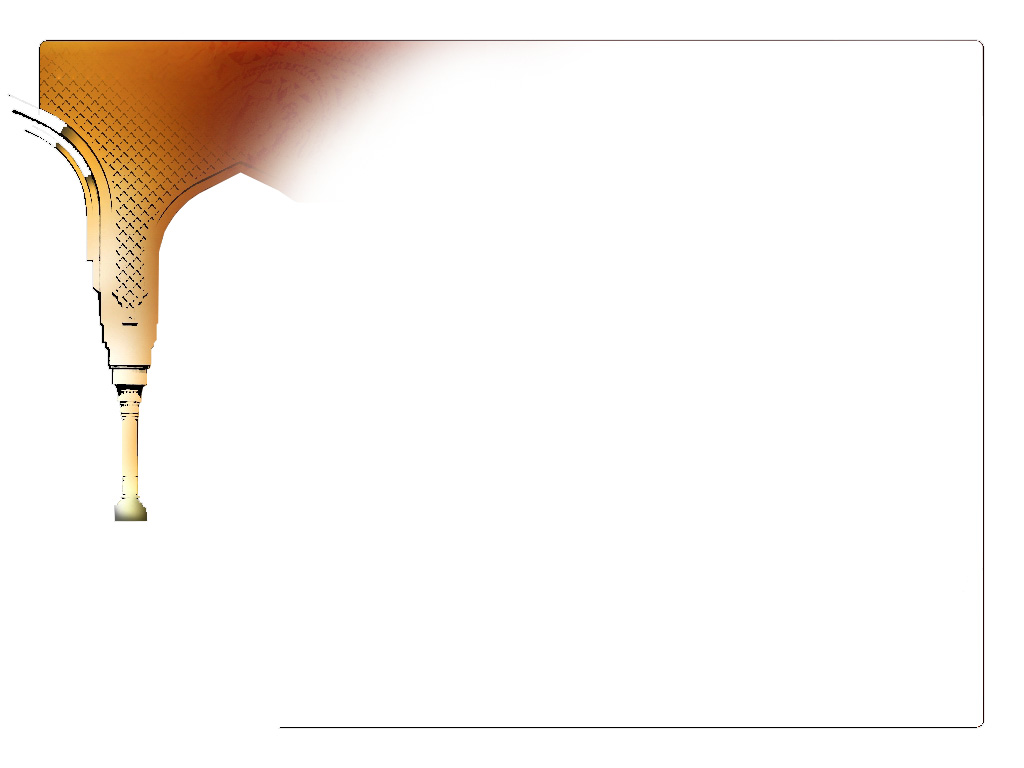 لِّيَتَفَقَّهُواْ 
فِي الدِّينِ
سئوال کارگاهی:
14
با توجه به کاربردهای اصول مرخصه (عملیه) موضوع شناسی و تأسیس این مؤسسه چه ضرورتی داشته است؟
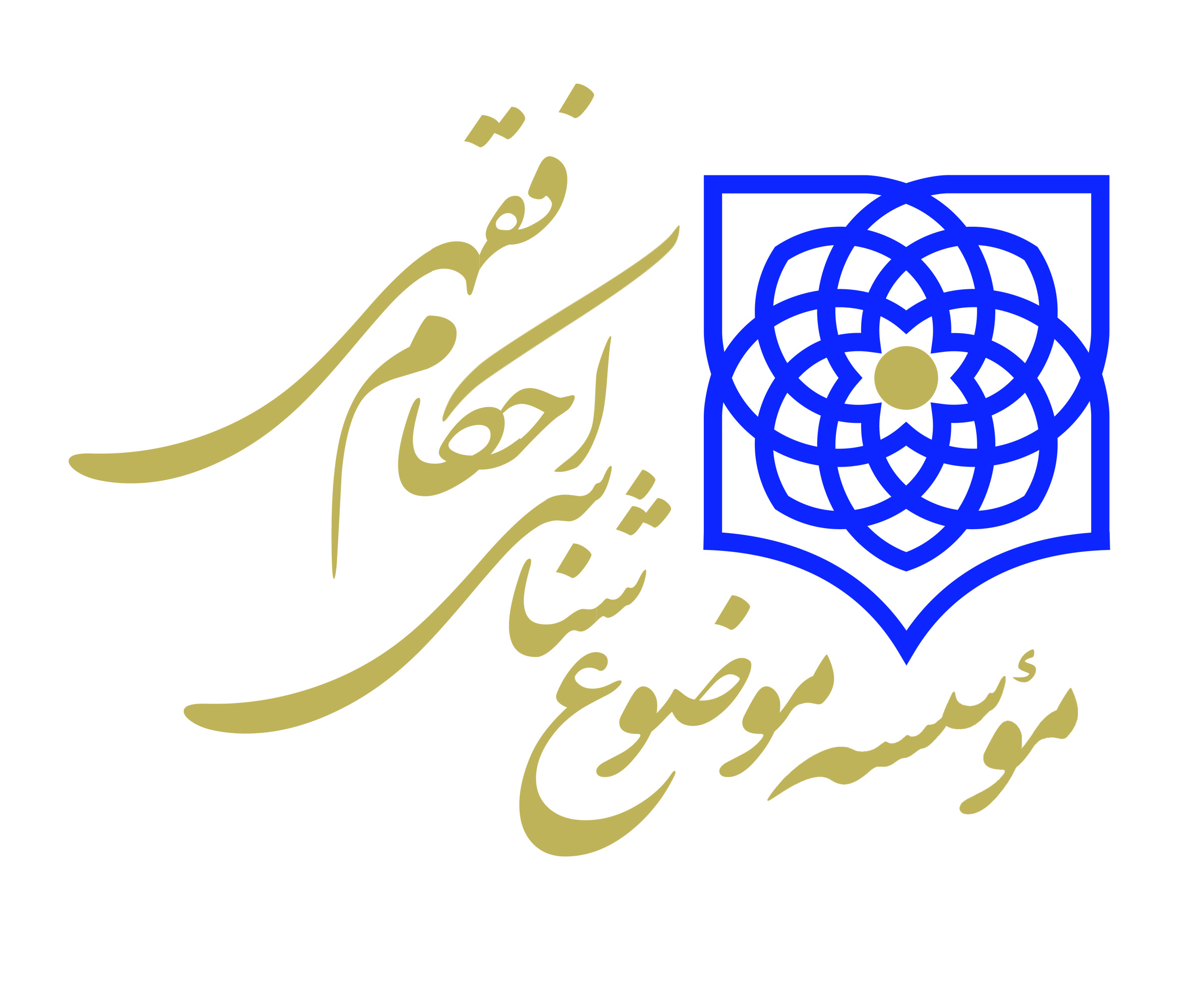 سئوال کارگاهی
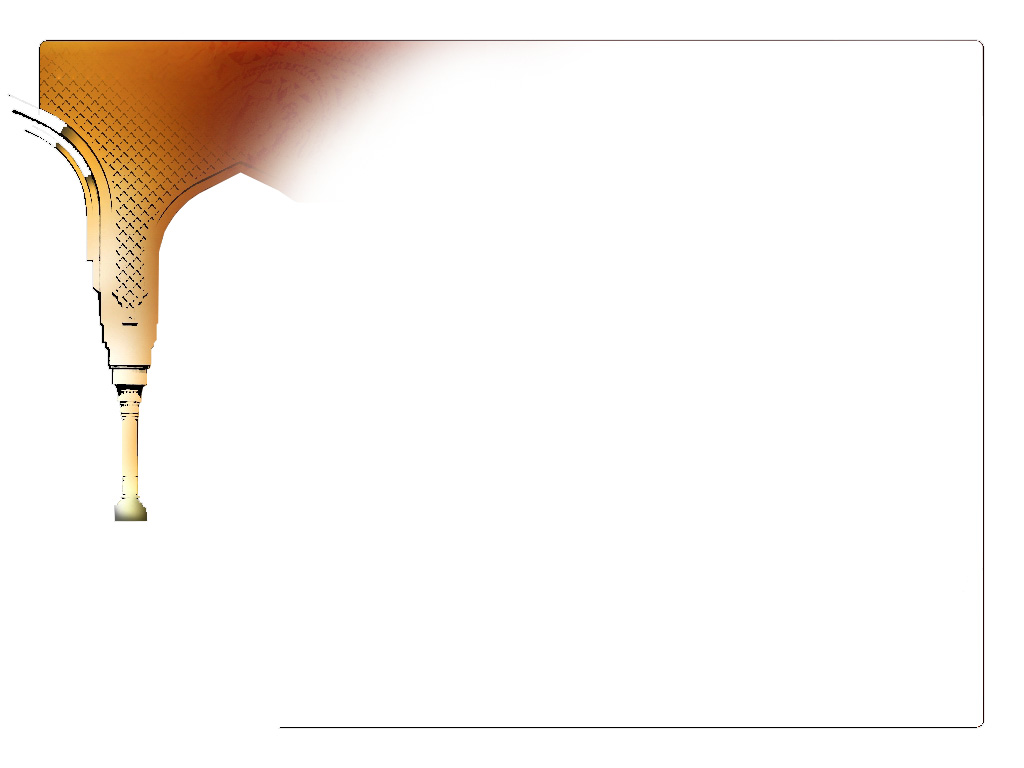 لِّيَتَفَقَّهُواْ 
فِي الدِّينِ
درس دوم: مفاهیم و تعاریف
15
اهداف درس:
انتظار می رود پس از این درس شما بتوانید:
منظور از مبانی  و روشها را توضیح دهید.
منظور از موضوع و کاربردهای آن را بیان کنید.
گستره موضوع حکم شرعی را با مثال شرح دهید.
مراحل حکم شرعی را نام ببرید.
انواع حکم شرعی را با مثال توضیح دهید.
موارد کاربرد موضوع را بیان کنید.
وِیژگی های حکم و موضوع را نام ببرید.
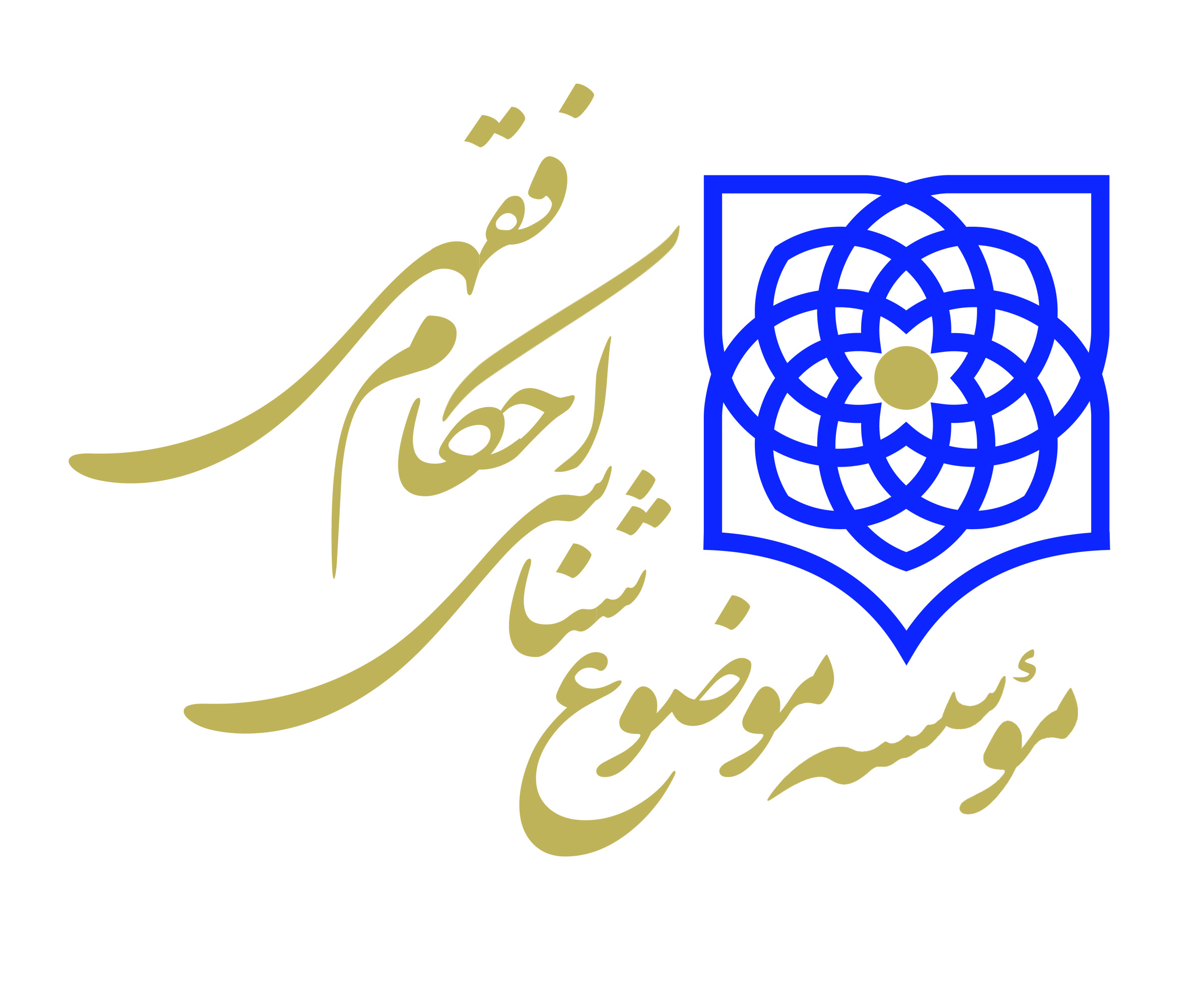 اهداف درس دوم
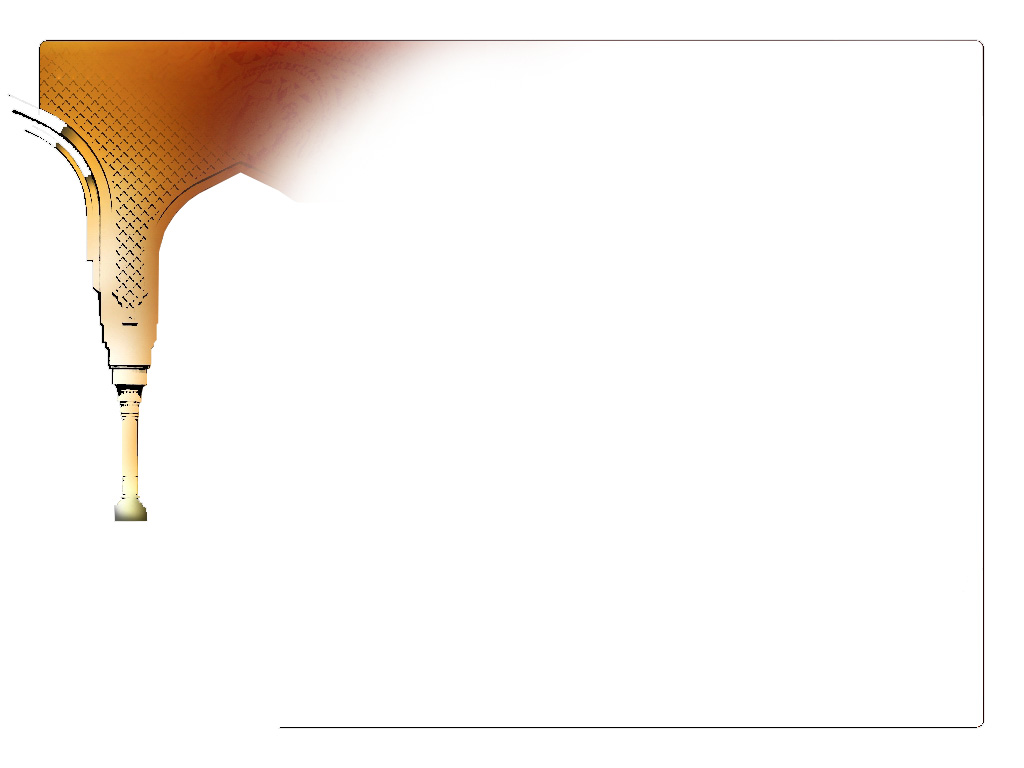 لِّيَتَفَقَّهُواْ 
فِي الدِّينِ
مبانی
16
مبانی جمع مبنا به معنای پایه و اساس است.
منظور از مبانی نظری آرائی است که به عنوان پایه و اساس موضوع شناسی به حساب میاید به صورتی که فقدان یا ابهام آنها سبب عقیم ماندن پژوهشهای موضوع شناسانه و کم اعتباری میشود.
مبانی در حقیقت مبادی تصوری و تصدیقی است که یا مستقیما از منابع فقهی به دست میایند و یا در چارچوب شرع مقدس استنباط میشوند و در موضوع شناسی ملاک عمل قرار می گیرند.
این مبانی به صورت کامل و مستقل در جایی مدون نشده و افزون بر آن که در باره آنها اختلاف نظرهایی نیز وجود دارد.
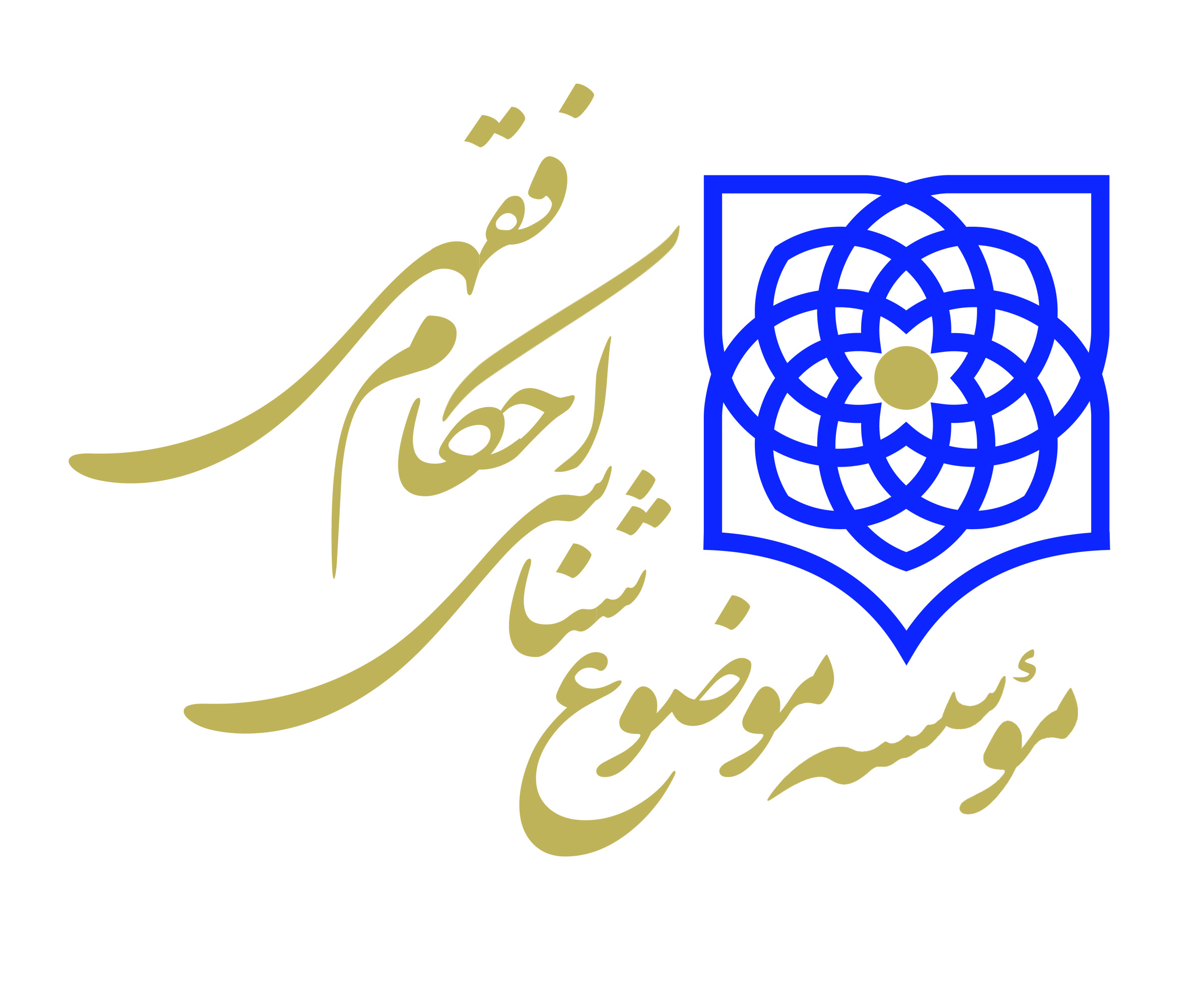 مبانی
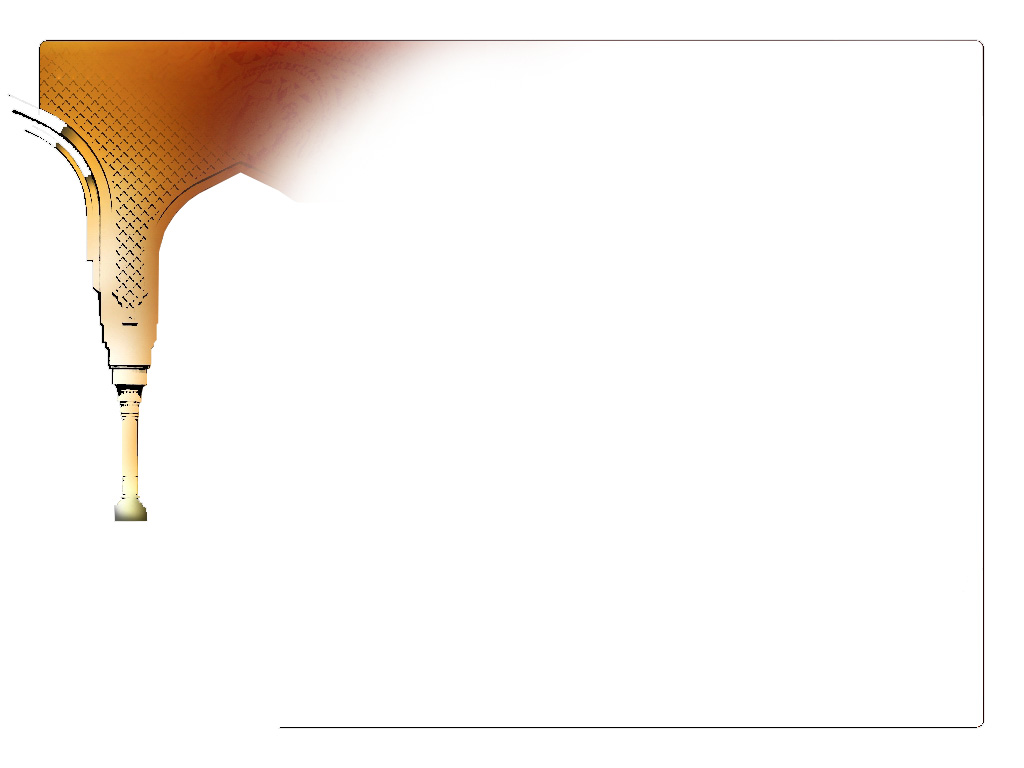 لِّيَتَفَقَّهُواْ 
فِي الدِّينِ
روشها
17
روش به معنای سبک، اسلوب است. روش نشان دهنده چگونگی انجام کار است.
برای نمونه علم اصول روش استنباط احکام شرعی را نشان می دهد.
روشن بودن روش کار در نتایج بسیار مهم است
موضوعات احکام شرعی دارای تنوع بسیاری است که شناخت هر کدام روش خاص خود را دارد
برای نمونه روش شناخت مفهوم با مصداق متفاوت است
در باره روشهای موضوع شناسی نیز اختلافات و ابهاماتی وجود دارد
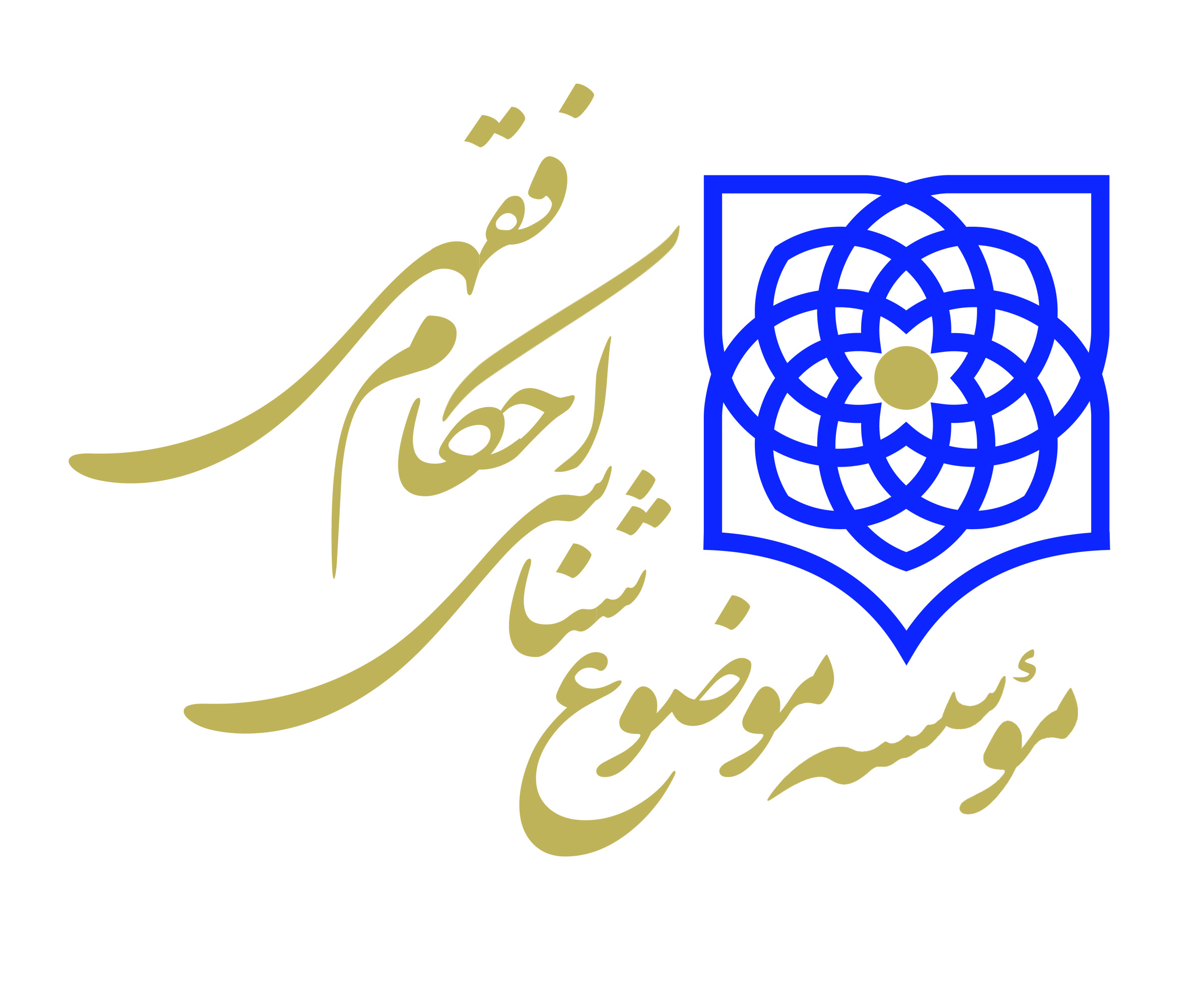 روشها
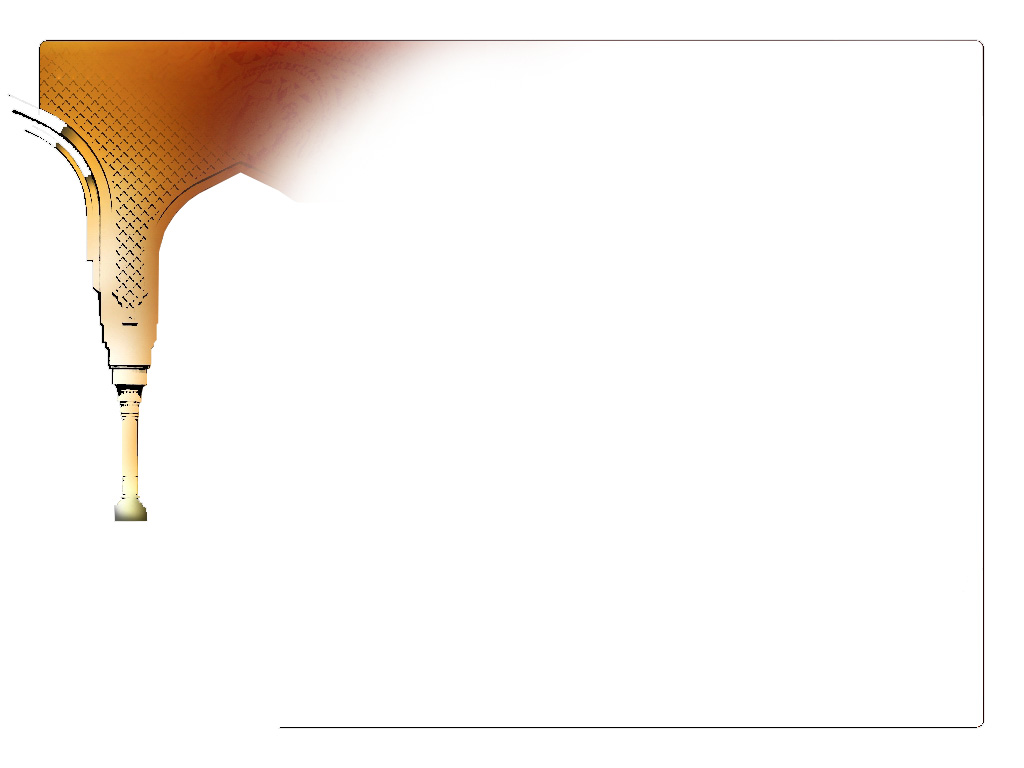 لِّيَتَفَقَّهُواْ 
فِي الدِّينِ
شناخت
18
شناخت به معنای آگاه شدن و کشف مجهول به نحوی که جهل و شک انسان بر طرف و از حیرت رها شود.
موضوعات احکام فقهی از نظر ابهام و وضوح یکسان نیستند.
ابهام و وضوح موضوعات احکام فقهی برای همه یکسان نیست
وضوح و ابهام موضوعات احکام فقهی در مراحل شناخت موضوع یکیان نیست
شناخت موضوع به معنای برطرف کردن ابهامات و یا روشن شدن احتمالات در باره موضوع است
شناخت موضوعات احکام شرعی مقدم بر شناخت احکام شرعی و حکم تابع موضوع است
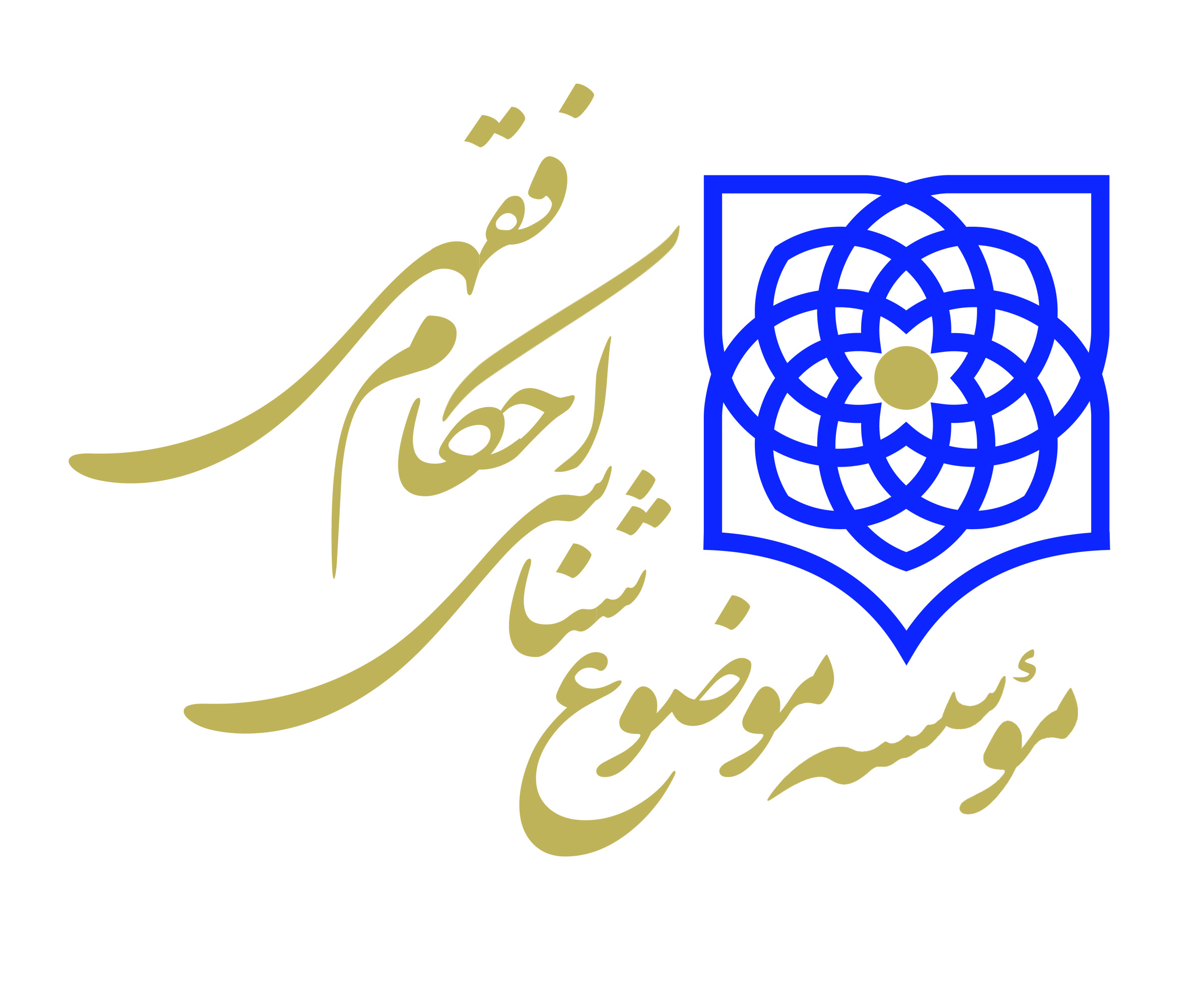 شناخت
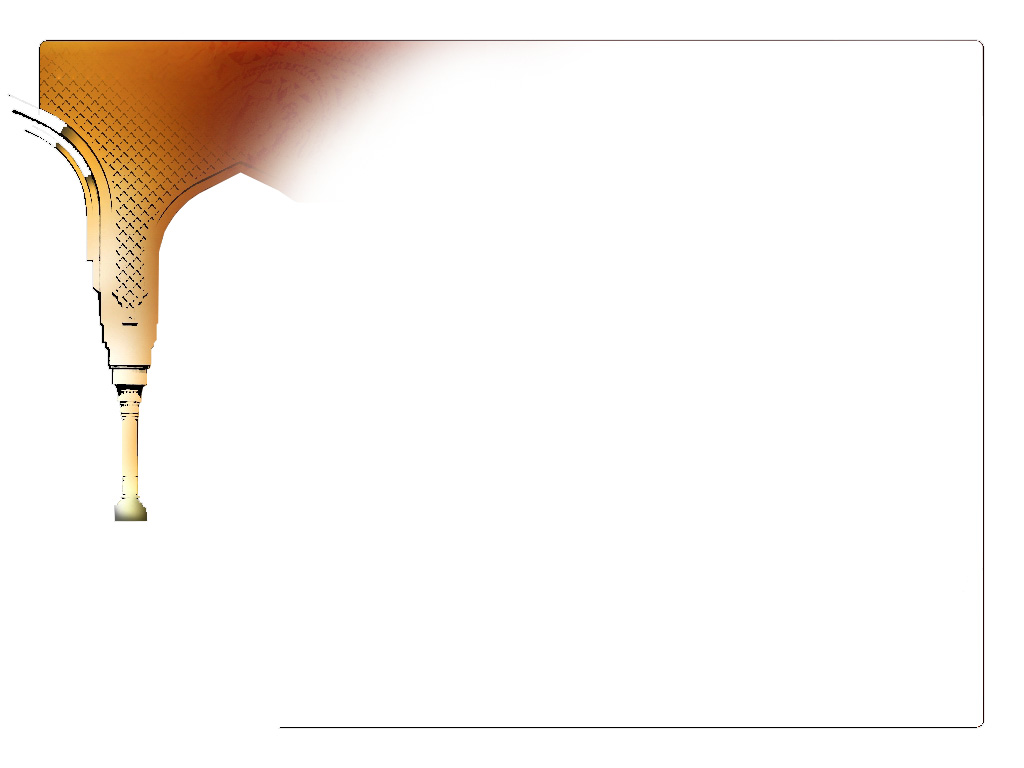 لِّيَتَفَقَّهُواْ 
فِي الدِّينِ
موضوع حکم فقهی
19
موضوع حکم فقهی عبارت است از هر آنچه که در تعیین معروض حکم دخالت دارد از:
متعلق حکم مانند:   نماز در نماز واجب است
متعلق متعلق حکم مانند: اقامه نماز واجب است
شرایط فعلیت تکلیف مانند: نماز بر فرد بالغ واجب است
اجزاء موضوع مانند: رکوع از واجبات نماز است
قیود موضوع مانند: نماز بعد از زوال واجب است
مصداق خارجی مانند: نمازخواندن مکلف معلوم
هر چیزی که به صورت مستقیم یا غیر مستقیم در عمل مکلف به احکام شرعی دخالت دارد موضوع حکم فقهی است.
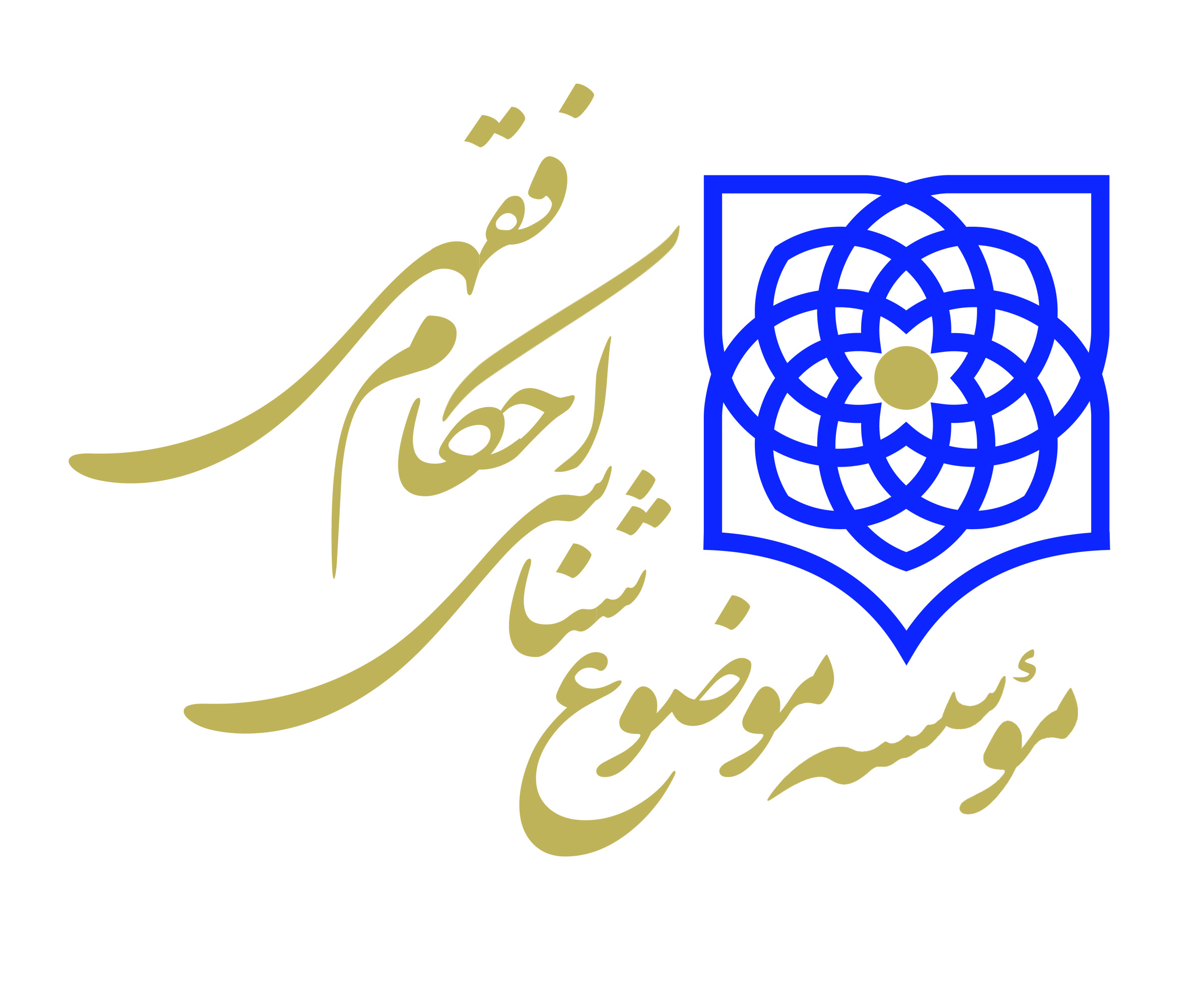 موضوع حکم فقهی
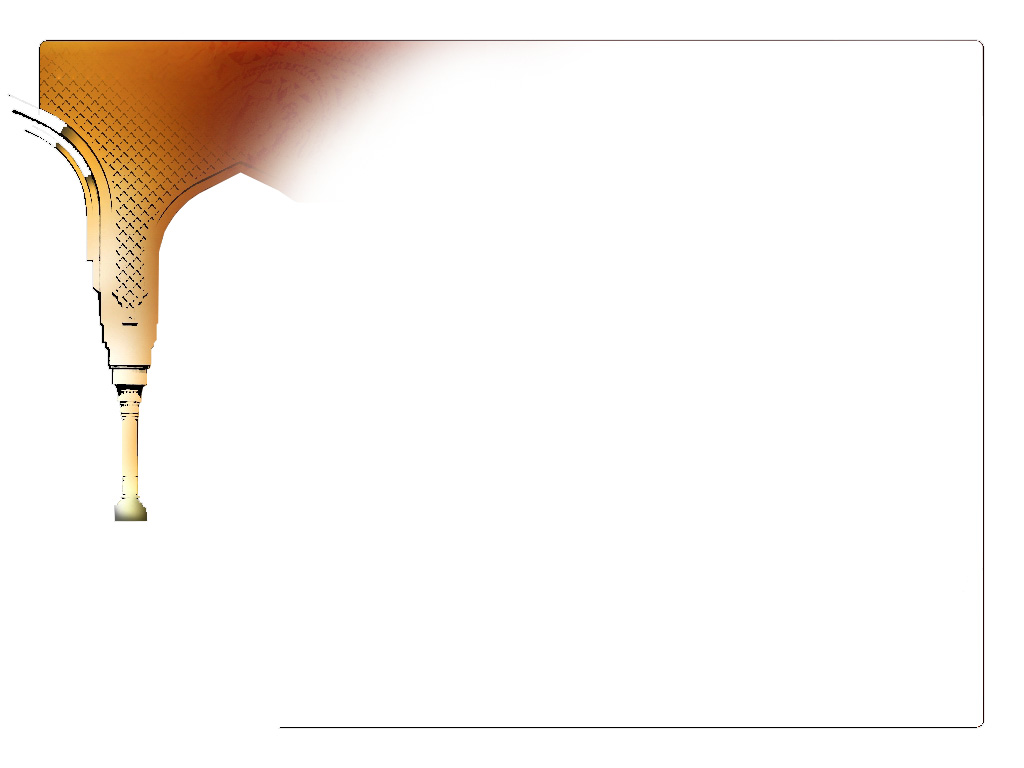 لِّيَتَفَقَّهُواْ 
فِي الدِّينِ
حکم شرعی و مراحل آن
20
هوالاعتبارالشرعی المتعلق بافعال المکلفین
حکم شرعی مجعولی است که به عمل مکلفان تعلق می گیرد. یا به نحو اقتضاء یا تخییر یا وضع.
حکم شرعی قانونی است الهی برای تنظیم زندگی انسان
مراحل حکم از نگاه مرحوم آخوند
مرحله اقتضاء: مرحله ای که به دلیل مصلحت، شأنیت ثبوت حکم را دارد.
مرحله انشاء: مرحله ای که حکم انشاء می شود و به مرحله زجر یا بعث نرسیده.
مرحله فعلیت: وقتی که حکم به مرحله بعث یا زجر یا ترخیص برسد.
مرحله تنجز: وقتی که مکلف به خاطر مخالفت شایسته عقاب         می شود.
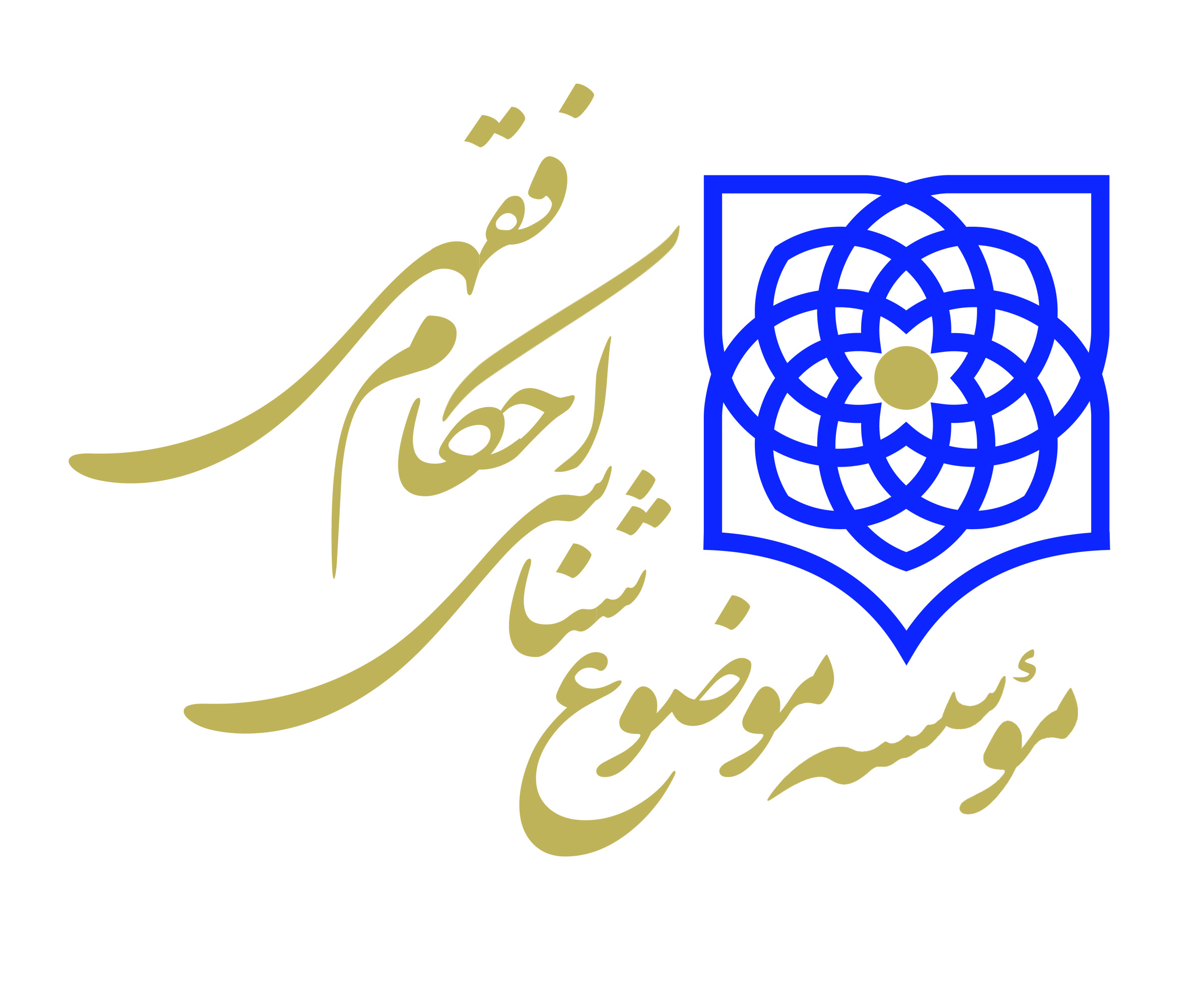 حکم شرعی
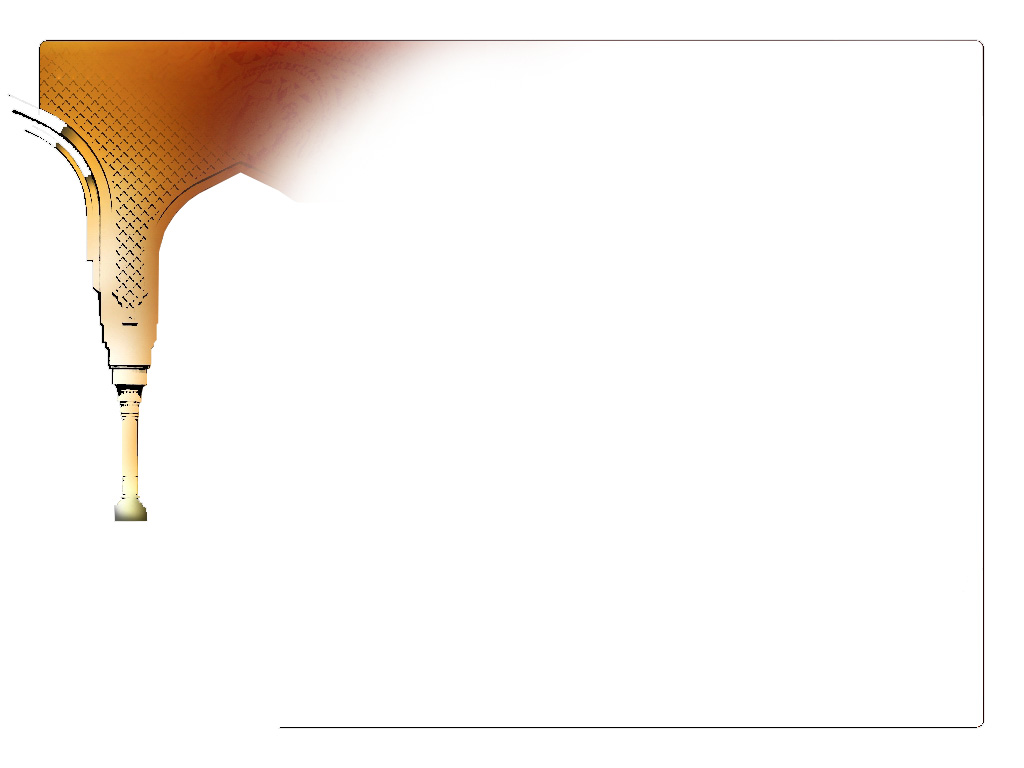 لِّيَتَفَقَّهُواْ 
فِي الدِّينِ
انواع حکم شرعی
21
احکام تکلیفی: مجموعه قوانین و دستور العمل هایی که وظیفه افراد را نسبت به اعمال آنها مشخص می کند (احکام خمسه)  
احکام وضعی: مجموعه قوانینی که وضعیت اشیاء یا قراردادها یا درستی یا نادرستی اعمال را مشخص می کند.
(علیت، مانعیت، شرطیت، صحت، بطلان، زوجیت، ملکیت)
 مثلا در مسأله وجوب روزه، وجوب حکم است و روزه موضوع آن و در مسأله صحت نماز، صحت حکم و نماز موضوع است و در مسأله بطلان مضاربه، بطلان حکم و مضاربه موضوع آن است.
حکم شرعی منحصر در صیغه امر و نهی نیست تعبیر دیگری چون: ینبغی، علیک، ایاک، احب مرحبا و... نیز در مقام تکلیف مبین حکم است.
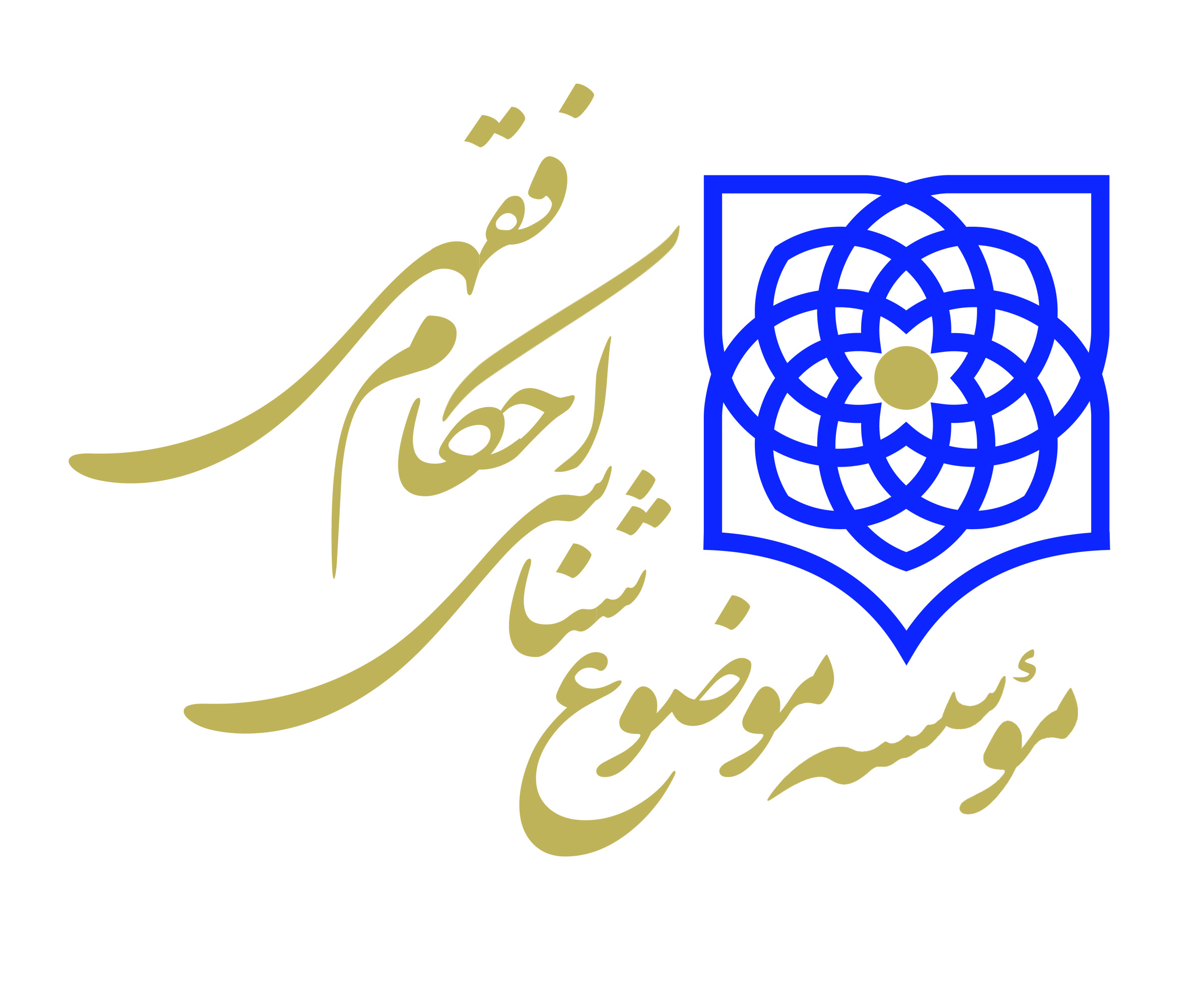 انواع حکم شرعی
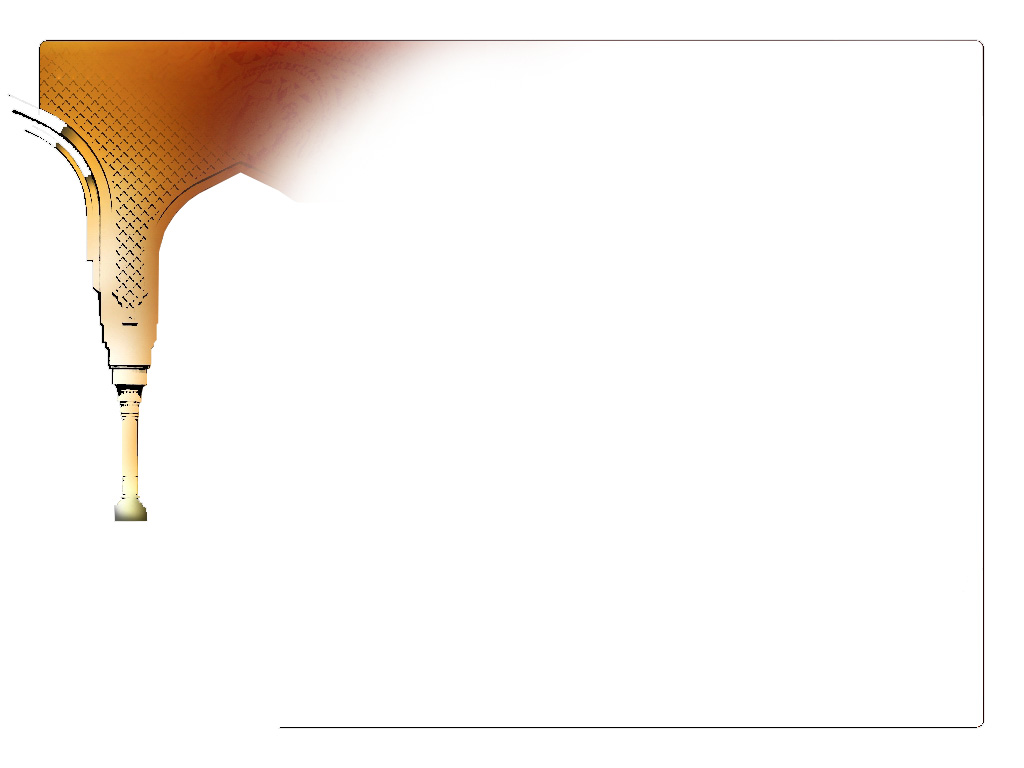 لِّيَتَفَقَّهُواْ 
فِي الدِّينِ
ویژگیهای حکم
22
احکام همیشه ثابت است و هرگز تغییر نمی کند، 
حلال محمد حلال الی یوم القیامة و حرامه حرام الی یوم القیامة
مانند روزه که همیشه واجب است و عمل به قراردادها همیشه واجب و و دروغ گفتن و رباخواری همیشه حرام است.
برای تعیین حکم با هست و نیست آن سروکار داریم.
منابع استنباط احکام منحصر به ادله اربعه است.
تعیین حکم شرعی و معیارهای آن در انحصار شارع است و عرف در آن دخالتی ندارد.
روش استنباط حکم بیش از ده قرن تجربه شده و روش آن تقریبا روشن است.
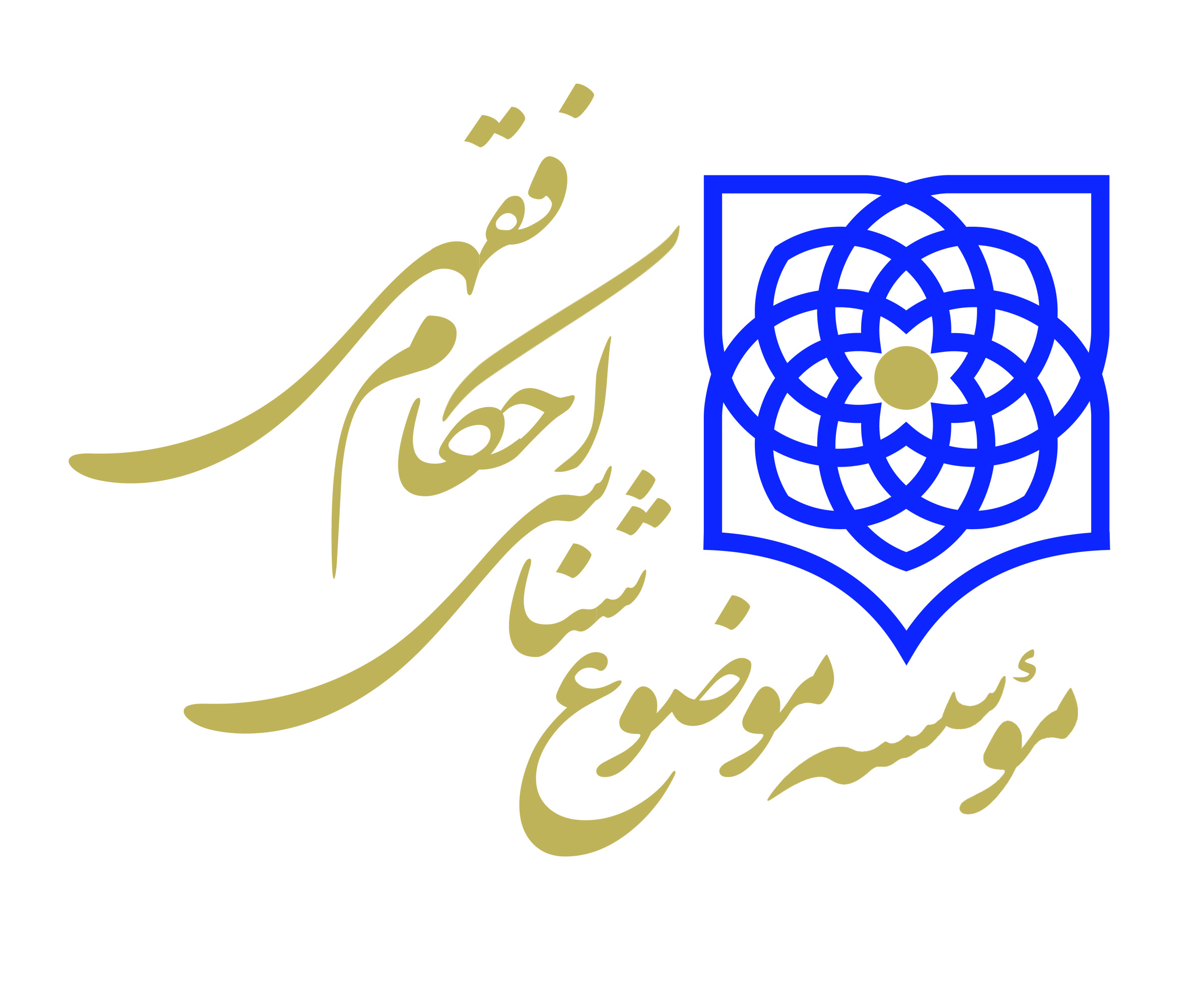 ویژگی های حکم
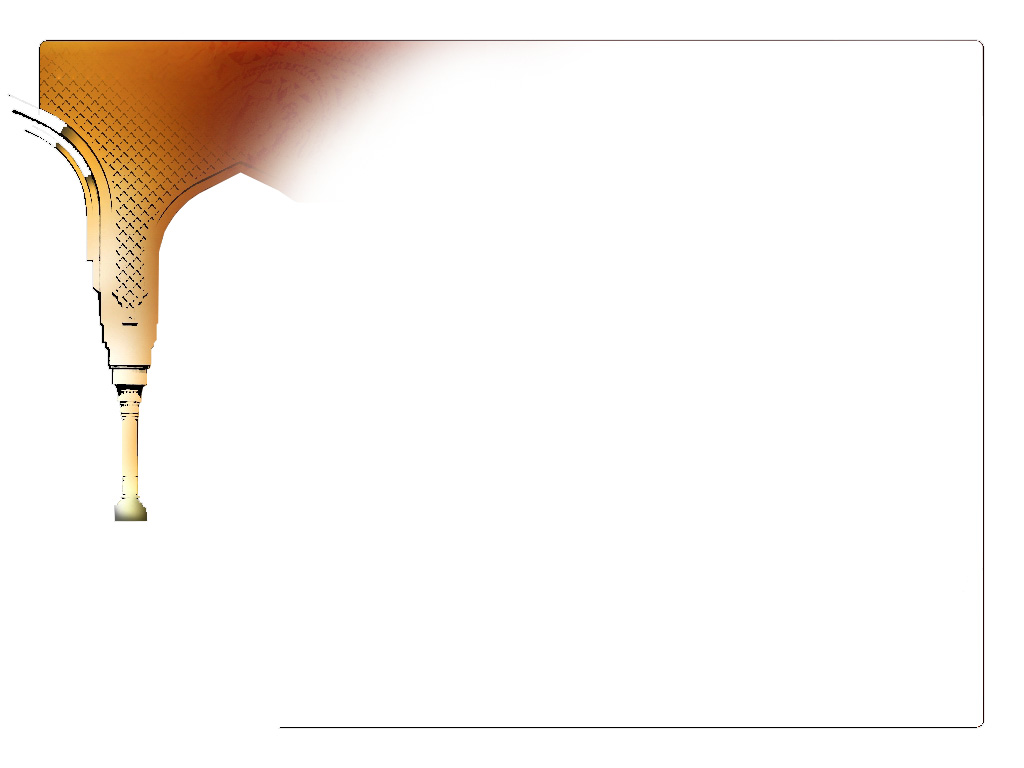 لِّيَتَفَقَّهُواْ 
فِي الدِّينِ
تجزیه یک مسئله شرعی
23
روزه (امساک) بر مکلف غیر مریض غیر مسافر در روزهای ماه رمضان واجب است
حکم: وجوب
متعلق حکم: روزه (امساک)
متعلق متعلق: خوردن و آشامیدن (فعل مکلف)
شرایط فعلیت تکلیف: مکلف غیر مسافر، غیربیمار 
قیود: روزهای ماه مبارک رمضان
مصداق: روزه مکلف در یکی از روزهای ماه مبارک رمضان
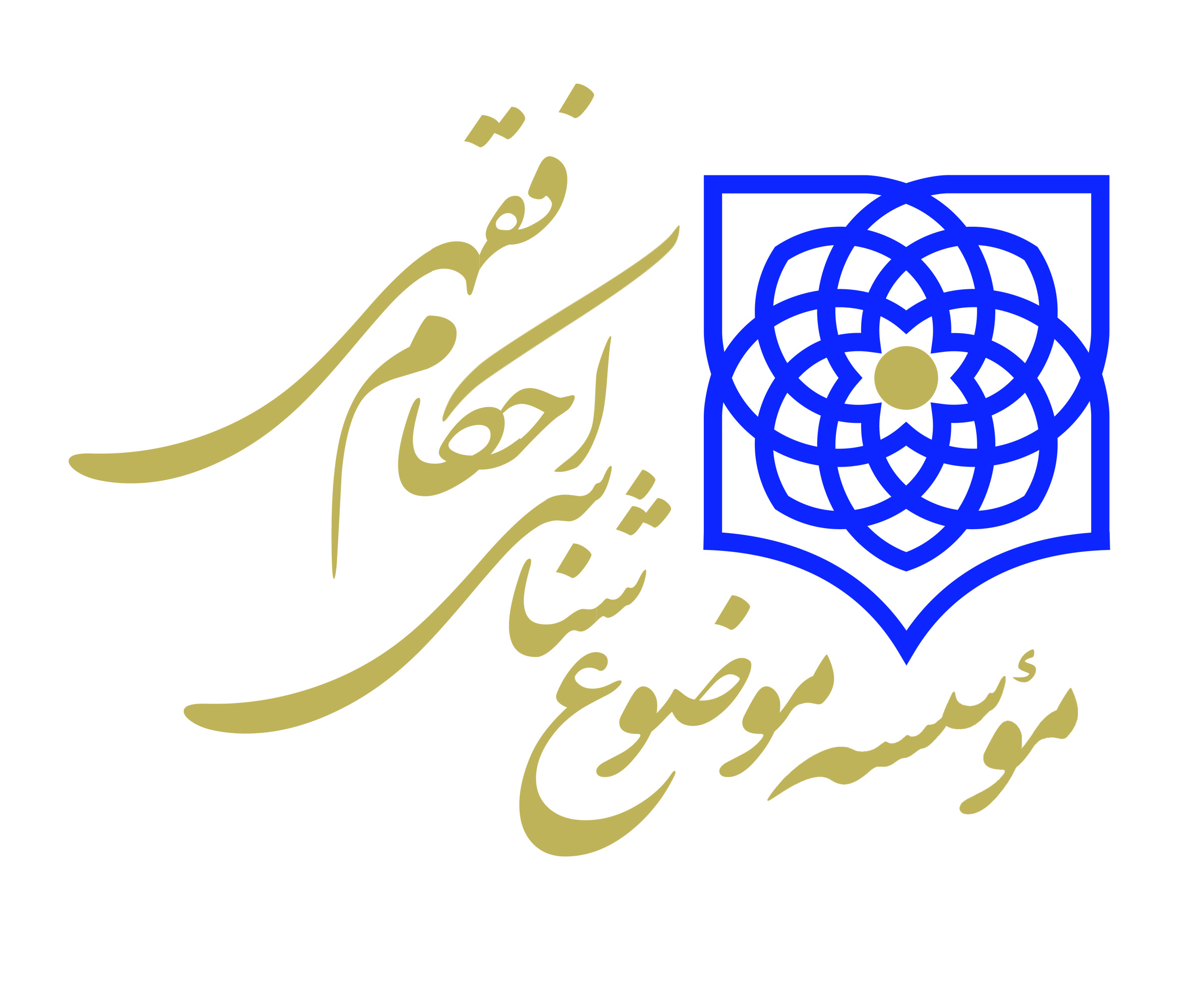 یک مسئله شرعی
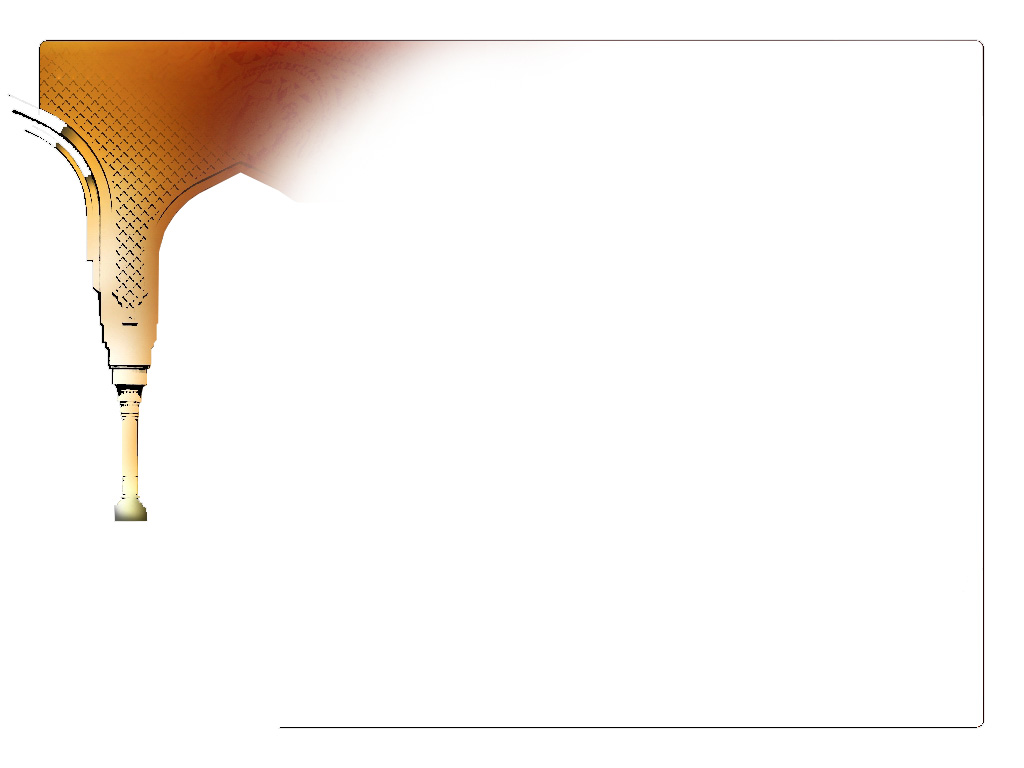 لِّيَتَفَقَّهُواْ 
فِي الدِّينِ
سئوال کارگاهی:
24
پنج آیه و پنج روایت (ترجیحا مربوط به غذا) بنویسید و موضوع و حکم شرعی را در آنها معین کنید.
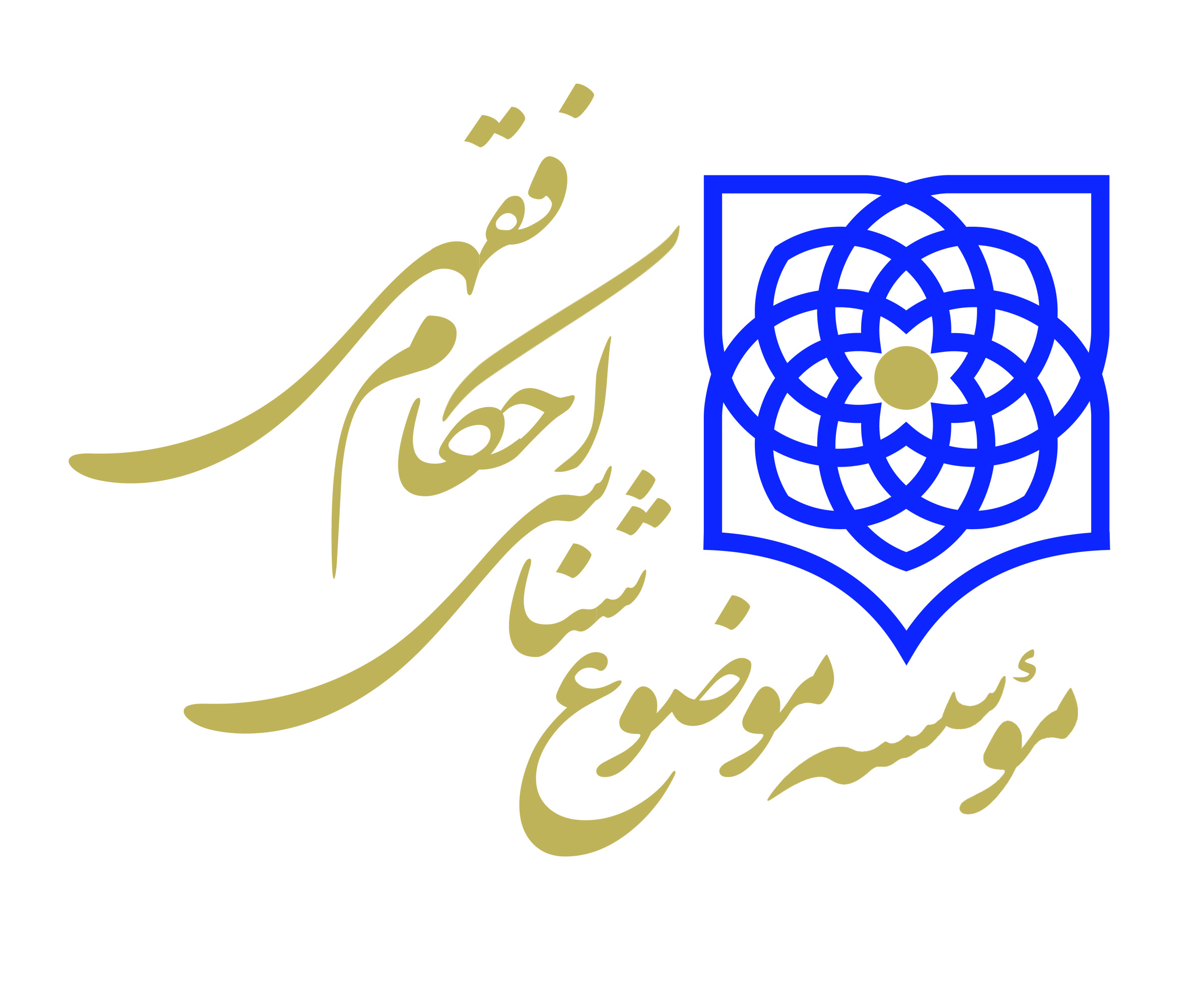 سئوال کارگاهی
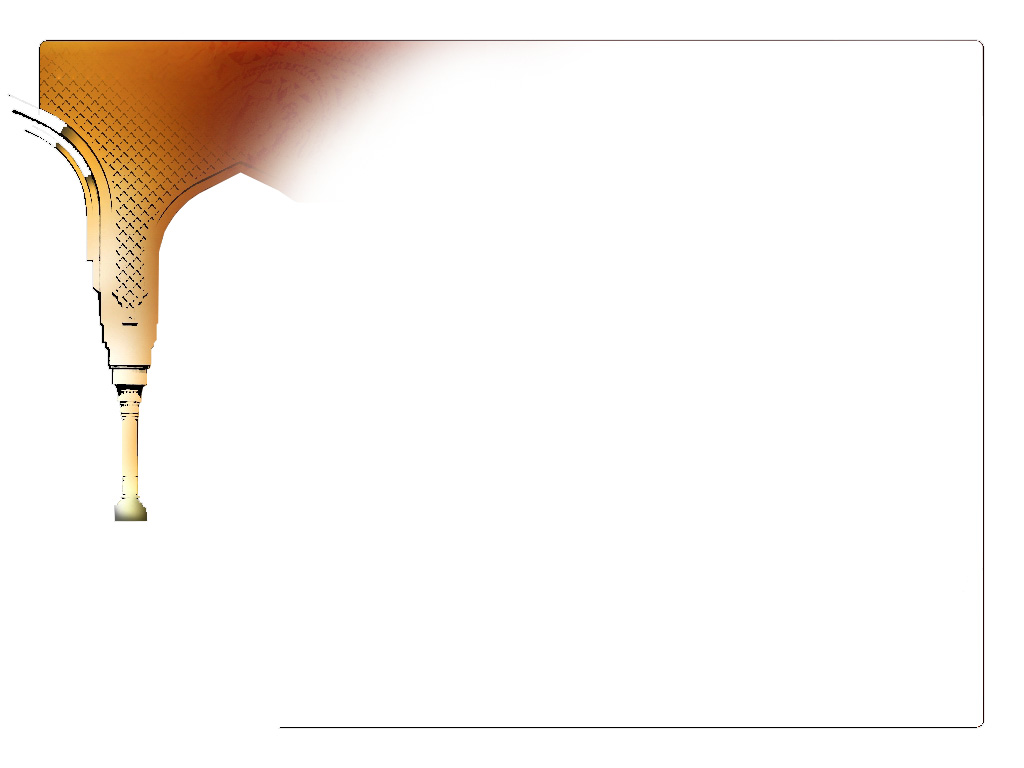 لِّيَتَفَقَّهُواْ 
فِي الدِّينِ
درس سوم: تقسیمات موضوع
25
اهداف درس:
انتظار می رود پس از این درس فراگیر بتوانند:
علت ضرورت روشن شدن نوع موضوع را بیان کند.
انواع موضوع به لحاظ ارتباط با شارع مقدس را ذکر کند.
انواع موضوعات را به لحاظ ارتباط با دستگاه فقاهت بگوید.
انواع موضوع به لحاظ ارتباط با مکلفان را نام ببرد.
انواع موضوع را به لحاظ ارتباط با سایر علوم وفنون بیان کند.
انواع موضوع را به لحاظ ماهیت و جنس موضوع بشمرد.
انواع موضوع را به لحاظ عملیات تشخیص ذکر کند.
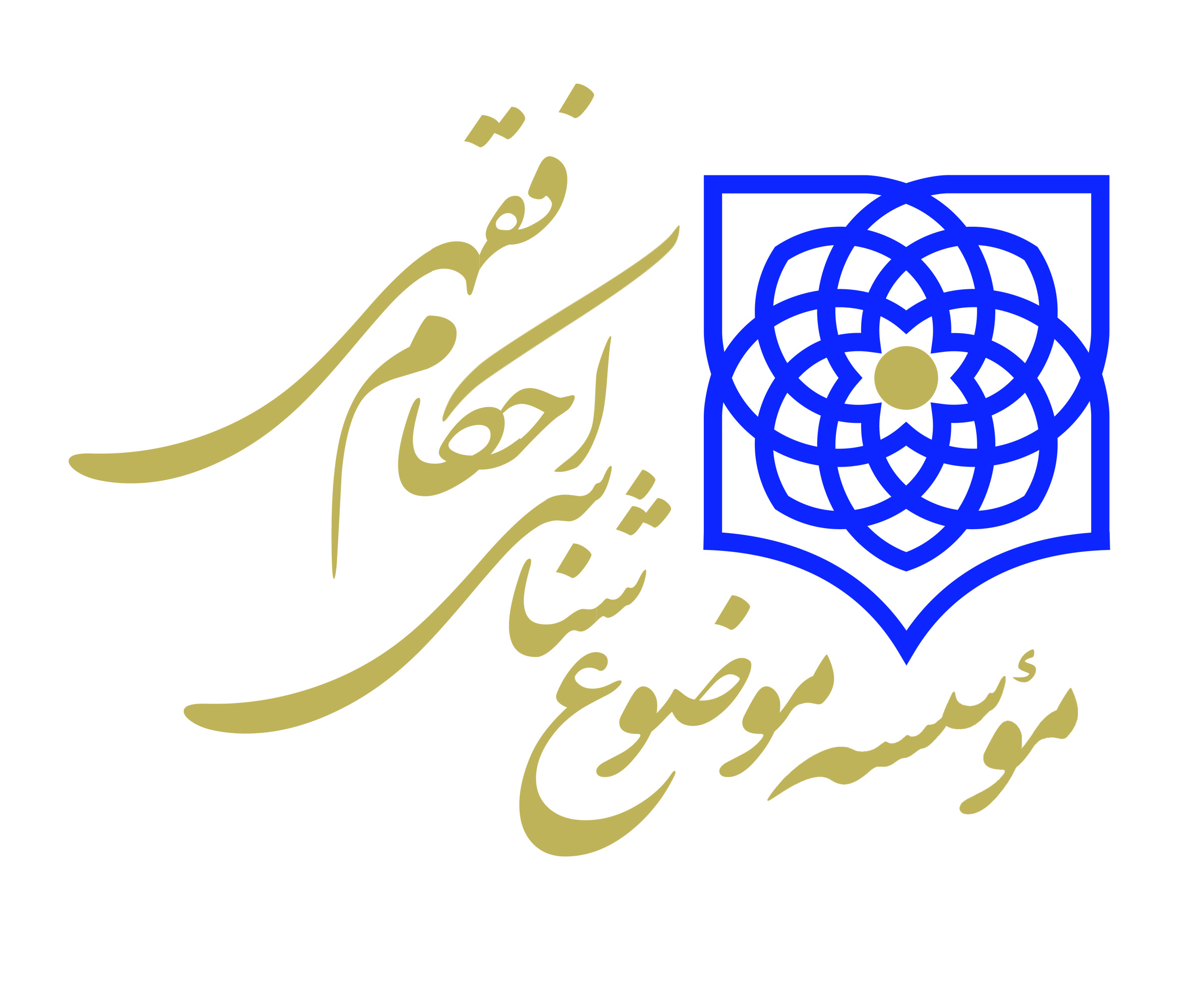 اهداف درس
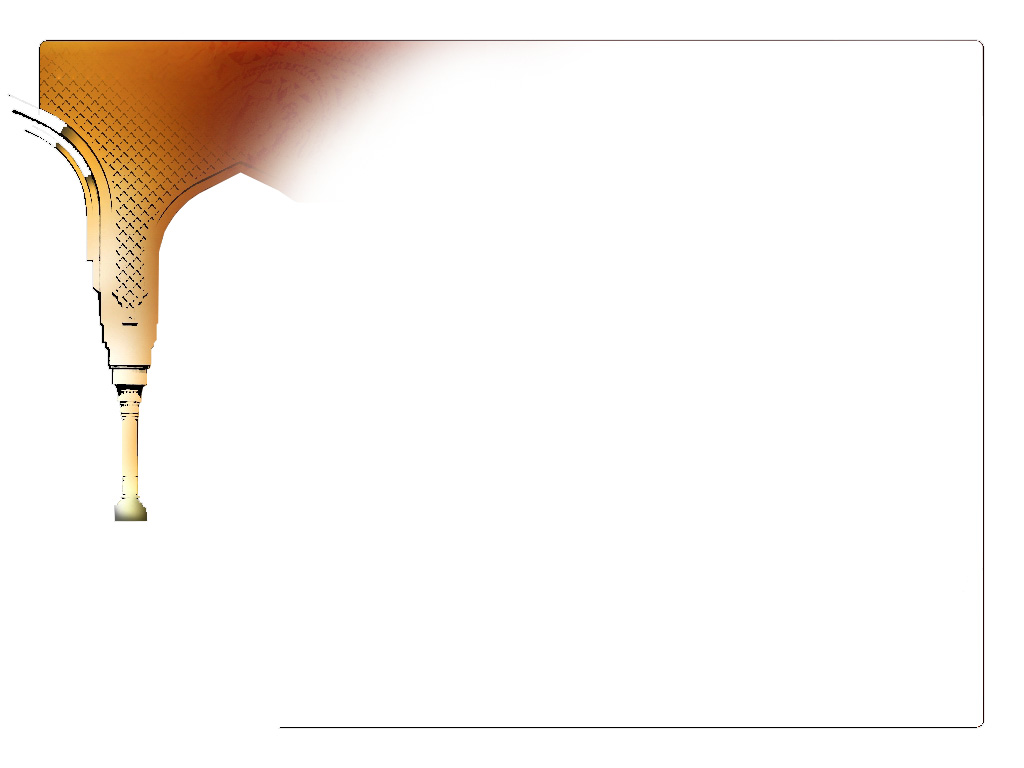 لِّيَتَفَقَّهُواْ 
فِي الدِّينِ
ضرورت تقسیم موضوعات
26
یکی از مقدمات ضروری برای موضوع شناسی احکام فقهی گونه شناسی موضوعات است زیرا بدون شناخت نوع موضوعات نمی­توان در باره راه، روش و منابع شناخت آنها سخن گفت. 
این تقسیمات به صراحت در منابع فقهی نیامده و عناوین آنها با بررسی وضعیت موضوعات و توجه به زوایای آنها و لحاظ­های مختلف به دست می­آید.
توجه به تنوع و جنبه­های تقسیم­بندی تلقی از موضوع و موضوع­شناسی احکام فقهی را برای پژوهشگران موضوع­شناس دقیق­تر و  بستر پژوهش را برای آنان فراهم­تر و اتقان کار  ایشان را بیشتر می­کند.
در نوع تقسیم بندی و عنوان گذاری برای اقسام موضوعات اختلافاتی وجود دارد که در نتیجه تأثیری ندارد. تقسیم بندیهایی که مطرح می شود برای اولین بار و با نگاه کاربردی صورت گرفته است. 
تقسیمات دیگری نیز وجود دارد که یا نیازی نیست و یا در ضمن مباحث دیگر خواهد آمد.
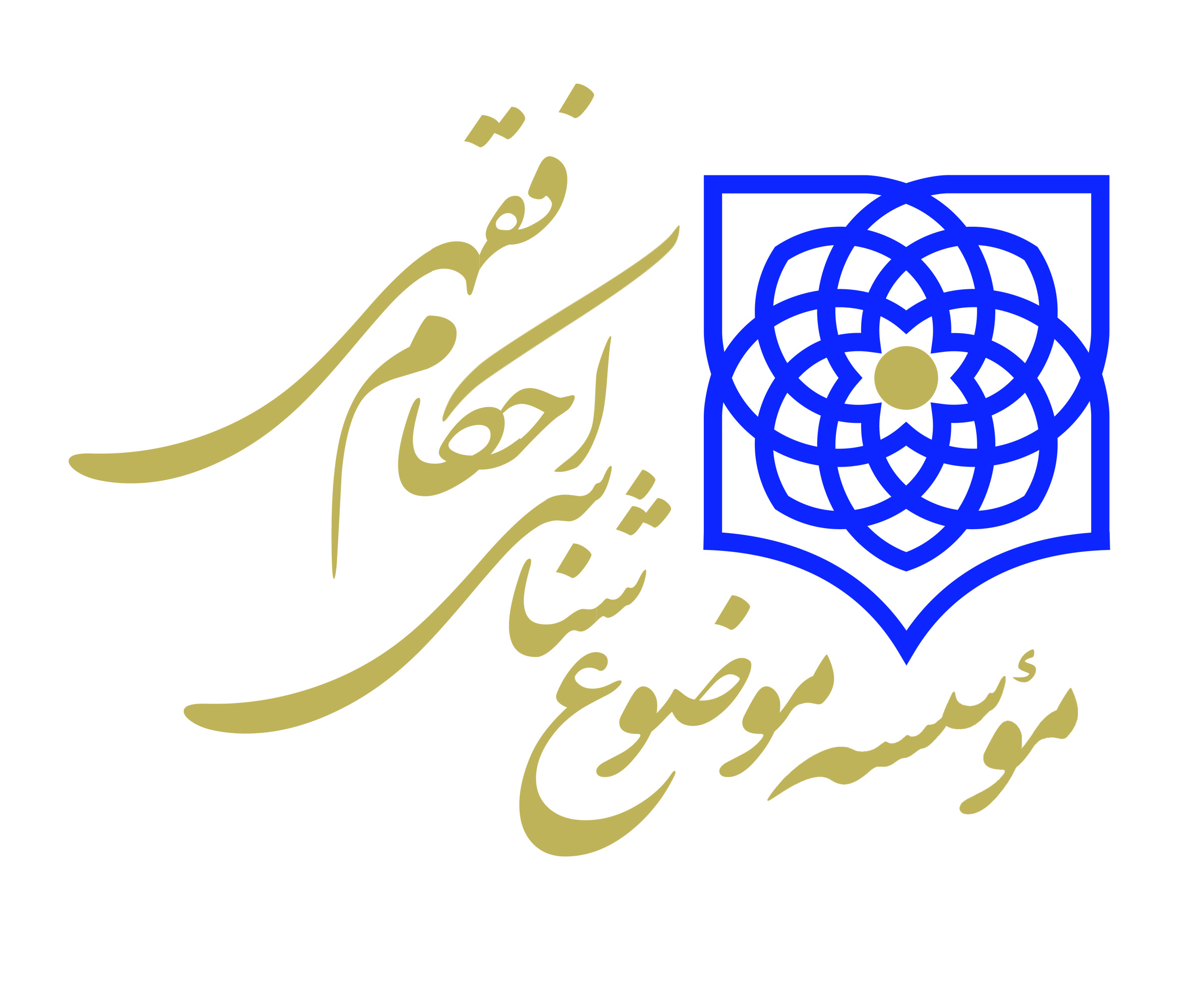 ضرورت تقسیم موضوعات
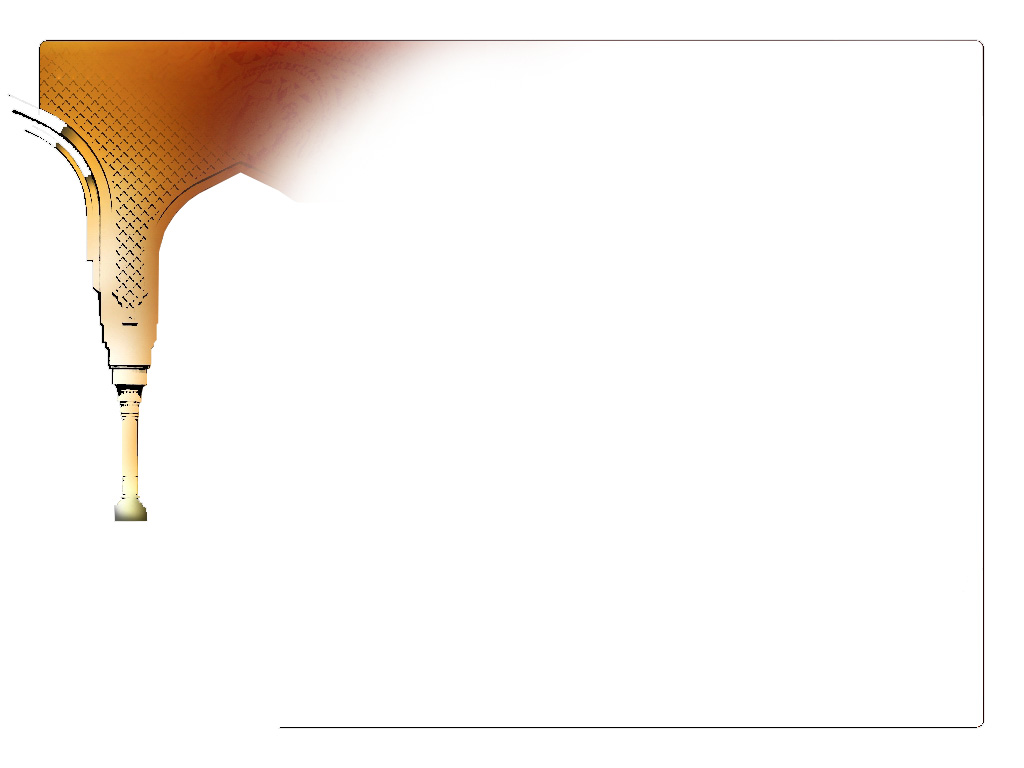 لِّيَتَفَقَّهُواْ 
فِي الدِّينِ
به لحاظ ارتباط با شارع مقدس
27
از لحاظ تصرف شارع
مخترع  شرعی؛ موضوعاتی است که شارع خود اختراع و تعریف، حدود، اجزاء و شرایط آنها را بیان کرده است مانند: صوم، صلاه، حج و ...
مستنط شرعی؛ موضوعاتی است که در محاورات عرفی وجود داشته اما شارع مقدس با ملاحظاتی در آنها تصرف کرده و قیود یا شرایطی  به آنها حاشیه زده است مانند: سفر شرعی، آب کر.
موضوعات عرفی؛ موضوعاتی است که در محاورات عرفی وجود دارد و شارع مقدس هیچگونه تصرفی در آنها نداشته  و تشخیص آنها را به عهده عرف قرار داده است. مانند صعید، ضرر و ... 
از لحاظ وجود در منابع
موضوعات­ منصوص؛ موضوعاتی است که به صراحت در لسان شارع (قرآن و سنت) آمده بنابر این موضوعات فقهی به زبان عربی قابل پیگیری است و اگر هم به زبان دیگری در آمده است باید دقیقا به واژه مورد نظر شارع برگردانده شود.
موضوعات غیر منصوص؛ موضوعاتی است که در منابع فقهی نیامده بلکه از منابع شرعی انتزاع شده و یا در گذر زمان بنابر ضرورت ها، تحولات فرهنگی و پیشرفتهای علمی و نوع سبک زندگی ایجاد شده اند.
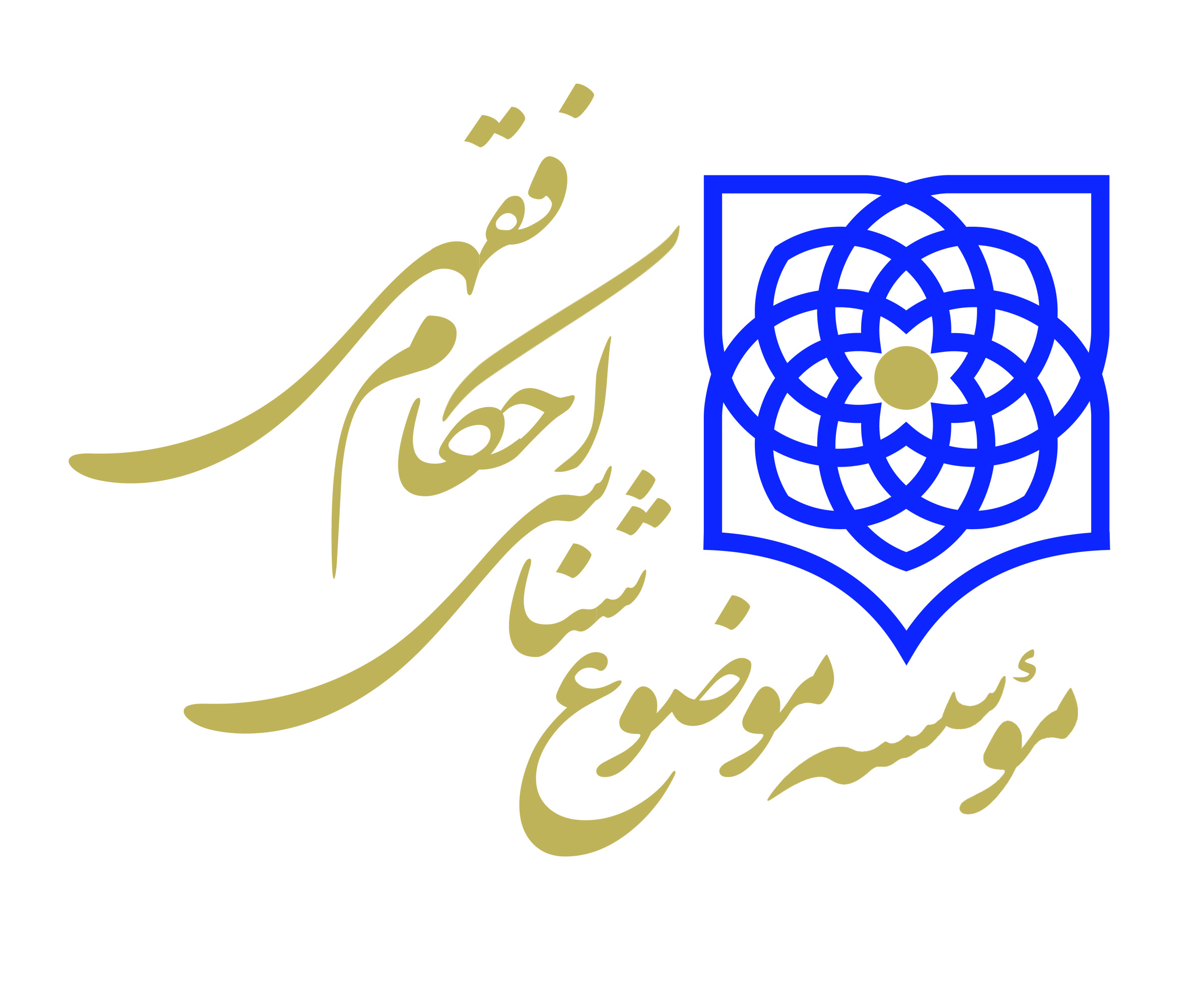 به لحاظ ارتباط با شارع مقدس
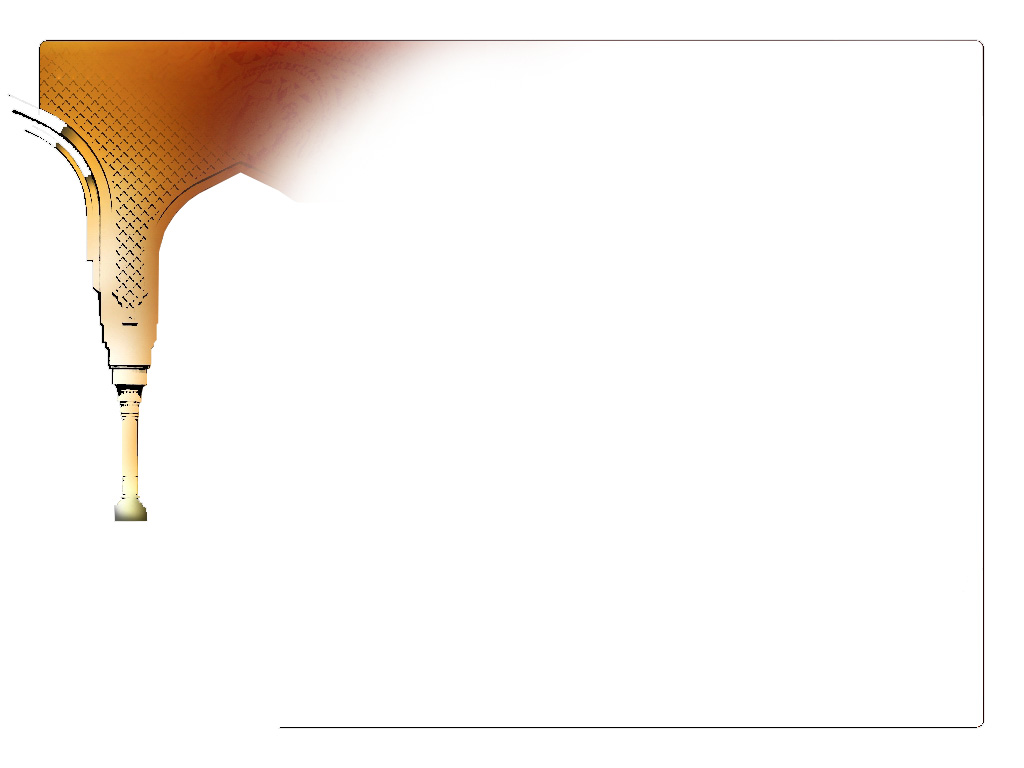 لِّيَتَفَقَّهُواْ 
فِي الدِّينِ
به لحاظ ارتباط با دستگاه فقاهت
28
موضوعات احکام فقهی (عرفی) از لحاظ موقعیت فتوایی نیز با هم متفاوت­اند یا در باره آنها فتوا وجود دارد یا ندارد  
فاقد فتوا؛ در باره برخی از موضوعات یا اصلا فتوایی نیست و یا برخی از فقها در باره آنها فتوا نداده­اند. این کاستی ممکن است به علت عدم اطلاع یا عدم شناخت برخی از موضوعات به علت پیچیدگی و ابهامات آنها باشد. 
در مواردی که فتوا وجود داشته باشد نیز چند صورت دارد:
وحدت فتوایی؛ برخی از موضوعات عموم فقیهان در باره آنها فتوا داده­اند اما اختلاف نظر چندانی در فتاوا به چشم نمی­خورد عات این وحدت موضوع یا روشن بودن موضوع و یا شناخت نزدیک از آن است.  
اختلاف فتوایی؛ در باره برخی از موضوعات عموم فقیهان فتوا داده­اند اما بین فتاوا اختلافاتی وجود دارد. این اختلاف ممکن است از برداشت­های مختلف از موضوعی واحد و یا اختلافات مبنایی باشد.
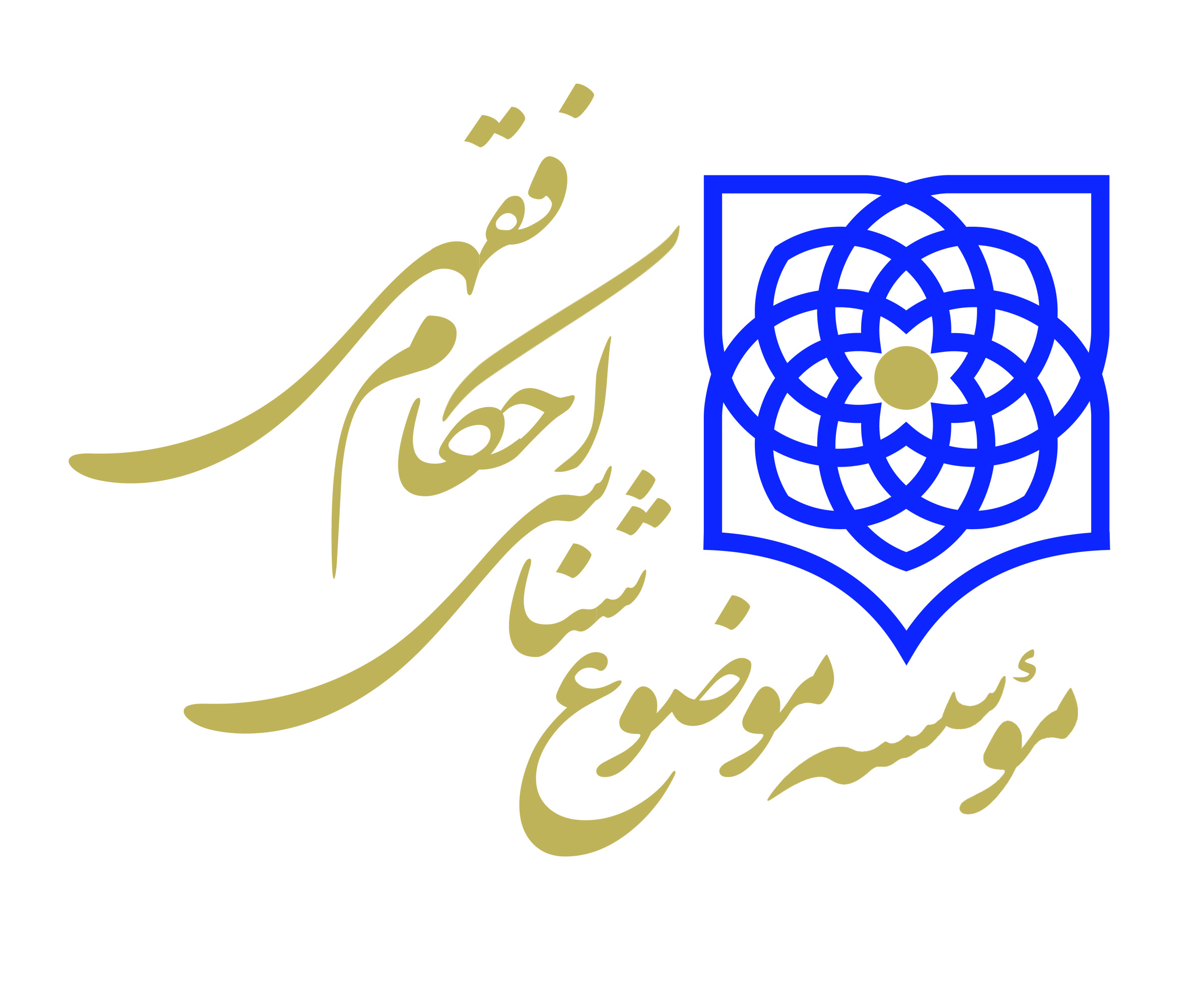 به لحاظ ارتباط با دستگاه فقاهت
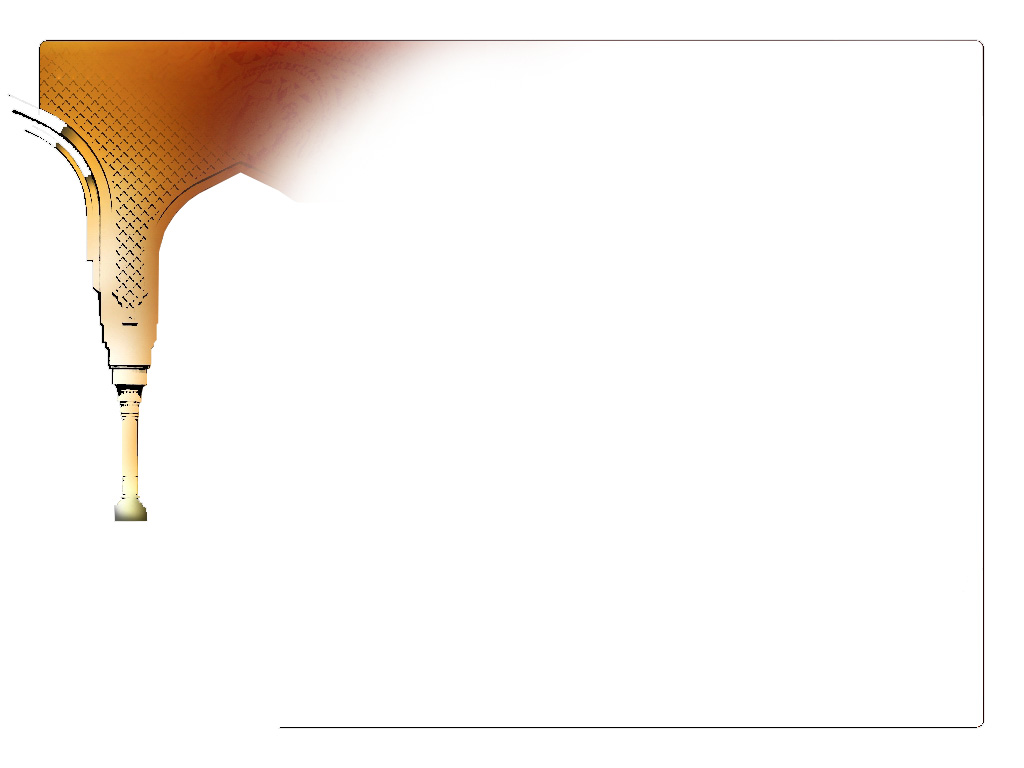 لِّيَتَفَقَّهُواْ 
فِي الدِّينِ
به لحاظ ارتباط با مکلفان (مسئولان)
29
شناخت موضوعات از نظر مسئولیت مکلفان نیز مهم است زیرا گاه مسئولیت آنان فردی گاه سازمانی و گاه حکومتی است و ضرورت شناخت موضوعات برای این افراد یکسان نیست.
موضوعات فردی؛ منظور موضوعاتی است که مربوط به خود فرد مکلف است این موضوعات عموما مربوط به امور شخصی افراد می­شود. بنابر این خود مکلف با آن مواجه است و به افراد دیگر مربوط نمی­شود.
موضوعات سازمانی؛ منظور موضوعاتی است که فرد مکلف می­خواهد تکلیف خود را نسبت به افراد دیگر جامعه بداند و موضوع از دایره امور شخصی فراتر می­رود. مانند مکلفینی که در جامعه مسؤولیت­های اجتماعی دارند. طبیعی است شناخت این نوع موضوعات از اهمیت ویژه­ای برخوردارند.
موضوعات حکومتی؛ منظور موضوعاتی است که دولتمردان و مسئولان حکومت اسلامی با آن مواجه هستند  و باید تکلیف خود را نسبت به عموم جامعه بدانند. مانند امور مربوط به صادرات و واردات و دادن مجوزهای تأسیس برخی از تولیدات. بدیهی است اهمیت شناخت این نوع موضوعات حتی از دسته دوم هم بیشتر است زیرا این دسته از مکلفان وظیفه سنگین­تری نسبت به شناخت این موضوعات بر عهده دارند.
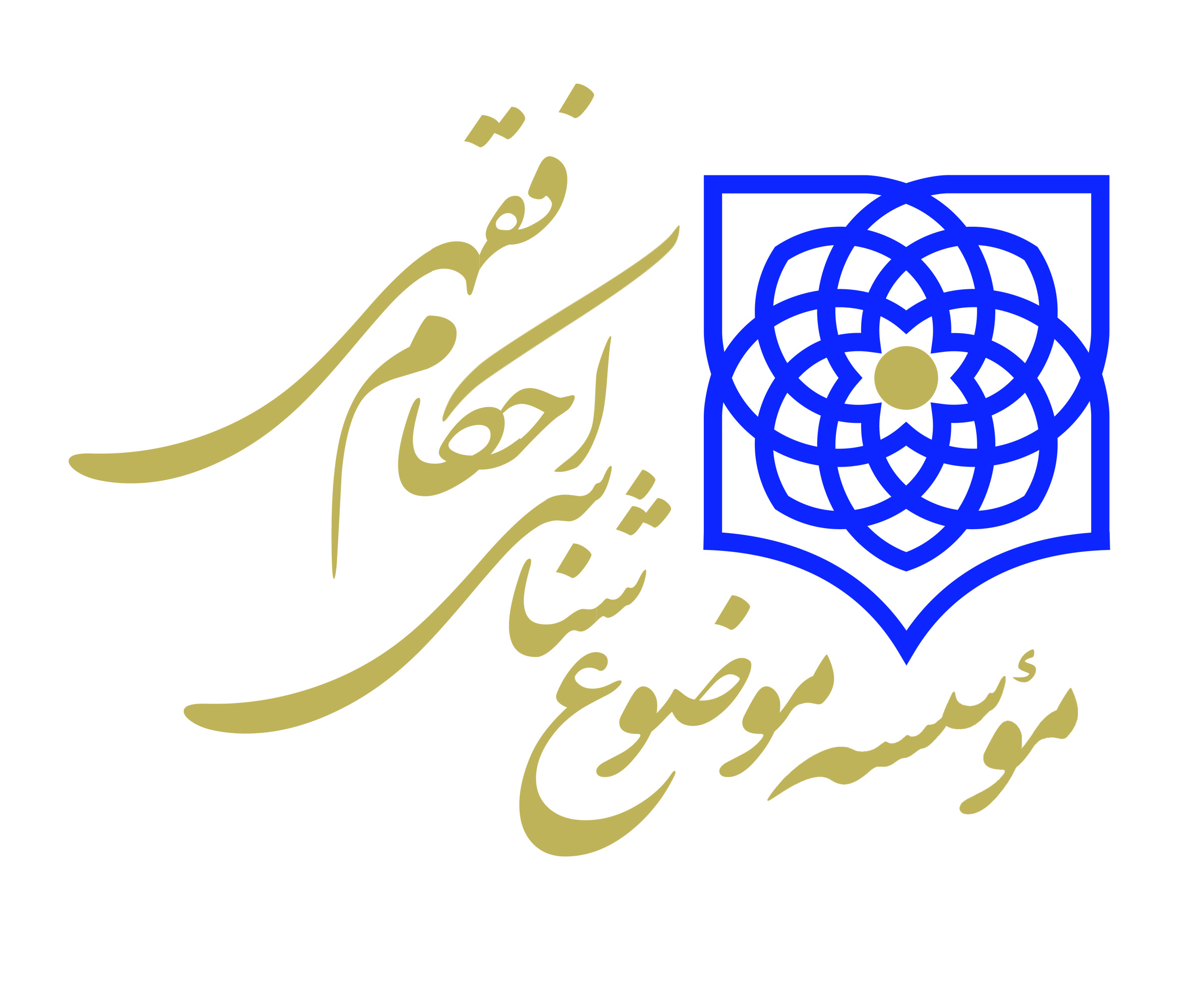 با لحاظ ارتباط با مکلفان
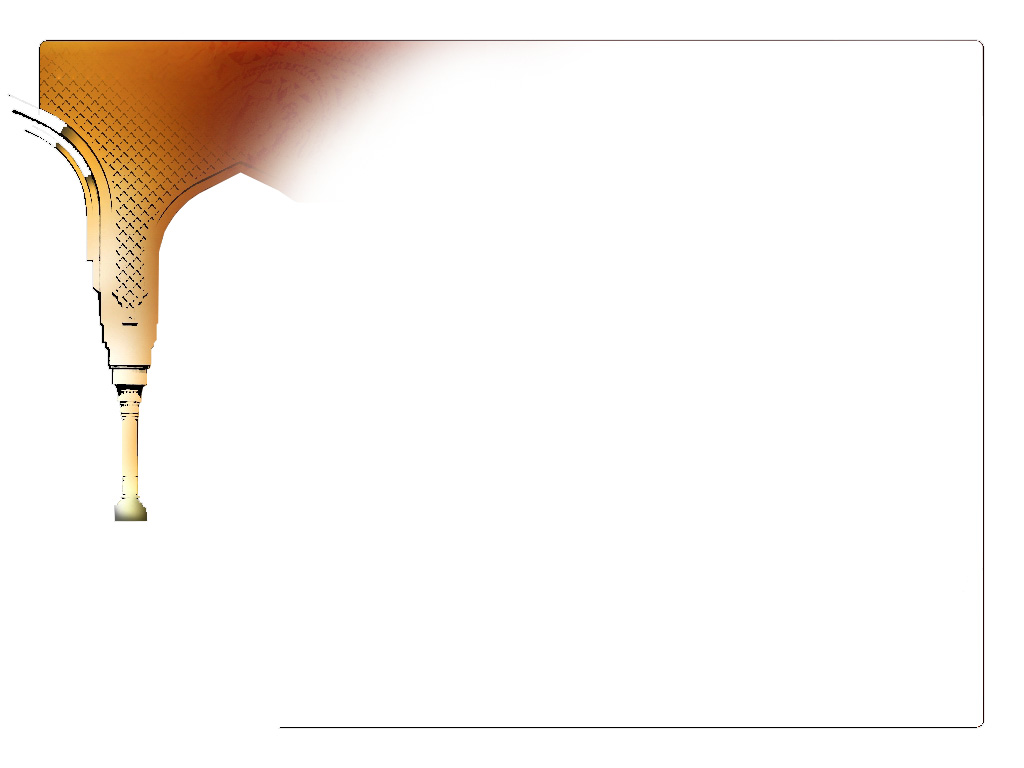 لِّيَتَفَقَّهُواْ 
فِي الدِّينِ
به لحاظ ارتباط با مکلفان (مردم)
30
موضوعات احکام شرعی از نظر گستردگی مخاطب در یک سطح نیستند.برخی به گروه خاصی از مکلفان و برخی به انبوه و برخی به همه مربوط میشوند از این نگاه نیز می توان موضوعات را 
 مکلف محدود، برخی از موضوعات به اندکی از مردم مربوط می­شوند مانند آنچه که به برخی از مشاغل و یا گروه­های خاص مربوط می­شود موضوعی همچون کاشت ناخن یا شلاق  از این قبیل است زیرا کاشت ناخن به گروهی از بانوان مربوط می­شود و موضوع شلاق به مباحث اجرای حدود و شلاق و تعداد اندکی از مردم مربوط می­شود
مکلف انبوه؛ در مقابل برخی از موضوعات مخاطبان گسترده­تری دارند و تعدادی از آنها شامل همه مردم یا اکثریت آنان می­شوند مانند موضوعات مربوط به خوراکی­ها و آشامیدنی­ها. بدیهی است شناخت موضوعاتی اولویت دارد که دارای مخاطبان بیشتری باشند.
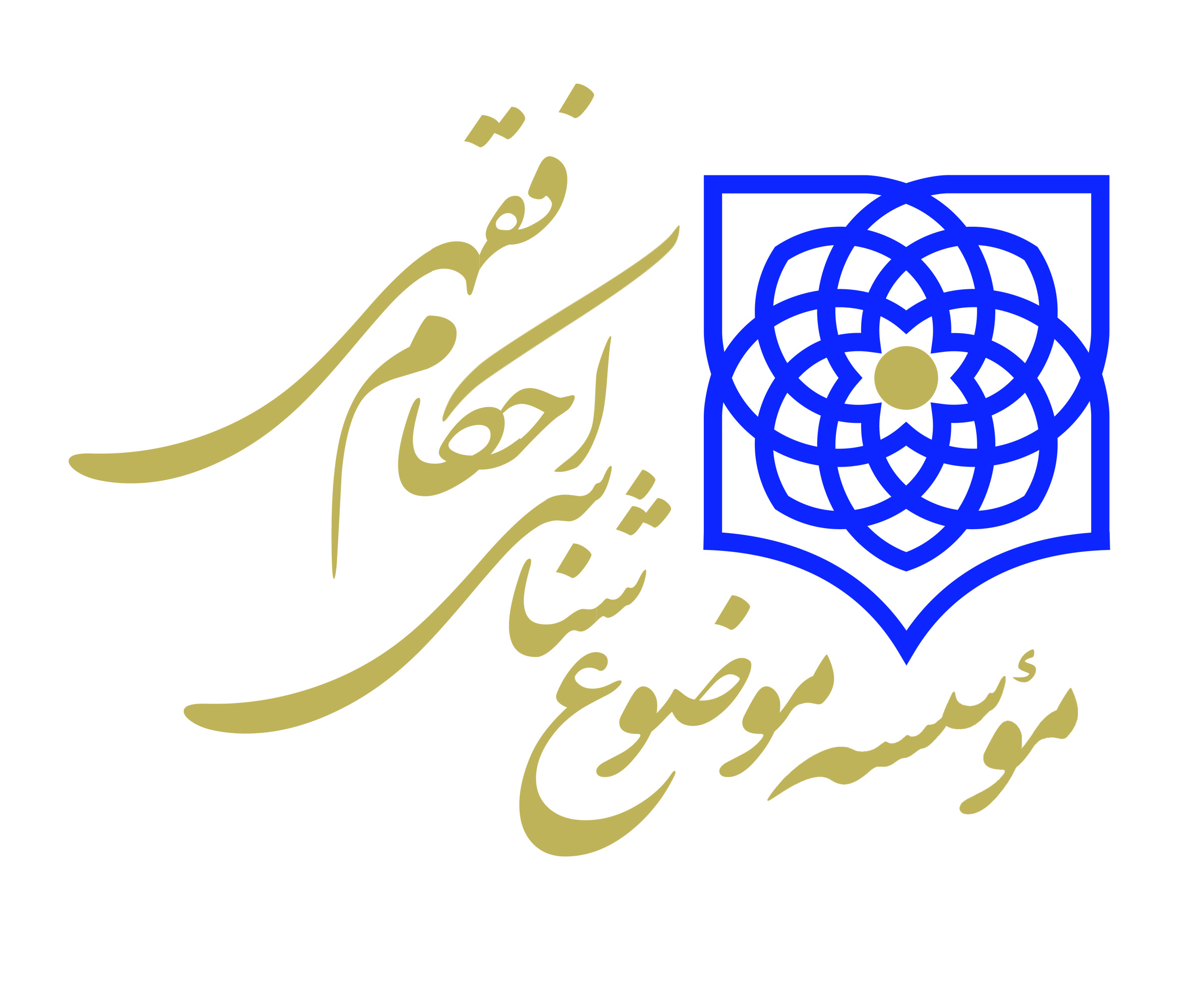 به لحاظ ارتباط با مکلفان (مردم)
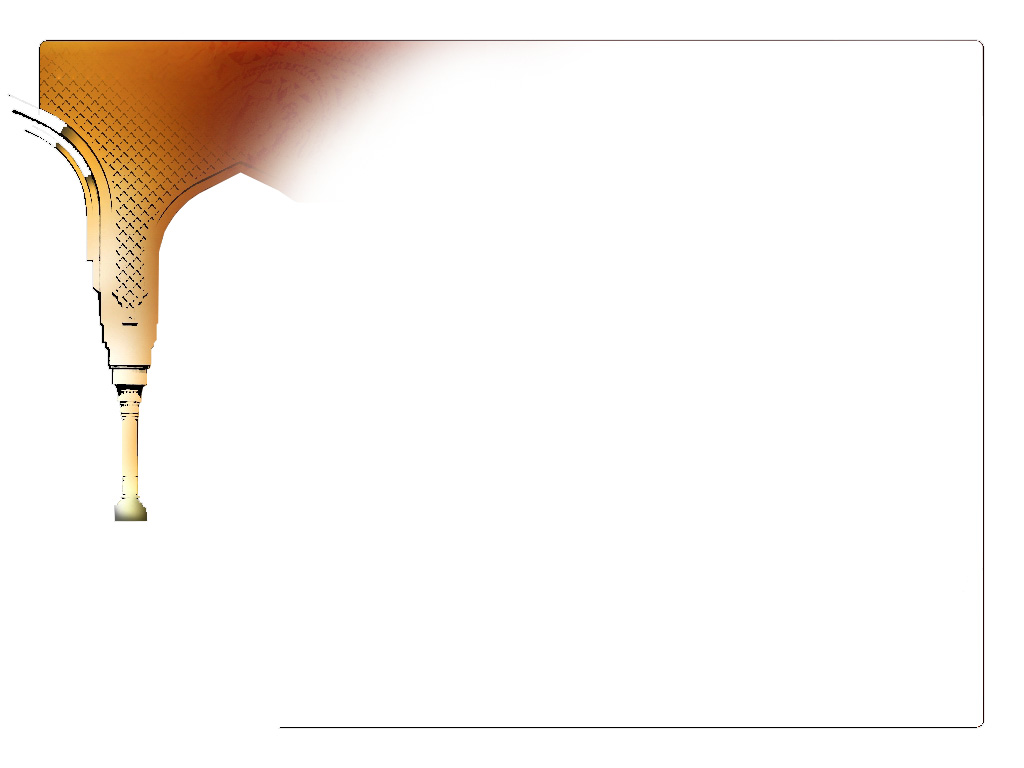 لِّيَتَفَقَّهُواْ 
فِي الدِّينِ
به لحاظ ارتباط با سایر علوم 1
31
علوم اسلامی
موضوعات کلامی؛ موضوعاتی است که به بینش و تفکرات انسان مربوط می­شود مانند: توحید، شرک، غلو، اسلام، کفر، بدعت و... 
برای شناخت این نوع موضوعات می توان از علم کلام بهره گرفت. 
موضوعات اخلاقی؛ موضوعاتی است که به فضائل و رزائل اخلاقی مربوط می­شود و در رفتار انسان ظاهر می­گردد مانند: تکریم و توهین، دروغ و راستگویی و... 
برای شناخت این نوع موضوعات می توان از علم اخلاق بهره برد.
موضوعات عبادی؛ موضوعاتی است که قصد قربت در آنها شرط است مانند: نماز، روز، حج و... 
برای این نوع موضوعات باید از اسناد دینی به ویژه کتاب و سنت و علم فقه و اصول بهره برد.
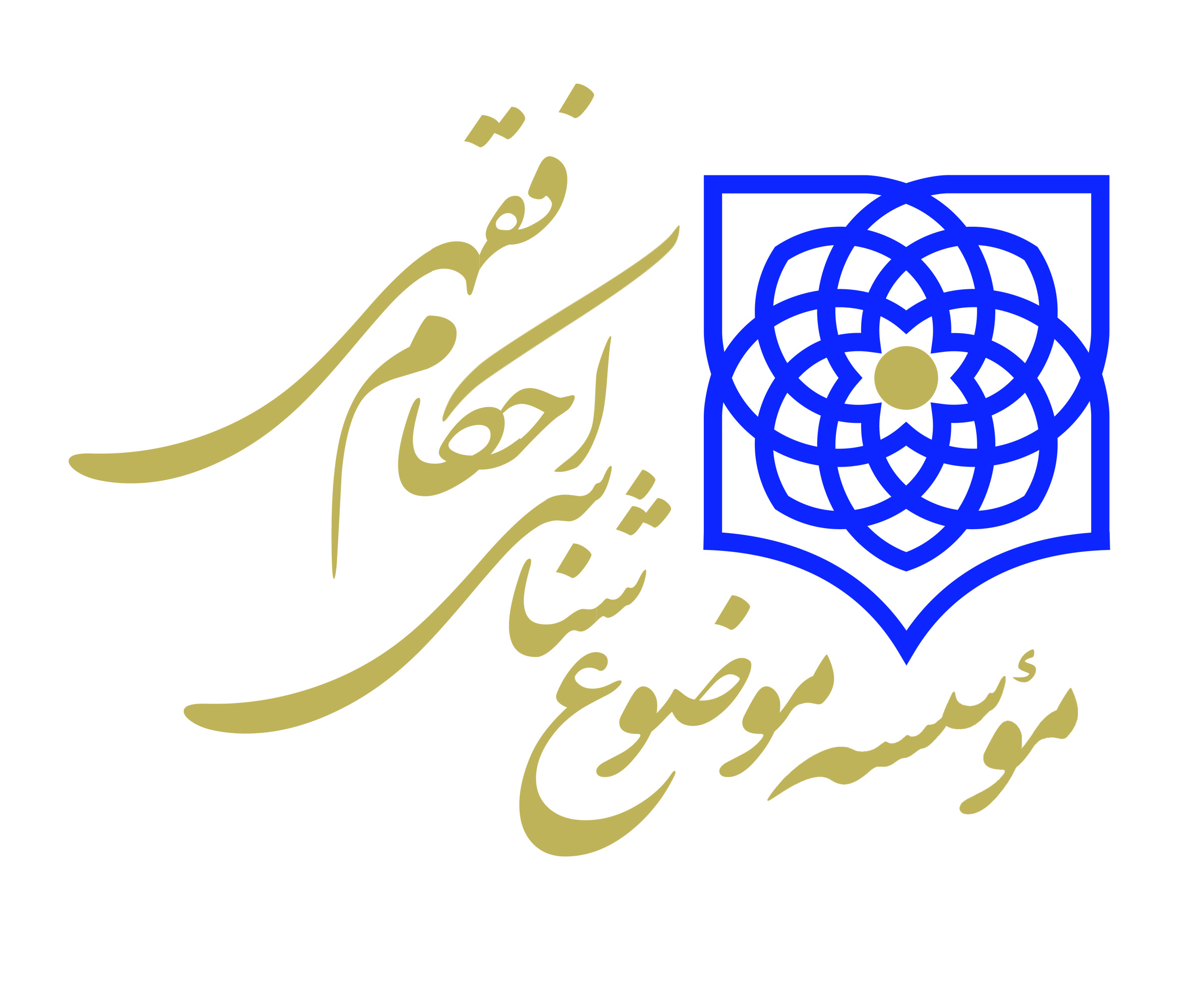 به لحاظ ارتباط با سایر علوم 1
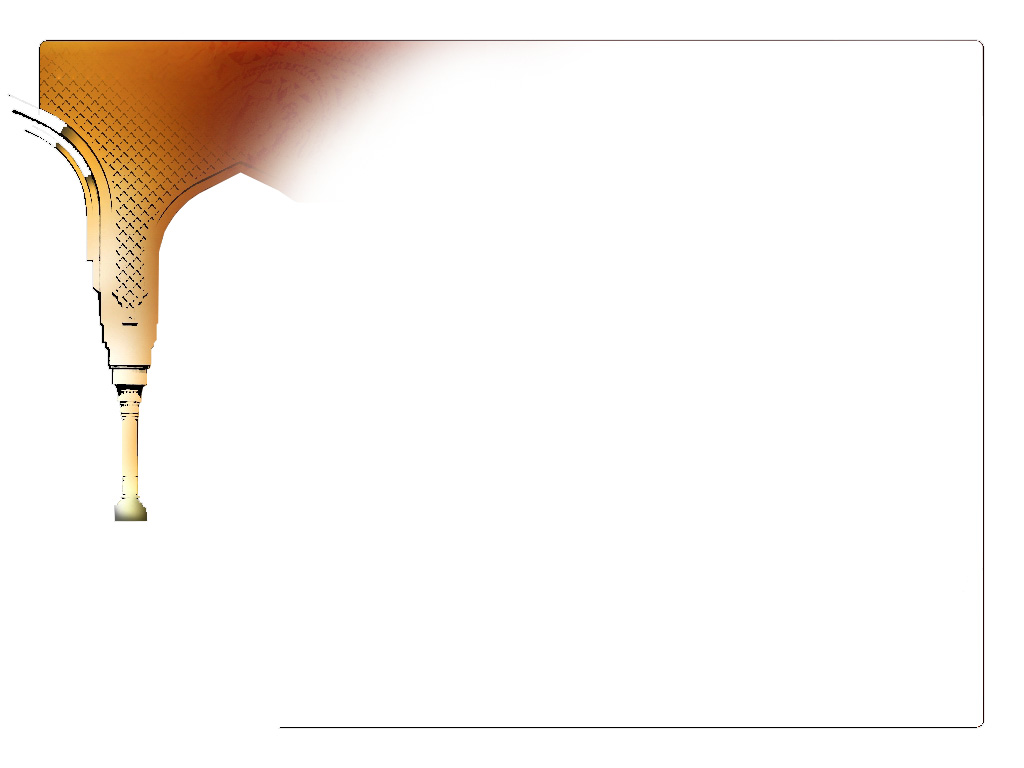 لِّيَتَفَقَّهُواْ 
فِي الدِّينِ
به لحاظ ارتباط با سایر علوم 2
32
علوم انسانی
موضوعات روانشناسی؛ موضوعاتی است که به عواطف و روحیات انسان مربوط می­شود مانند: حب و بغض، وسواس، ترس و ... برای شناخت این نوع موضوعات باید از علم پزشکی و روانشناسی کمک گرفت
موضوعات اقتصادی؛ موضوعاتی است که به معاملات و روابط مالی مردم مرتبط است و باید در چارچوب عقود شرعی اتفاق بیفتد. مانند: خرید و فروش، اجاره و...
موضوعات حقوقی؛ موضوعاتی است که به حقوق فردی و اجتماعی و امور قضایی مردم در جامعه مربوط می­شود مانند: حرز، زندان و... برای شناخت این نوع موضوعات لازم است از علم حقوق استمداد طلبید. 
موضوعات اجتماعی؛ موضوعاتی است که به جنبه­های اجتماعی زندگی مردم مربوط می­شود مانند: ازدواج، برای شناخت این نوع موضوعات می­توان از علم جامعه­شناسی کمک گرفت.
موضوعات سیاسی: موضوعاتی است که به جنبه­های حکومتی و مدیریتی  جامعه اعم از داخلی و بین­المللی مربوط می­شود مانند دارالاسلام، دفاع نفوذ، و ... برای این گونه موضوعات می توان از دانش سیاسی استفاده کرد.
موضوعات هنری: موضوعاتی است که به جنبه­های زیباشناختی انسان مربوط می­شود مانند: موسیقی، غنا، تصویرگری و... برای شناخت این نوع موضوعات باید از فنون هنری و ریاضیات
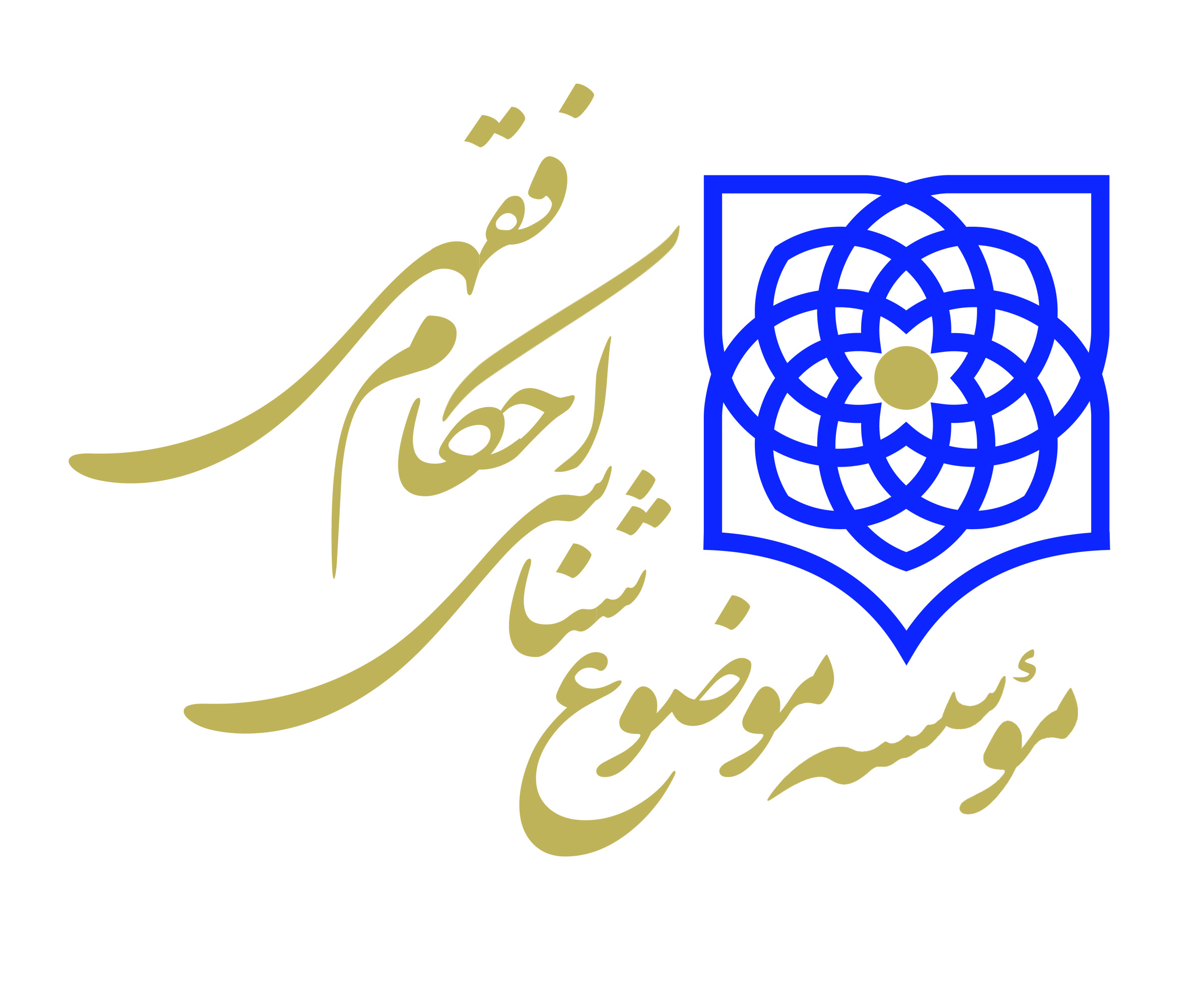 به لحاظ ارتباط با سایر علوم 2
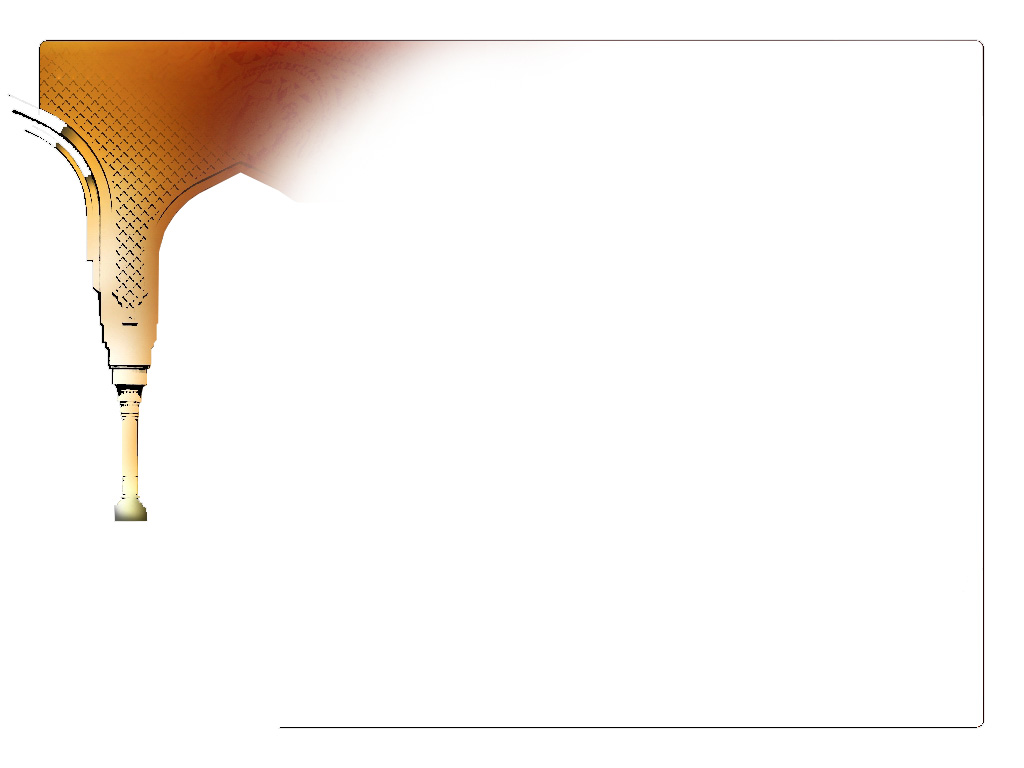 لِّيَتَفَقَّهُواْ 
فِي الدِّينِ
به لحاظ ارتباط با سایر علوم 3
33
علوم طبیعی
موضوعات ریاضی؛ برخی از موضوعات مربوط به اعداد و ارقام است که  برای شناخت این گونه موارد باید از علم ریاضی کمک گرفت. 
موضوعات پزشکی و تغذیه؛ موضوعاتی است که به بعد جسمی انسان مربوط می­شود چه مباحث مربوط به درمان و چه تغذیه مانند بارداری­های نوین و خوراکی­های نوپدید و... برای شناخت این نوع موضوعات باید به علم طب و غذا و دارو رجوع کرد.
موضوعات نجومی؛ برای شناخت برخی از موضوعات همچون اوقات و رؤیت هلال باید از علم نجوم بهره برد.
موضوعات شیمی؛ برای تشخیص تغییر ماهیت اعیان خارجی در موضوع استحاله می­توان از علم شیمی کمک گرفت.
علوم غریبه
سحر و جادو
رمل و جفر
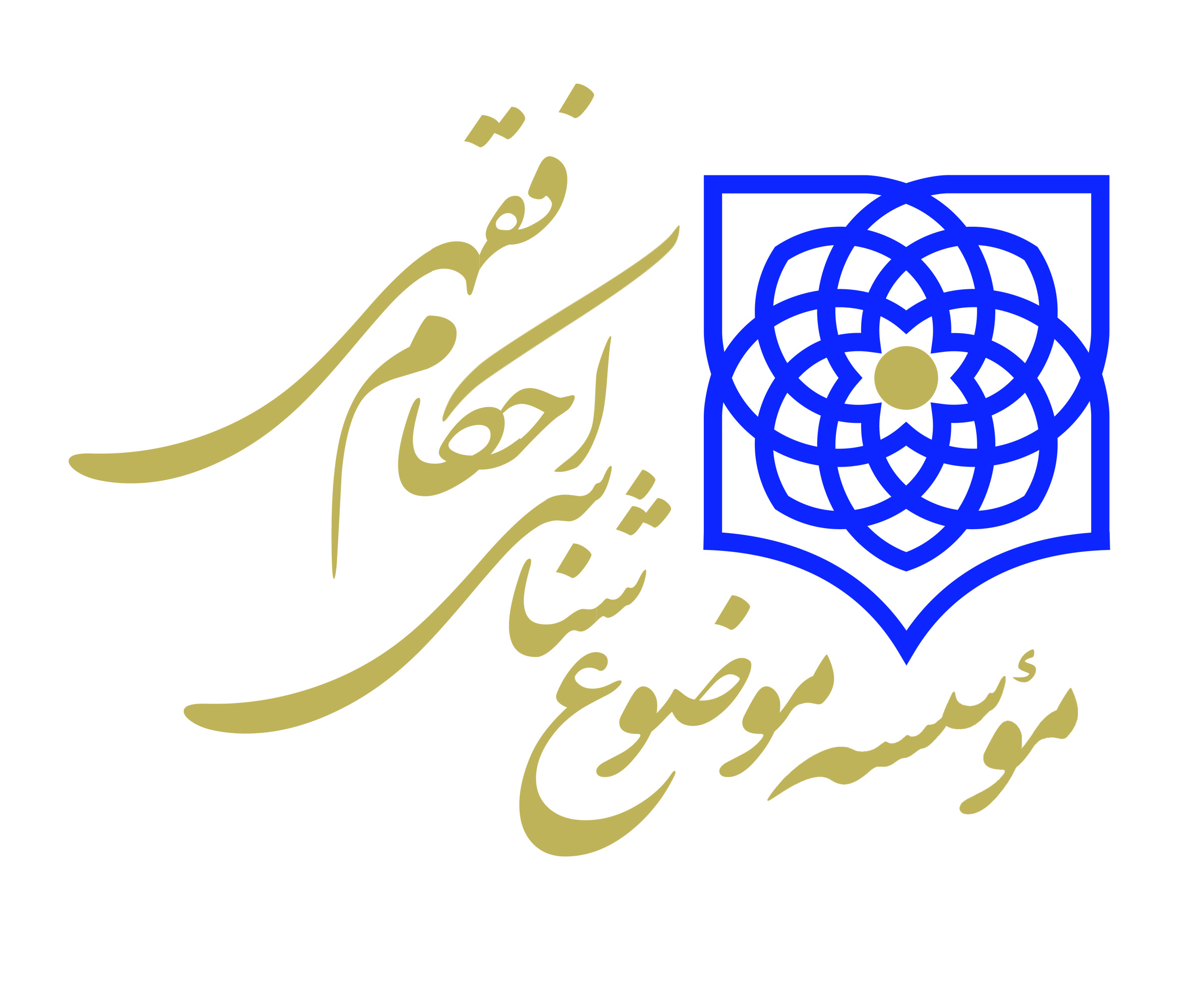 به لحاظ ارتباط با سایر علوم3
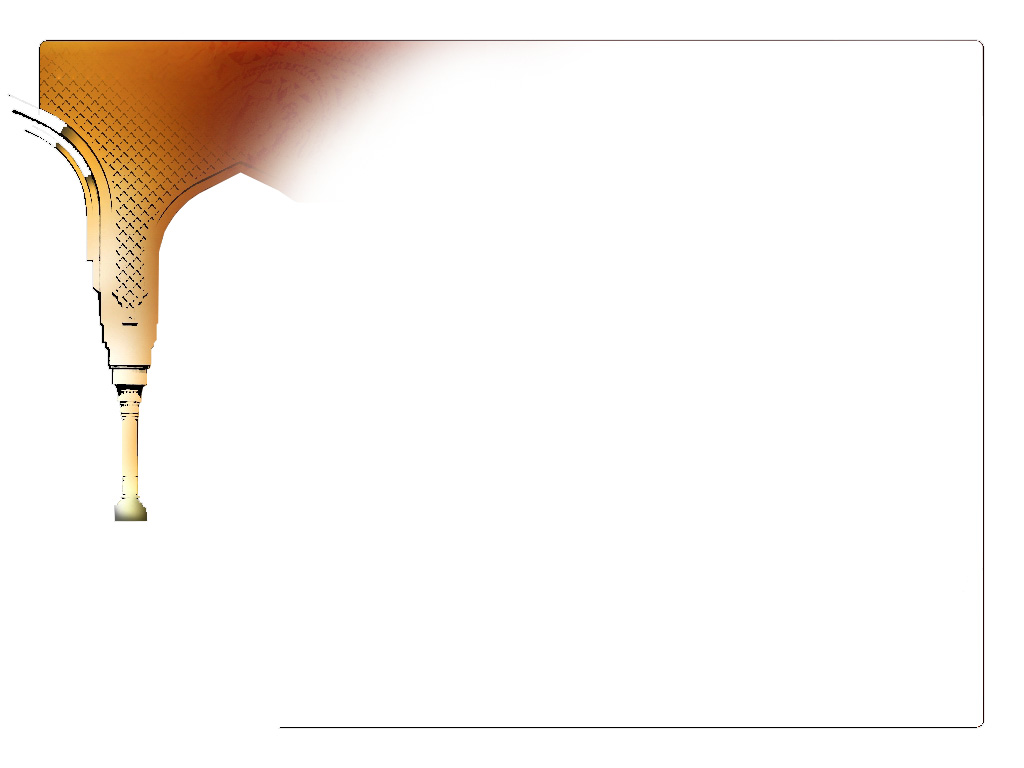 لِّيَتَفَقَّهُواْ 
فِي الدِّينِ
به لحاظ جنس و ماهیت 1
34
موضوعات را از نظر ماهیت و جنس به موضوعات عینی و اعتباری تقسیم کرده­اند اما به نظر می رسد تنوع موضوعات از این لحاظ بیش از این دو دسته است. تقسیم موضوعات از این لحاظ مسیر شناخت آنها را هموارتر می کند.
اعیان؛ برخی از موضوعات از جنس اعیانی است که در خارج وجود دارد مانند: ارض، صعید، آب، 
حواس خمسه؛ شنیدنی، دیدنی، چشیدنی، بوئیدنی، لمس کردنی
اعمال؛ گاه موضوعات احکام فقهی از جنس رفتار انسان­اند و به عبارت دیگر به یکی از رفتارهای انسان مربوط می­شوند 
افکار؛ گاه موضوعات احکام فقهی از جنس اعمال جوانحی انسان و افکار و اندیشه­های اوست مانند توحید، شرک، ایمان، کفر، ظن، اطمینان، یقین
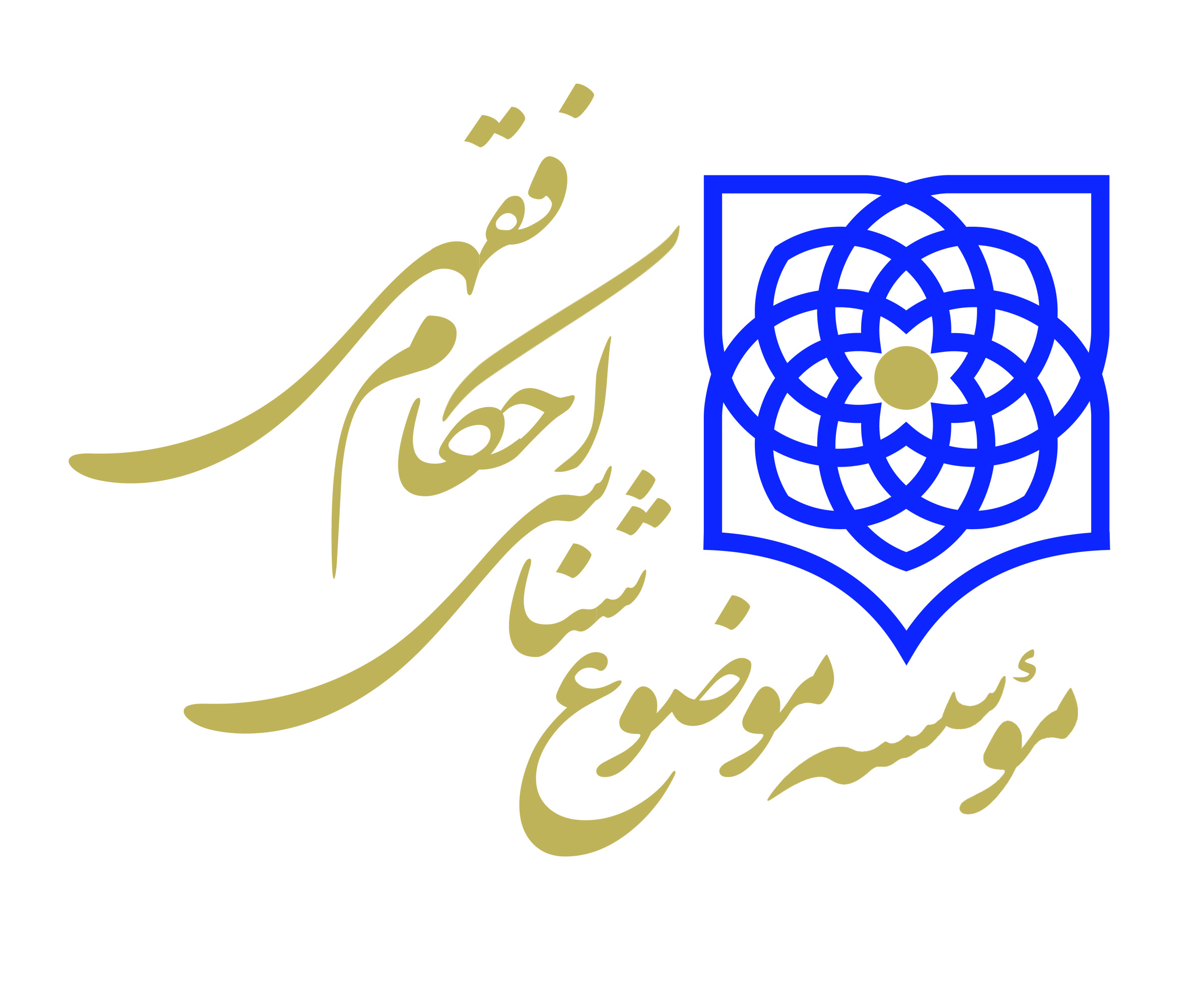 به لحاظ جنس و ماهیت 1
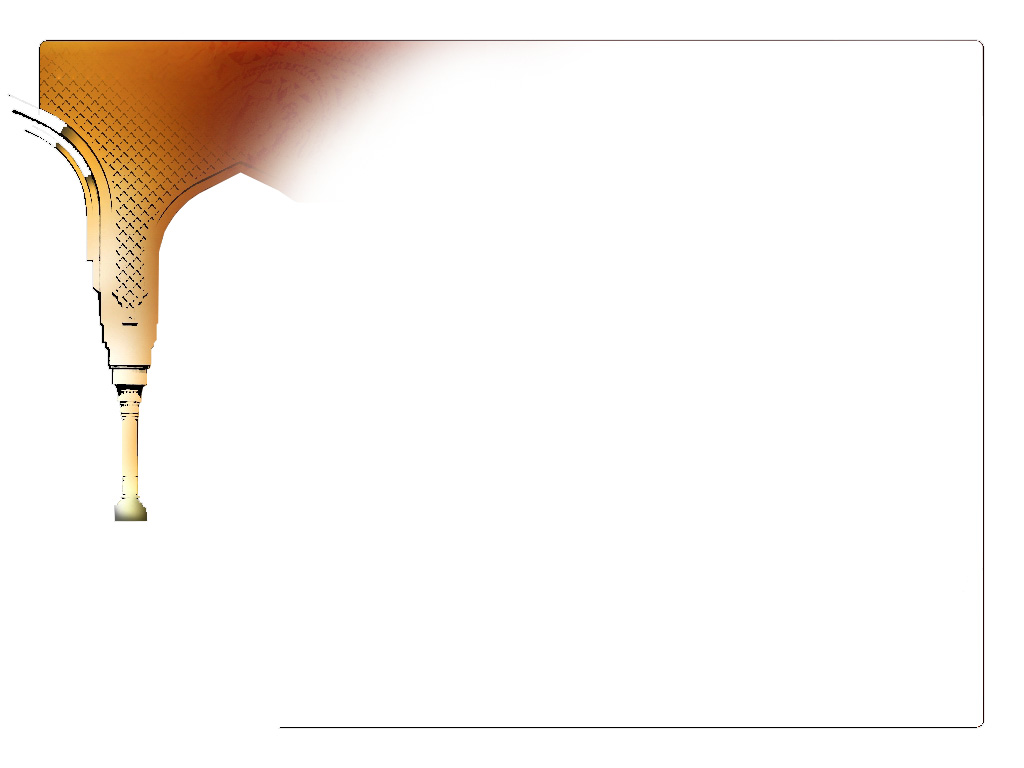 لِّيَتَفَقَّهُواْ 
فِي الدِّينِ
به لحاظ جنس و ماهیت 2
35
عواطف؛ مانند حب و بغض، خوف و رجا، ترس و ...
محمد رسول الله و الذین معهم اشداء علی الکفار رحماء بینهم 
 و الذین امنوا اشد حبا لله  
اعداد؛ مانند: عشر، اربعین، سبعه
اوقات؛ مانند: روز، شب، ماه، سال، 
اماکن؛ مسجد، بیت، سوق، دار
حجم؛ مانند: آب کر، رطل و 
اوزان؛ مانند: کیل، مد و ...
اعتباری ؛ مانند: مالیت، زوجیت، ملکیت
انتزاعی؛ مانند: تجاوز به عنف، اقرار عند الحاکم
عقلی؛ مانند حسن و قبح و ...
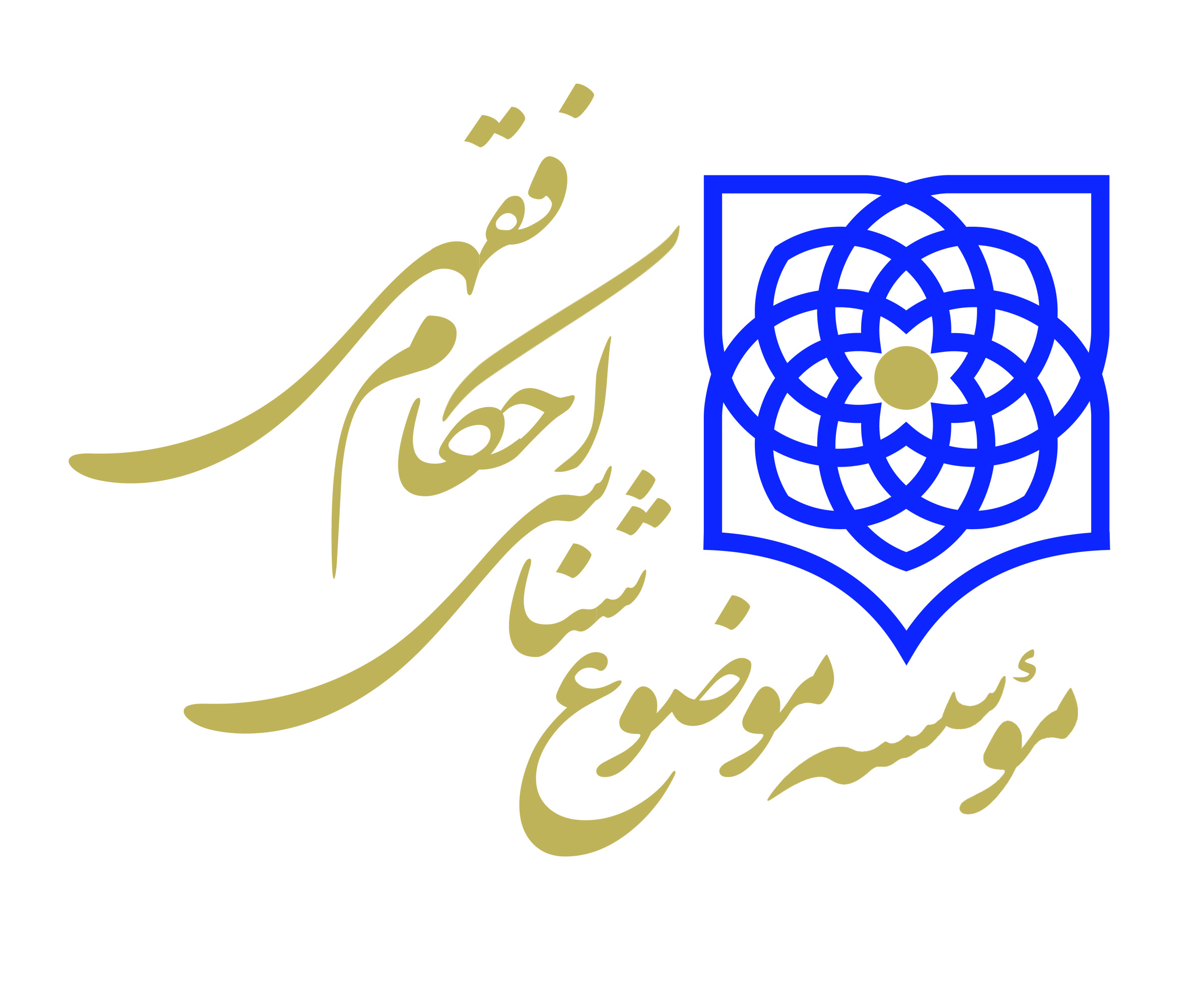 به لحاظ جنس و ماهیت 2
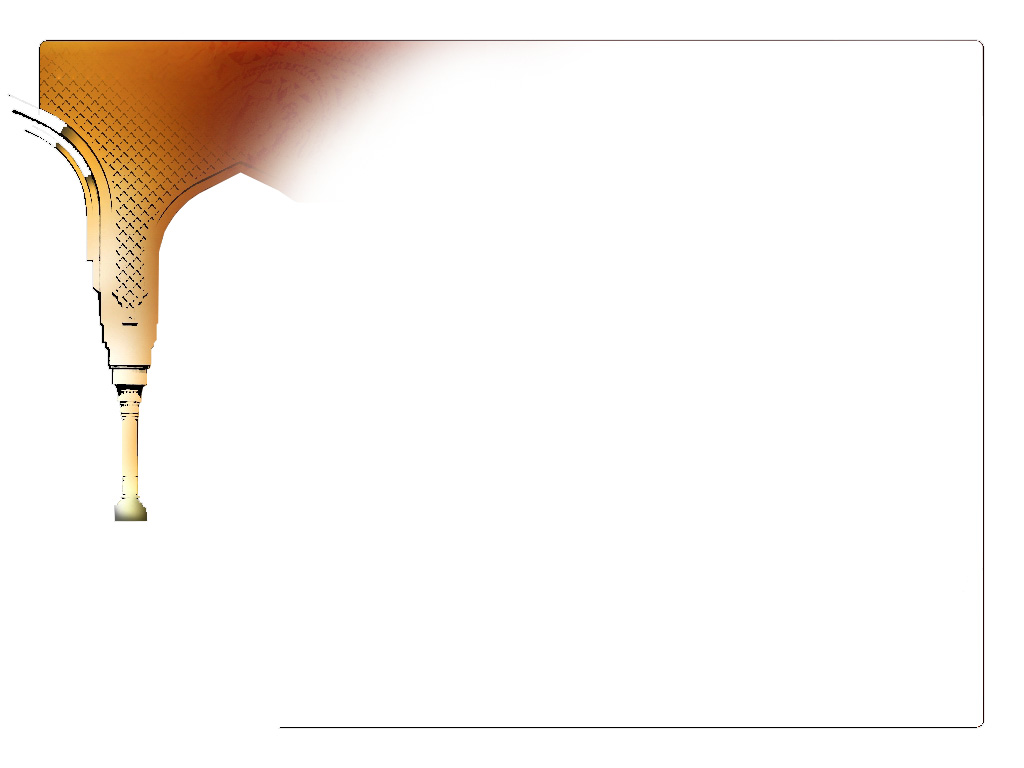 لِّيَتَفَقَّهُواْ 
فِي الدِّينِ
سئوال کارگاهی:
36
چه تقسیمات دیگری برای موضوعات می توان تصور کرد که در موضوع  شناسی مهم و مؤثر و چه عناوینی برای آنها مناسبتر است؟
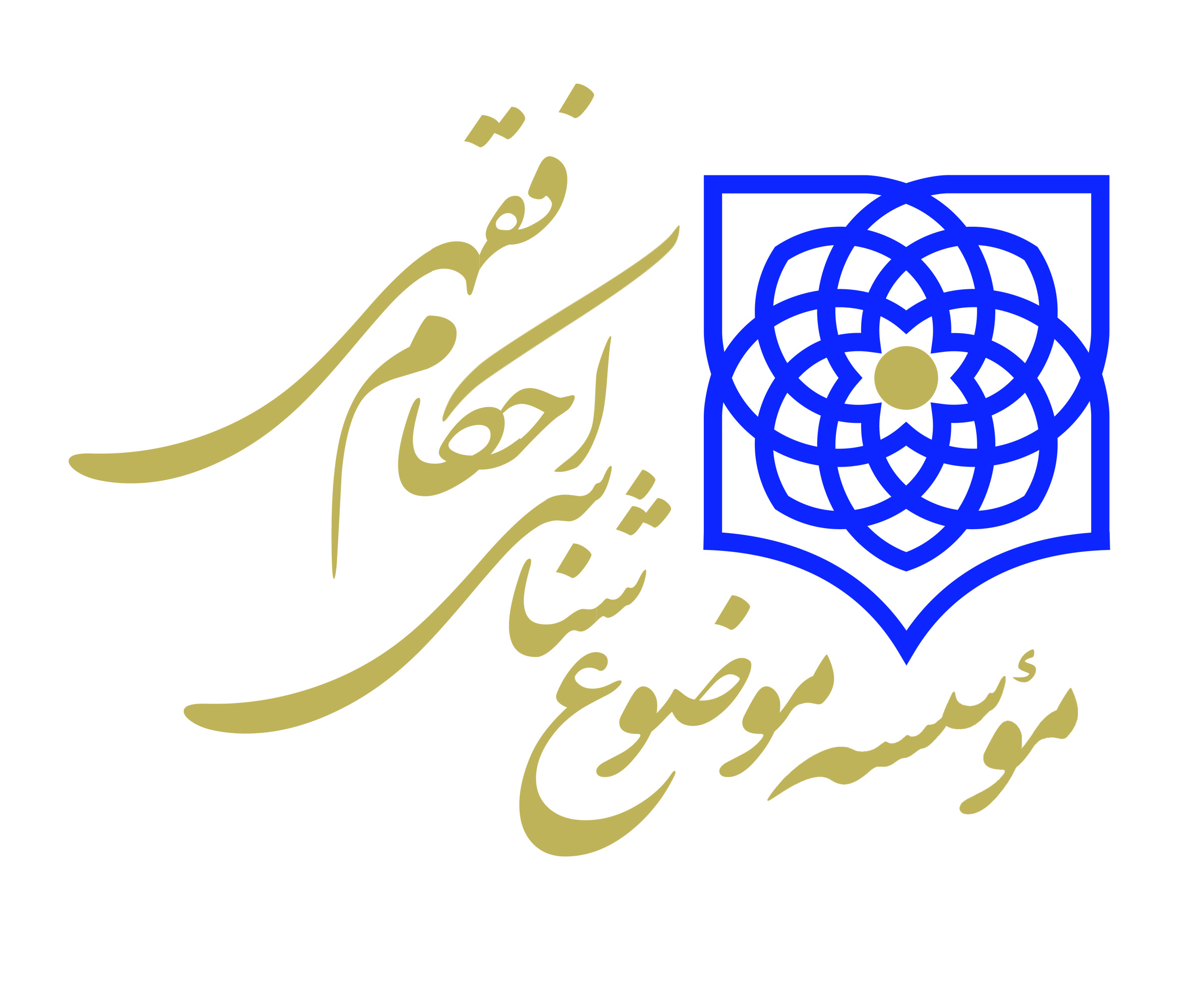 سئوال کارگاهی
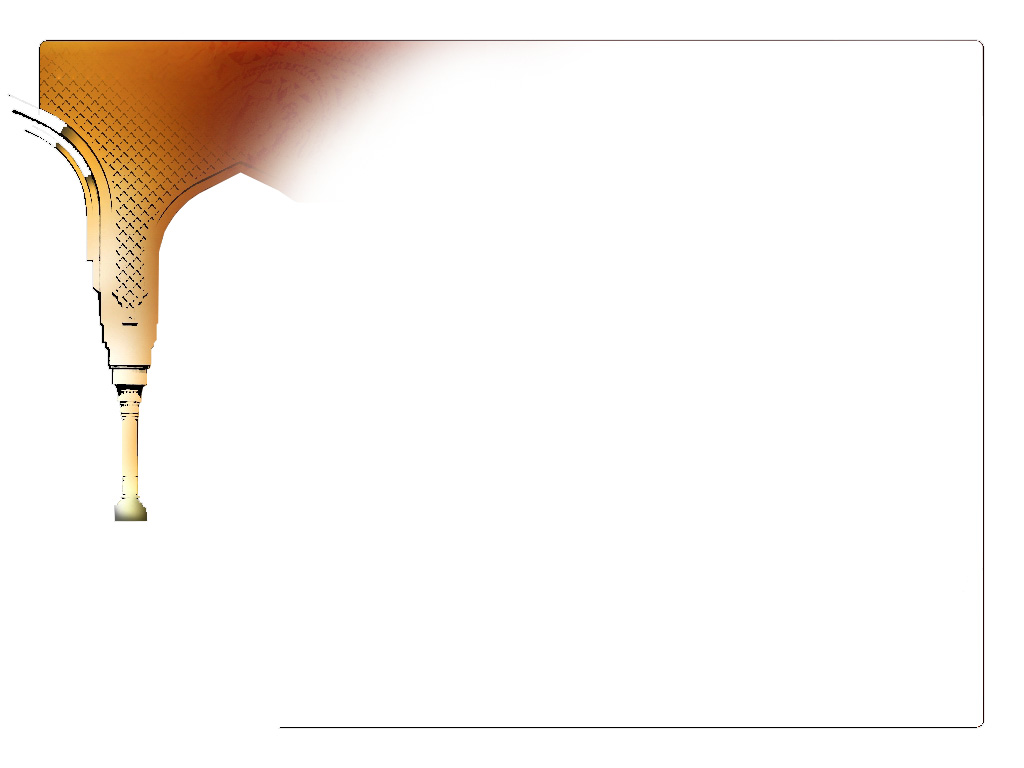 لِّيَتَفَقَّهُواْ 
فِي الدِّينِ
درس چهارم: انواع و مراحل موضوع شناسی
37
اهداف درس:
انتظار می رود پس از این درس شما بتوانید:
پیش نیازهای موضوع شناسی را نام ببرید.
موانع موضوع شناسی را ذکر کند.
انواع موضوع شناسی و تفاوت آنها را بیان کنید.
مراحل مقدماتی موضوع شناسی را بشمارید.
مراحل تکمیلی موضوع شناسی را نام ببرید.
علت ترتب مراحل را با مثال تبیین کنید.
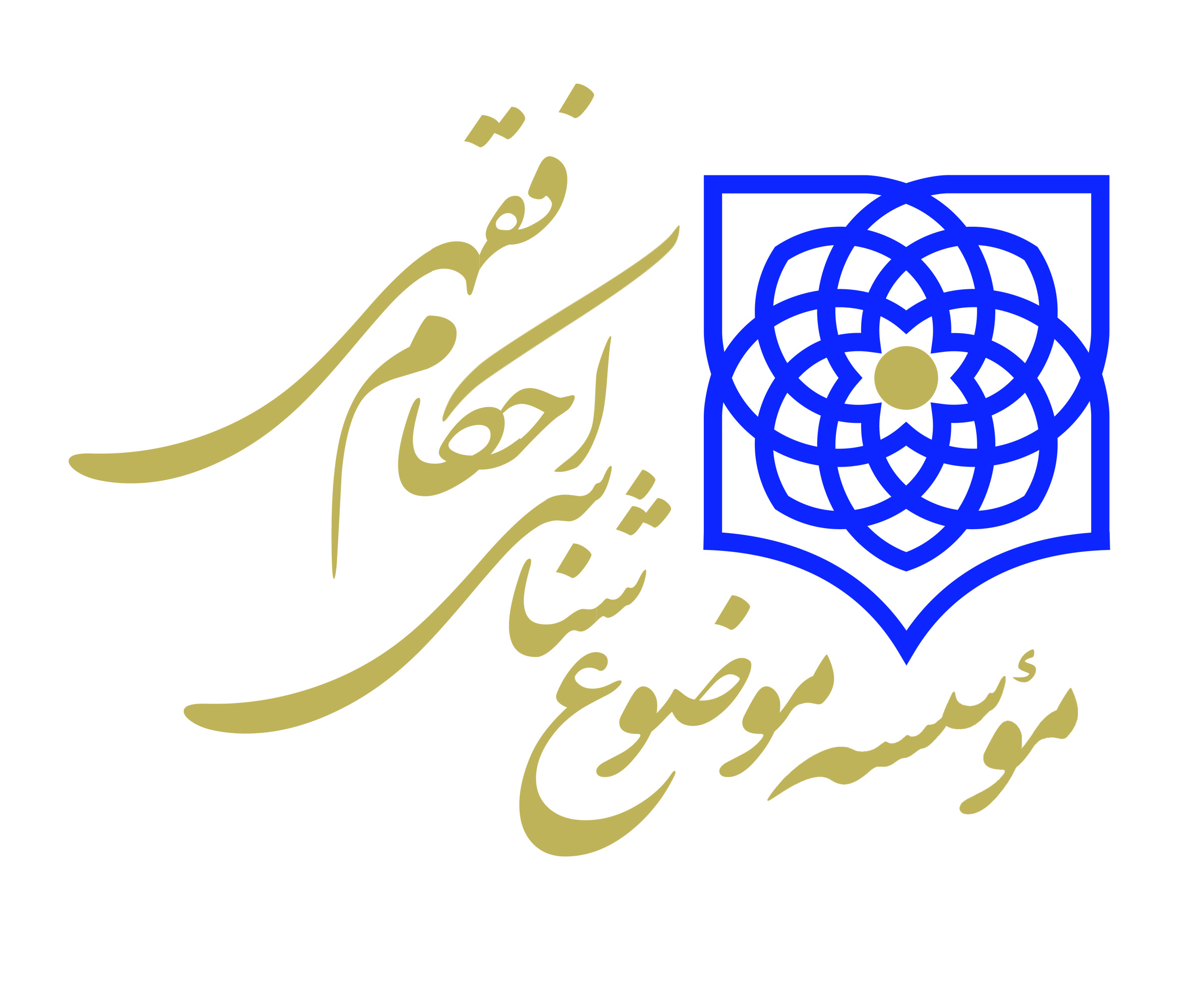 اهداف درس
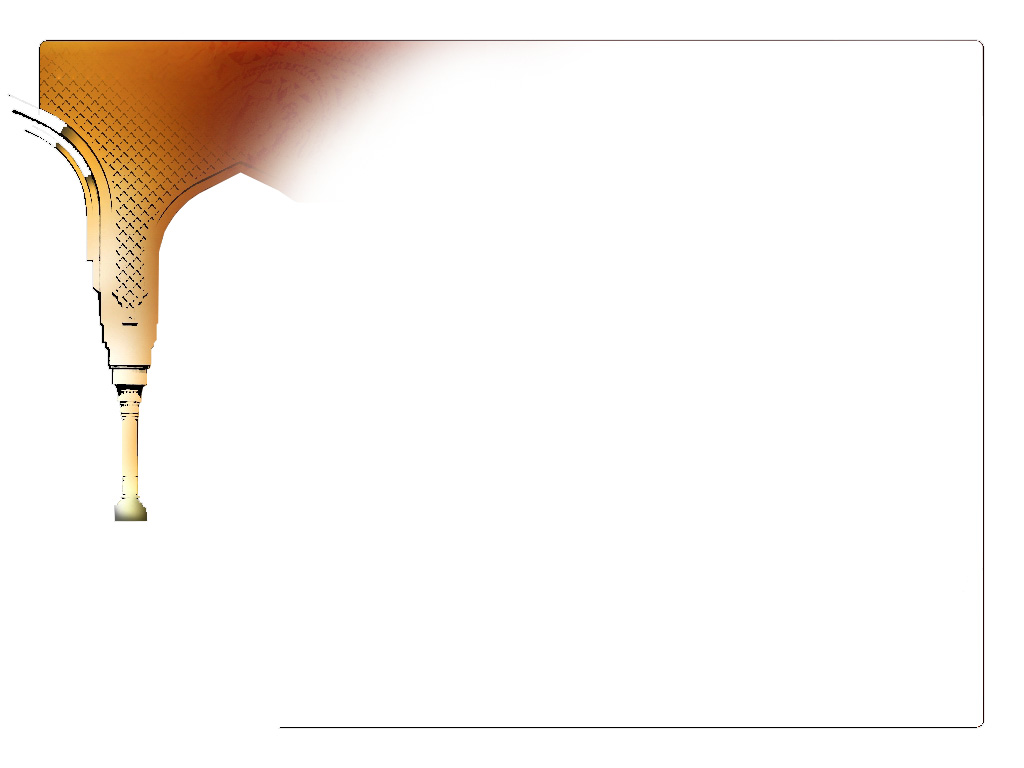 لِّيَتَفَقَّهُواْ 
فِي الدِّينِ
پیش نیازها و موانع
38
پیش نیازهای بینشی
پیش نیازهای دانشی
پیش نیازهای روش
پیش نیازهای ابزاری
مهمترین موانع موضوع شناسی 
کاستی پژوهشگران موضوع شناس
عدم تبیین مبانی اصول و روشها
اختلافات مبنایی بین فقها
باورهای شکل گرفته
بالا بودن هزینه ها
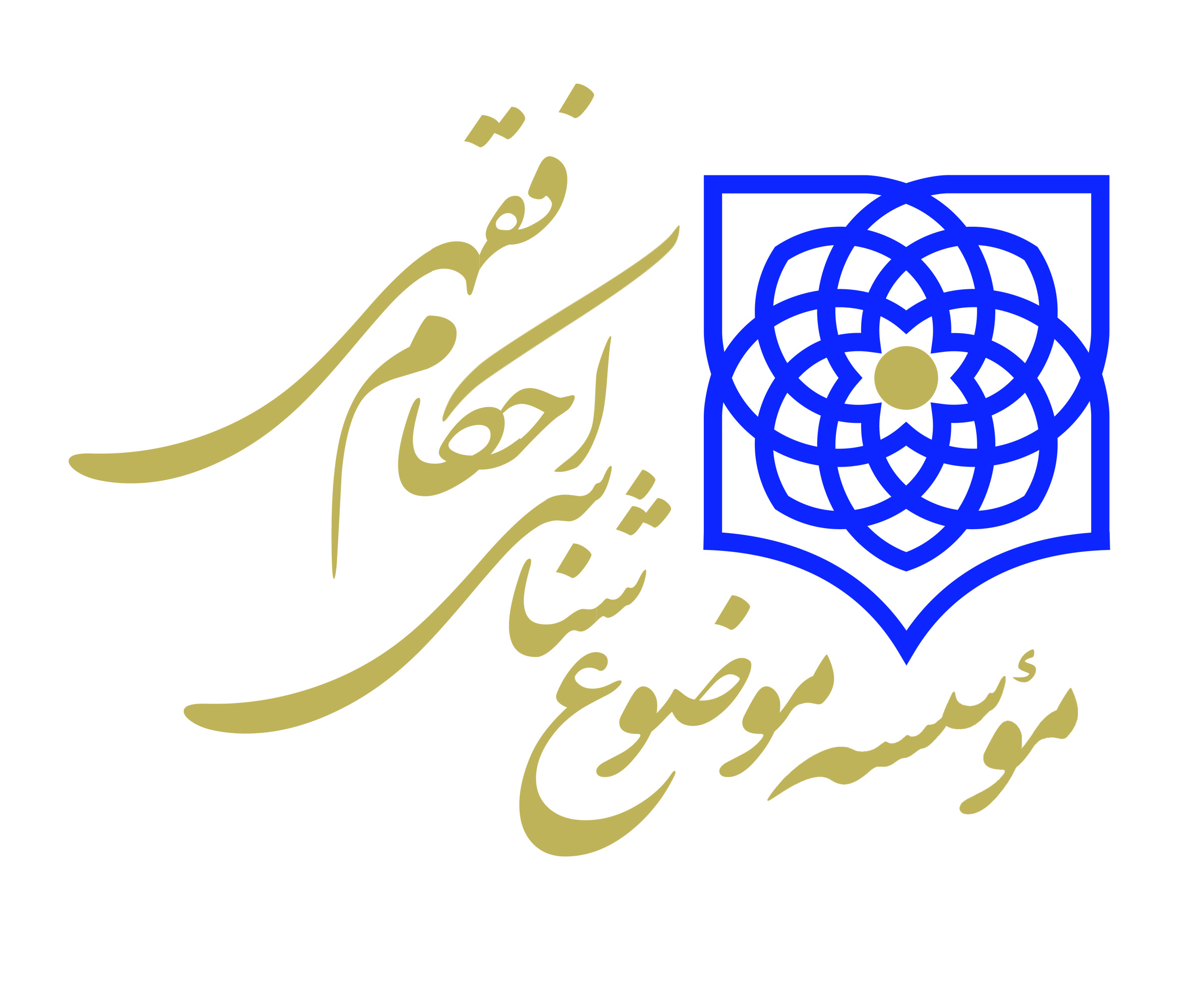 پیش نیازها و وموانع
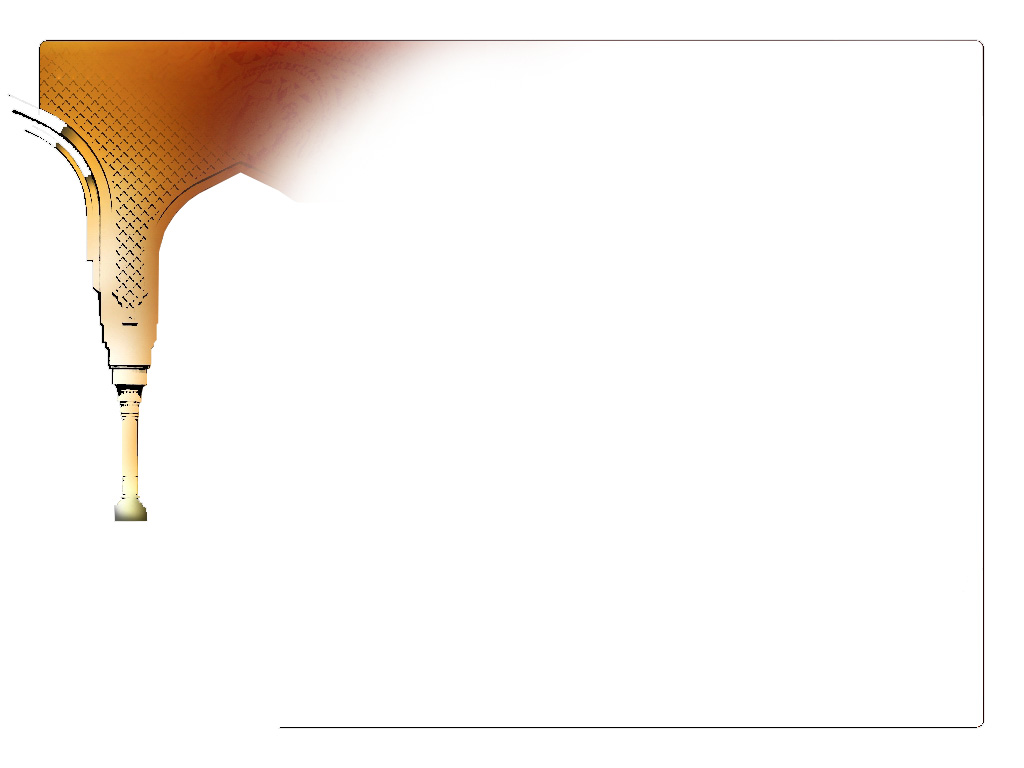 لِّيَتَفَقَّهُواْ 
فِي الدِّينِ
انواع موضوع شناسی
39
وقتی سخن از موضوع شناسی به میان می­آید دست کم می­توان آن را به دو نوع علمی و فقهی تقسیم کرد :
الف) موضوع شناسی علمی؛
 این نوع موضوع­شناسی از دیر زمان برای پاسخگویی حس کنجکاوی بشر  و رفع و دفع مشکلات زندگی مادی صورت می­گرفته که امروزه شتابی چشمگیر پیدا کرده است. این نوع موضوع شناسی مبتنی بر تجربیات بشر و در باره موضوعات مختلفی است که انسان در زندگی مادی خود به آنها نیاز دارد. توسعه علوم مختلف را باید حاصل این نوع  کاوش و موضوع­شناسی دانست.
 ب) موضوع شناسی فقهی؛ 
این نوع موضوع شناسی بر مبنای تتبع کامل تفقه و واکاوی دقیق موضوعات - به لحاظ تعلق حکم شرعی به آنها - صورت می­گیرد. بنابر این موضوع شناسی فقهی عملیاتی است که ضمن فرایندی معین موضوعات مختلفی که تعیین و تبیین وظایف انسان مکلف دخالت دارد شناخته می­شوند.
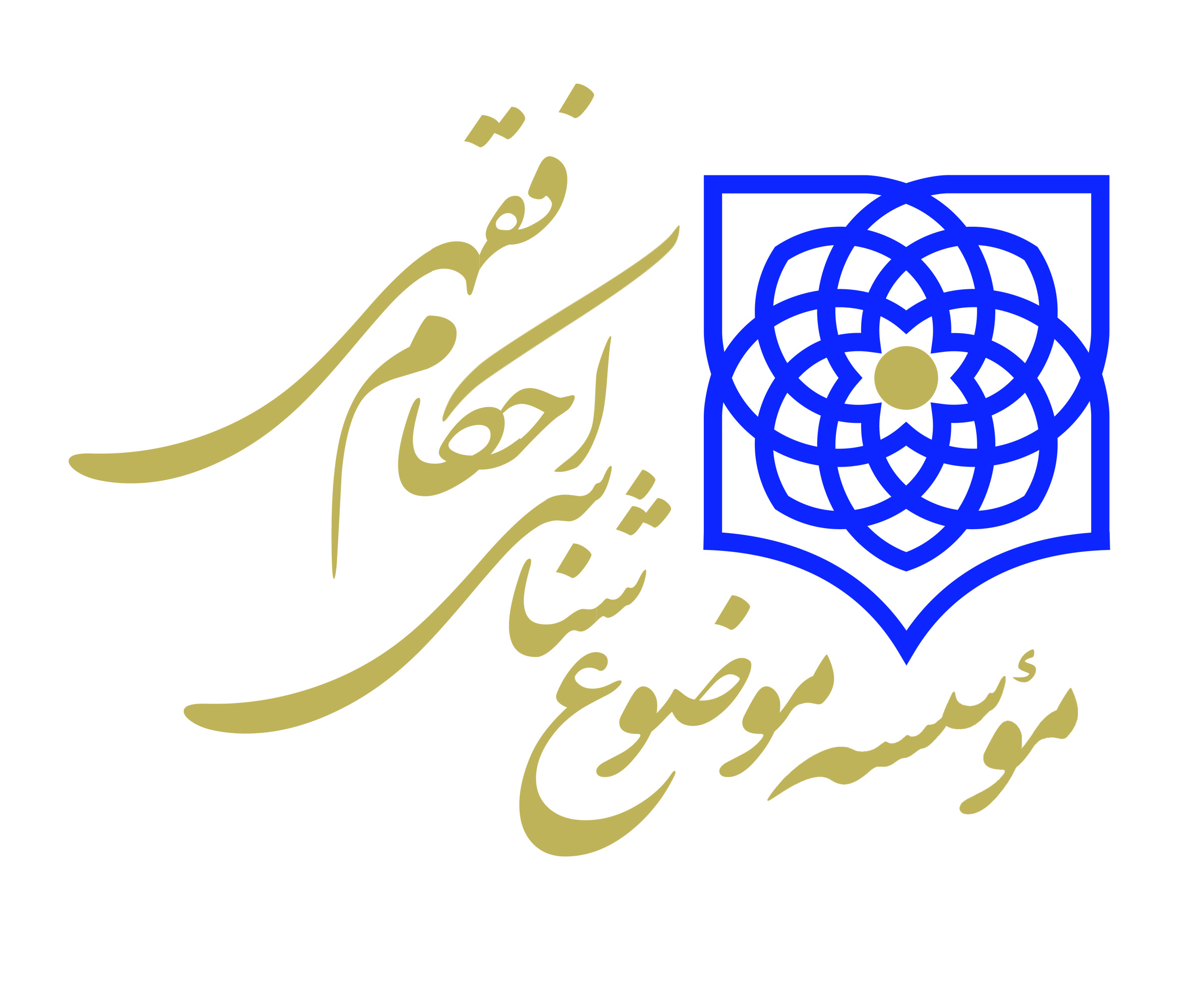 انواع موضوع شناسی
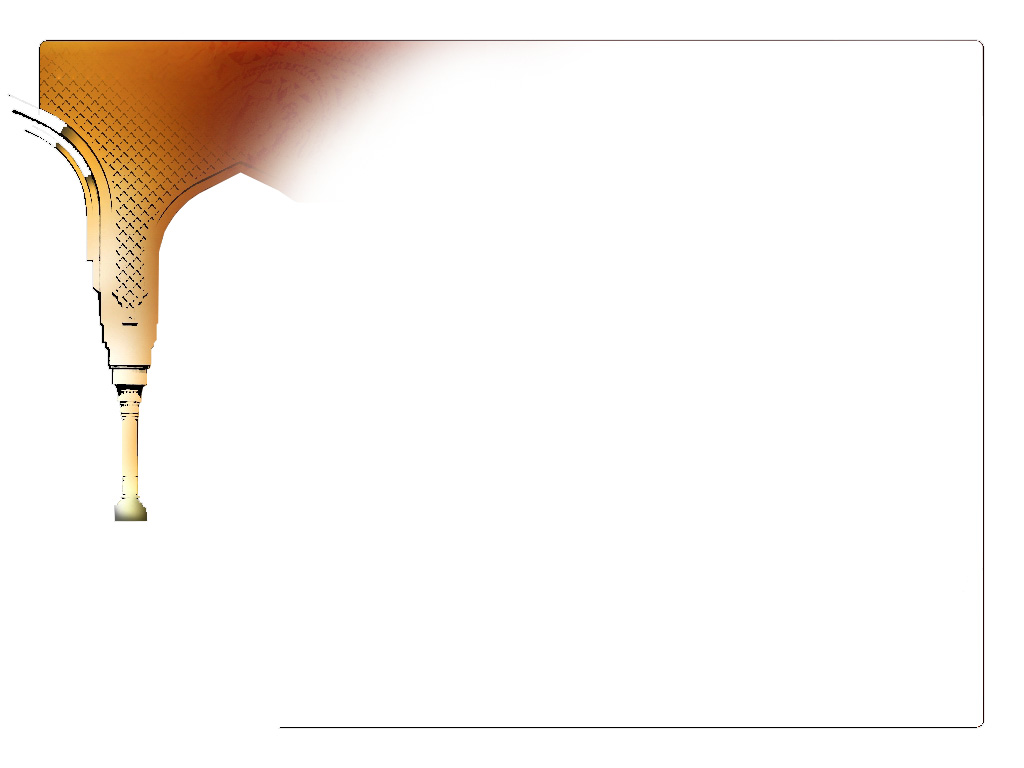 لِّيَتَفَقَّهُواْ 
فِي الدِّينِ
تفاوت دو نوع موضوع شناسی
40
وجه تمایز این دو نوع موضوع­شناسی را باید در غایت و روش آنها دانست زیرا در موضوع شناسی علمی انسان به دنبال کشف روابط و زوایای پدیده ها است تا با سیطره بهتر و بیشتر، آنها را برای زندگی مادی خود به خدمت درآورد. 
اما در موضوع شناسی فقهی مکلف می­خواهد از منابع و طرق مشروع در مقام تکلیف موضوع را به لحاظ آن که حکمی از احکام الهی به آن تعلق گرفته بشناسد تا بهتر بتواند  در مقام:
افتا       ---           قضا       ---        اجرا
به تکلیف شرعی خود عمل کند
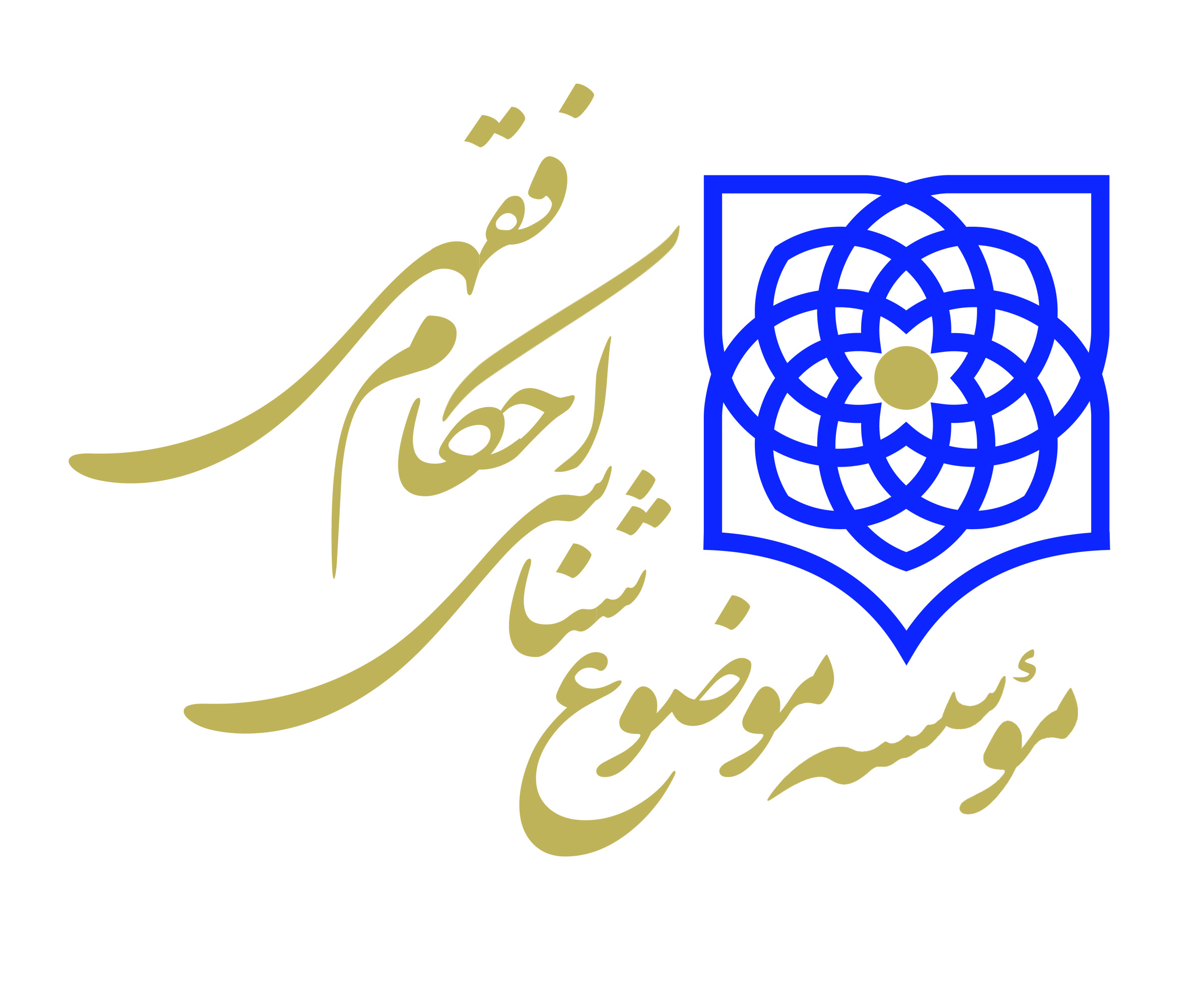 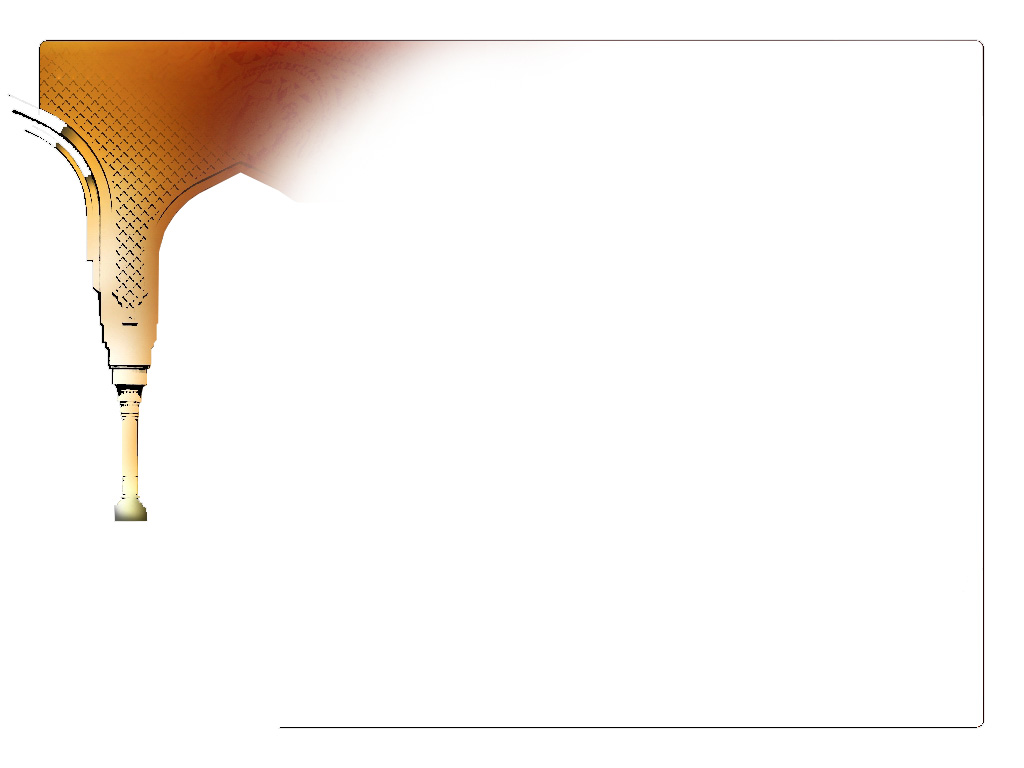 لِّيَتَفَقَّهُواْ 
فِي الدِّينِ
مراحل موضوع شناسی
41
یاد آوری ها:
موضوع شناسی واژه­ای کلی و مبهم است و هر کس ممکن است برداشتی از آن داشته باشد. اگر مراد ما از آن کاملا روشن نباشد در مسیر شناخت دچار مشکل می­شویم. 
در اصول فقه با شبهه مفهومیه شبهه مصداقیه (موضوعیه) آشنایی پیدا کرده ایم.
وقتی سخن از موضوع احکام فقهی پیش می آید ما با یک کلمه مواجهیم. برای ورود به شناخت آن باید از خود بپرسیم: چه بعدی از موضوع مبهم است که نیاز به شناخت دارد؟
ابهام موضوع ممکن است در هفت چیز باشد ام ابهام موضوعات برای همه افراد و در همه مراحل یکسان نیست
همه موضوعات احکام فقهی نیازمند طی همه این مراحل نیستند و ضرورت شناخت آنها تابع میزان ابهام در هر یک از مراحل است.
باید توجه داشت که این مراحل نسبت به یکدیگر ترتب دارند بنابر این شناخت مراحل پیشین پیشنیاز شناخت مراحل بعد است. 
مراحل موضوع شناسی را میتوان به دو بخش سطحی و عمیق تقسیم کرد
سطحی (مقدماتی) شامل: عنوان، نوع، موقعیت موضوع و عمیق (تکمیلی) شامل: مفهوم، عناصر، گونه ها و مصداق آن می شود.
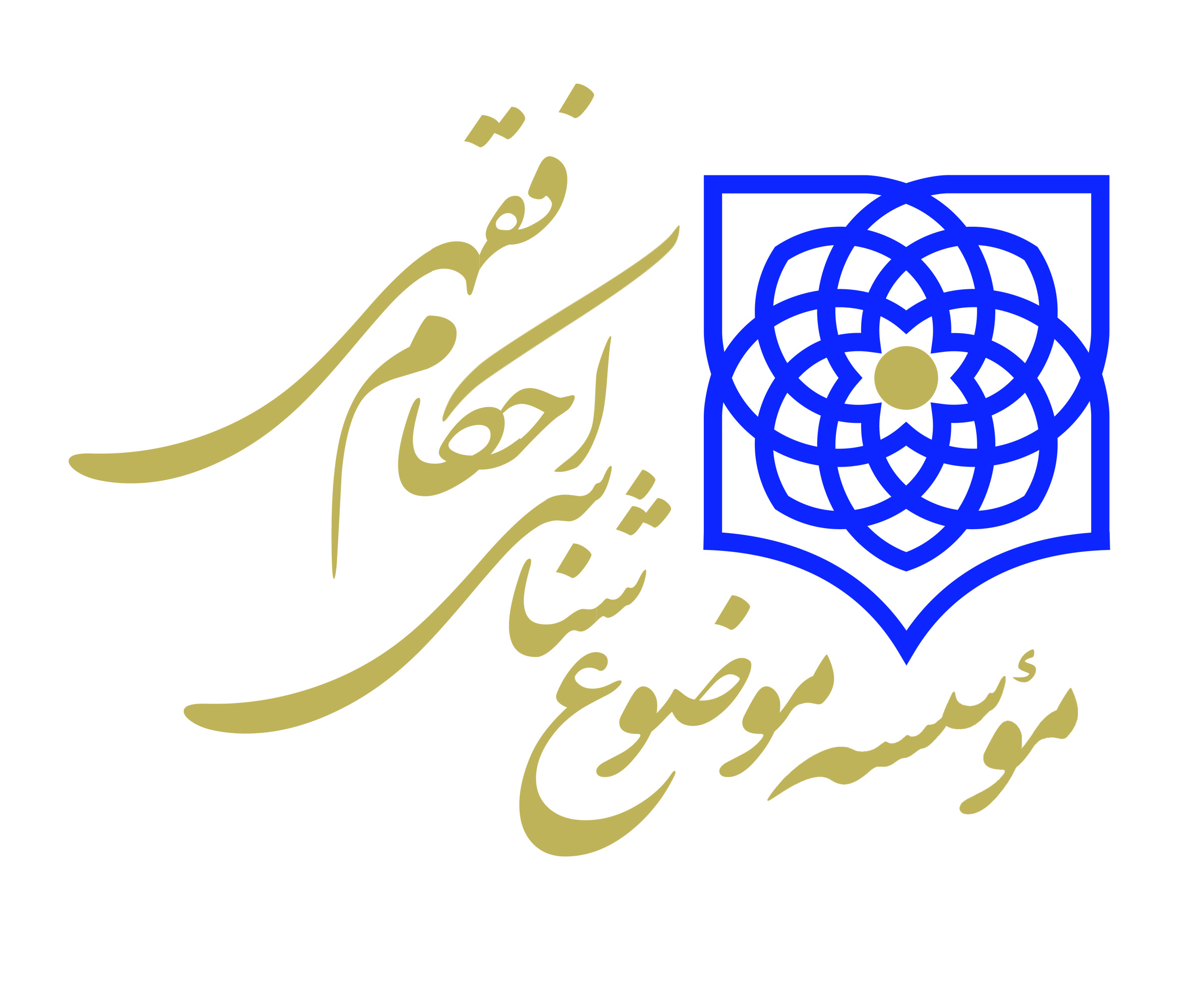 مراحل موضوع شناسی
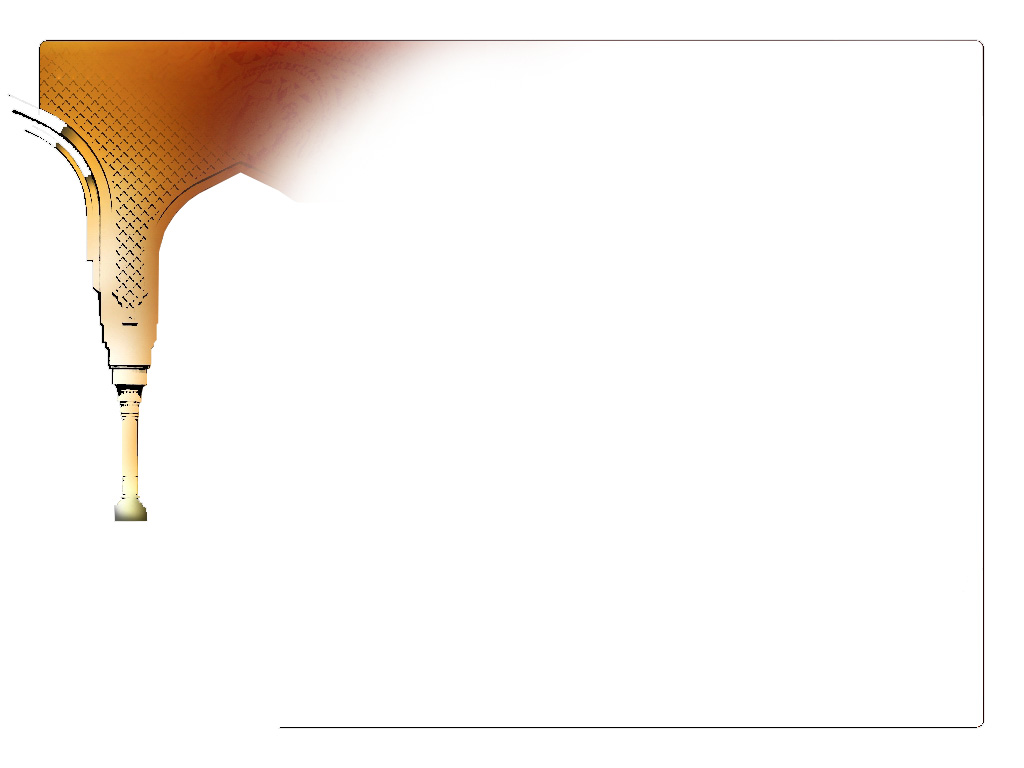 لِّيَتَفَقَّهُواْ 
فِي الدِّينِ
فرایند کامل شناخت موضوعچه چیزی از موضوع مبهم است؟
42
شناخت موضوع
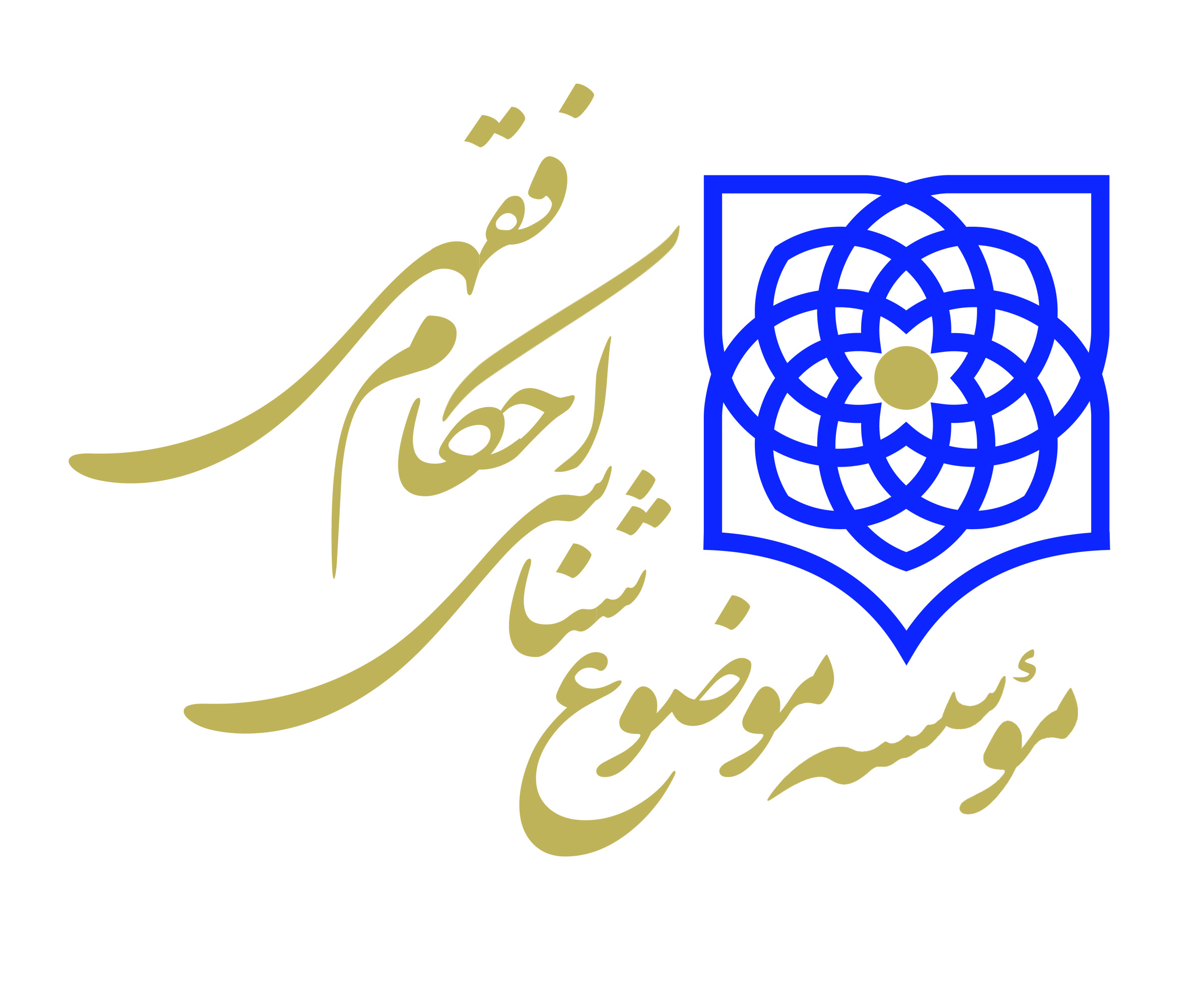 فرایند کامل موضوع شناسی
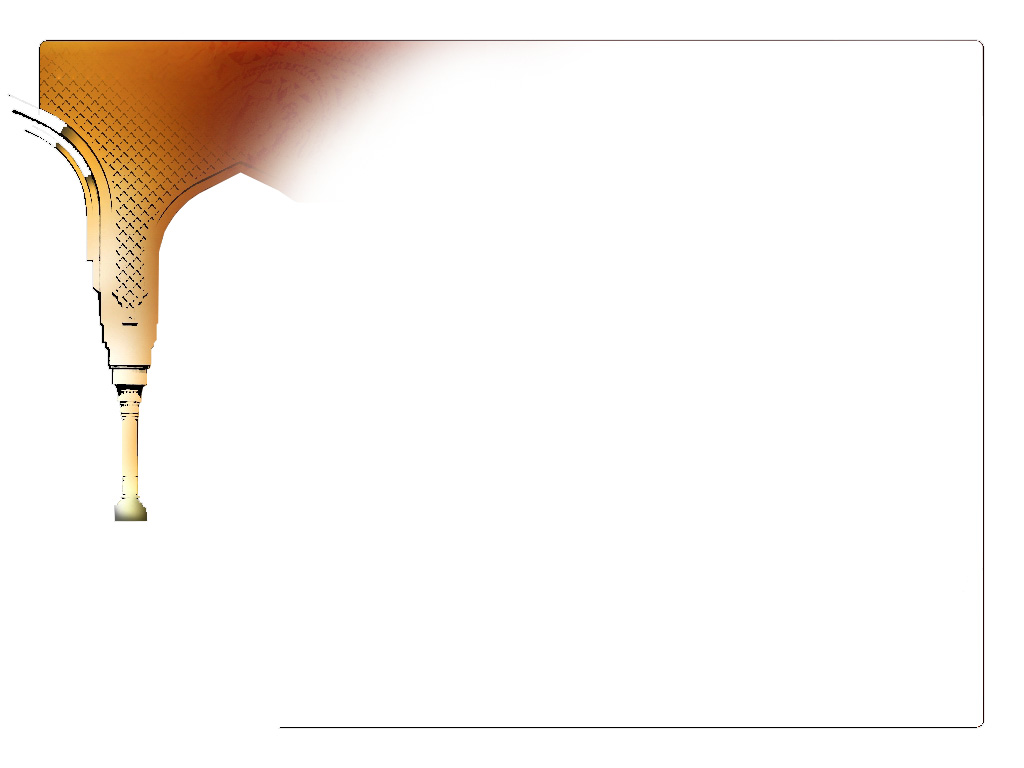 لِّيَتَفَقَّهُواْ 
فِي الدِّينِ
1- شناخت عنوان موضوع
43
تشخیص عنوان از مقدمات موضوع شناسی است. در گام اول هدف این است که عنوانی که حکم شرعی به آن تعلق گرفته معلوم شود.
مانند این که نمی دانیم «غنای لغوی» موضوع حکم حرمت است یا حرمت روی عنوان دیگری از قبیل: اضلال، لهوالحدیث، صد عن ذکر الله و ... رفته است. و یا نجاست به مطلق خون تعلق گرفته یا خون جهنده خارجی.
برای تشخیص عنوان موضوع باید واژههای منصوص بررسی شود و پرداختن به واژه های دیگر ارزش موضوع شناسی ندارند.
واژه های جدید مستقیما عنوان برای حکم شرعی نیستند بلکه به عنوان مصادیق عناوین منصوص باید مورد توجه قرار گیرند. مانند: مکمل های دارویی، وسایل آرایشی و یا ژلاتین و...
تشخیص عنوان موضوع، کار فقیه و امری اجتهادی است که گاه به آسانی ممکن است و گاه خود پژوهشی مستقل می طلبد.
شناخت عنوان موضوع با احاطه به منابع دینی و بررسی دقیق نصوص ممکن است گاه فقیه با الغاء خصوصیت و تنقیح مناط به عناوینی جدید می رسد که آن را به عنوان موضوع موضوع حکم معرفی می کند.
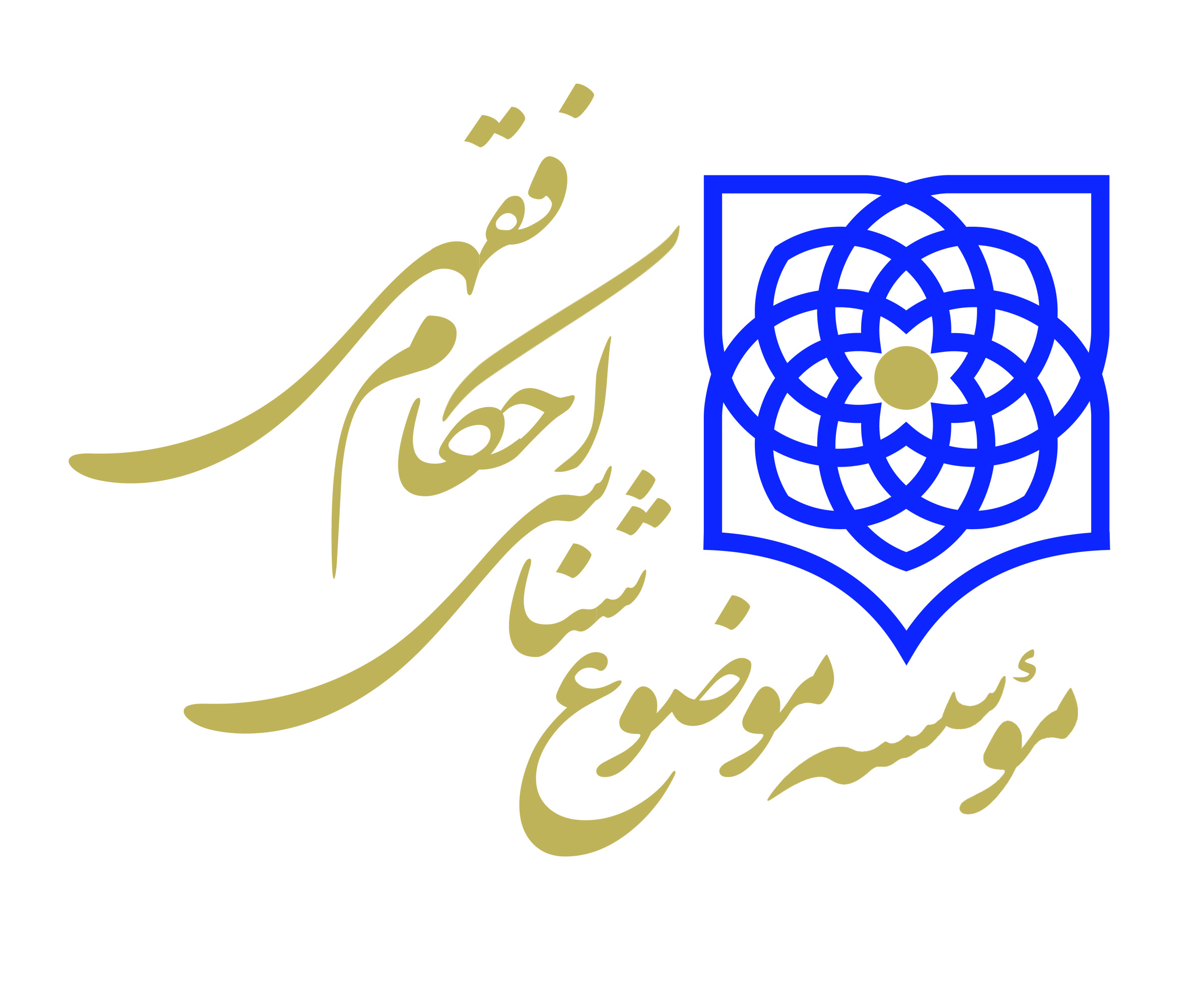 شناخت عنوان موضوع
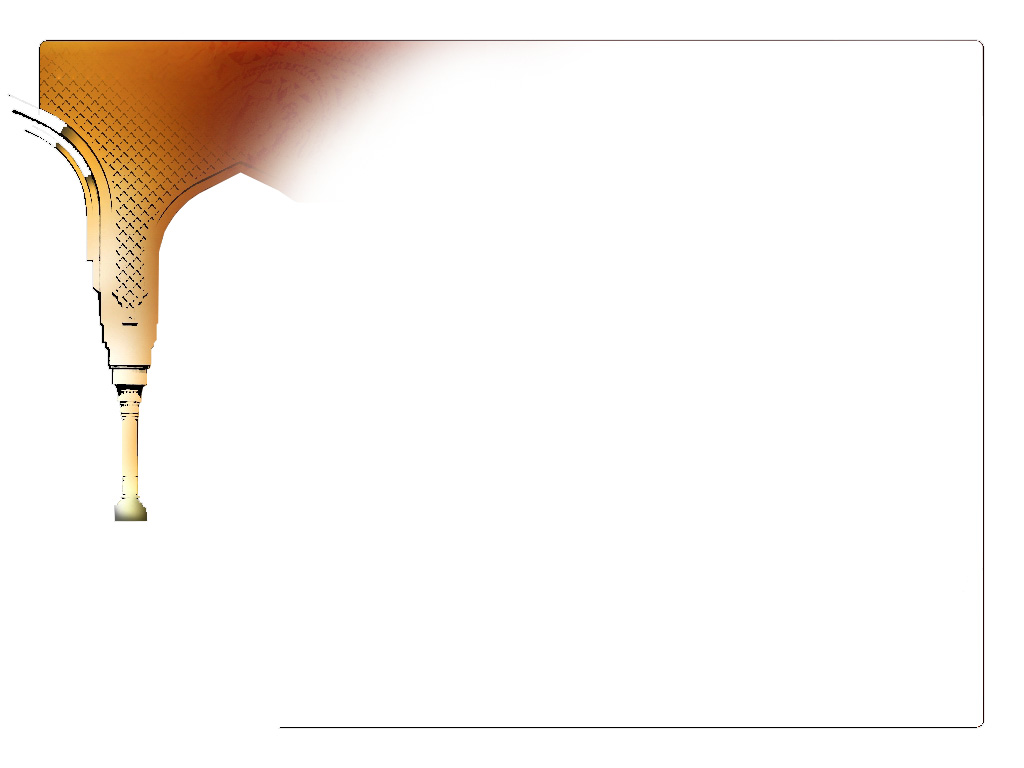 لِّيَتَفَقَّهُواْ 
فِي الدِّينِ
2- شناخت نوع موضوع
44
تشخیص نوع موضوع دومین گام مقدماتی است بنابر این نوع موضوع باید دست کم از چهار جهت روشن شود:
میزان تصرف شارع
منصوص بودن یا نبودن
ارتباط با سایر علوم
جنس و ماهیت
روشن نبودن موضوع از این جهات سبب ابهام در روش، منابع و متصدیان شناخت موضوع می شود.
روشن شدن نوع موضوع از نظر میزان تصرف شارع (عقلی، عرفی، شرعی) بسیار مهم است.
تشخیص برخی از موضوعات از نظر شرعی و عرفی بودن چندان آسان نیست. در موارد مشکوک، باید ابتدا با بررسی نصوص نسبت به شرعی نبودن آن مطمئن شویم.
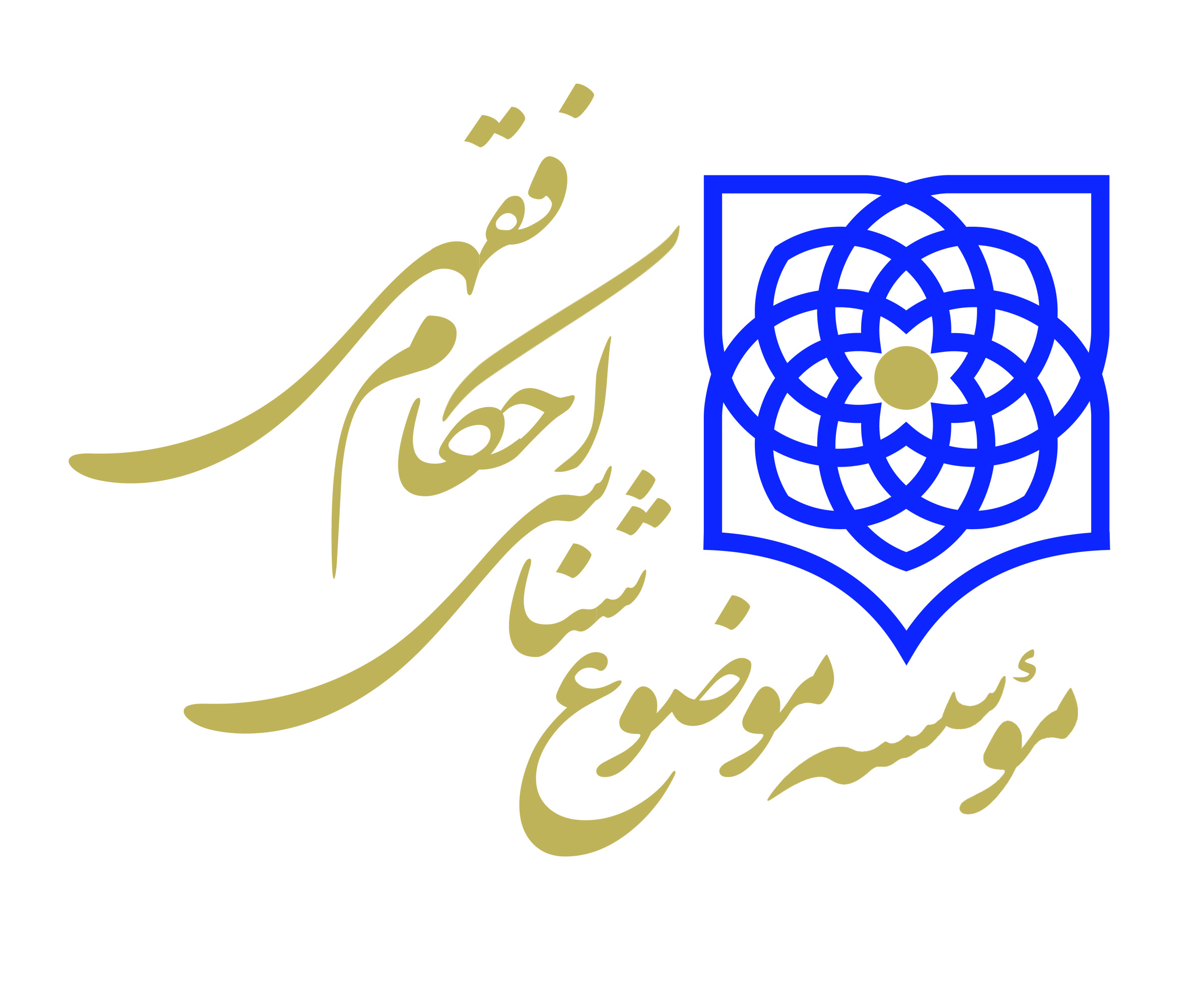 شناخت نوع موضوع
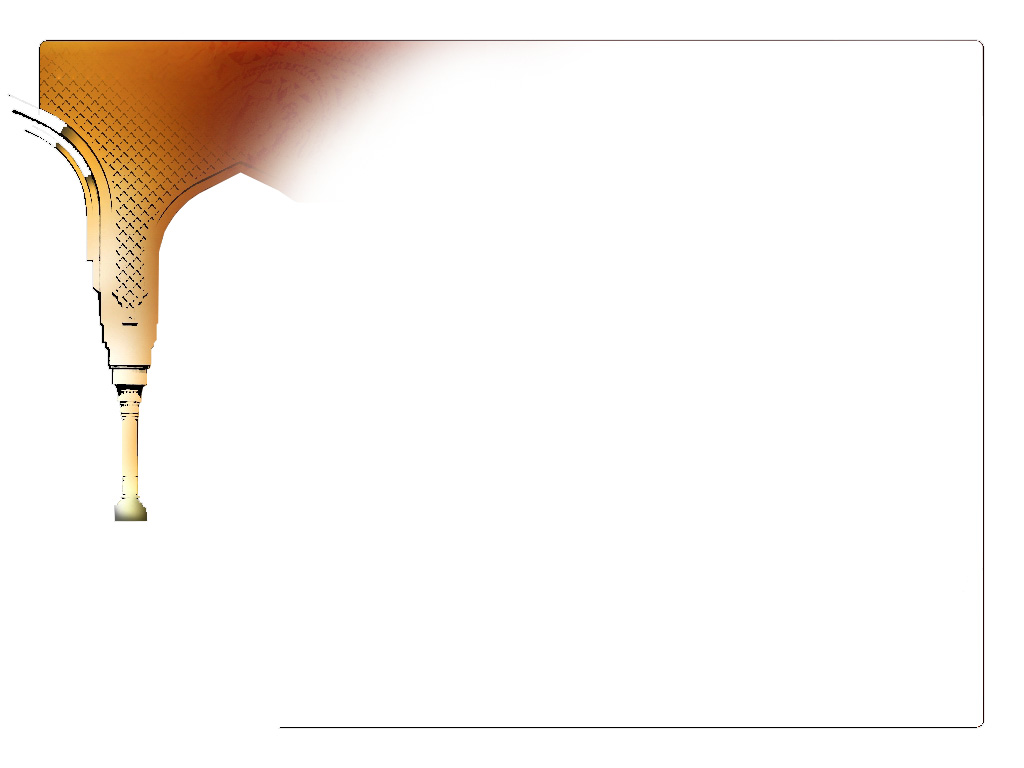 لِّيَتَفَقَّهُواْ 
فِي الدِّينِ
3- شناخت موقعیت موضوع
45
سومین گام مقدماتی، شناخت موقعیت موضوع از نظر فقهی و علمی است.
 از لحاظ فقهی باید مشخص شود موضوع مورد نظر چه جایگاه و جنبه های فقهی دارد. رصد موضوع در کتب و ابواب فقهی و کاربردهای آن می تواند تا حدودی موقعیت آن را روشن کند.
برای آن که جنبه ها و جایگاه فقهی موضوعات مستحدثه روشن شود ابتدا باید ابعاد علمی و مشخصات و جایگاه آن در زندگی فردی و اجتماعی روشن شود.
در اطلاعاتی که نسبت به موضوعات مستحدثه می آوریم باید بر مواردی تأکید کنیم که در تبیین ابعاد فقهی و موضوع شناسی مؤثر است.
موضوعات مستحدثه عموما به صورت مستقیم معروض حکم شرعی نیستند و باید به عنوان مصداقی از موضوعات شرعی بررسی شوند. 
برای شناخت موقعیت علمی موضوعات مستحدثه که بیشتر جمع آوری اطلاعات متقن و تخصصی است چندان به دانش فقه نیازی نیست.
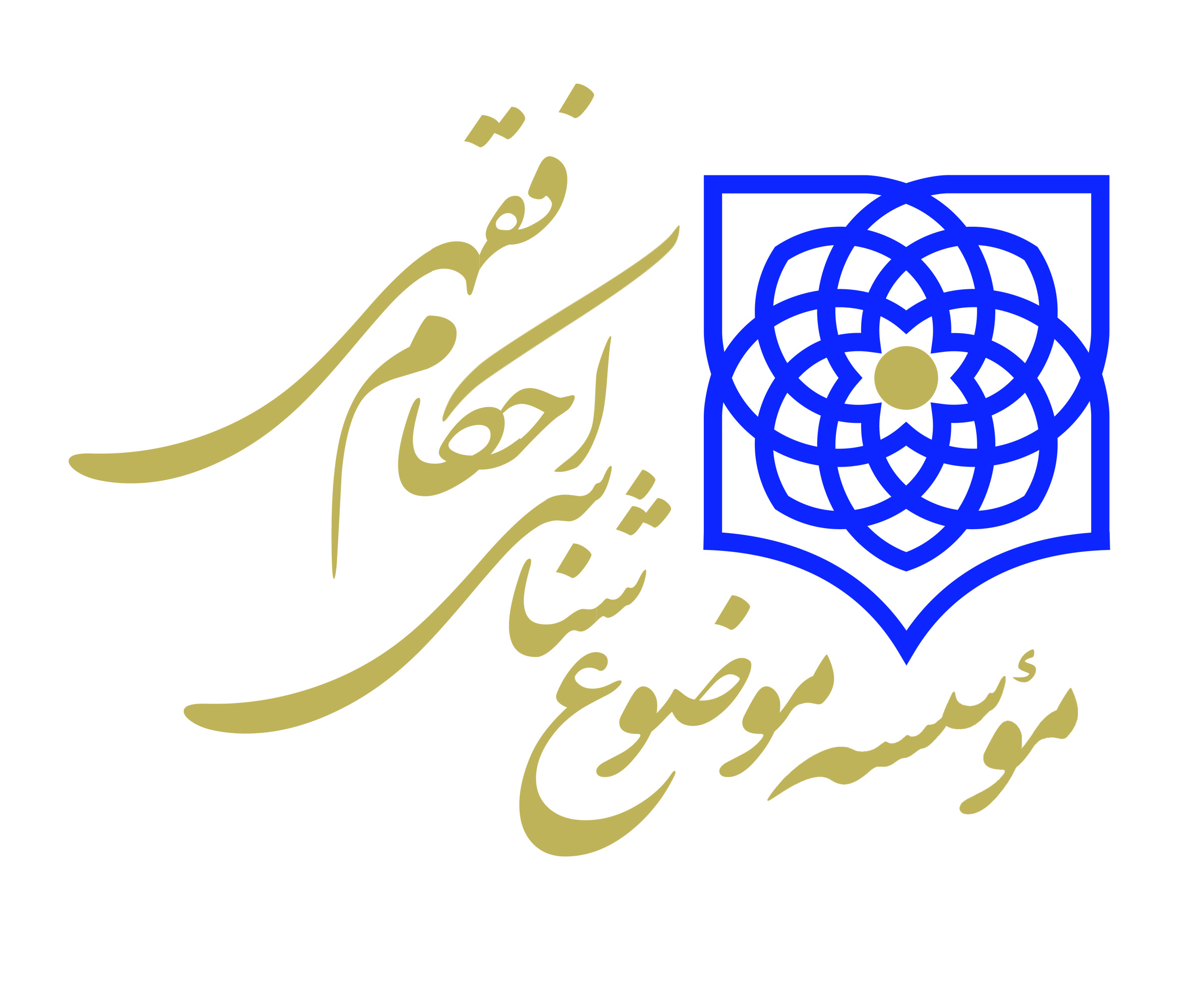 شناخت موقعیت موضوع
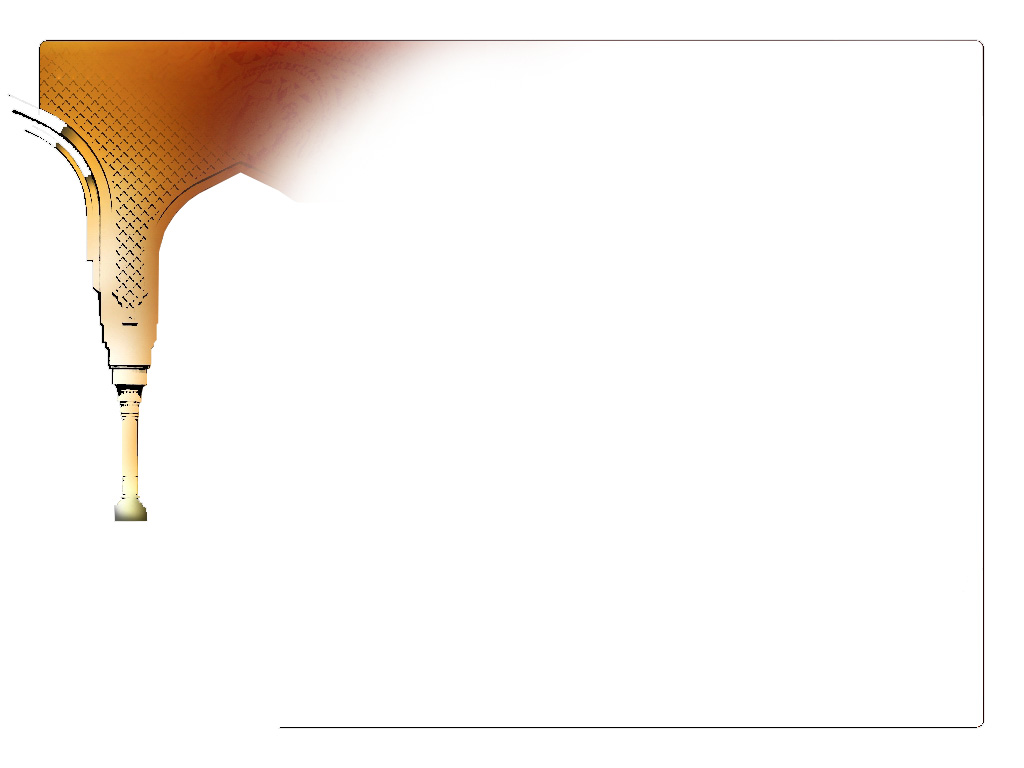 لِّيَتَفَقَّهُواْ 
فِي الدِّينِ
4- شناخت مفهوم موضوع
46
در این مرحله به صورت تخصصی به تبیین مفهوم مورد نظر از منابع مطمئن پرداخته می­شود منابعی چون: لغت، عرف، معانی بیان، تاریخ و آنچه در تبیین دقیق مفهوم لغوی و اصطلاحی موضوع مورد نظر دخیل است.
بررسی واژهای مترادف، متضاد و مرتبط در تبیین مفهوم موضوع مهم است.
مفهوم شناسی جامع و عمیق فقط برای موضوعات منصوص لازم و مفید است.  
5- شناخت عناصر موضوع
نتیجه بررسی دقیق مفهوم، مشخص شدن شاخص­هایی است که به عنوان مقومات، آن موضوع را از سایر موضوعات متمایز می­کند. 
برای تشخیص دقیق مفهوم، کشف عناصر و مقومات آن بسیار مهم است زیرا باید مراحل بعد مبتنی بر این مرحله طی شود.
در موضوعات فقهی کشف مفهوم اصطلاحی و اجزاء و شرایطی که شارع برای این گونه موضوعات وضع کرده بسیار مهم است زیرا همین اجزاء و شرایط به عنوان عناصر تشکیل دهنده آن موضوعات به شمار می­روند.
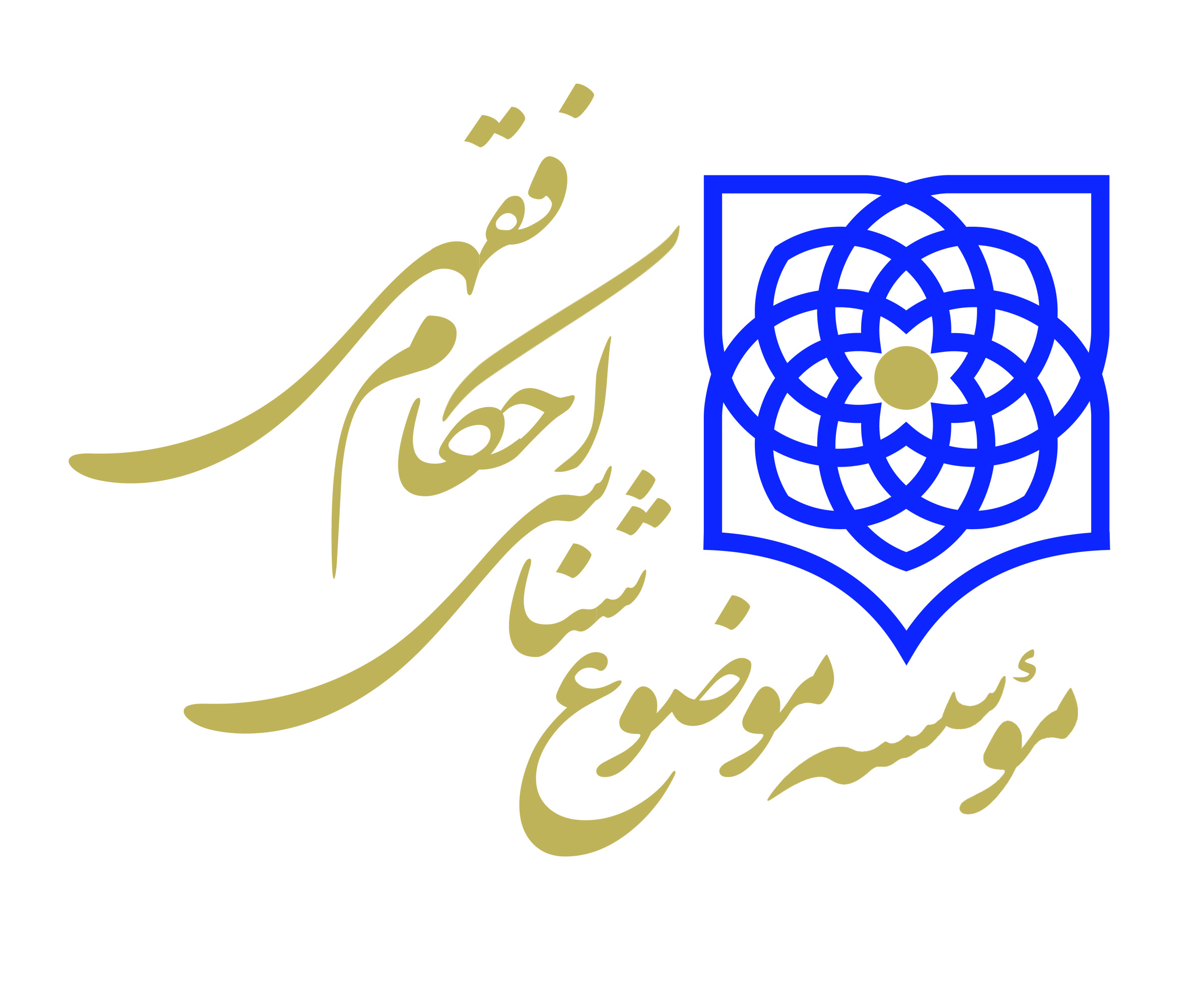 شناخت مفهوم  و عناصر
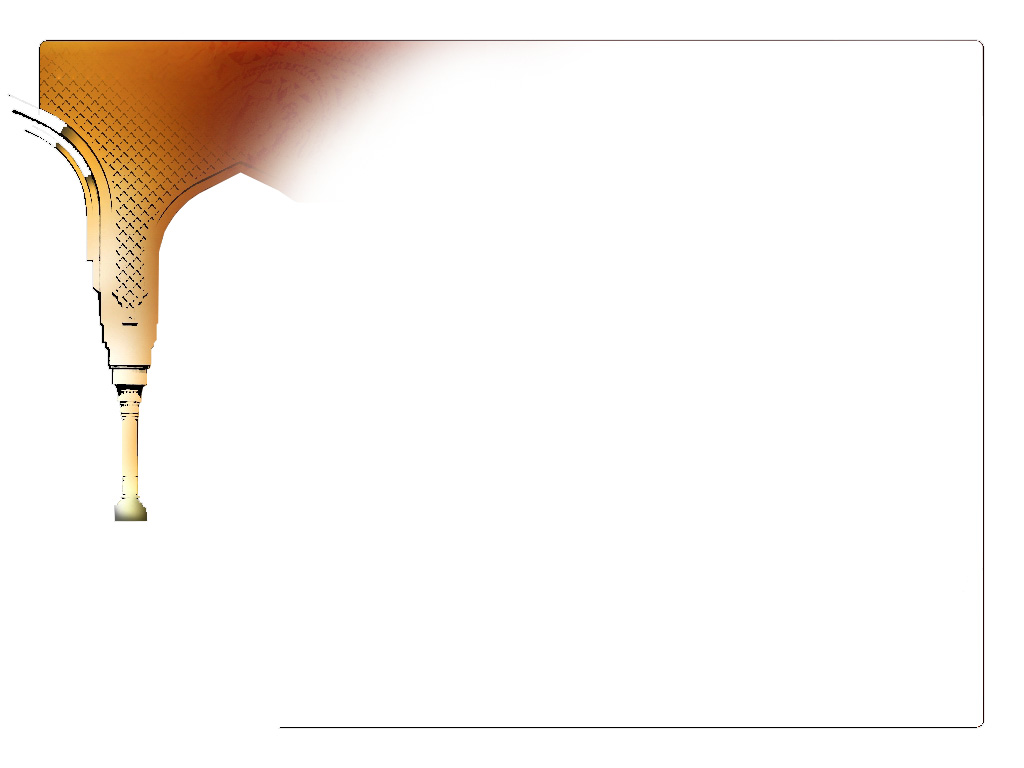 لِّيَتَفَقَّهُواْ 
فِي الدِّينِ
6- شناخت گونه­های موضوع
47
هر موضوعی ممکن است در موقعیت­ها و وضعیت­های مختلفی محقق شود که برخی از آنها قطعا مصداق موضوع مورد نظر نیست و برخی قطعا مصداق است و در مواردی نیز مشکوک است. 
تصور و ترسیم صورت­های مختلف تحقق موضوع مورد نظر زمینه بررسی موارد مشکوک را فراهم می­کند تا به کمک عناصر شناخته شده مصادیق آن روشن شود.
7- شناخت مصادیق موضوع
آخرین مرحله موضوع شناسی مصداق یابی است که مبتنی بر مراحل قبلی صورت می­گیرد. عناصر و مقومات کشف شده شاخصی است که موضوع شناس میتواند موارد مشکوک را بررسی و از میان آنها مصادیق را بیابد 
عناصر و مقومات به دست آمده در مرحله مفهوم شناسی، همچون شاخصی در دست موضوع­شناس ابزاری است تا وی بتواند از بین موارد مشکوک مصادیق را تشخیص دهد.
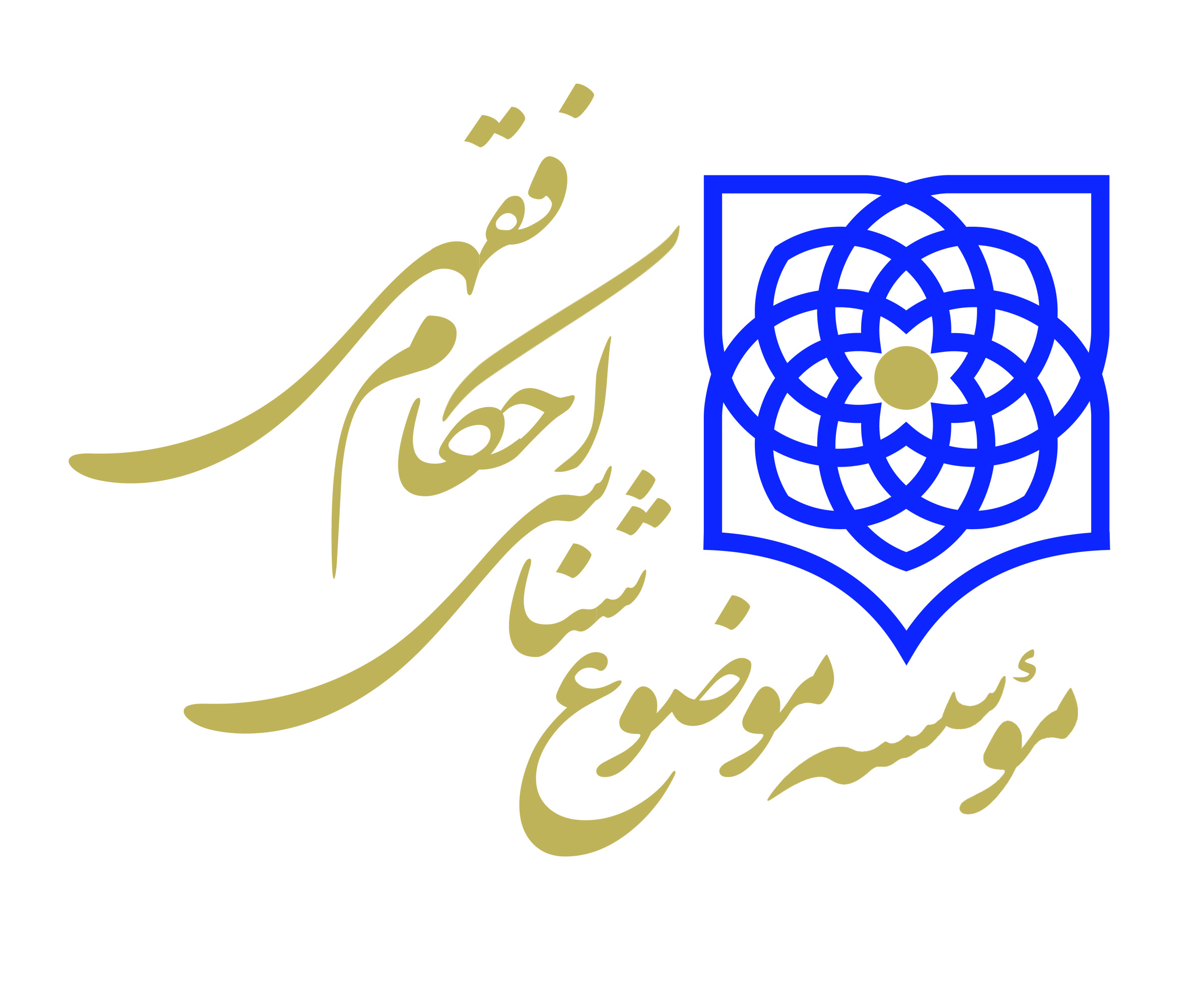 شناخت گونه ها و مصادیق
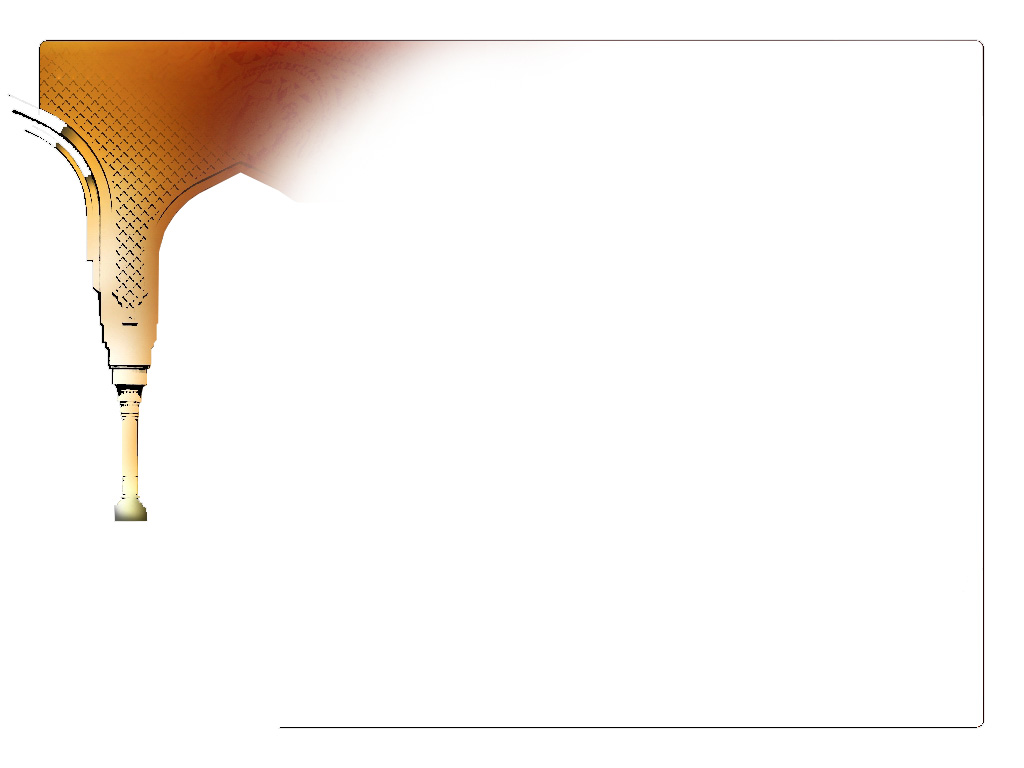 لِّيَتَفَقَّهُواْ 
فِي الدِّينِ
سئوال کارگاهی:
48
یک موضوع مربوط به غذای پاک و حلال را تعیین و به صورت مختصر هفت مرحله شناخت را در باره آن انجام دهید.
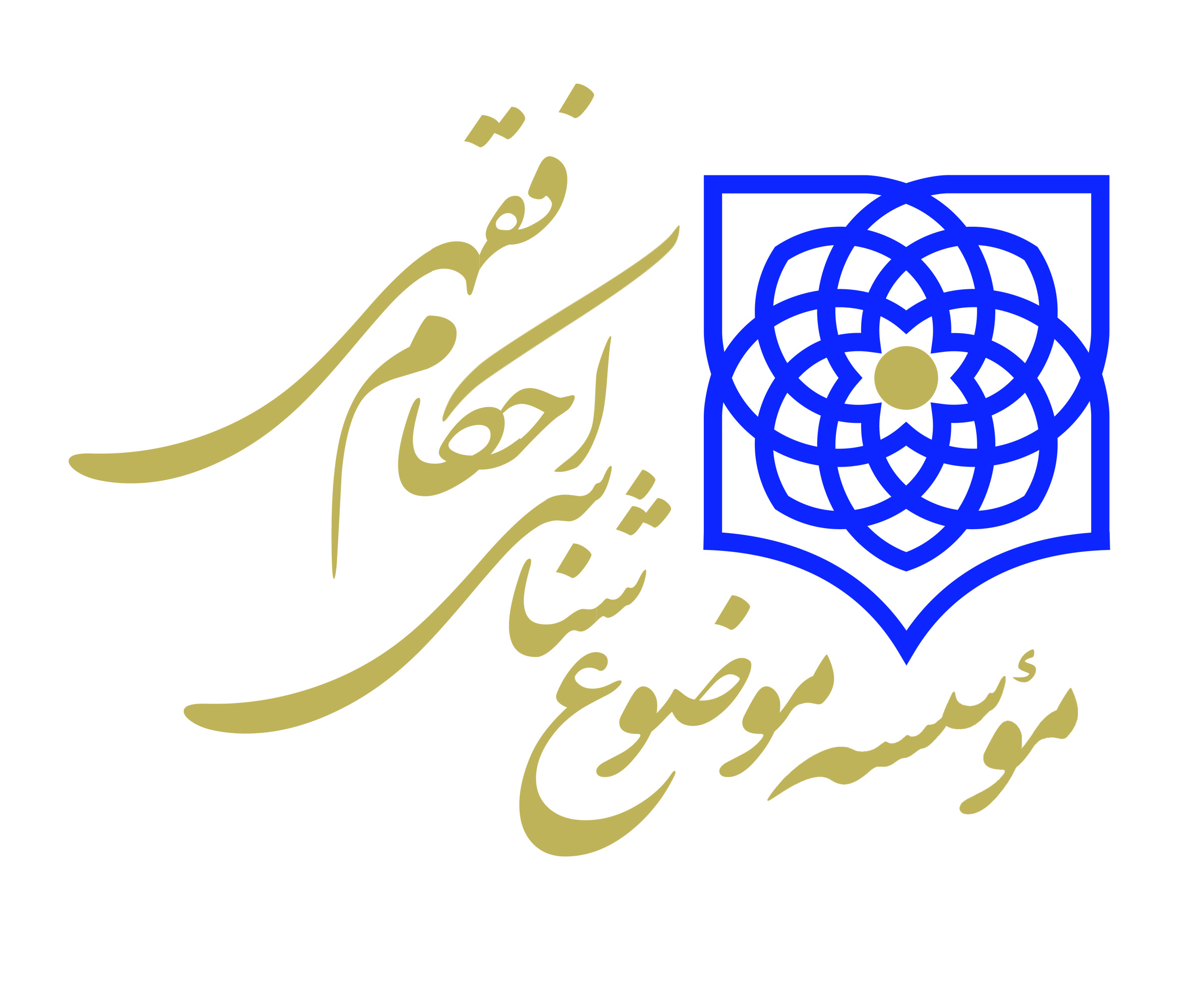 سئوال کارگاهی
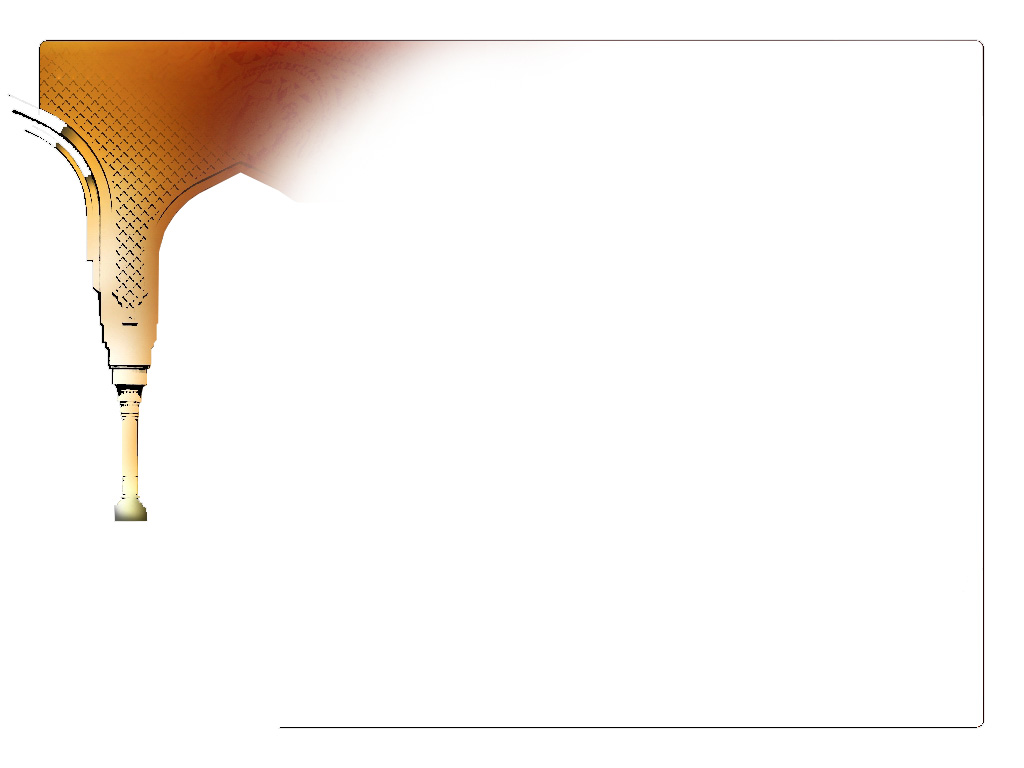 لِّيَتَفَقَّهُواْ 
فِي الدِّينِ
درس پنجم:علل و عوامل تغییر و تبدیل موضوعات
49
اهداف درس:
انتظار می رود پس از این درس شما بتوانید:
امکان پذیری موضوعات را با مثال توضیح دهید.
موضوعات ثابت و متغیر را با مثال تعریف کنید.
انواع علل تغییرات را با مثال نام ببرید.
برای تغییر موضوع در اثر قصد و وصف مثال بزنید
تغییر کم و کیف موضوع را با مثال بیان کنید.
چگونگی تغییر کاربرد موضوع را با ذکر مثال توضیح دهید
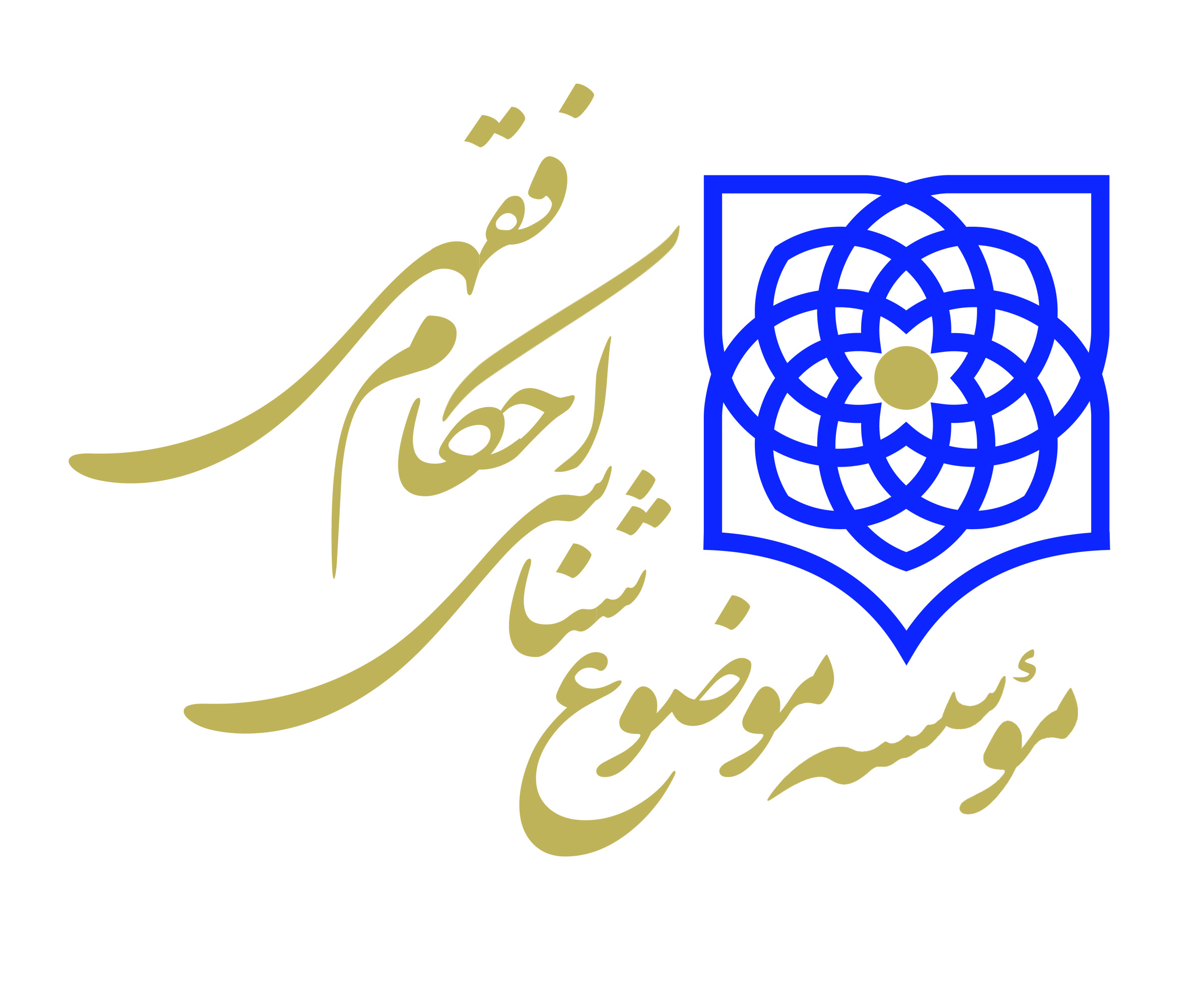 اهداف درس پنجم
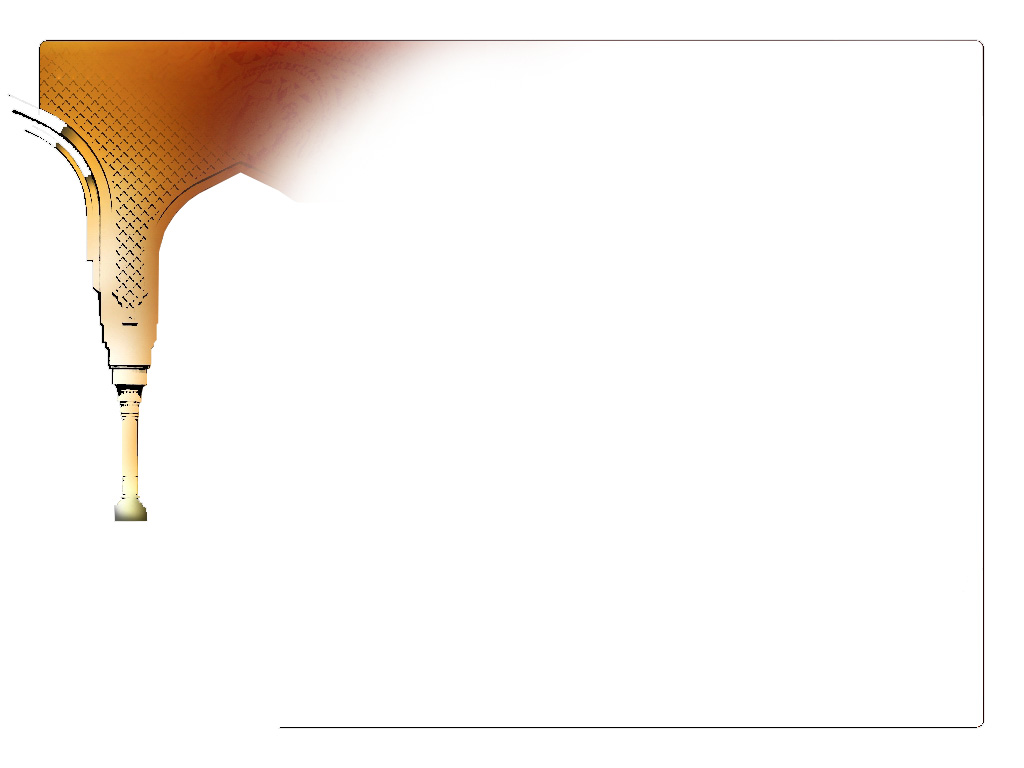 لِّيَتَفَقَّهُواْ 
فِي الدِّينِ
تحول­پذیری موضوعات
50
بر عکس احکام تغییر و تحول یکی از ویژگیهای موضوعات است از این جهت موضوع به ثابت و متغیر تقسیم می شوند.
موضوعات احکام فقهی از نظر پایداری یکسان نیستند برخی موضوعات ثابت و برخی متغیر­اند.
باید موقعیت موضوع را از نظر ثبات و تغییر نیز شناخت. از این جهت موضوعات احکام شرعی به دو گروه کلی تقسیم می­شوند.
گاه تصور می شود که حکم ثانویه تغییر در حکم است در حالی که  در حقیقت موضوع تغییر کرده بنا بر این می توان گفت حکم ثانویه همان حکم اولیه ای است که موضوعش تغییر کرده 
تغییراتی که در فتاوای فقها دیده می شود گاه ناشی از تغییر موضوعات و گاه ناشی از تغییر شناختی در باره آنها است
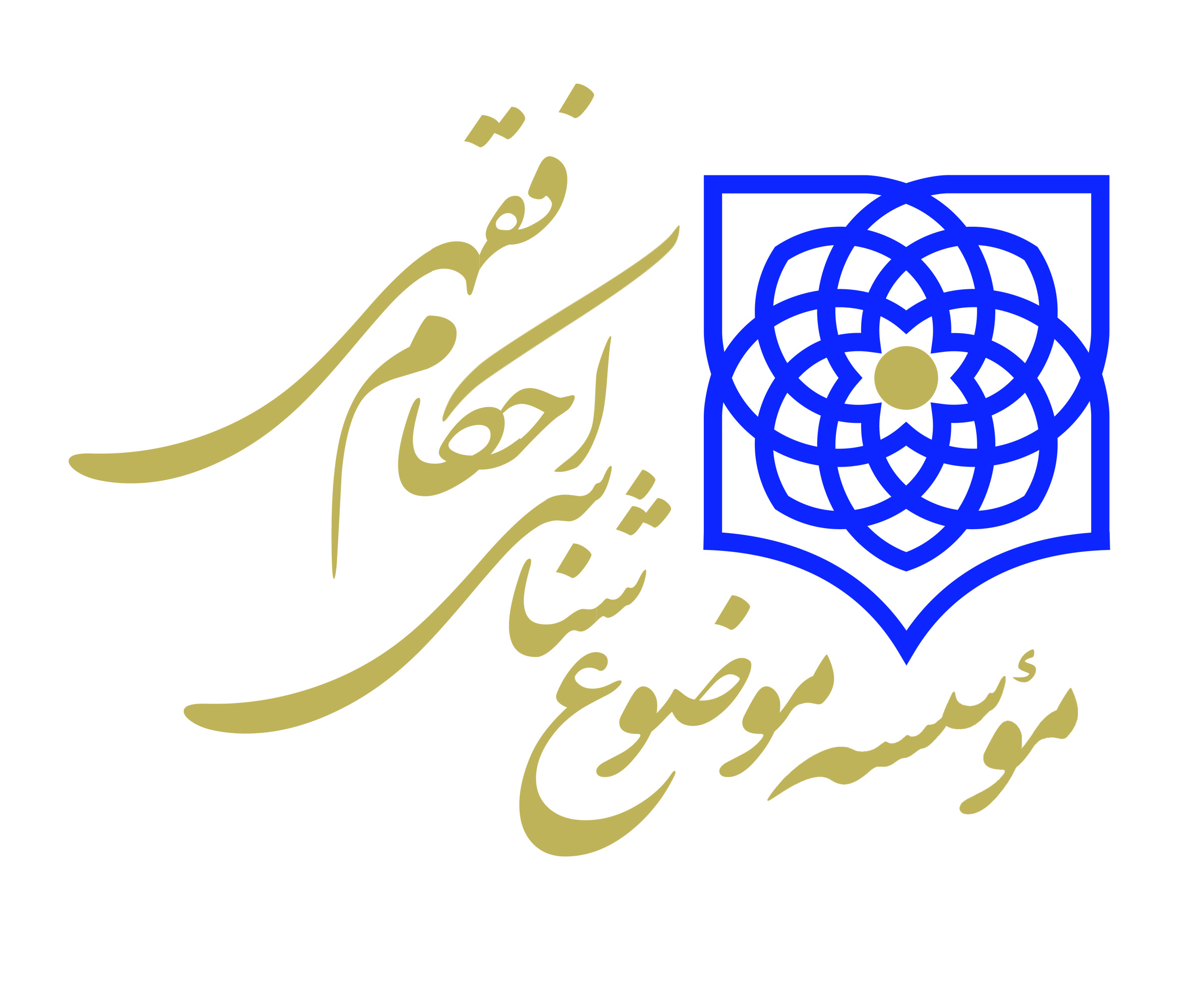 تحول پذیری موضوعات
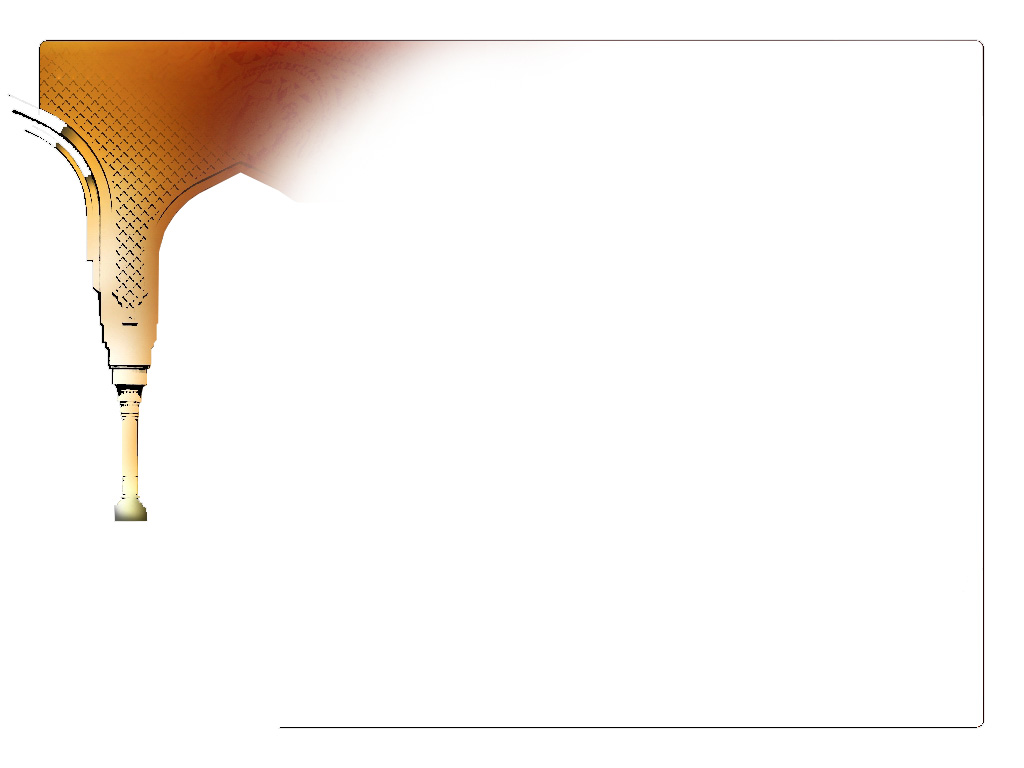 لِّيَتَفَقَّهُواْ 
فِي الدِّينِ
موضوعات ثابت و متغیر
51
موضوعات ثابت؛ 
برخی موضوعاتی که شارع در آنها تصرف و حدود، اجزاء و شرایط آنها را تعیین کرده موضوعات ثابت است. موضوعاتی مانند: اعداد، اوزان و مقادیر که نمی­تواند متغیر و متفاوت باشد از قبیل مسافت شرعی و یا اندازه آب کر.
موضوعات ثابت اگر یک بار با دقت مورد پژوهش قرار گیرد دیگر نیازی به پژوهش مجدد ندارد اگر چه تطبیق آن بر مصادیق کاری است که همیشه مورد نیاز است. مانند این که مقدار آب کر و یا مسافت شرعی برای یک بار معین می­شود اما این که کدام آب کر و کدام مسیر مقدارش به اندازه مسافت شرعی است، نیاز به مصداق یابی دارد.
موضوعات متغیر؛
 منظور موضوعاتی است که به دلایل مختلف ممکن است تغییر کنند که به تبع آن حکم نیز تغییر می­کند. بسیاری از موضوعات احکام شرعی که دارای قید، شرط، جزء و صفت هستند که تغییر این موارد سبب تغییر موضوع می­شود. مانند این که خون در صورتی که از حیوان جهنده در بدن باشد نجس در غیر اینصورت پاک است.
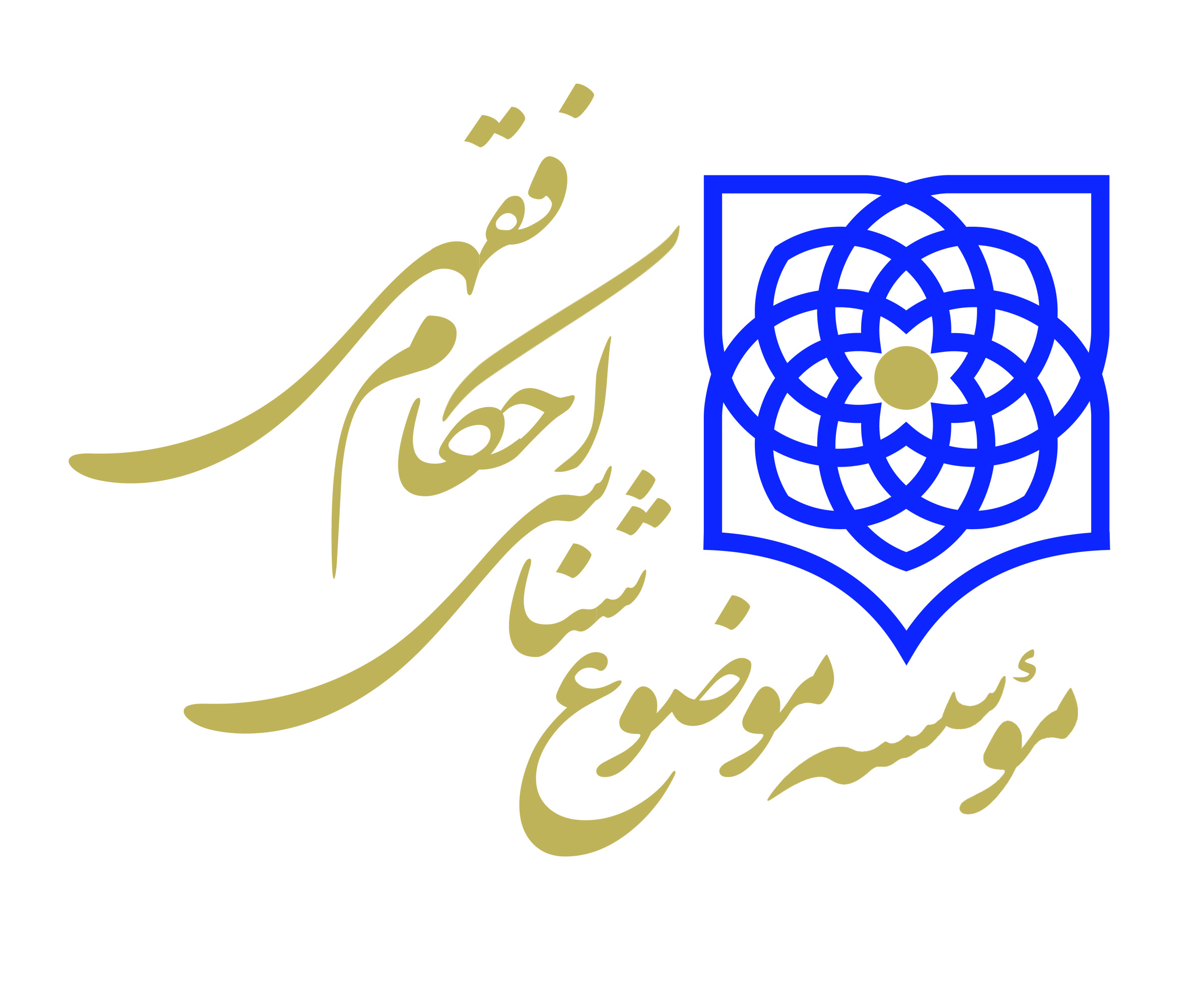 موضوعات ثابت و متغیر
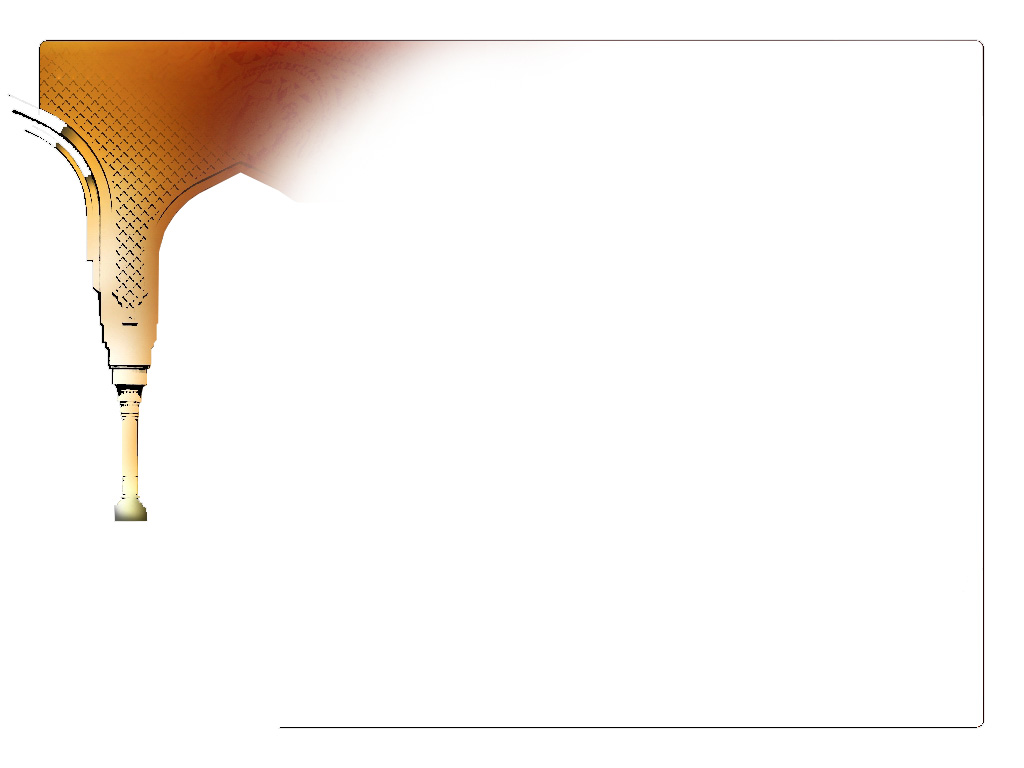 لِّيَتَفَقَّهُواْ 
فِي الدِّينِ
علل و عوامل تغییر موضوعات
52
یکی از مهمترین مباحث موضوع شناسی بحث تبدیل و تغییر موضوعات است و علل و عوامل تغییر است 
شناخت علل تغییر موضوعات در سه مقام افتا، اجرا و قضا اهمیت ویژه­ای دارد زیرا با آگاهی از آنها تشخیص موضوعات و تغییرات  آنها آسان­تر و اجرا و قضا ممکن می­شود.
علل و عوامل تغییر موضوعات فراوانند و برخی اعتقاد دارند که احصاء آنها امکان پذیر نیست اما به نظر می­رسد می­توان آنها را تحت عناوین کلی قرار داد و تا حدودی موارد قطعی را مشخص کرد. 
مصلحت و مفسده یکی از مهمترین و محوری ترین علل تغییر موضوعات است که بسیاری از علل به آنها بر       می گردد
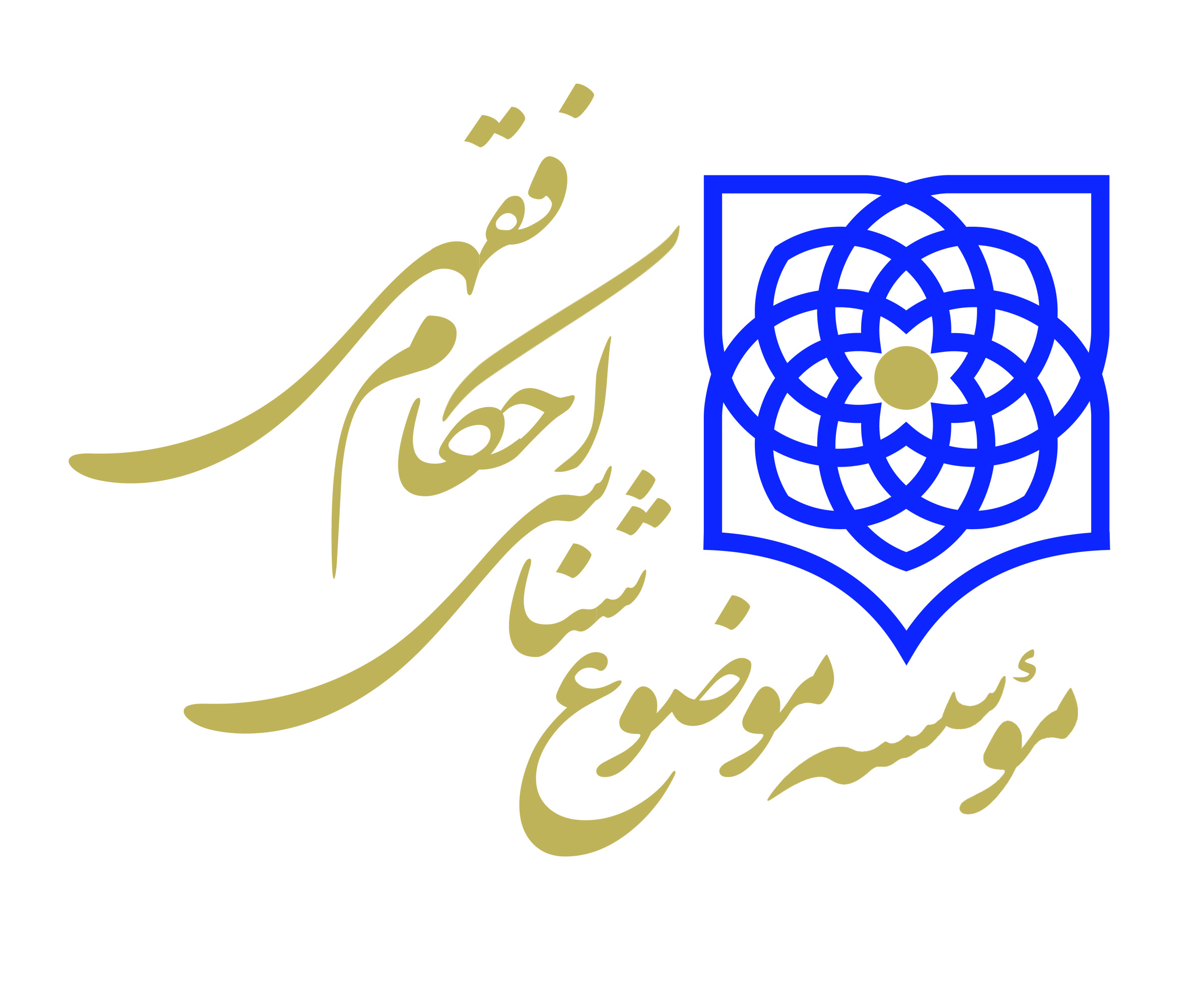 علل و عوامل تغییرموضوع
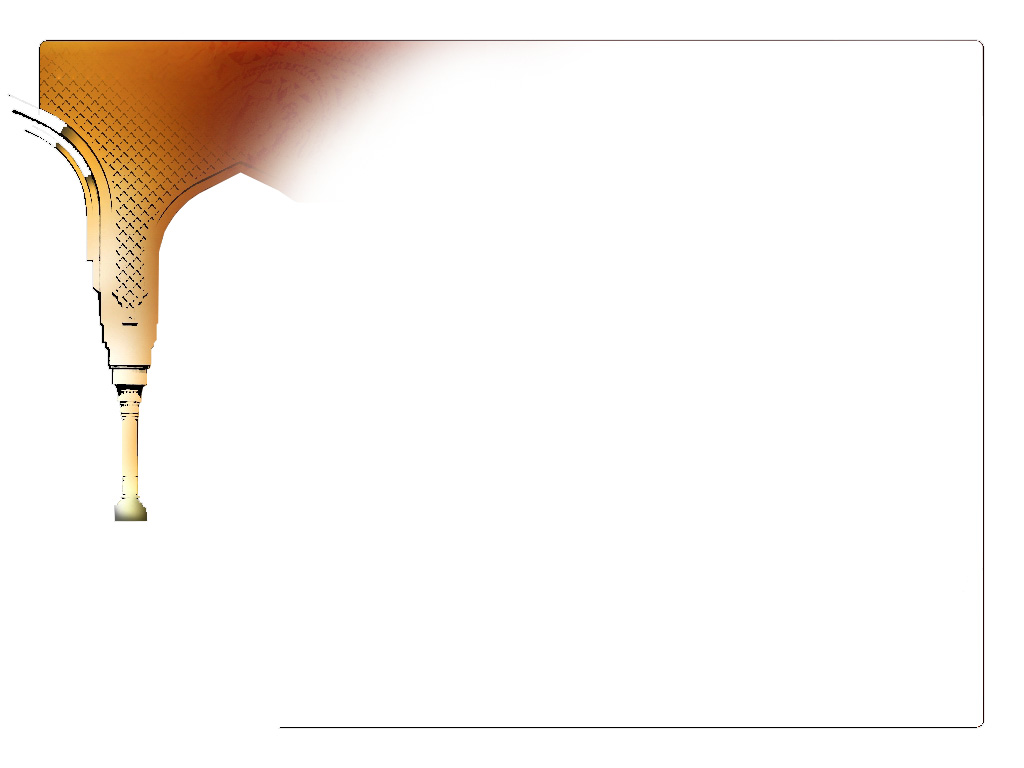 لِّيَتَفَقَّهُواْ 
فِي الدِّينِ
انواع علل تغییر موضوعات
53
علل عمومی؛   منظور عللی است که شرط عمومی فعلیت همه احکام شرعی است و بود و نبود تکلیف به آنها بستگی دارد.
 مانند: موت و حیات، قدرت و عجز، بلوغ و رشد، عقل و جنون خواب و بیداری، هشیاری و غفلت و سهو، مستی، جنسیت مرد و زن، مطابقت با شرع
 علل اختصاصی؛  منظور عللی است که با وجود شرایط عمومی در برخی از موضوعات باعث تغییر موضوع می­گردد. این علل عبارت­اند از: نیت، کم، کیف، وصف، مقدار، عدد، و ...
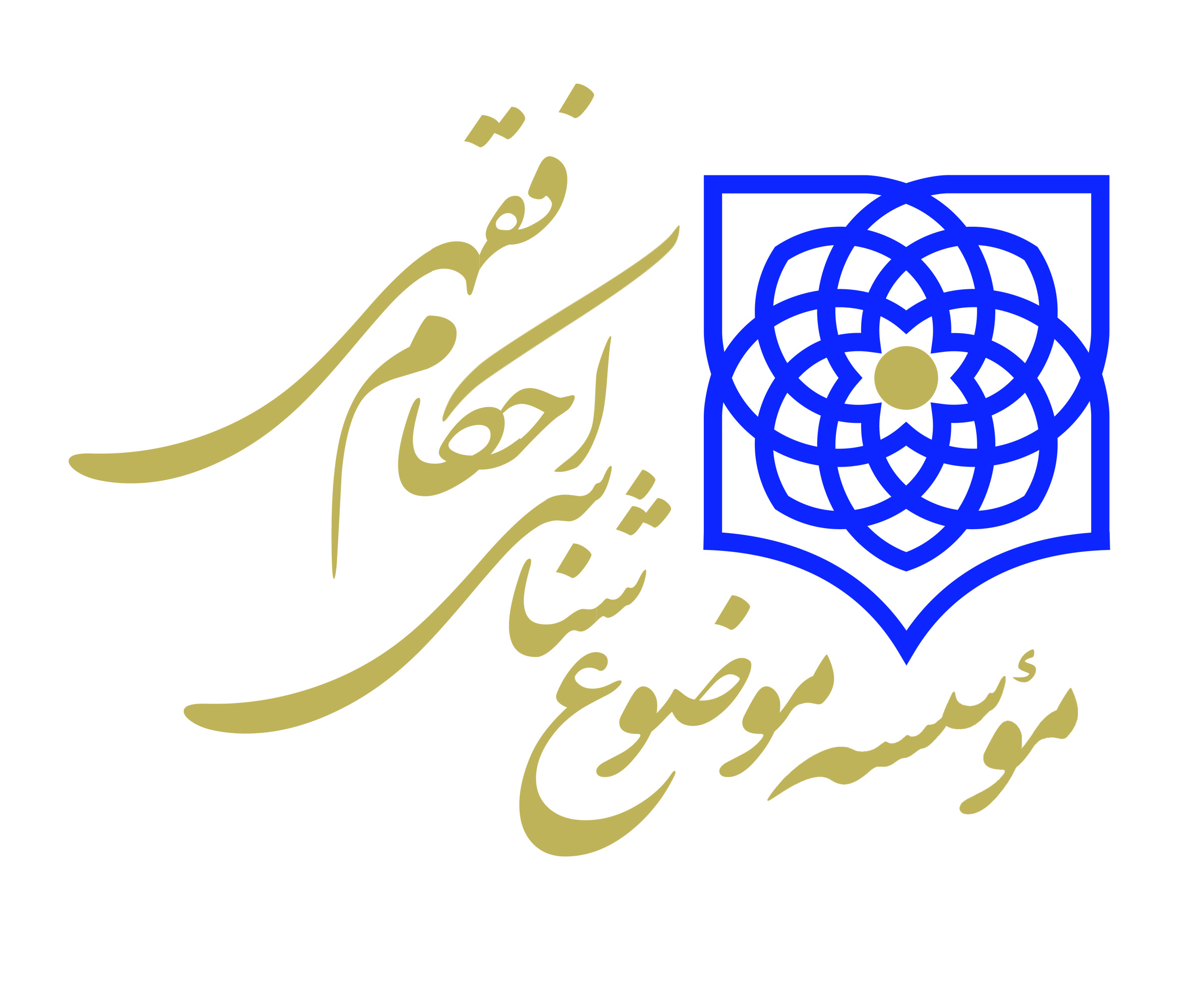 انواع علل تغییر موضوعات
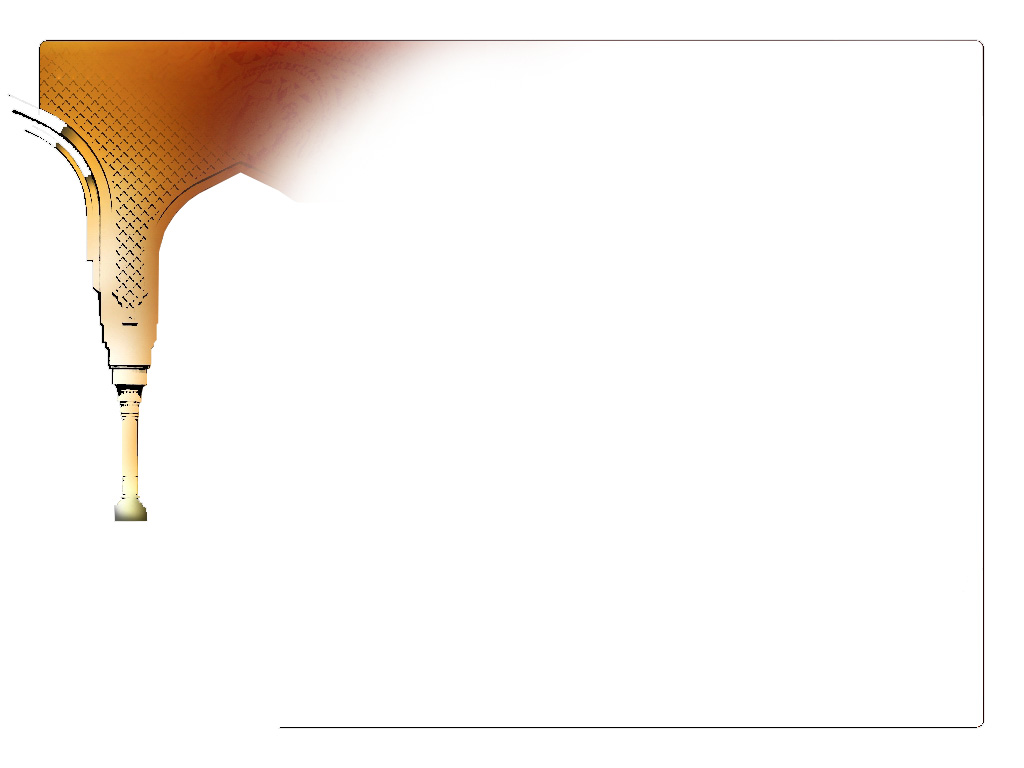 لِّيَتَفَقَّهُواْ 
فِي الدِّينِ
تغییر قصد و وصف
تغییر قصد ؛
 نیت در برخی از موضوعات باعث تغییر آن می­شود. موضوعات عبادی برای نمونه شرط صحت نماز قصد قربت است اگر مکلف قصد نکند نماز باطل است. یا این که شرط قصر نماز این است که از ابتداء قصد سفر بیش از هشت فرسخ داشته باشد . نذر از موضوعات قصدی و از مبدلات موضوع است
تغییر وصف؛ 
برخی از موضوعات بسته به صفت تغییر می­کند به عبارت دیگر اگر صفت آن تغییر کند موضوع نیز تغییر می­کند این موضوعات همواره موصوف قرار می گیرند. مانند آب مطلق، آب نجس و مکان غصبی. بدیهی است هر یک از این موضوعات با لحاظ این صفات احکامی دارند و در صورتی که این صفات تغییر کند موضوع نیز تغییر می­کند.
54
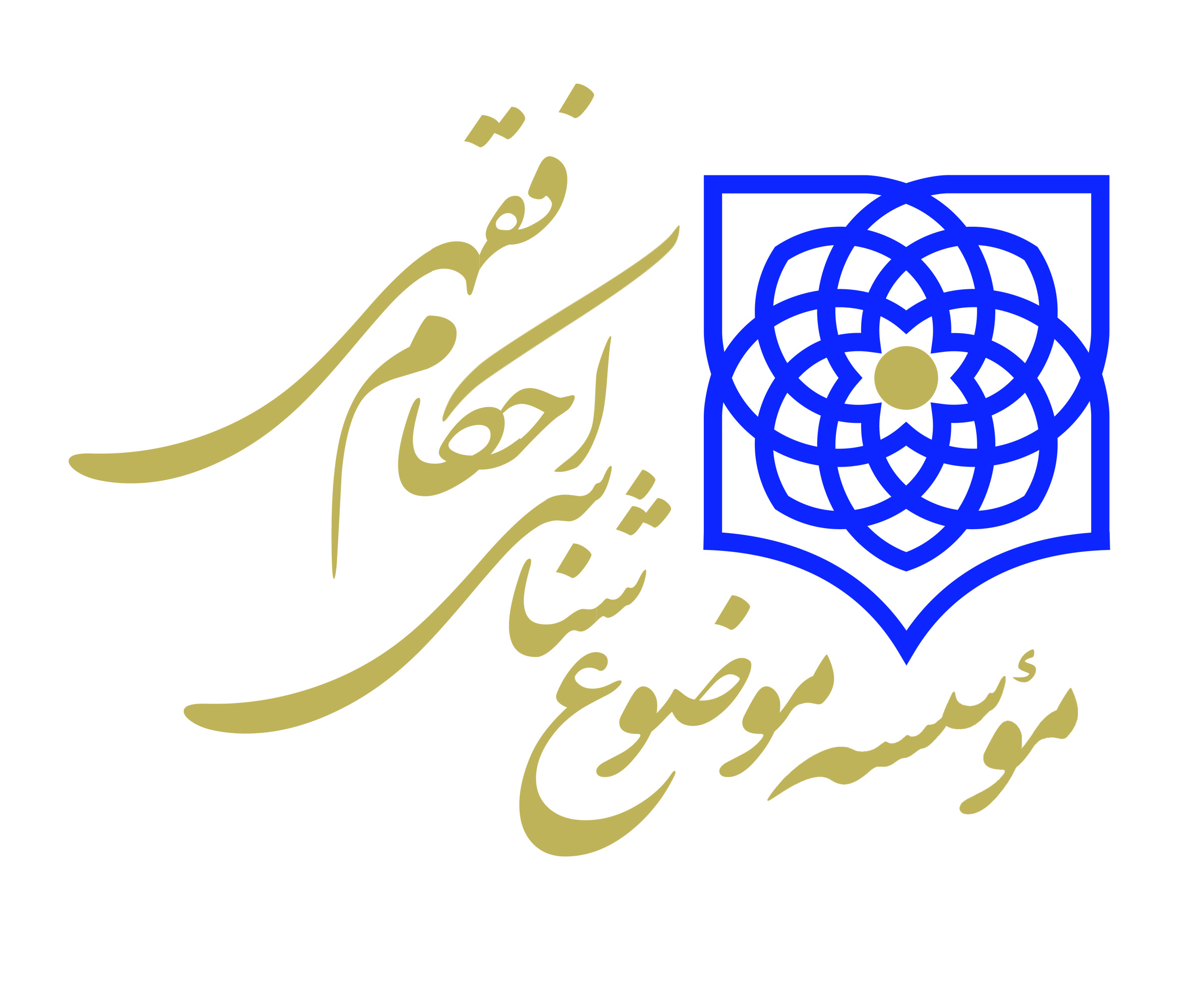 تغییر قصد و وصف
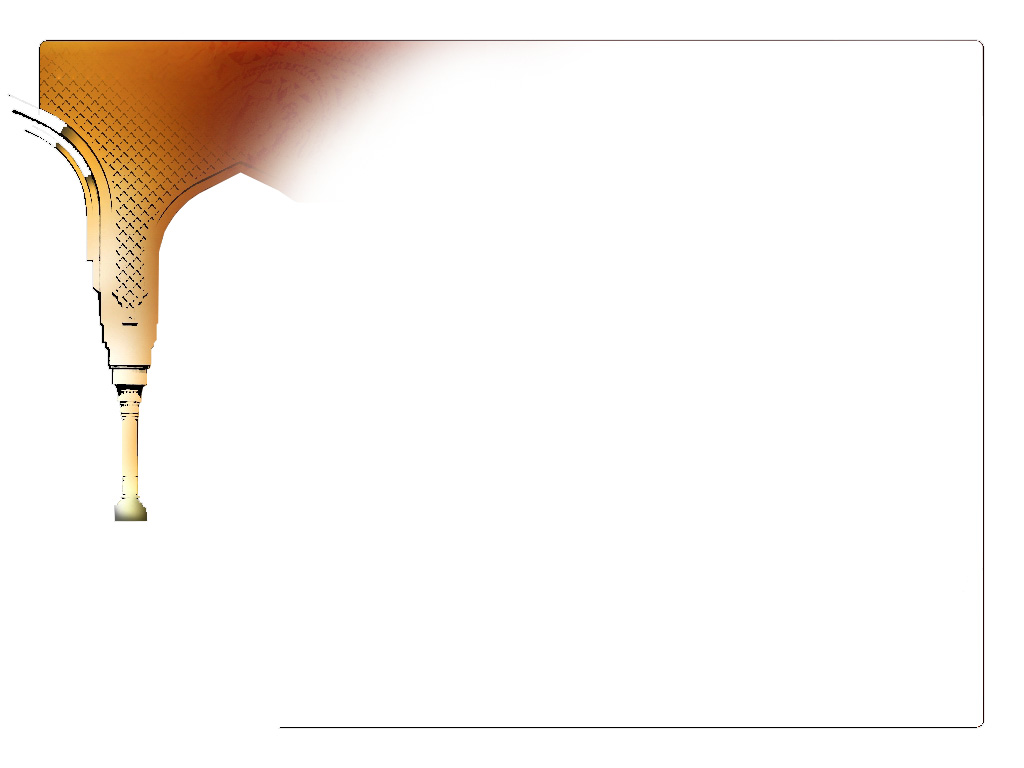 لِّيَتَفَقَّهُواْ 
فِي الدِّينِ
تغییر کمیت و کیفیت
55
تغییر کمیت؛
 برخی از موضوعات مقدار در آنها دخیل است این مقدار ممکن است در وزن، حجم و یا مسافت باشد. که با تغییر آن مقدار موضوع نیز متفاوت می­شود. موضوعاتی مسافت شرعی و آب کر از این قبیل­اند.
تغییرکیفیت؛ 
برخی دیگر از موضوعات بستگی به کیفیت خاصی دارند و اگر آن کیفیت تغییر کند موضوع نیز تغییر    می­کند. بحث استحاله مربوط به این نوع موضوعات  می­شود.
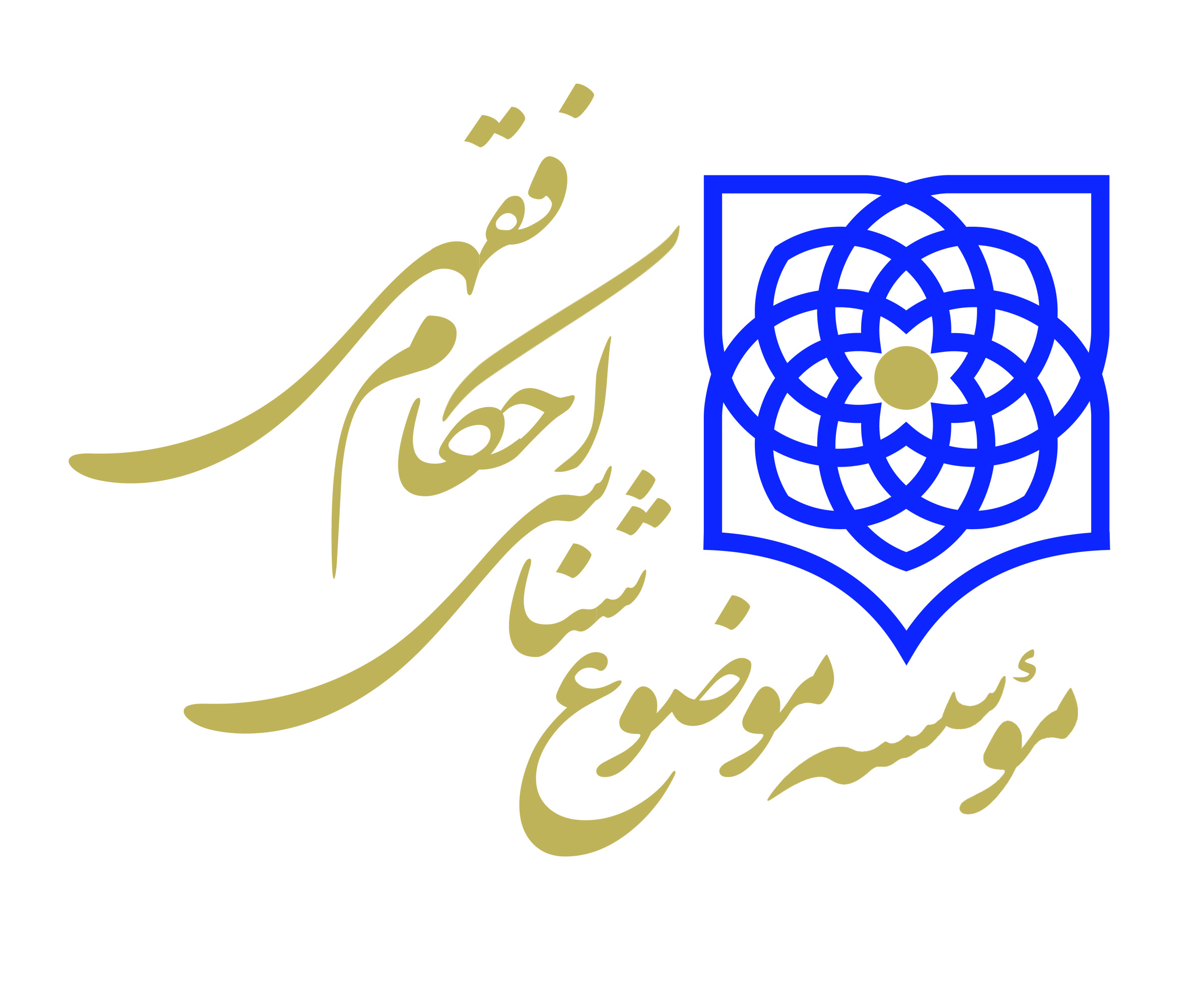 تغییر کمیت و کیفیت
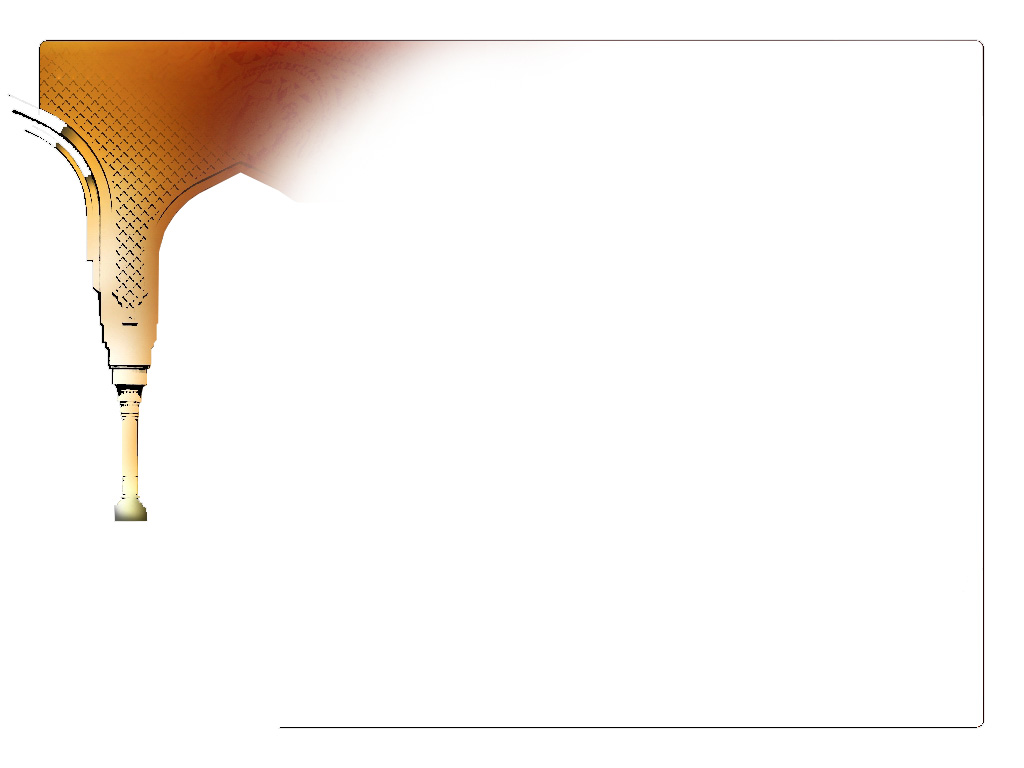 لِّيَتَفَقَّهُواْ 
فِي الدِّينِ
تغییر زمان و مکان
56
تغییر زمان؛
 برخی از موضوعات با زمان خاصی پیوند خورده­اند و اگر آن زمان تغییر کند موضوع نیز تغییر می­کند. مانند برخی نماز که قبل از دخول وقت باطل، در وقت صحیح و بعد از وقت قضاء        می­شود.
تغییر مکان؛ 
برخی از موضوعات قید مکان در آن دخالت دارد و اگر آن مکان تغییر کند موضوع نیز تغییر    می­کند. مانند: سوق مسلمین، بلاد کفر و...
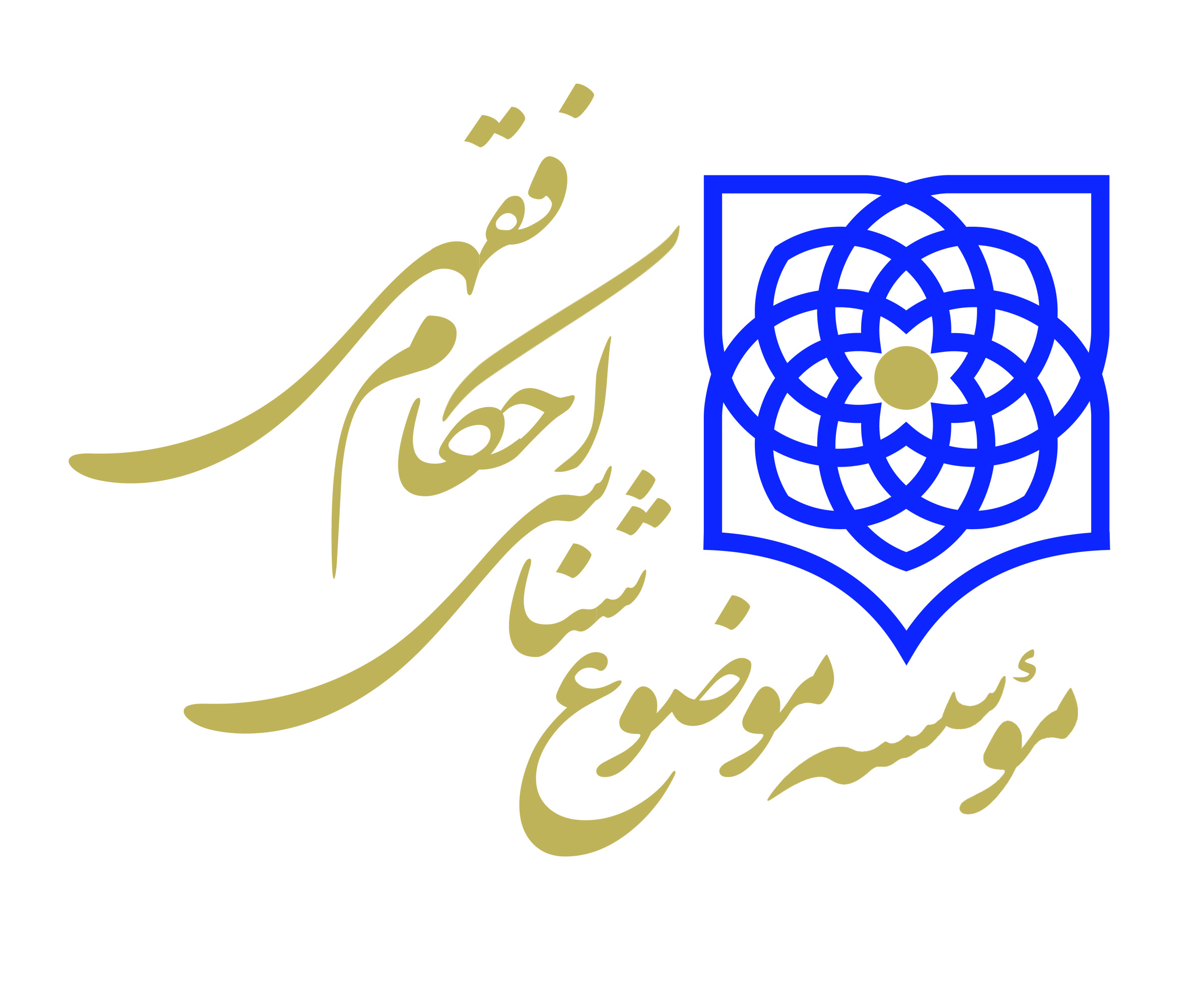 تغییر مکان و زمان
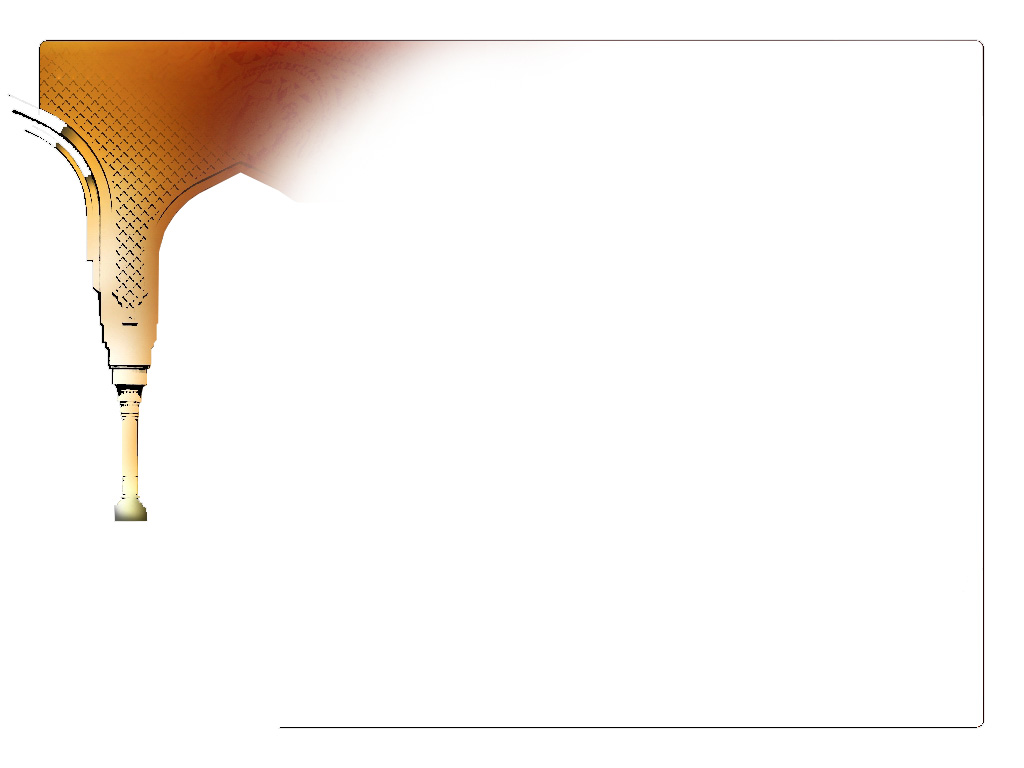 لِّيَتَفَقَّهُواْ 
فِي الدِّينِ
تغییر کاربرد موضوع
57
برخی از موضوعات با تغییر کاربرد تغییر     می­کنند. 
مانند آلات قمار که اگر از این کاربرد خارج شوندباعث تغییر آن موضوع می­شود.
خرید و فروش اشیاء بی فایده مانند نجاسات نیز از این قبیل است زیرا در یک زمانی فایده­ای بر آنها مترتب نبوده ولی اکنون که کاربردهای متفاوتی پیدا کرده باعث تغییر موضوع و طبعا تغییر احکام آن می­شود.
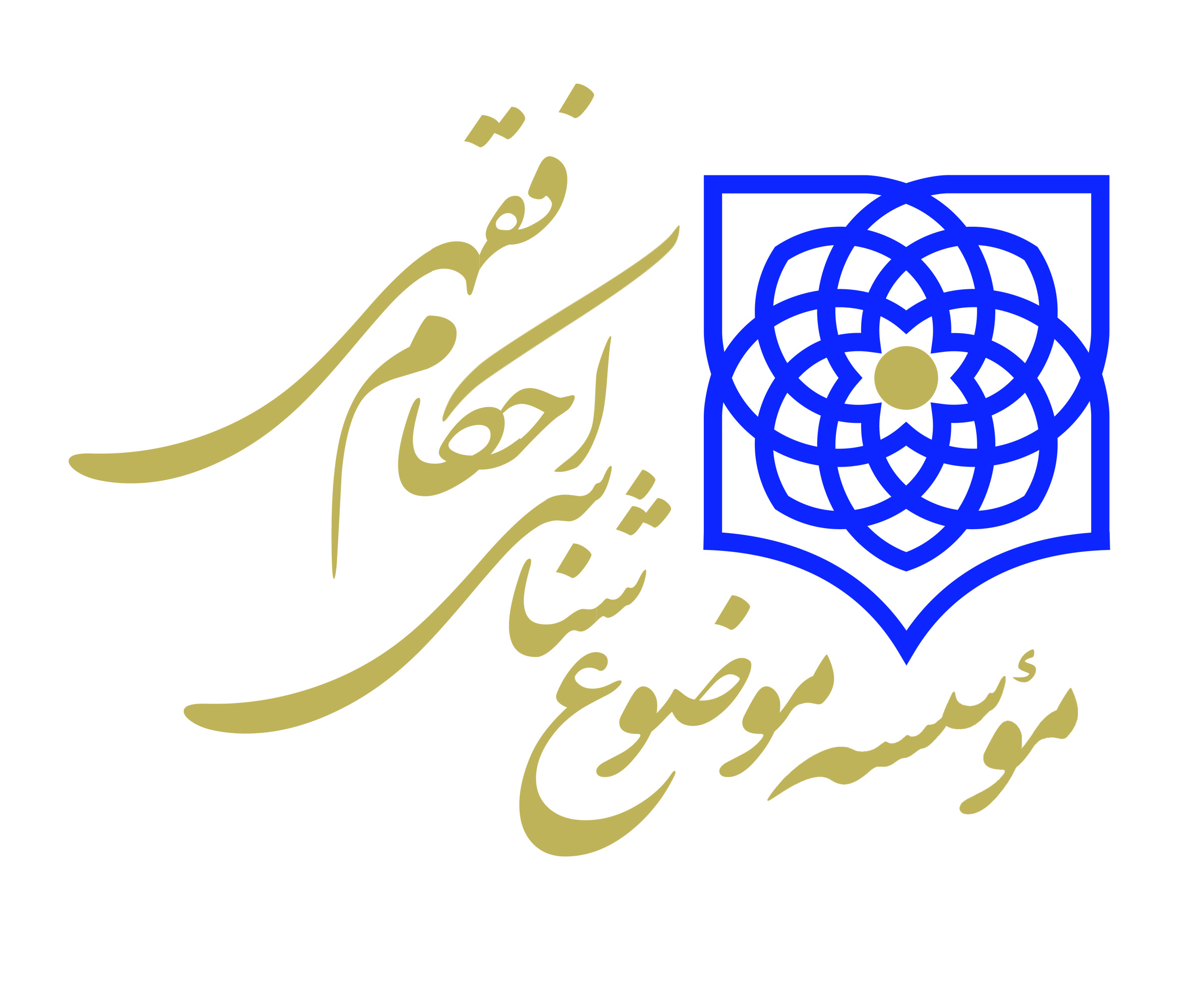 تغییر کاربرد موضوع
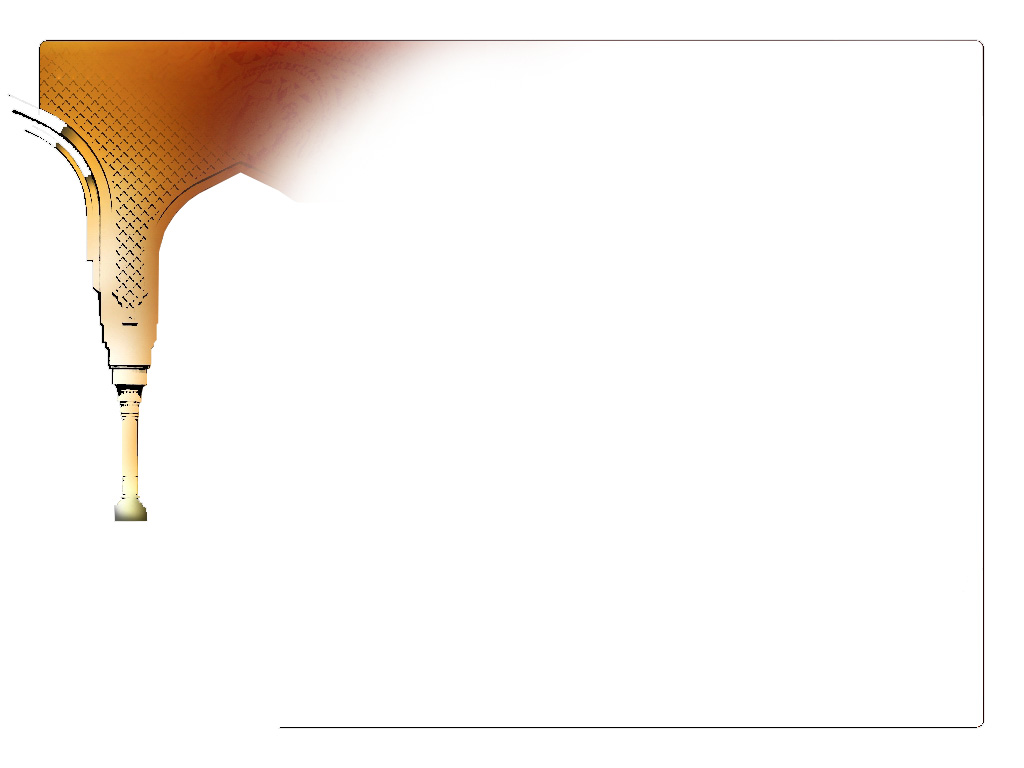 لِّيَتَفَقَّهُواْ 
فِي الدِّينِ
استحاله، انقلاب، امتزاج
58
تغییر در کیفیت مربوط به اعیان خارجی قابل بررسی و تشخیص است.
تغییر در کیفیت همیشه مغیر موضوع نیست مگر آن که ماهیت آن شئ تغییر کند. 
تییر در کیفیت گاه از جهت فیزیکی است گاه تغییرات شیمیایی
مرجع تشخیص تغییرات بستگی به نوع موضوعات دارد اگر شرعی باشد فقیه و اگر عرفی باشد عرف و اگر موضوع تخصصی باشد مرجع تشخیص متخصص است
تغییر در استحاله و انقلاب مربوط به تغییر شیمیایی. امتزاج و استهلاک مربوط به تغییر فیزیکی است.
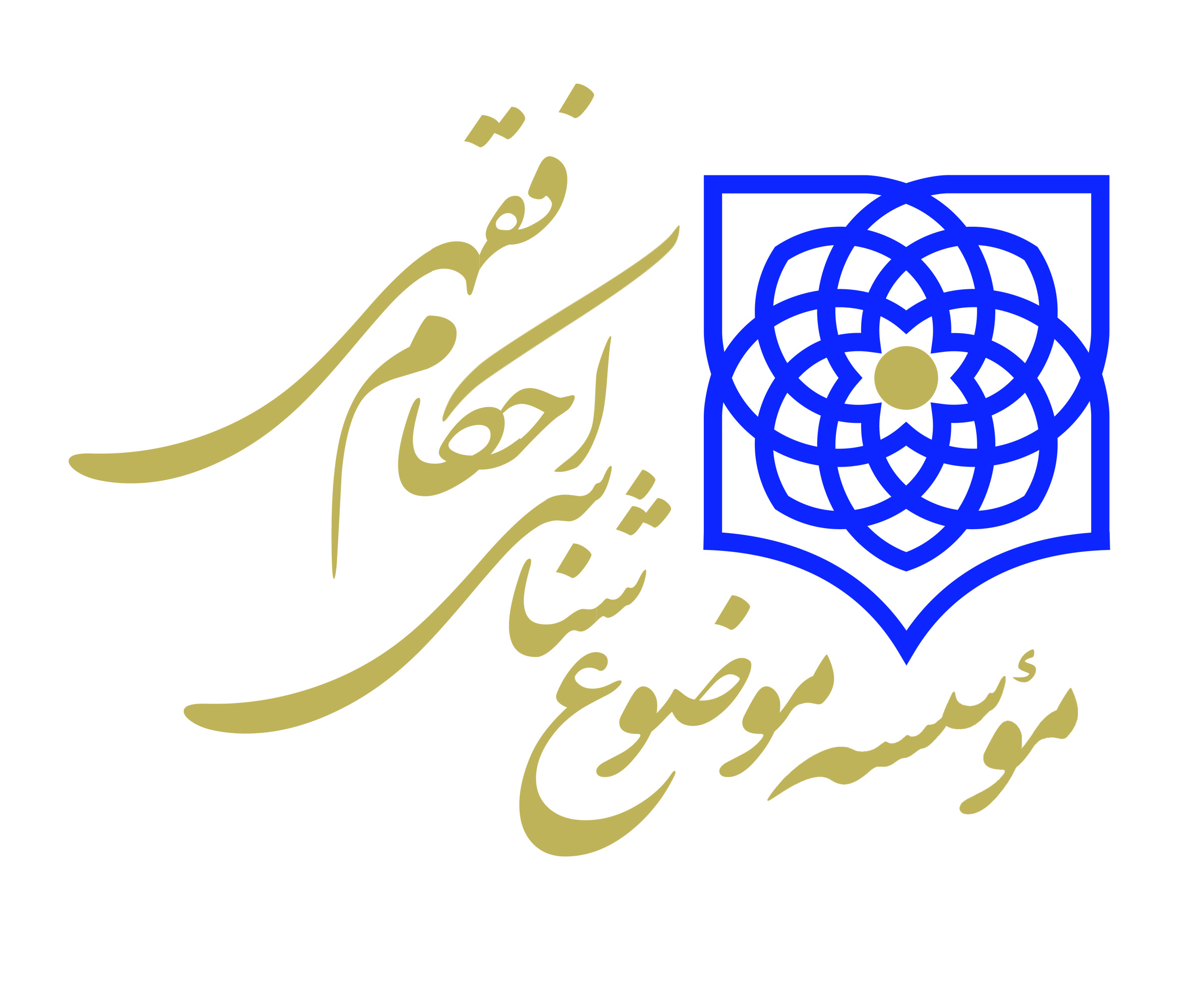 موضوعات ثابت و متغیر
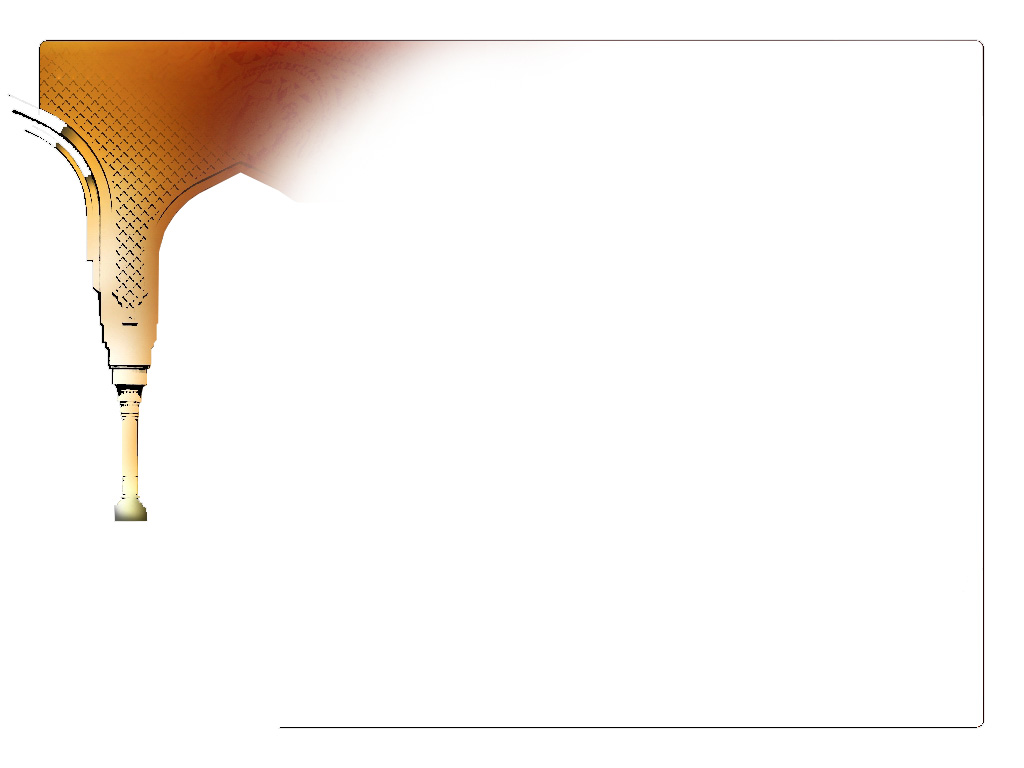 لِّيَتَفَقَّهُواْ 
فِي الدِّينِ
تغییر اختیاری موضوع
59
برخی موضوعات ممکن است از یک جهت ثابت و از جهت دیگر متغیر باشد. مانند خون و خبائث
برخی از موضوعات ممکن است از جهت حکم تکلیفی ثابت و از جهت حکم وضعی متغیر باشد یا بالعکس
تغییر در برخی از موضوعات از اختیار مکلف خارج و در برخی موارد به اراده او بستگی دارد.
تغییر اختیاری موضوع از طرف فرد مکلف در همه موارد مجاز نیست.
در باره جواز تغییر اختیاری برخی از موضوعات باید بررسی های فقهی صورت گیرد.
پیامد تغییر برخی از موضوعات تغییر حکم وضعی و برخی تغییر حکم تکلیفی و در برخی موارد هر دو نوع حکم است.
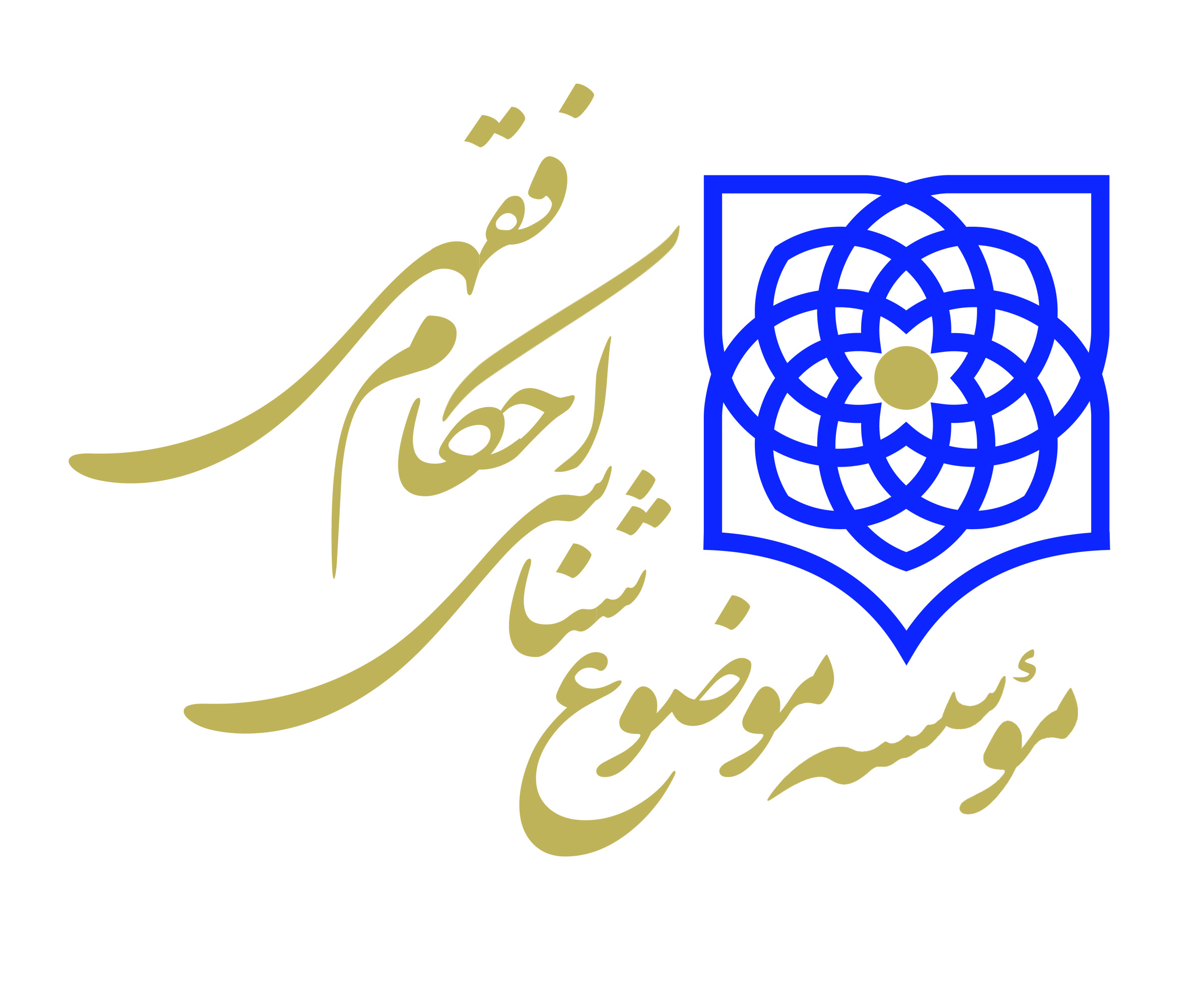 موضوعات ثابت و متغیر
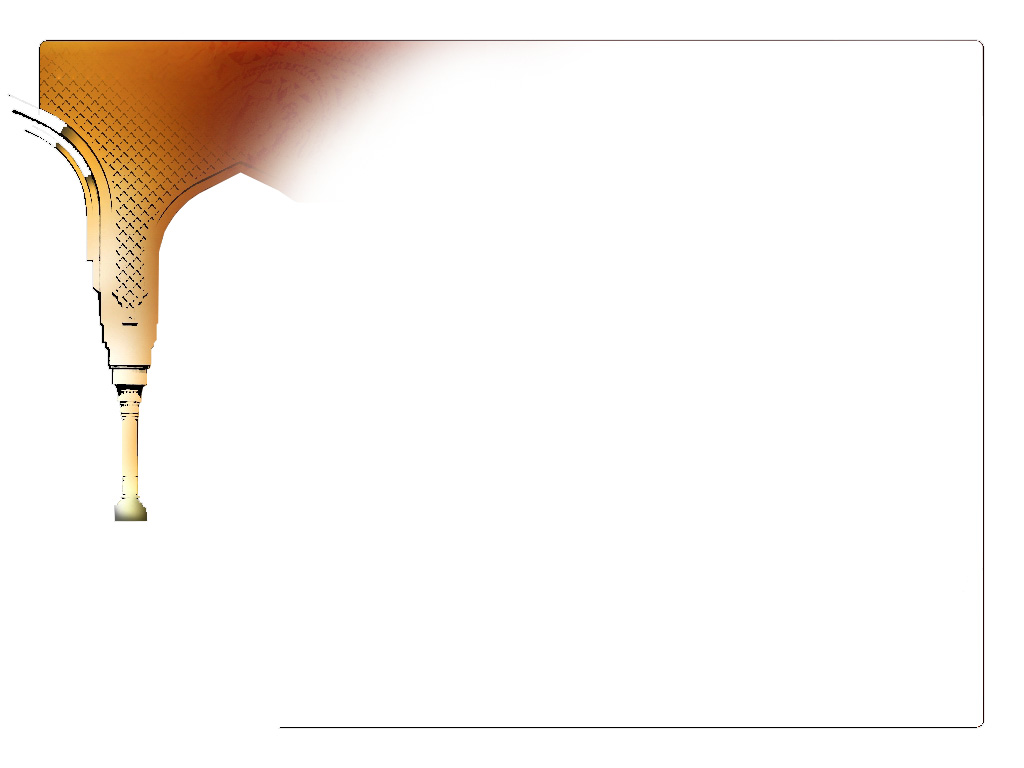 لِّيَتَفَقَّهُواْ 
فِي الدِّينِ
سئوال کارگاهی:
60
مرجع تشخیص تغییر و عدم تغییر موضوع به عهده چه کسی است؟
مکلف در چه صورت و کجا مجاز به تغییر اختیاری موضوع است؟ چرا؟
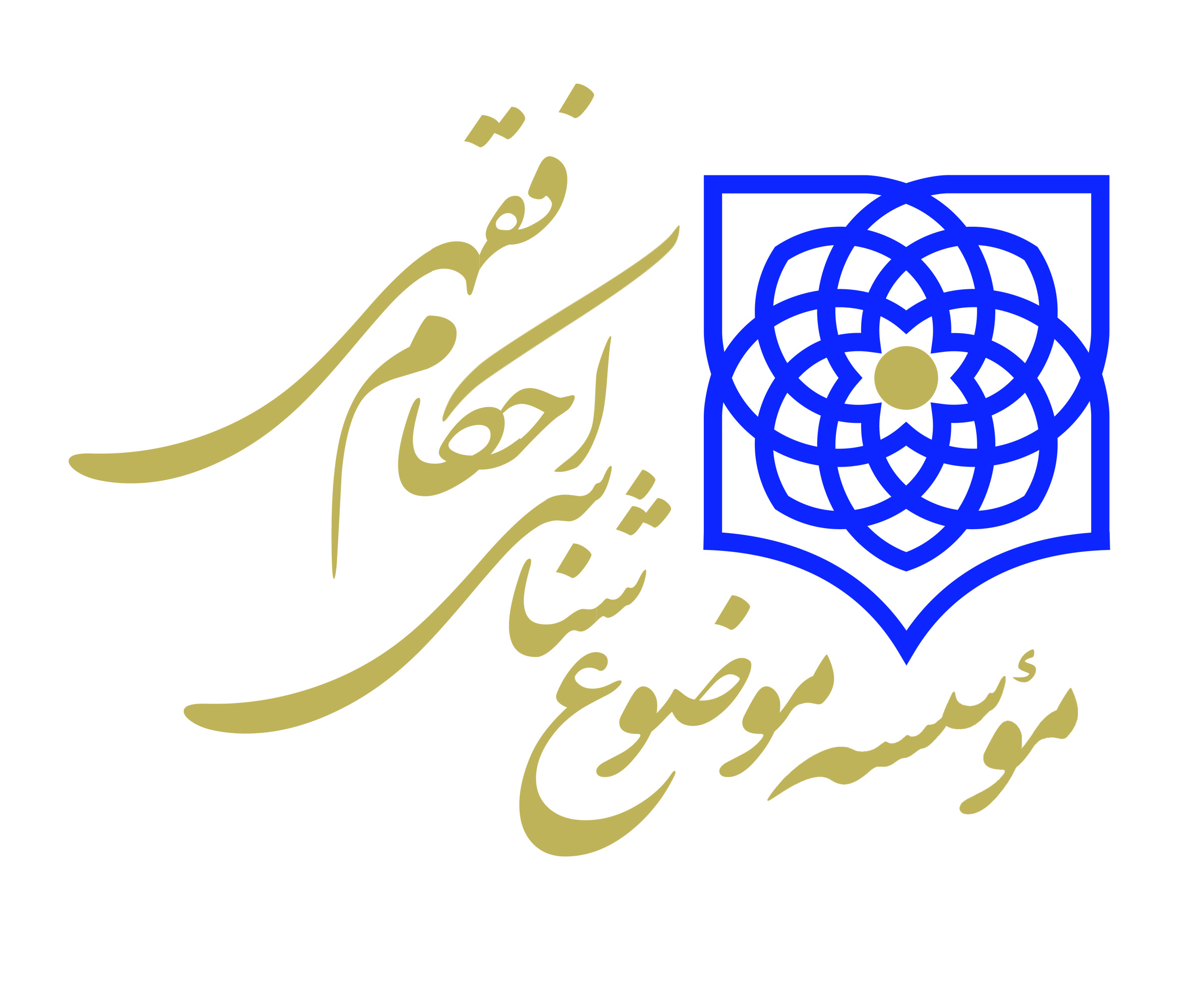 سئوال کارگاهی
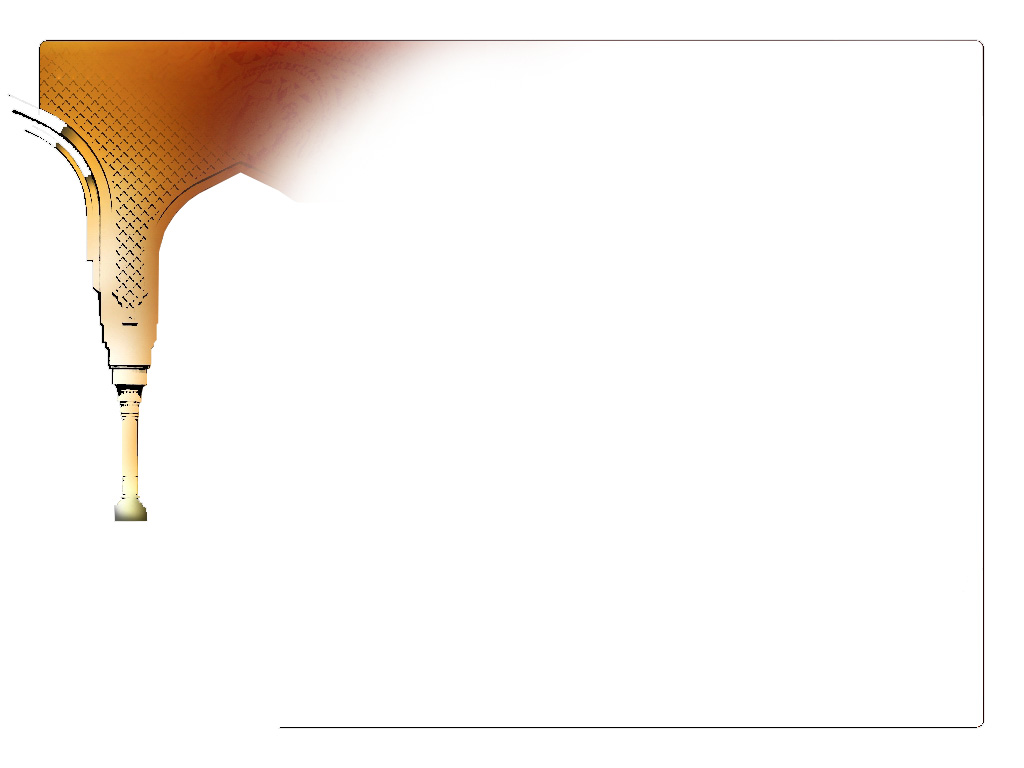 لِّيَتَفَقَّهُواْ 
فِي الدِّينِ
درس ششم: دستگاه فقاهت و فقه موضوع شناسی
61
اهداف درس:
انتظار می رود پس از این درس شما بتوانید:
قلمرو فقه و دستگاه فقاهت را توضیح دهید.
پیش نیازهای تعیین مرجع شناخت را نام ببرید.
تفاوت موضوع شناسی را در مقام افتا، قضا و اجرا بگویید.
مرجع تشخیص عنوان و نوع موضوع را بیان کنید.
مرجع تشخیص مفهوم را با مثال ذکر کنید.
مرجع تشخیص مصداق را با مثال توضیح دهید.
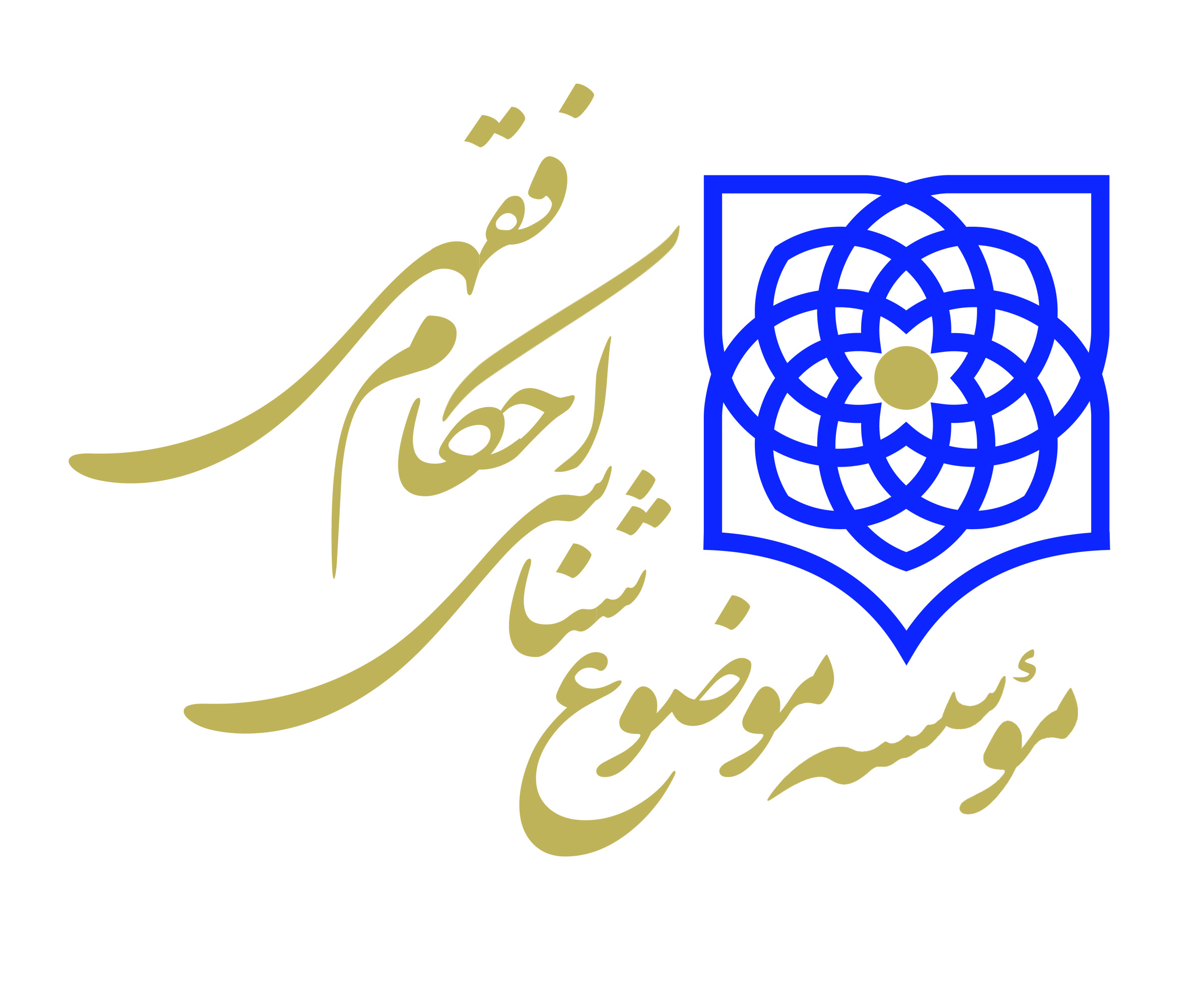 اهداف درس ششم
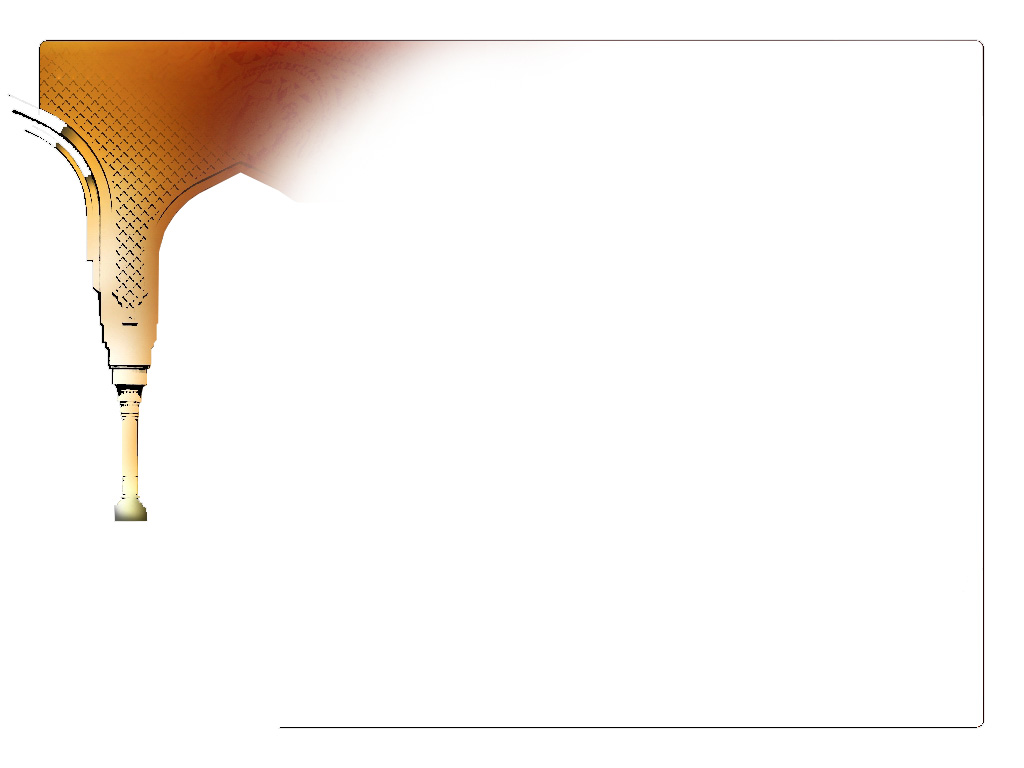 لِّيَتَفَقَّهُواْ 
فِي الدِّينِ
قلمرو فقه و دستگاه فقاهت
62
فقه اکبر که برآمده از اسلام است همه ابعاد فردی و اجتماعی انسان را برای زندگی سعادتمندانه در بر می گیرد.
برنامه زندگی انسان معجونی از احکام و موضوعات است.
همچنان که دستگاه فقاهت متکفل استنباط احکام شرعی است در باره موضوعات نیز وظیفه دارد.
دستگاه فقاهت در تشخیص موضوعات شرعی به صورت مستقیم ورود می کند. 
 لازم است دستگاه فقاهت برای تشخیص موضوعات عرفی و تخصصی سازوکارها مناسبی را طراحی کند.
دستگاه فقاهت باید به تناسب نوع موضوع منابع، روشها و متصدیان شناخت را معین کند.
شناخت موضوع به تناسب حکم به عنوان مقدمه واجب گاه واجب است زیرا بدونه شناخت موضوع امکان عمل به واجب میسور نیست.
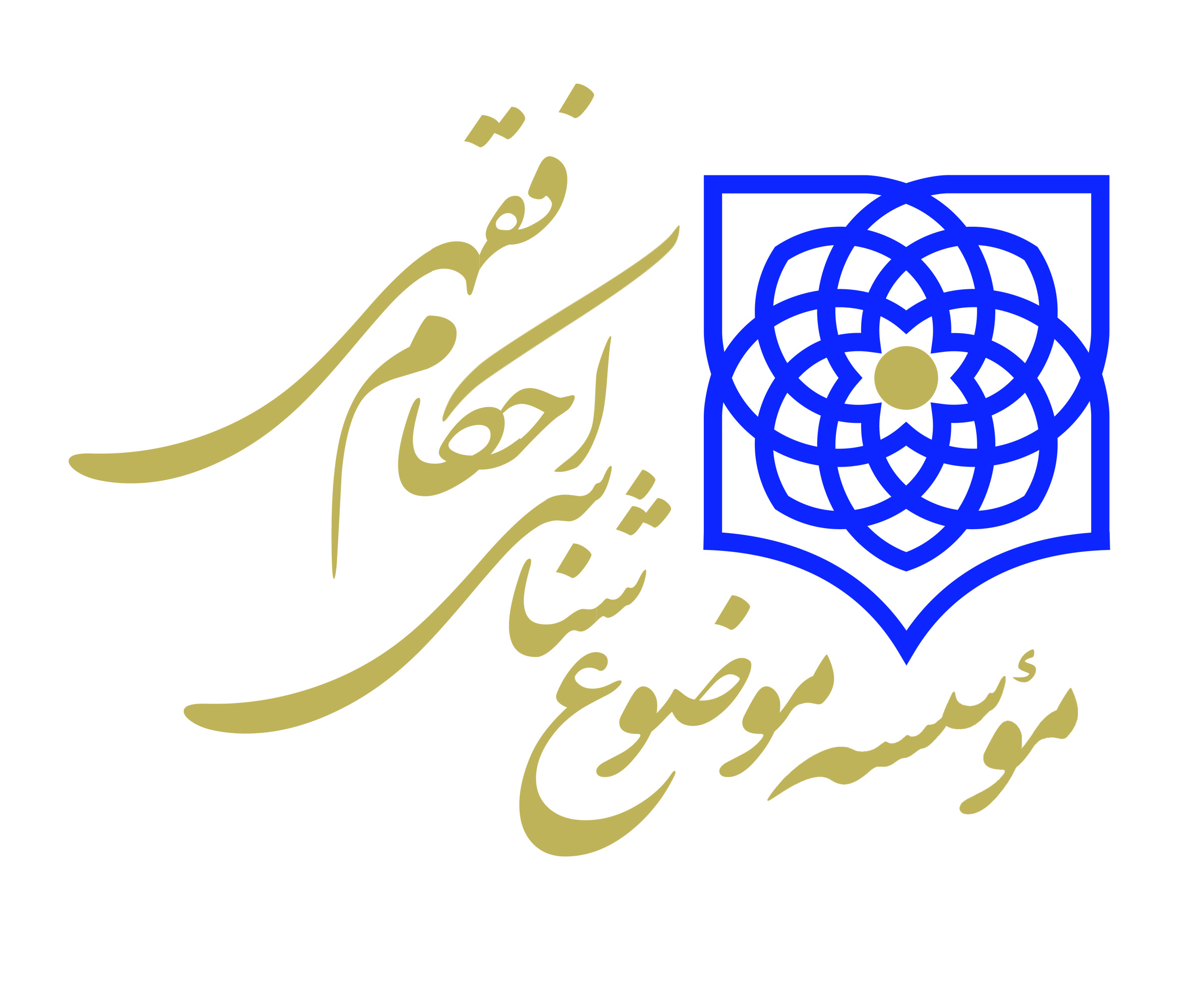 قلمرو فقه و دستگاه فقاهت
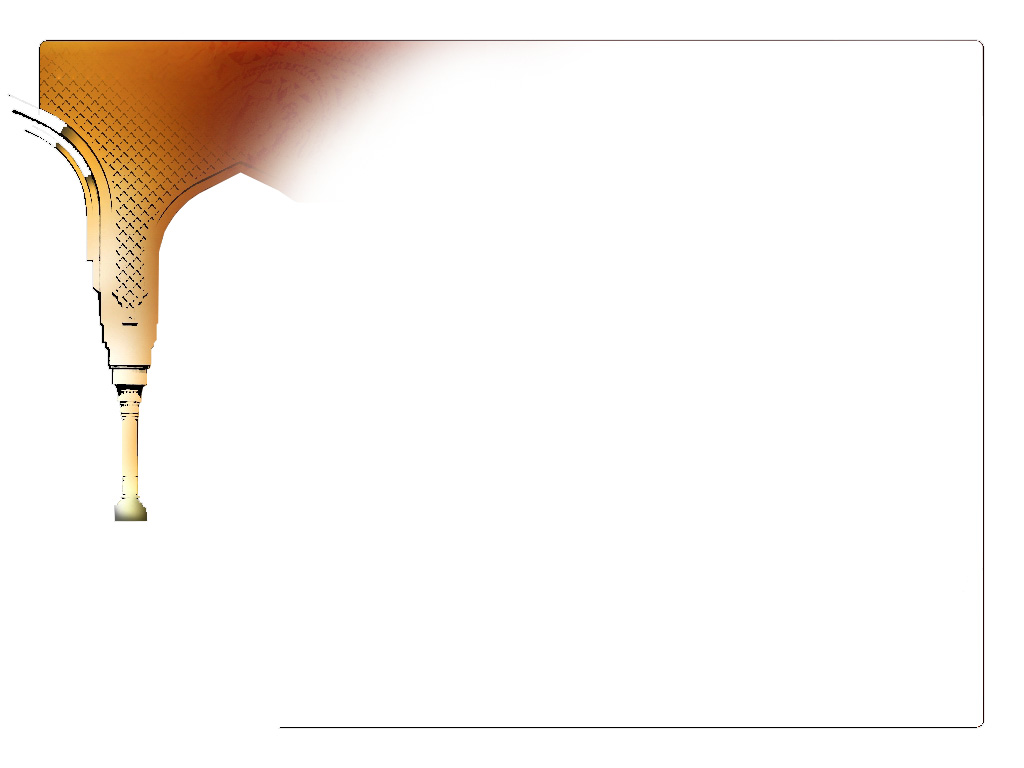 متصدیان و مراجع تشخیص
63
در این که شناخت موضوع وظیفه کیست نظرات و اختلافاتی وجود دارد سه سئوال مطرح می شود:
آیا همه اقسام موضوعات در متصدی و مرجع شناخت با یکدیگر برابرند؟
برای روشن شدن متصدی و مرجع شناخت کدام تقسیمات مؤثر است؟
 آیا بدون روشن شدن این تقسیمات شناخت موضوع، ممکن و اطمینان آور خواهد بود؟
برای روشن شدن متصدیان شناخت موضوعات احکام شرعی دست کم سه پیش نیاز وجود دارد
الف) روشن شدن ابهام و مرحله مورد نیاز به شناخت
ب) روشن شدن شرعی یا عرفی بودن موضوع
 ج)  روشن شدن جنس و ماهیت موضوع
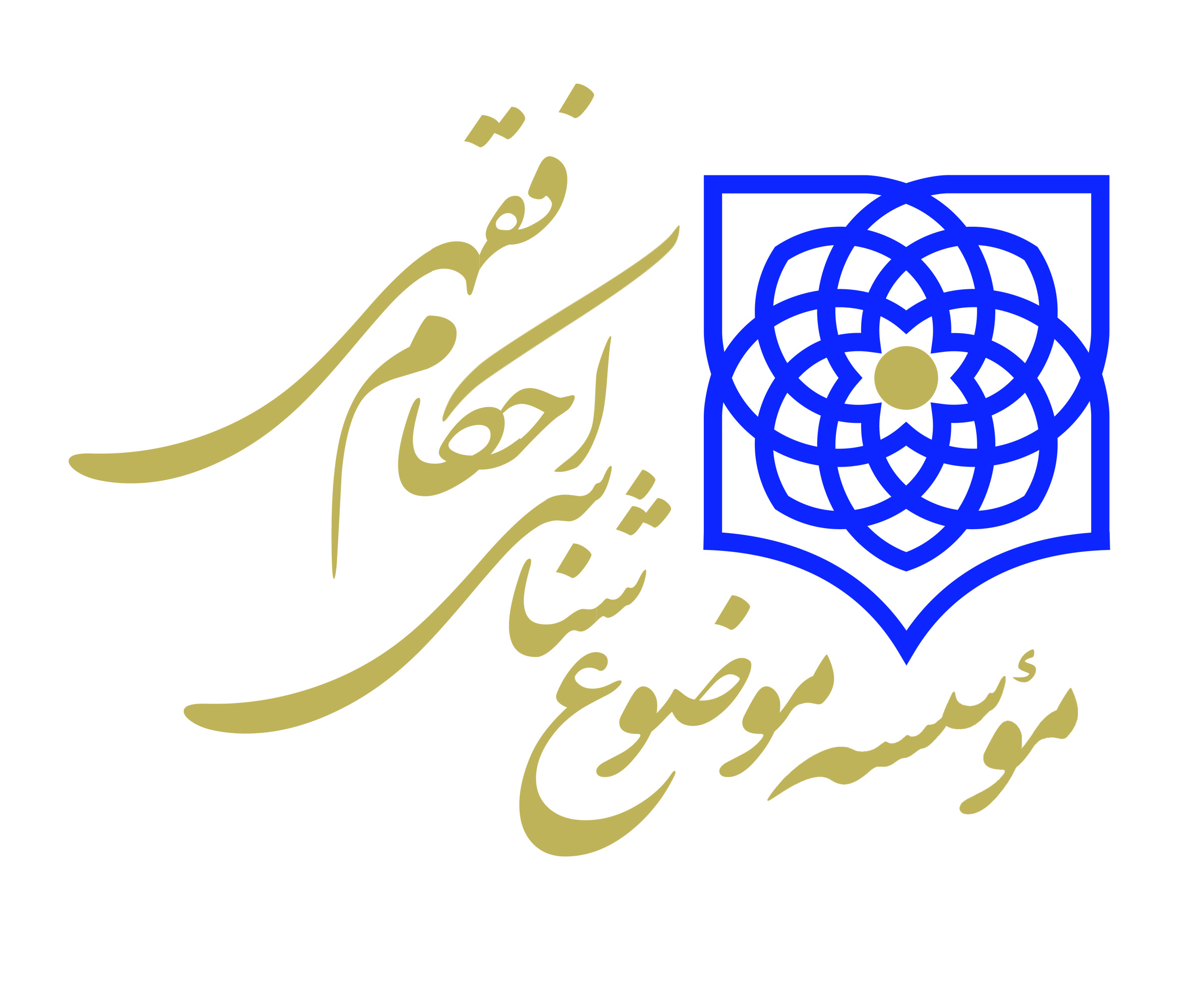 متصدیان و مراجع تشخیص
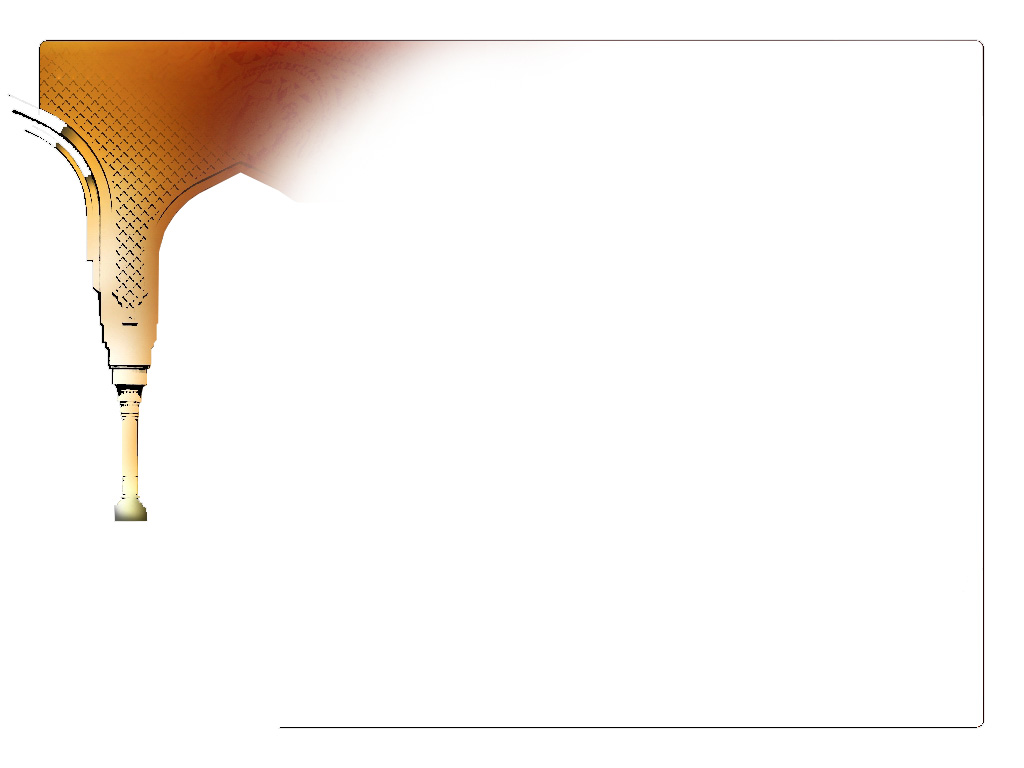 لِّيَتَفَقَّهُواْ 
فِي الدِّينِ
فقه موضوع شناسی
64
شناخت موضوع به تناسب حکم به عنوان مقدمه واجب گاه واجب است زیرا بدونه شناخت موضوع عمل به تکلیف امکان ندارد.
موضوعات جدید و مستحدثه ای که شناخت آنها برای عامه مردم ممکن نیست وظیفه دستگاه فقاهت است.
فقیه اگر چه در افتاء می تواند حکم واقعی را به صورت مشروط صادر کند اما در مقام اجرا و قضا باید تکلیف مکلفان روشن شود 
خود فقیه به عنوان مکلف نیاز به شناخت موضوع دارد تا در مقام عمل بتواند طبق تکلیف شرعی اقدام کند.
در باره احکام موضوع شناسی چند سئوال مطح می شود:
 باید بررسی شود که آیا همان تقلید، احتیاط و اجتهاد در استنباط احکام عینا در تشخیص موضوعات جاری می شود.
اگر متخصص بر اساس همه ضوابط موضوعی را تشخیص داد و اعلام کردآیا تقلید از او جایز و یا واجب است؟
اگر بین تشخیص مکلف و متخصص نسبت به موضوعات تعارض وجود داشت کدام مقدم است؟
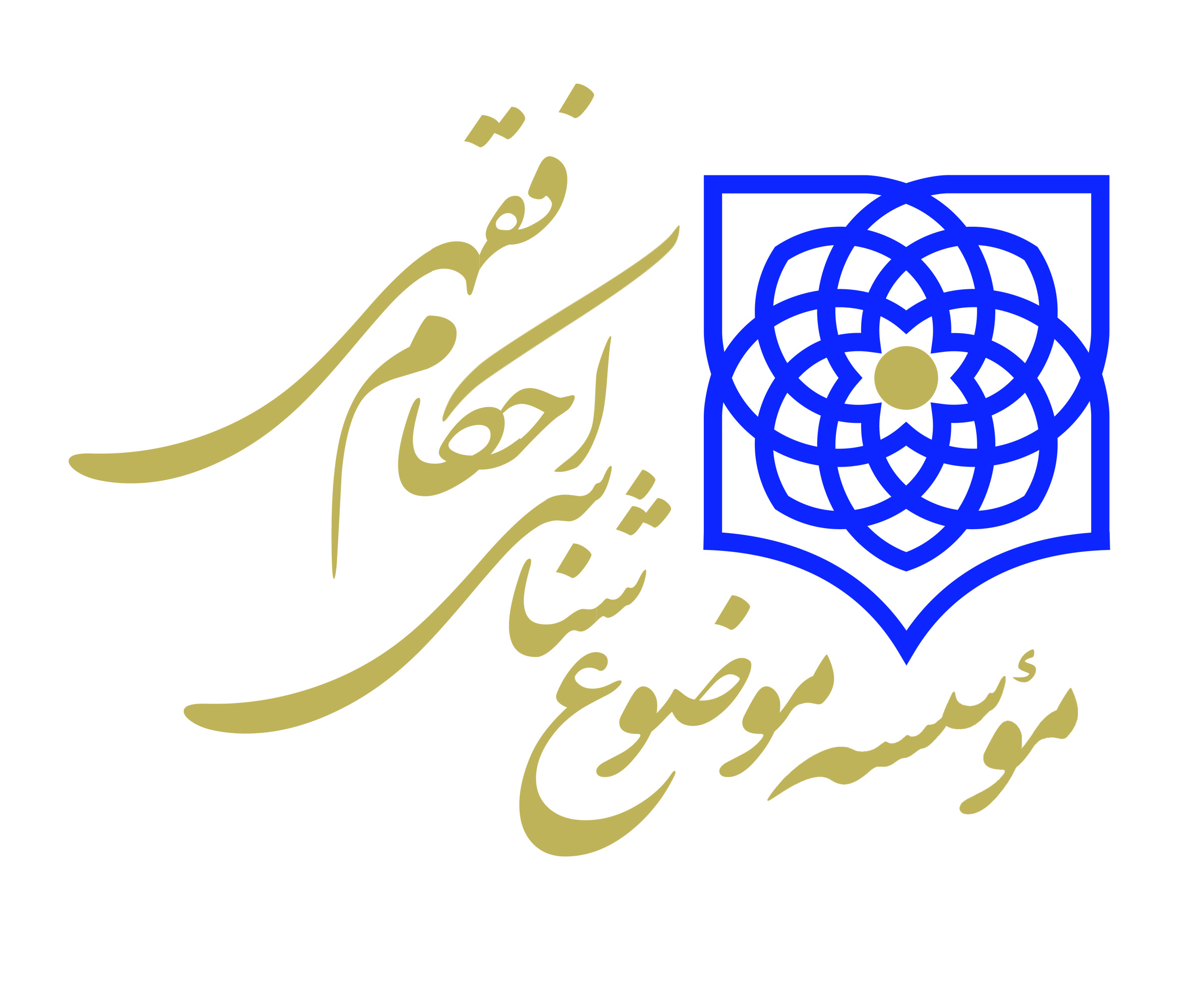 فقه موضوع شناسی
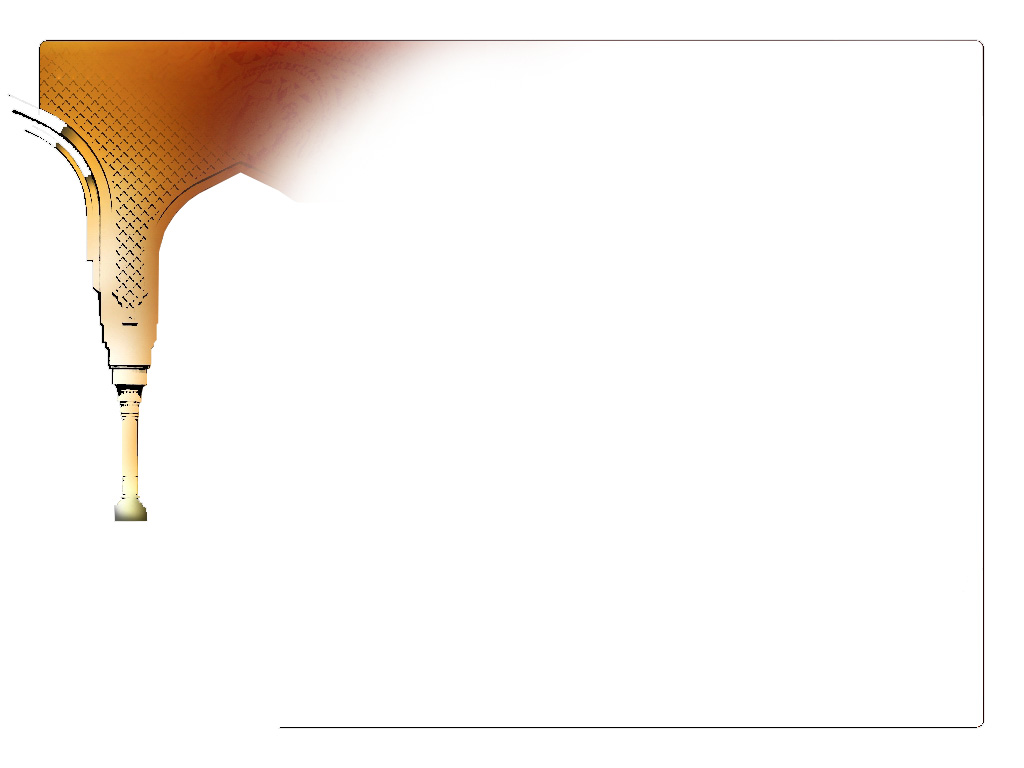 لِّيَتَفَقَّهُواْ 
فِي الدِّينِ
مرجع تشخیص هر مرحله
کدام مرحله ابهام دارد؟
65
شناخت موضوع
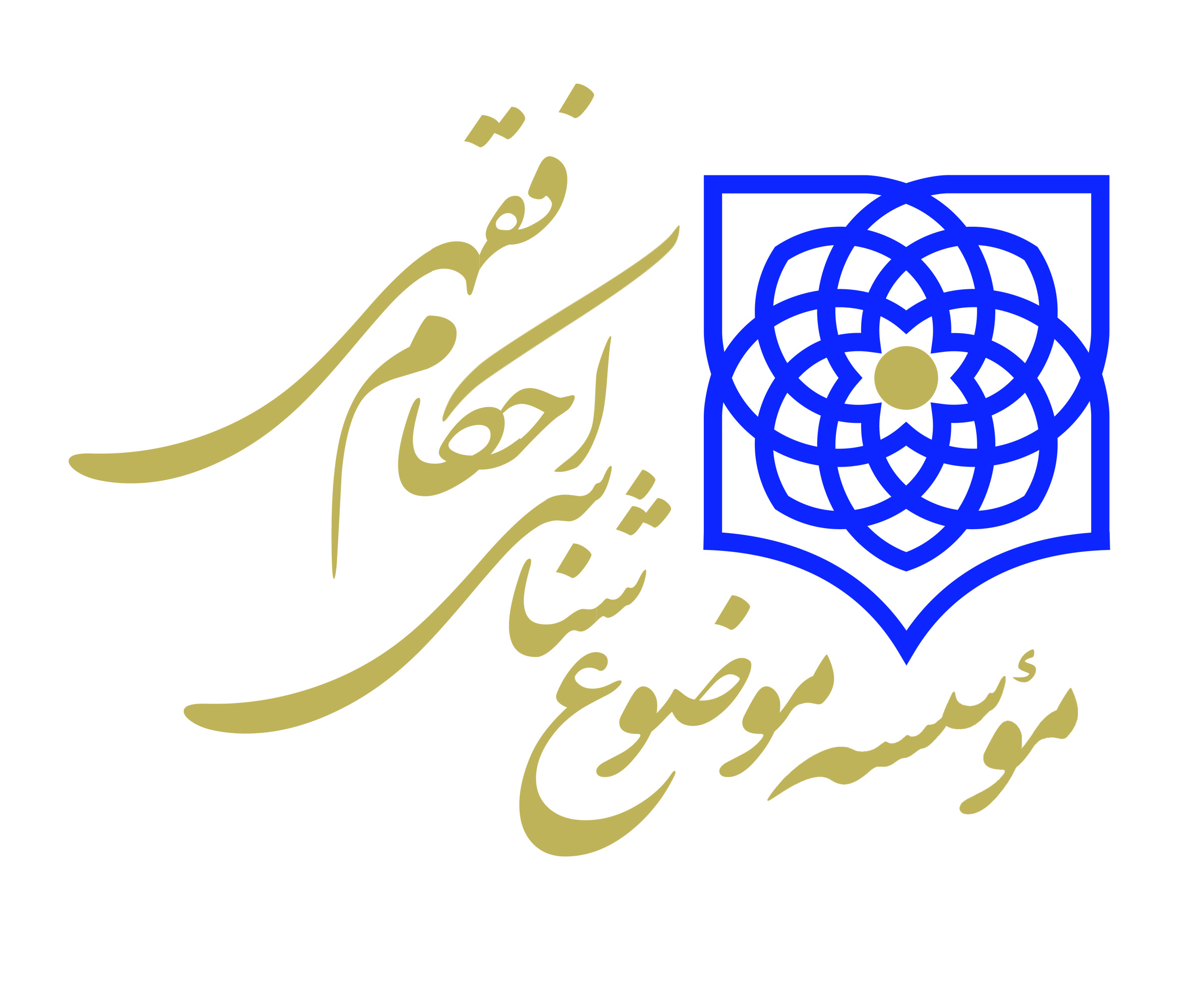 مرجع تشخیص هر مرحله
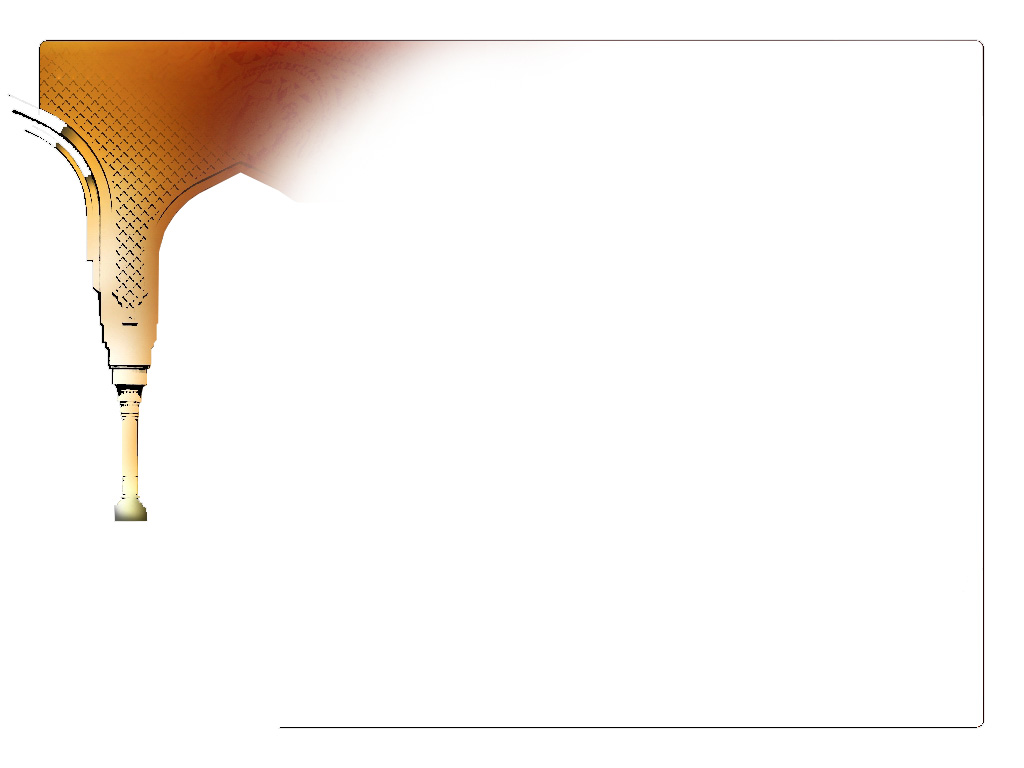 لِّيَتَفَقَّهُواْ 
فِي الدِّينِ
1- تشخیص دقیق عنوان ...
66
تشخیص عنوانی  حکم شرعی به آن تعلق گرفته کار فقیه است زیرا اوست که میتواند با احاطه ای که به منابع فقهی و ابزارهای استنباط دارد عنوان را مشخص کند.
برای تشخیص عنوانی که حکم شرعی به آن تعلق گرفته تنها باید به واژه های عربی در نصوص (قرآن و حدیث) تکیه کرد.
تا زمانی که دقیقا روشن نشود عنوانی که حکم شرعی بر آن بار شده چیست، ورود به موضوع شناسی ارزش فقهی ندارد.
تشخیص عنوان موضوع، کار فقیه و امری اجتهادی است که گاه به آسانی ممکن است و گاه خود پژوهشی مستقل می طلبد.
عناوین موضوعات مستحدثه عموما باید به عنوان مصادیقی از عناوین شرعی بررسی شوند.   
با توجه به ترتب مراحل شاخت موضوع، پیش نیاز شناخت موضوعات مستحدثه تشخیص عناوین شرعی اولیه است.
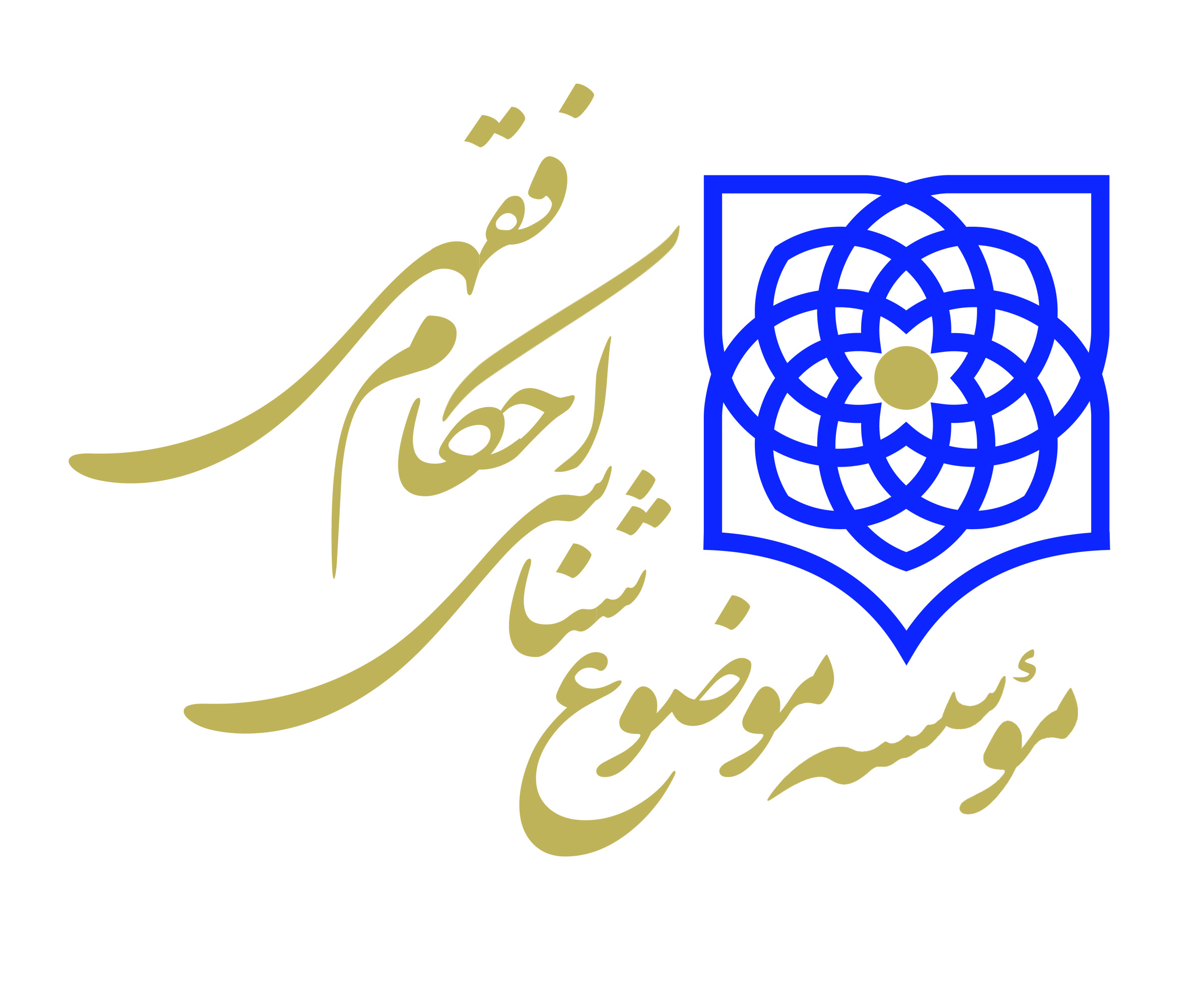 تشخیص دقیق عنوان موضوع حکم
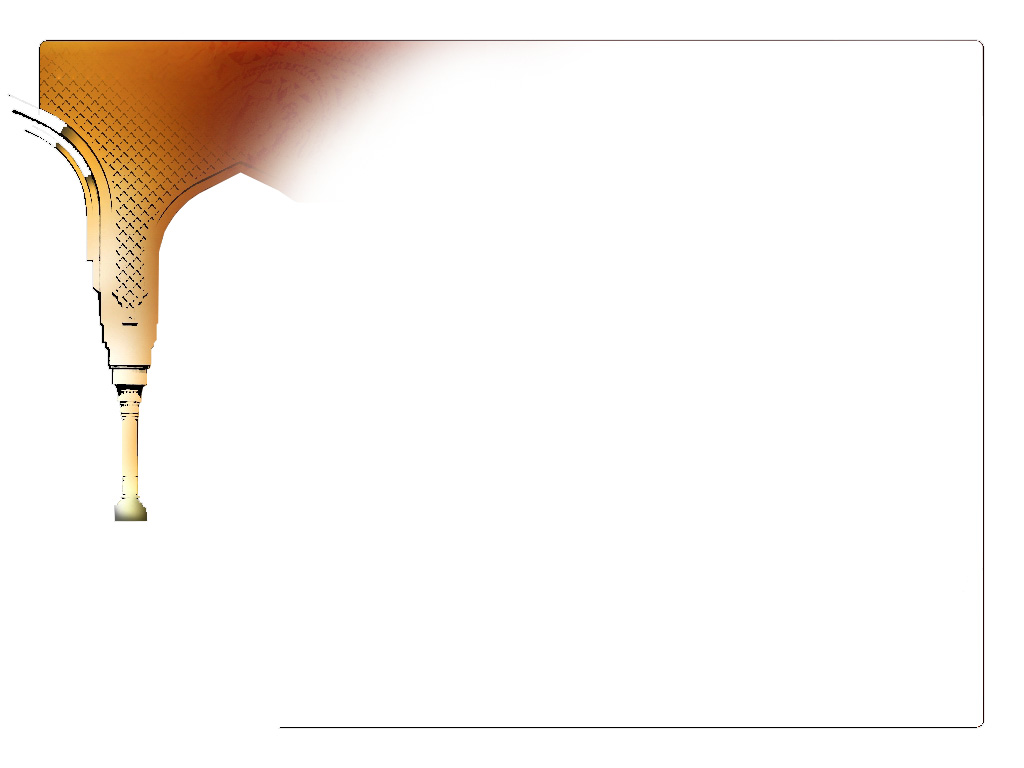 لِّيَتَفَقَّهُواْ 
فِي الدِّينِ
2- مرجع تشخیص نوع موضوع
67
به لحاظ تصرف شارع
موضوع شرعی شامل مخترعات و مستنبطه شرعی می شود بنابر این منبع شناخت آنها نصوص است. 
موضوع عرفی موضوعی است که شارع هیچ تصرفی در آن نکرده و تشخیص آن را به عهده عرف قرار داده است.
گاه تصور می شود موضوعی عرفی است در حالی که شارع در آن تصرف کرده است.
تشخیص نوع موضوع نیز کار فقیه و امری اجتهادی است و چه بسا در برخی از موارد نیازمند پژوهش مستقل باشد
اگر روشن شود شارع تصرفی در موضوع مورد نظر نکرده عرفی است.
به لحاظ جنس و ماهیت
تشخیص نوع موضوع از این حیث پیچیدگی خاصی ندارد 
معلوم شدن جنس و ماهیت موضوع در منابع و روش شناخت مؤثر است.
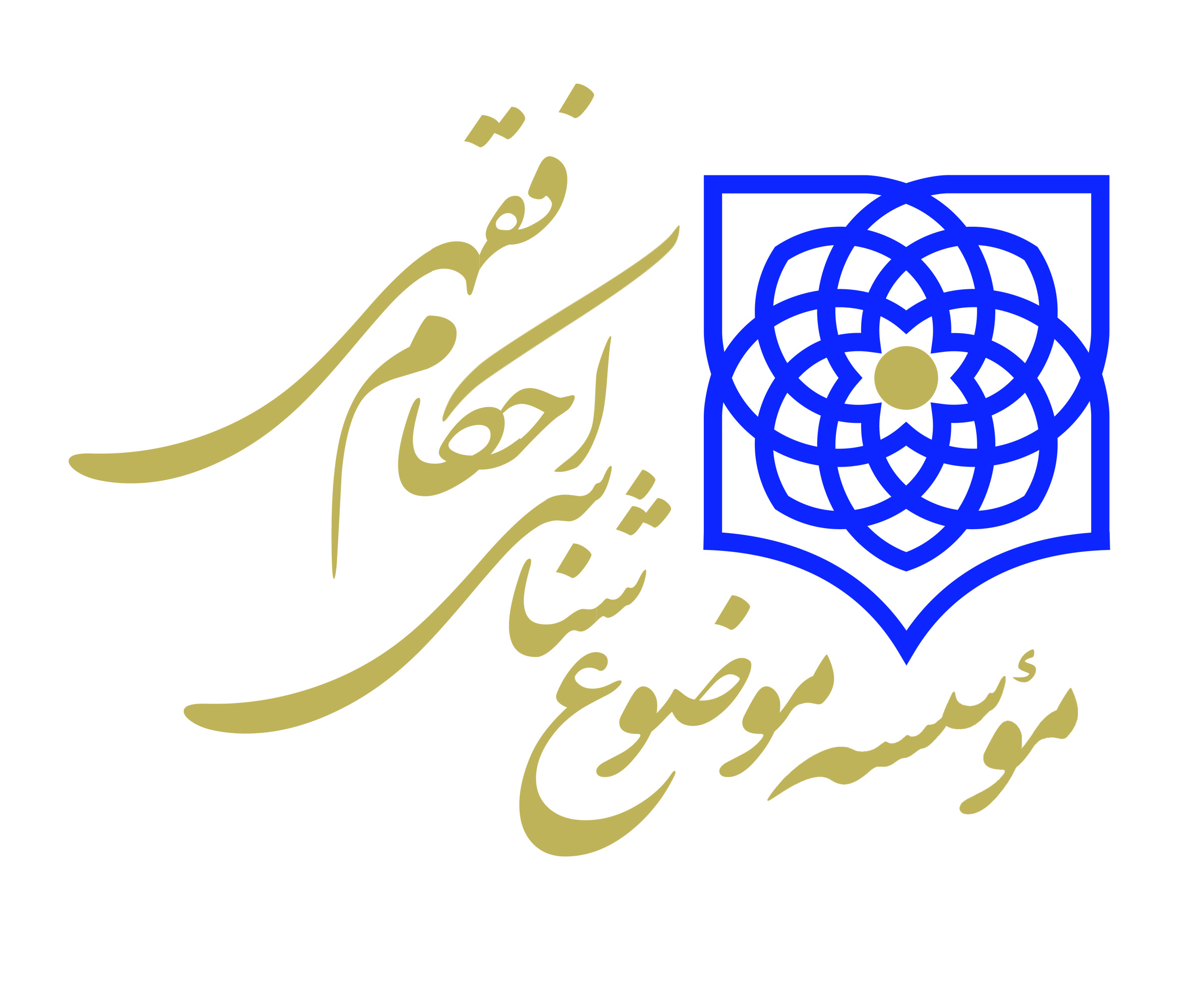 مرجع تشخیص نوع موضوع
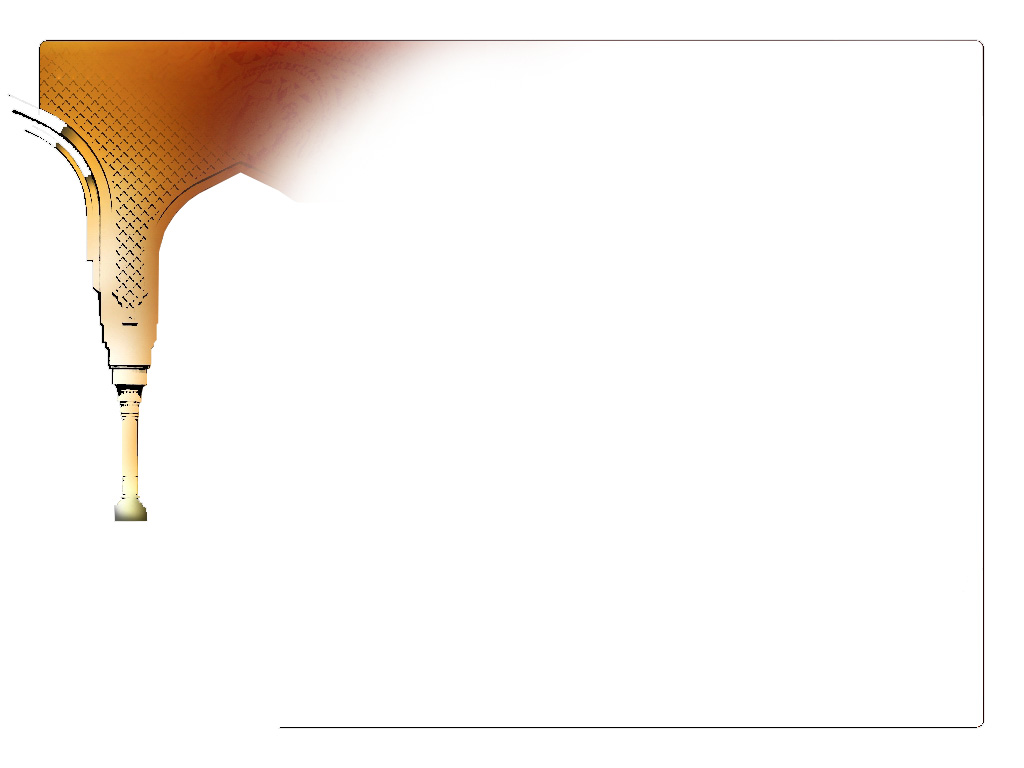 لِّيَتَفَقَّهُواْ 
فِي الدِّينِ
3- مرجع شناخت موقعیت موضوع
68
مرجع تشخیص موقعیت موضوعات شرعی و عرفی نیز کار فقیه است زیرا اوست که می داند هر موضوعی در کدامیک از ابواب،کتب و مسائل فقهی کاربرد دارد.
منظور از شناخت موقعیت در موضوع مستحدثه و علمی، تبیین ابعادی از آن است که به موضوعات و احکام شرعی مرتبط میشود.
مرجع تشخیص موقعیت چنین مواردی متخصصان در هر موضوعی است
داشتن توانایی و اطلاعات فقهی در تشخیص موقعیت چنین موضوعاتی رجحان دارد.
اطلاعات علمی متخصصان باید متقن و برای فقیهان موضوع شناس  اطمینان آور باشد. 
رجوع فقیه موضوع شناس در این موارد به متخصصان از باب رجوع به خبره حجیت دارد.
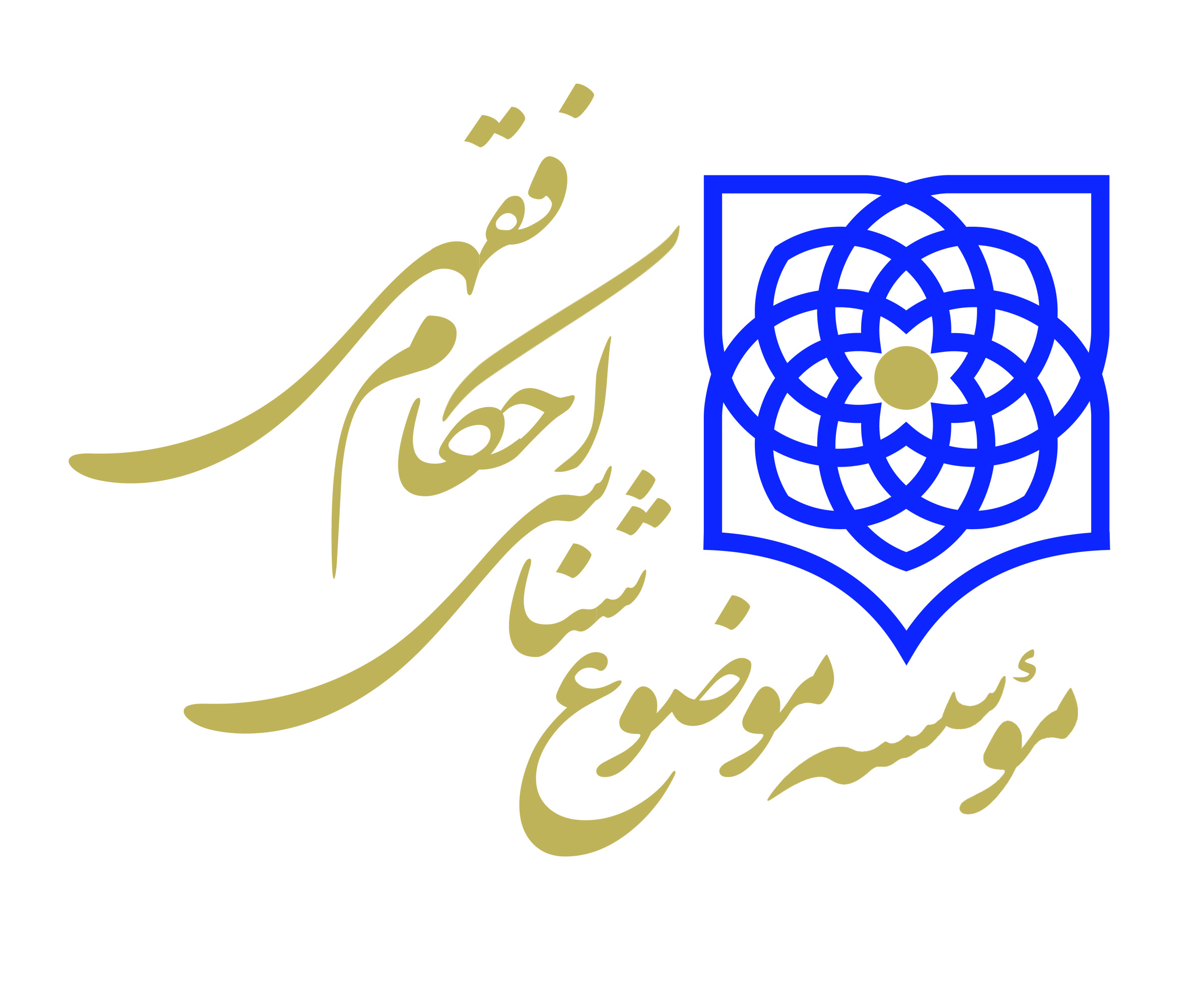 مرجع موضوع موضوع
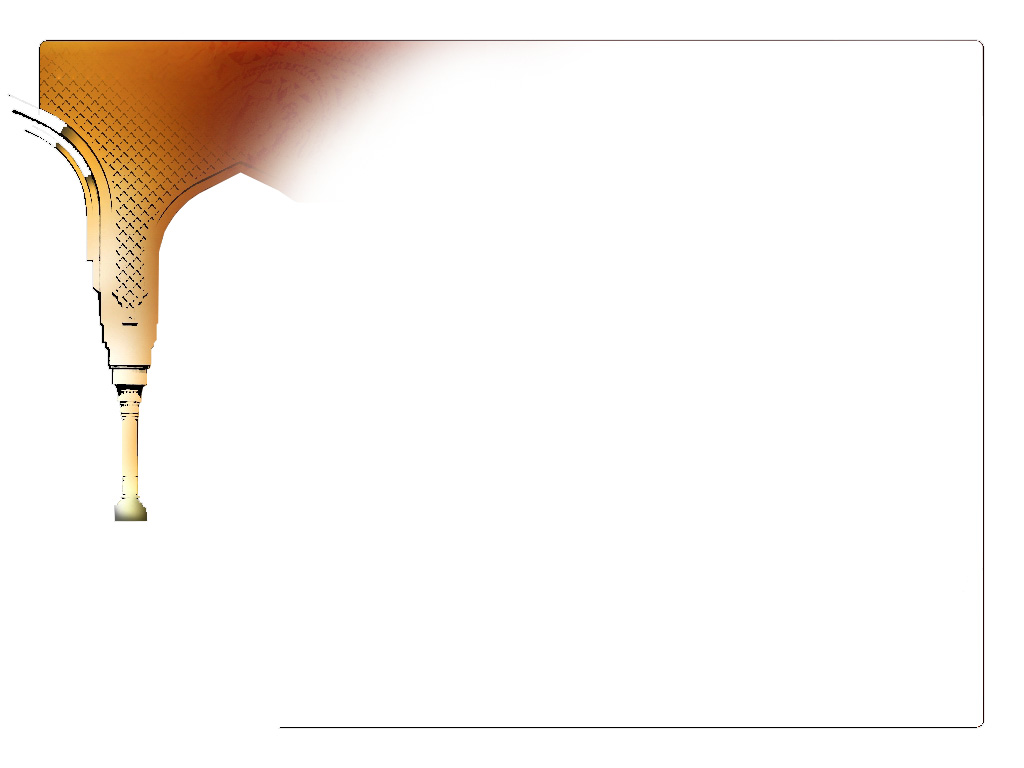 4و5- مرجع شناخت مفهوم
69
شناخت مفهوم موضوعات شرعی کار فقیه است چرا که قیود و عناصر را باید از نصوص استخراج و چارچوب آن را معین کند.
منظور از عناصر و مقومات در موضوعات شرعی قیود، اجزاء و ... مورد نظر شارع مقدس است که تغییر آنها باعث تغییر موضوع و حکم وضعی یا تکلیفی نسبت به آن بشود.
 با توجه به این که شارع مقدر به زبان مردم سخن گفته شناخت مفاهیم عرفی به عهده عرف است که از طریق کتب لغت و استعمالات در قابل دستیابی است.
متصدیان شناخت مفاهیم چه شرعی و چه عرفی با ادبیات عرب، لغت شناسی و دانشهای جانبی که در فهم واژگان دخالت دارد آشنا باشند.
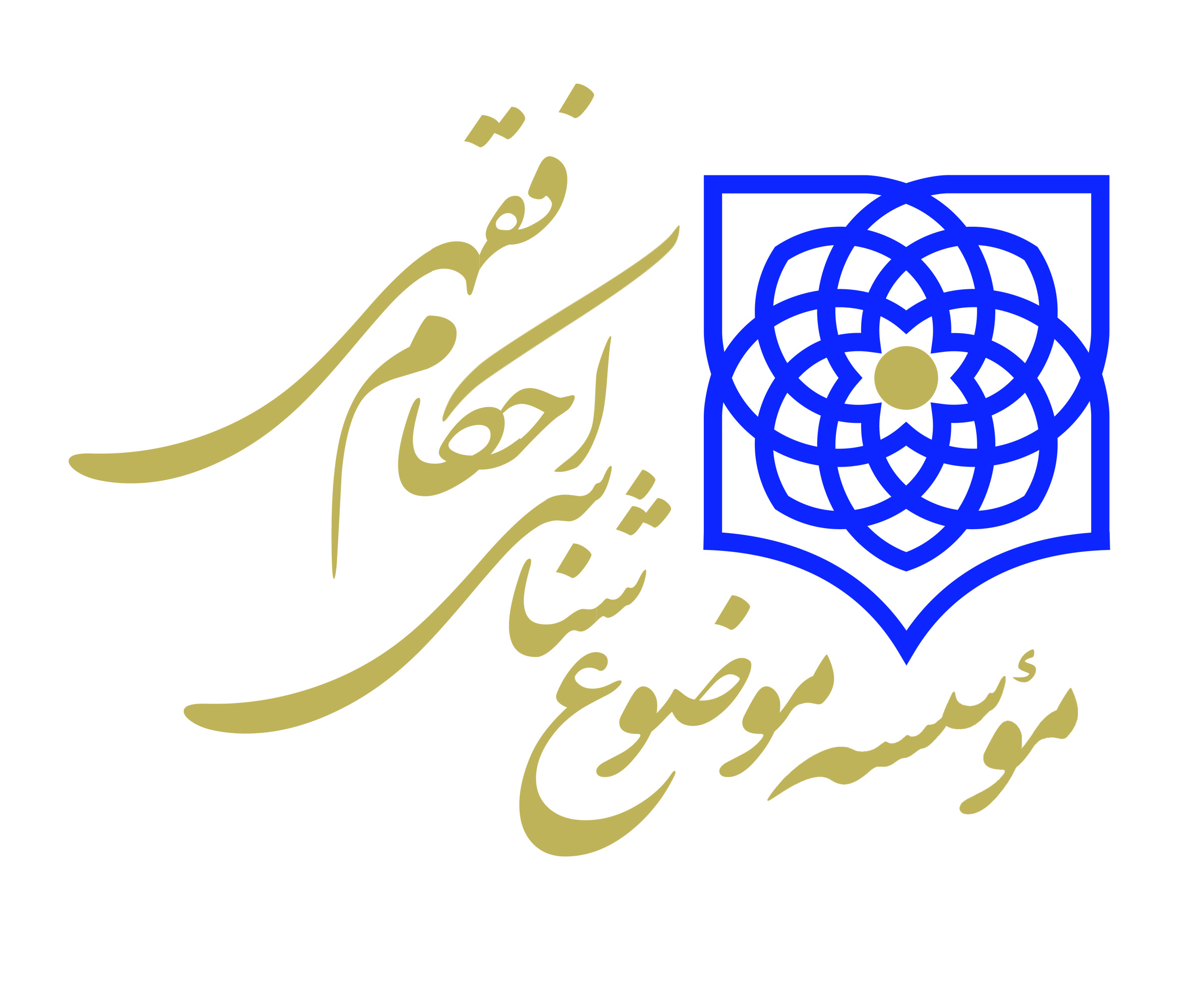 مرجع شناخت مفهوم
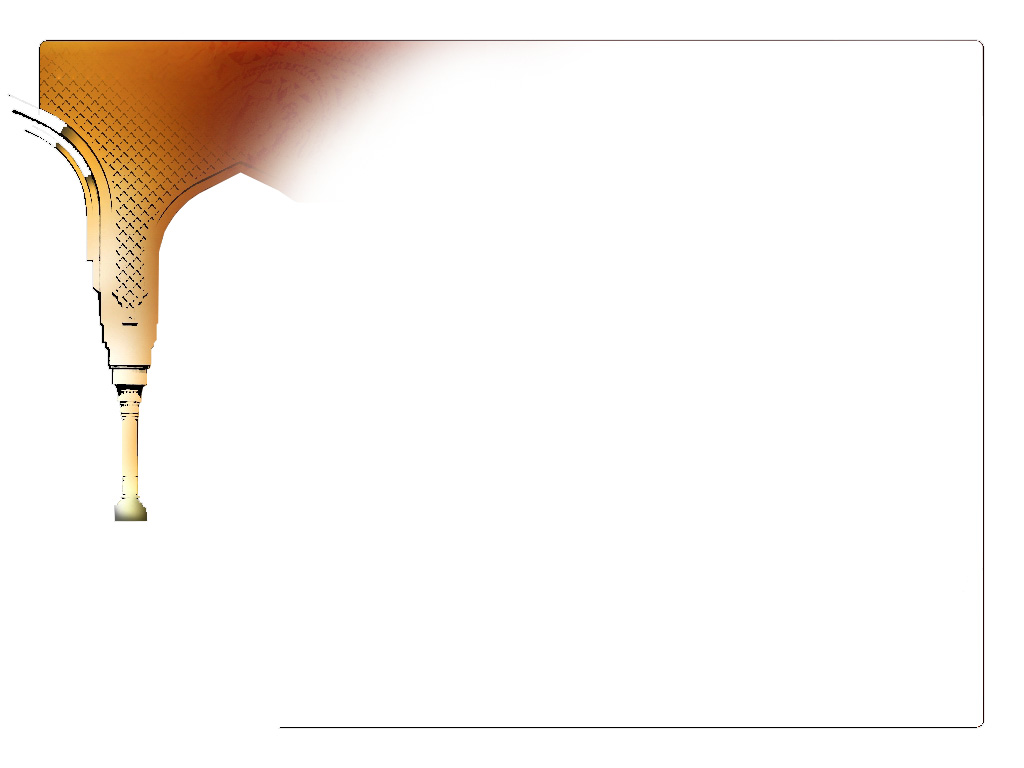 6- مرجع تشخیص گونه ها
70
هر موضوعی ممکن است در موقعیت­ها و وضعیت­های مختلفی محقق شود که برخی از آنها قطعا مصداق موضوع مورد نظر نیست و برخی قطعا مصداق است و در مواردی نیز مشکوک است. 
تصور و ترسیم صورت­های مختلف تحقق موضوع مورد نظر زمینه بررسی موارد مشکوک را فراهم می­کند تا به کمک عناصر شناخته شده مصادیق آن روشن شود.
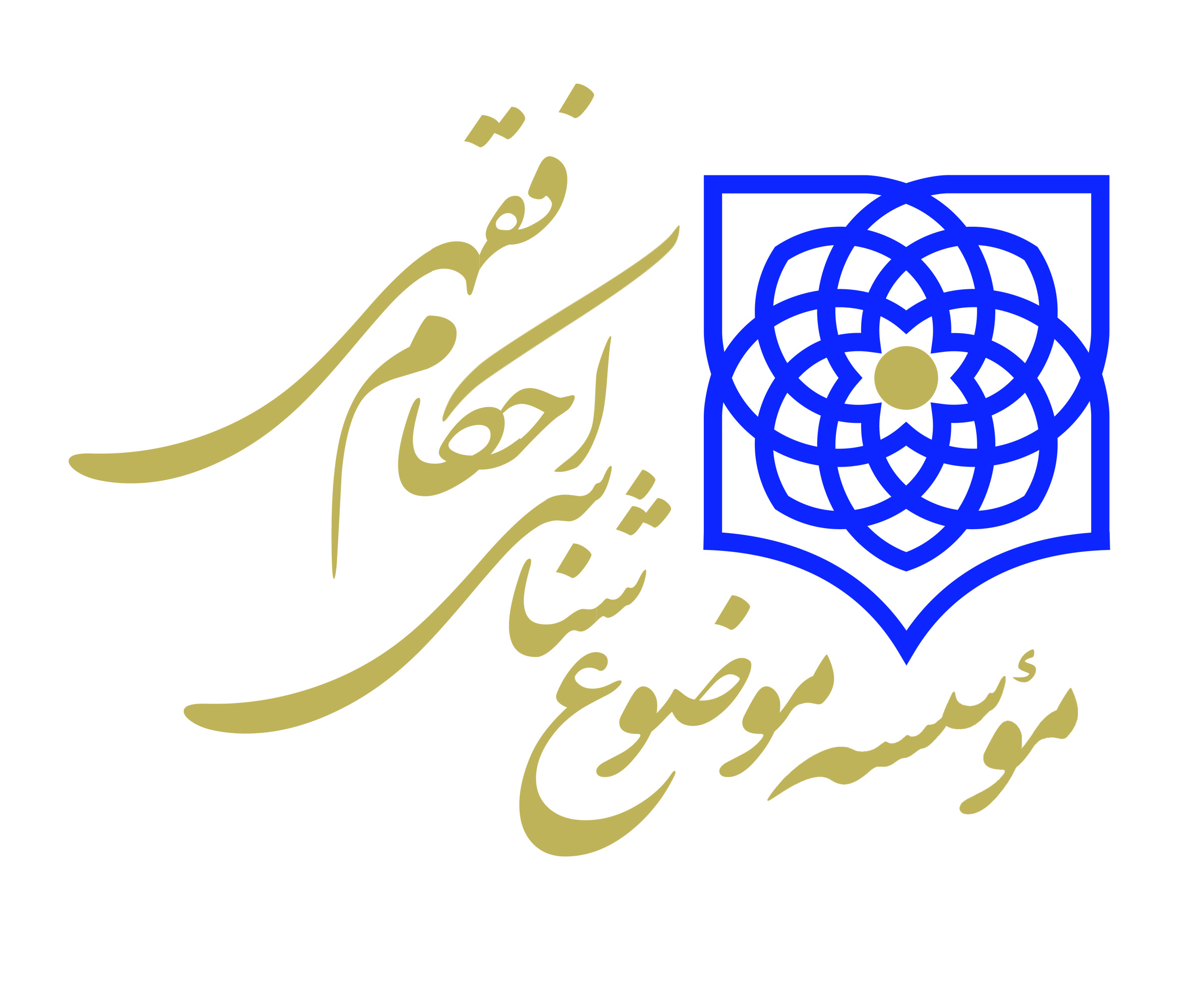 مرجع تشخیص گونه ها
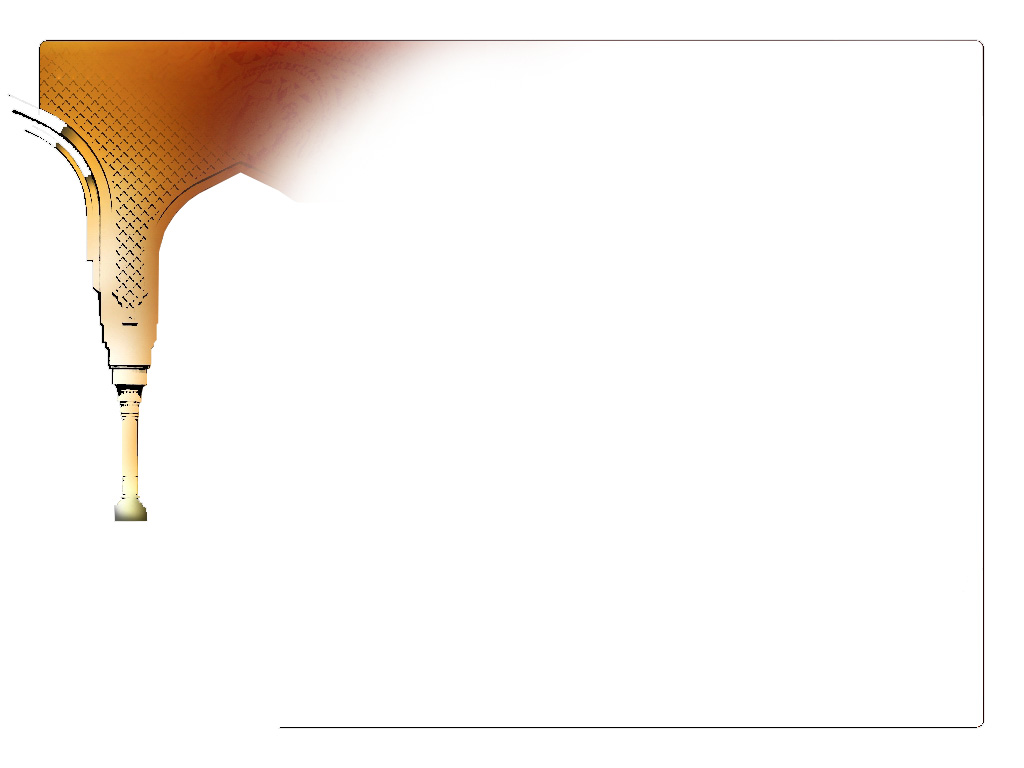 6- مرجع تشخیص مصداق
71
آخرین مرحله موضوع شناسی مصداق یابی است که مبتنی بر مراحل قبلی صورت می­گیرد. 
در مرحله عنصر شناسی عناصر و مقومات کشف شده همچون شاخصی در دست موضوع­شناس است تا از بین موارد مشکوک مصادیق را تشخیص دهد.
تشخیص و تعیین مصادیق به عهده عرف و متخصص است.
ورود فقها در تعیین مصادیق یا در مقام اجرا و قضا بوده است یا  برای تسهیل کار مکلف
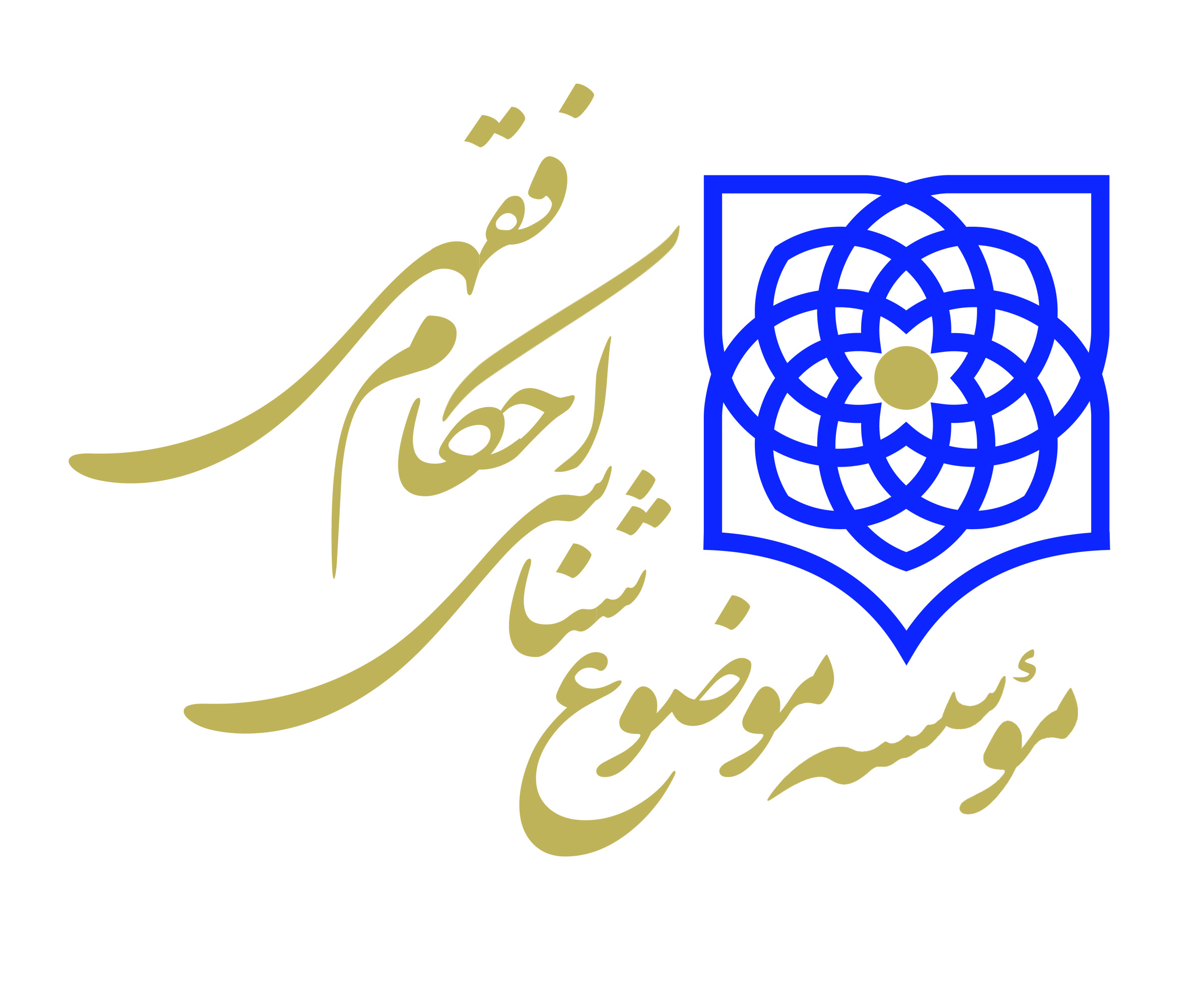 مرجع تشخیص مصداق
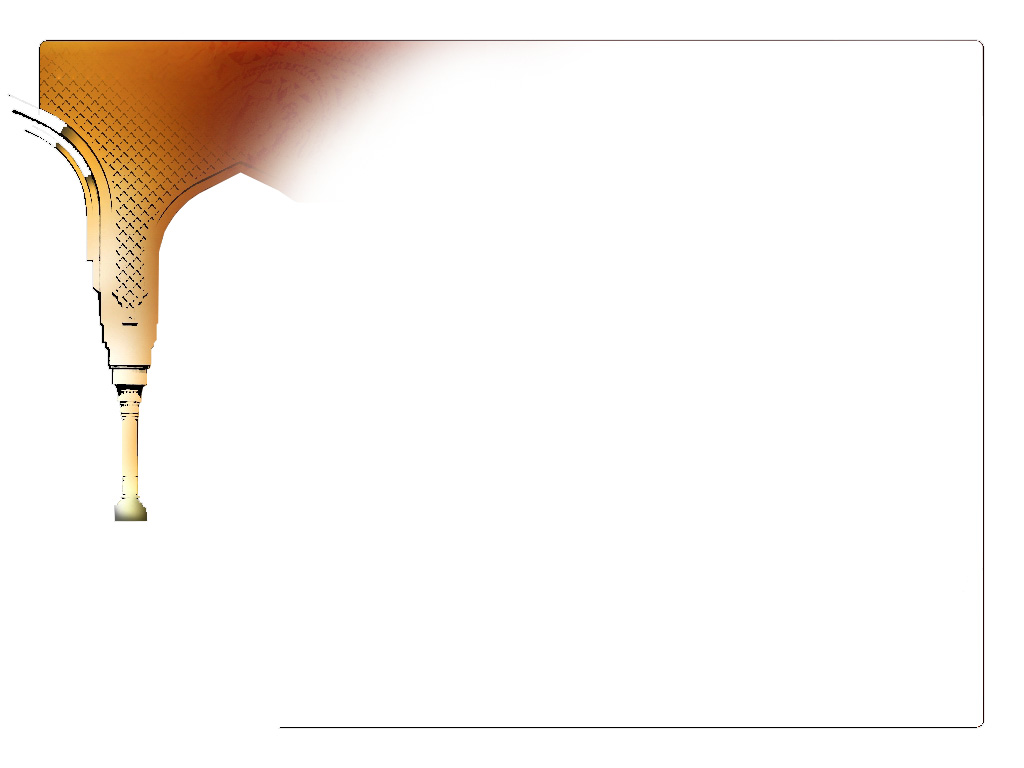 لِّيَتَفَقَّهُواْ 
فِي الدِّينِ
سئوال کارگاهی:
72
یک موضوع (ترجیحا مربوط به تغذیه) را انتخاب و
الف) ابهام و مرحله مورد نیاز به شناخت  
ب) شرعی یا عرفی بودن موضوع 
ج) جنس و ماهیت موضوع را مشخص 
سپس مرجع، منبع و روش شناخت آن را معین کنید.
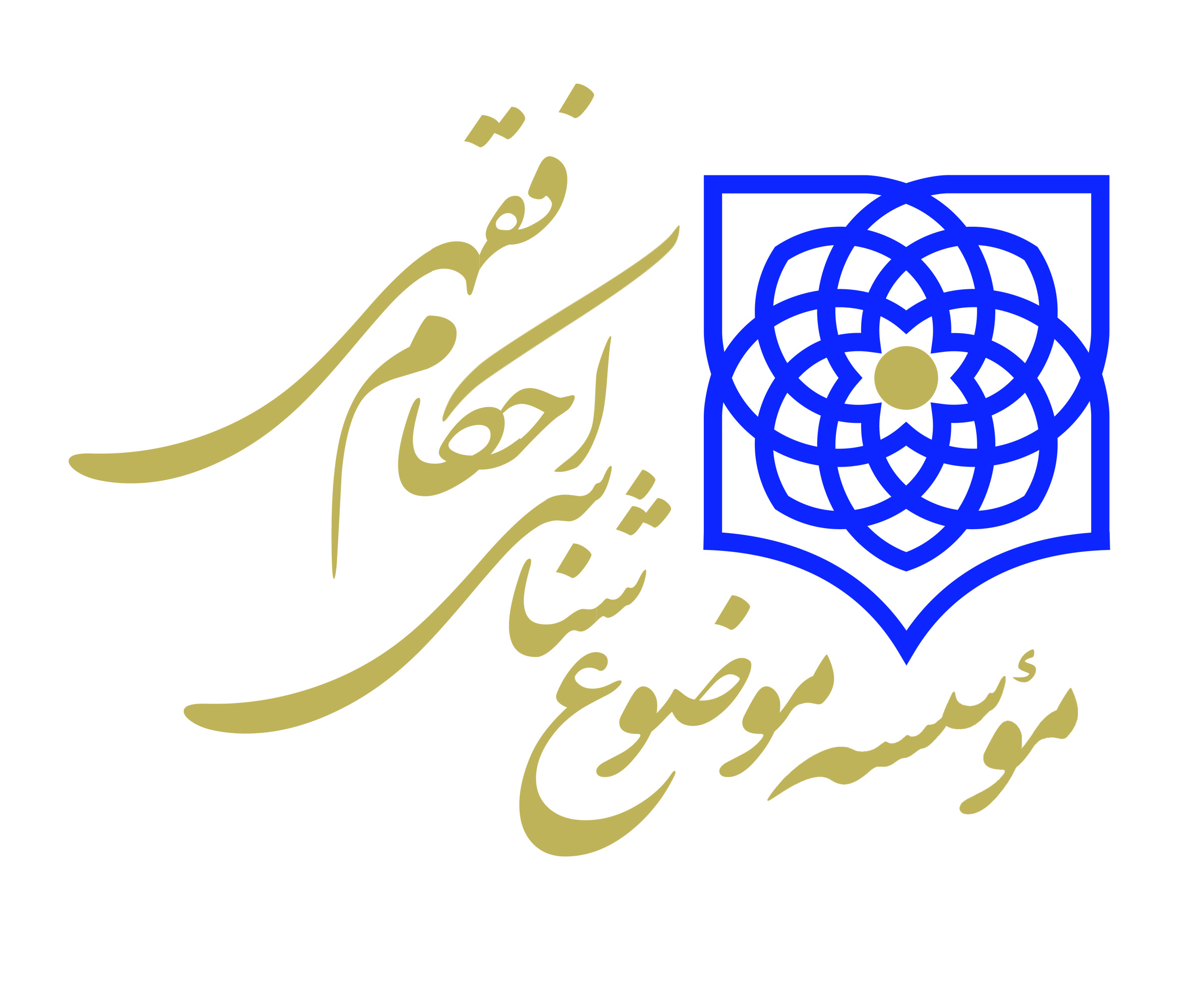 سئوال کارگاهی
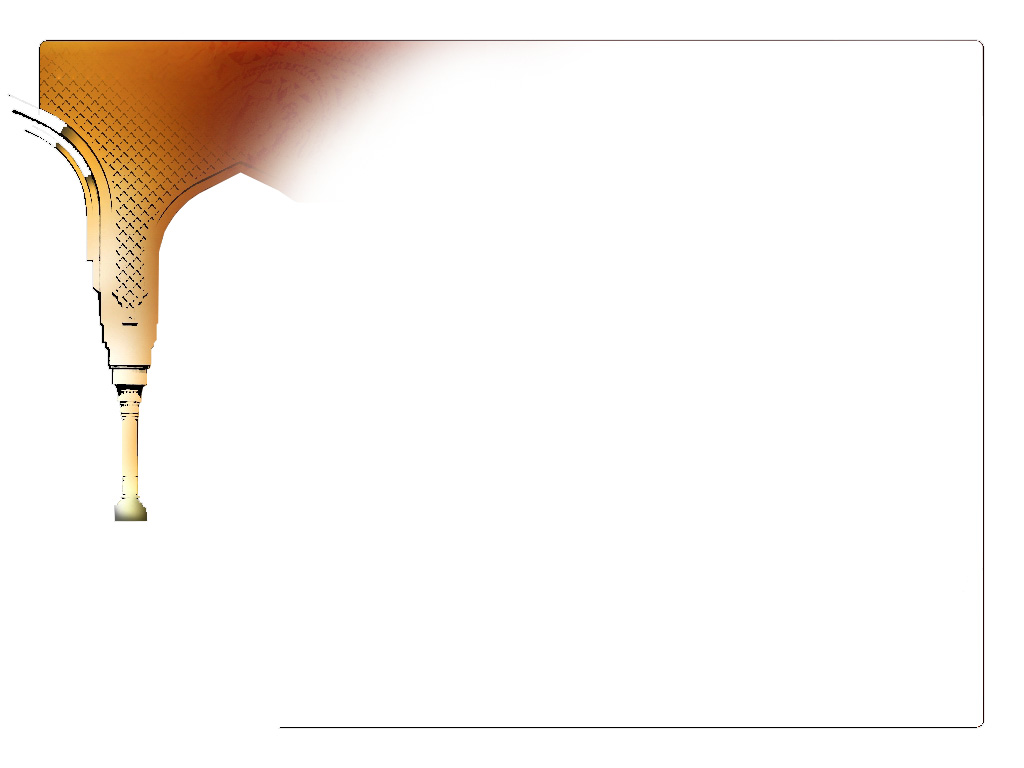 لِّيَتَفَقَّهُواْ 
فِي الدِّينِ
درس هفتم:بایسته های پژوهشهای موضوع شناسانه
73
اهداف درس:
انتظار می رود پس از این درس شما بتوانید:
دلیل نیاز فقیه به شناخت موضوع را بیان کنید.
ویژگی های پژوهشهای موضوع شناسانه را نام ببرید.
عوامل مؤثر در اطمینان بخشی موضوع شناسی را بگویید.
اجتهادی بودن پژوهشهای موضوع شناسانه را توضیح دهید.
مشروعیت داشتن پژوهشهای موضوع شناسانه را شرح دهید.
شاخص های موضوع محور بودن پژوهش را ذکر کنید.
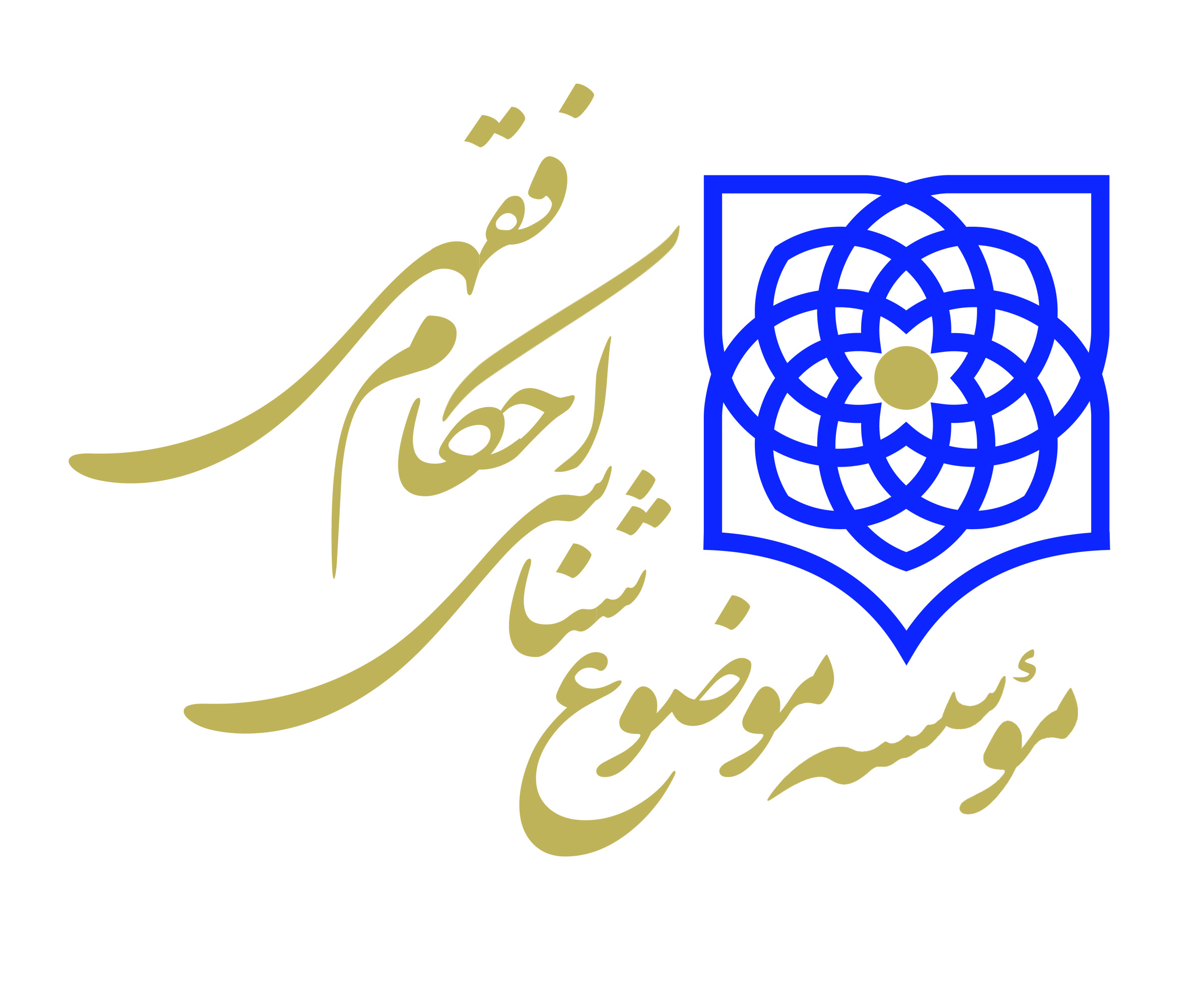 اهداف درس هفتم
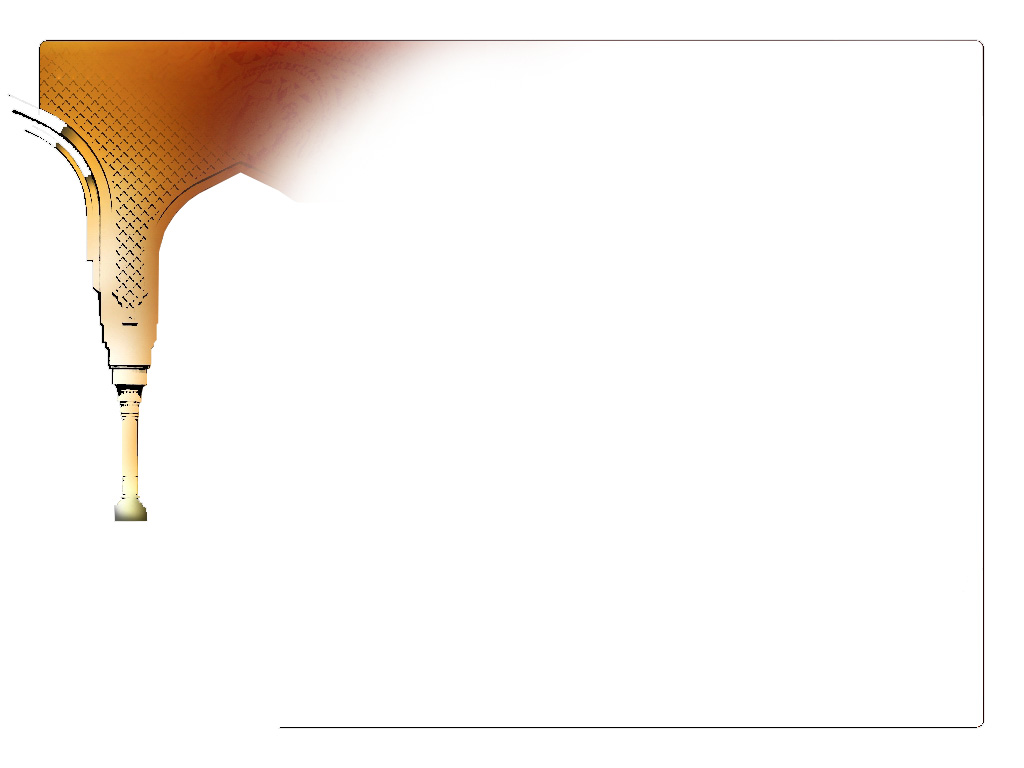 لِّيَتَفَقَّهُواْ 
فِي الدِّينِ
موضوع شناسی در دستگاه فقاهت
74
فقيه در مقام استنباط با دو عنصر موضوع و حكم رو به روست. موضوع بر حکم مقدم و به منزله علت آن است و تا فقيه، موضوع را به درستى نشناسد و نوع آن را تشخيص ندهد، روا نيست حكمى را بر آن بار كند پس هر چه دامنه آگاهى­هاى فقيه گسترده تر و آشنايى وى با دانش­هاى رايج زمان خود، بيشتر باشد، موضوعات و رخداد هاى زمان را بهتر تشخيص مى­دهد و در استنباط حكم آن ها تواناتر خواهد بود.
برخی بر این عقیده اند که فقیه نیازی به شناخت تفصیلی موضوعات ندارد و حکم بر موضوع واقعی خارجی تعلق می­گیرد و فقیه می­تواند با قیود و شروطی آن را بیان کند اما حقیقت این است که فقیه برای بیان حکم الهی دست کم نیاز به تصور موضوع دارد افزون بر آن که خود نیز به عنوان یکی از مکلفان باید در مقام عمل موضوع را بشناسد
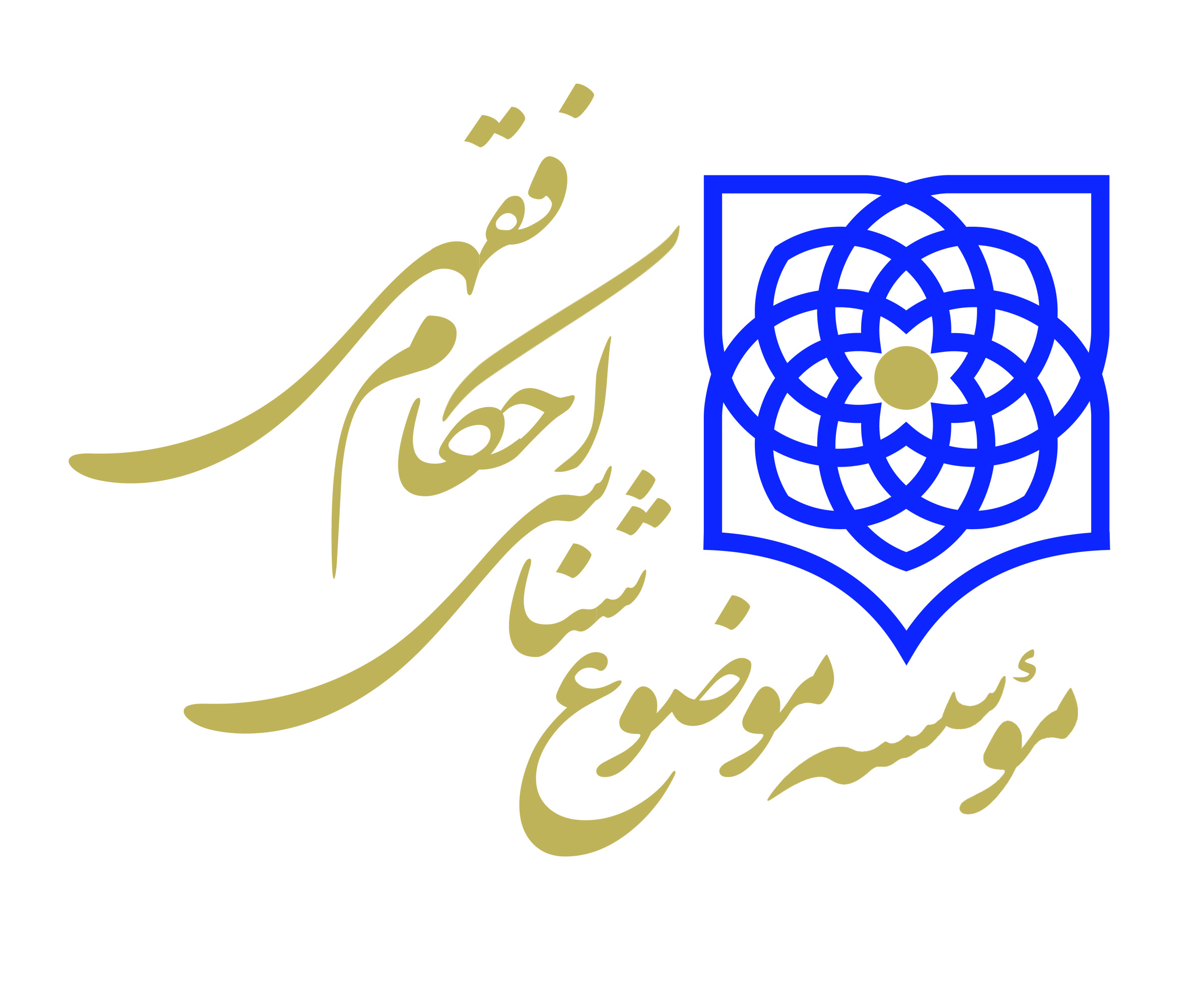 موضوع شناسی در دستگاه فقاهت
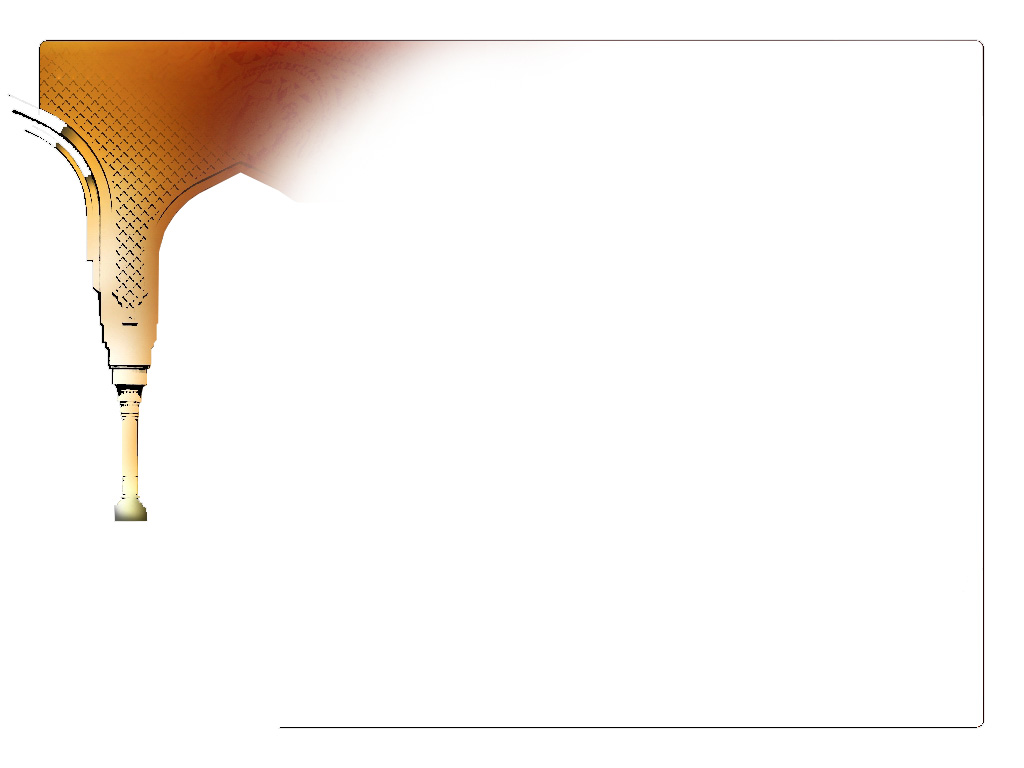 لِّيَتَفَقَّهُواْ 
فِي الدِّينِ
اطمینان بخش بودن 1
75
مهمترین ویژگی­های پژوهش موضوع­شناسانه اطمینان بخش بودن نتایج آن است. زیرا مخاطبان این نوع پژوهش­ها بدون آن که خود در صحنه تحقیقات حضور داشته باشند می­خواهند به محصول پژوهش اعتماد و بر اساس آن عمل کنند. 
«... مجمعی بشوید مورد اعتماد و قابل قبول که ما وقتی در جلسه استفتاء می‌نشینیم بگوییم نظر آقایان در این باره چه بوده است؟ استناد کنیم به آن حتی. به آنجا برسد اعتماد که استناد بشود... ما تلفن کنیم به مرکز شما، شما در این باره دقت کردید یا نه؟ اطلاعاتی که به شما داده‌اند برای ما بفرستید به عنوان یک منبع، این کار خوبی است.» حضرت آیت الله مکارم
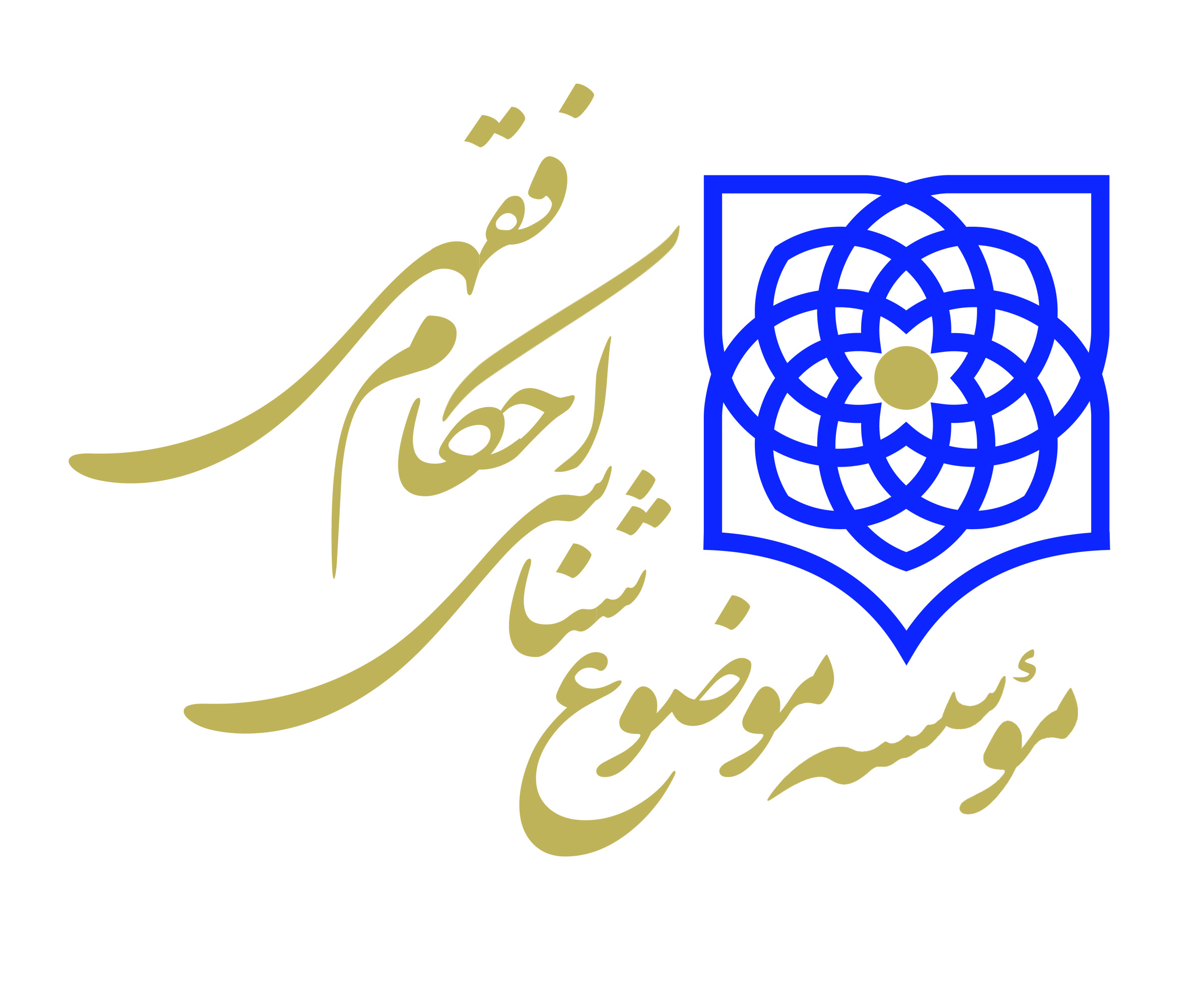 اطمینان بخش بودن1
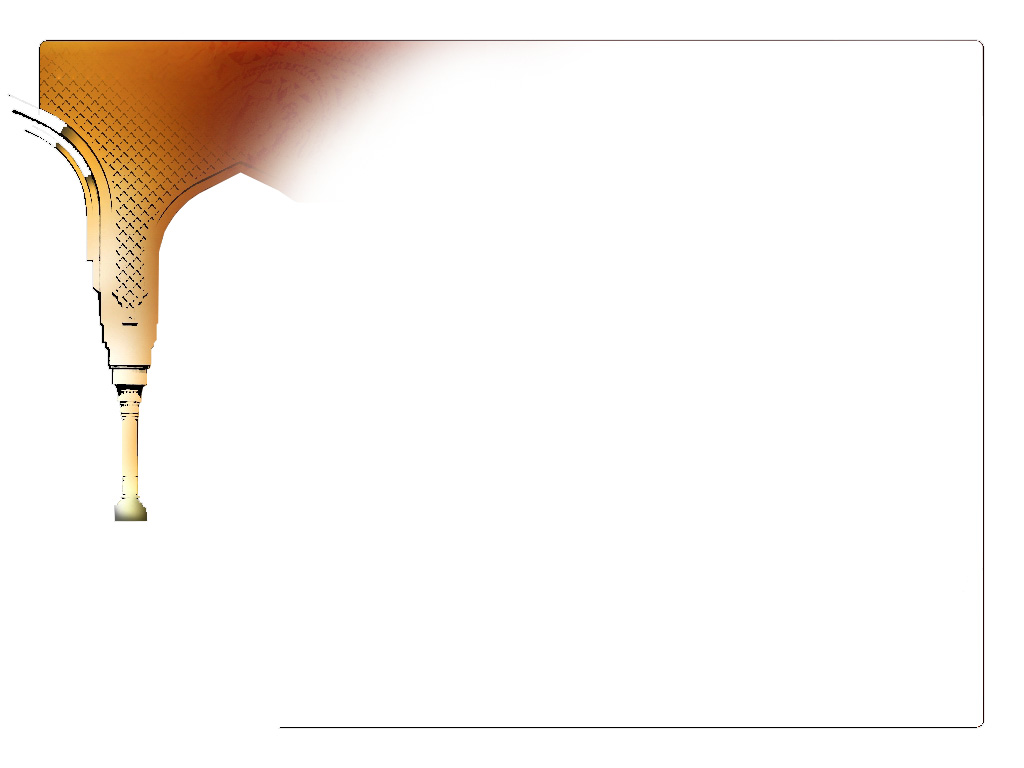 لِّيَتَفَقَّهُواْ 
فِي الدِّينِ
اطمینان بخش بودن 2
76
اطمینان بخشی تحقیقات حاصل اتقان ارکان پژوهش است که عبارت­اند از: عوامل انسانی، منابع پژوهشی، محتوا، روش پژوهش و تحلیل داده­ها که ضعف در هر یک از آنها سبب سلب سستی نتایج است. منظور از عوامل انسانی پژوهشگر و افرادی است که در روند کار پژوهش نقش دارند.
نگرش درست، توانایی و تخصص نیروی انسانی دخیل در پژوهش و روشمند بودن، مهمترین عوامل یاطمینان دهی به نتیجه پژوهش است. به عبارت دیگر اگر مخاطب پژوهش بداند که کار به دست افرادی توانمند و متخصص صورت گرفته زمینه ایجاد اعتماد در وی فراهم می­شود و تقریباً نسبت به سایر ارکان پژوهش اعتماد نسبی پیدا می­کند.
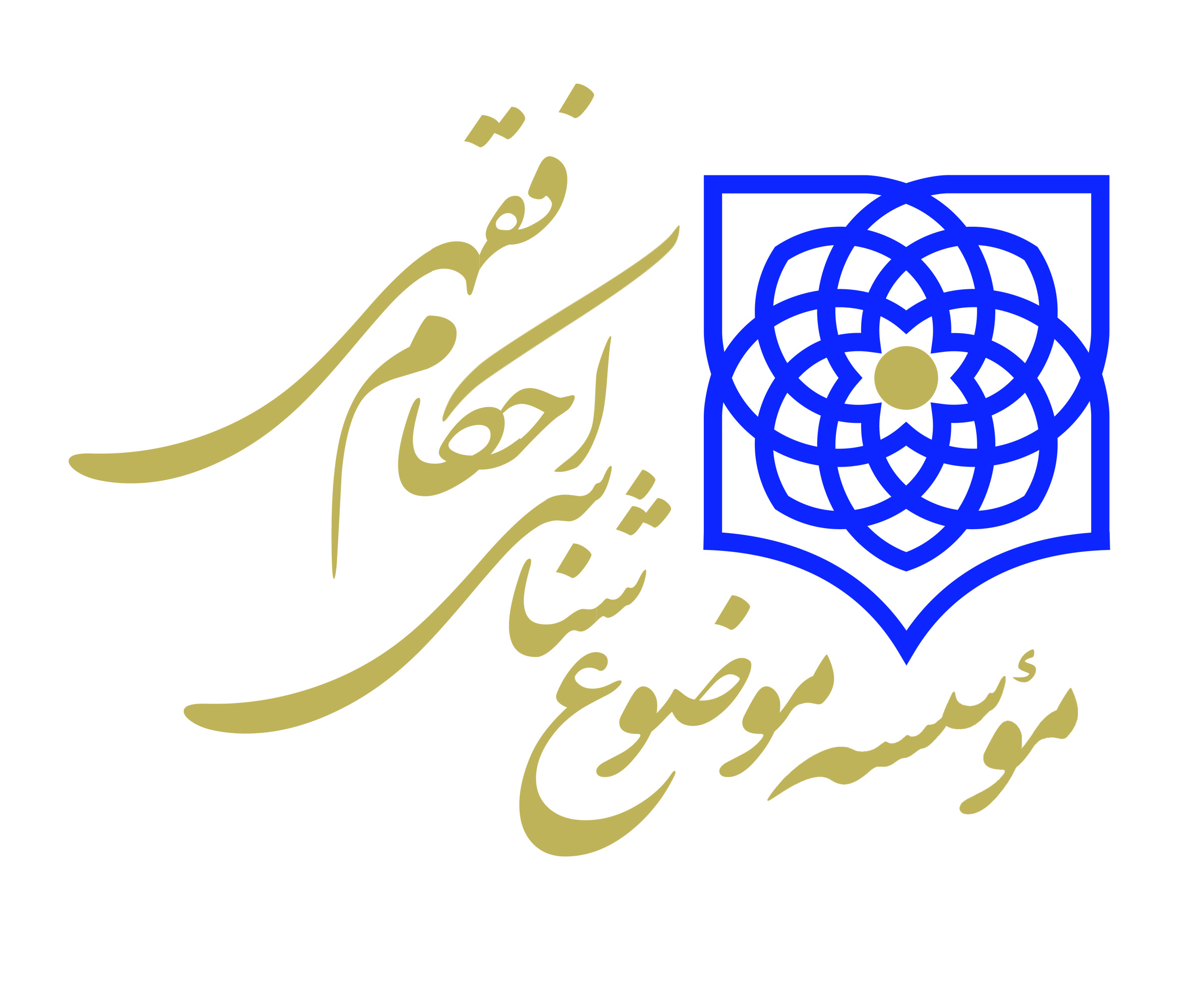 اطمینان بخش بودن2
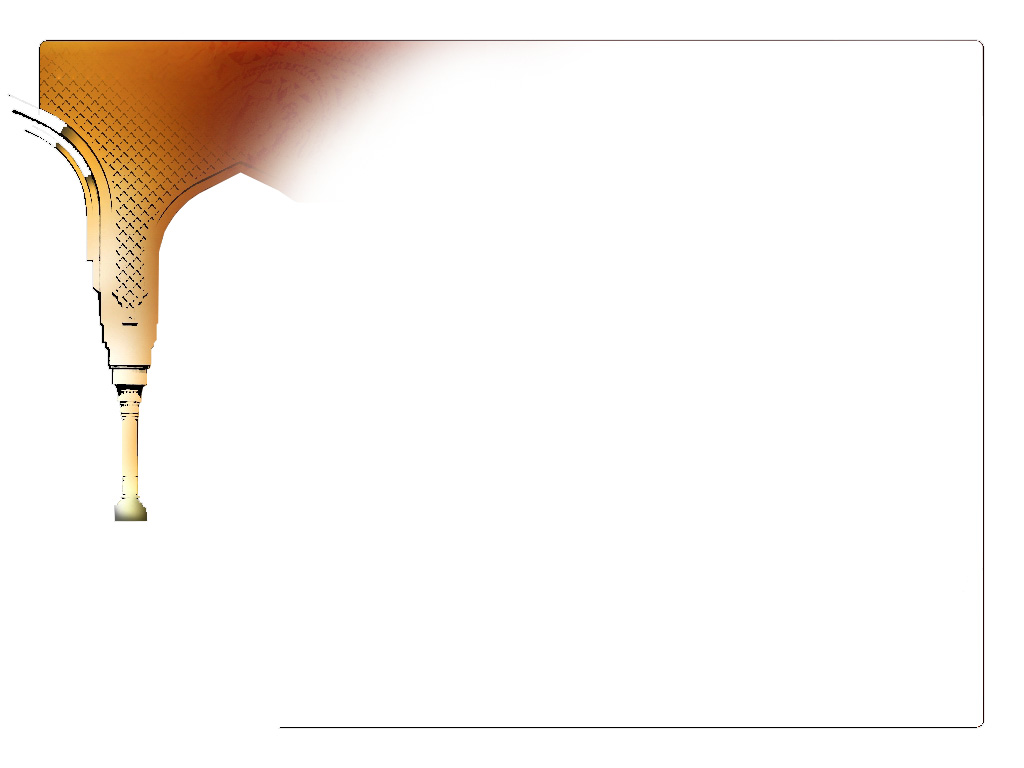 لِّيَتَفَقَّهُواْ 
فِي الدِّينِ
اطمینان بخش بودن 3
77
عامل دیگر اطمینان بخش بودن پژوهش­های موضوع شناسانه منابع و روش پژوهش است. پژوهشگر باید برای انجام پژوهش خود بهترین و اطمینان بخش­ترین راه و روش را انتخاب کند. روش پژوهش با نوع موضوع مورد نظر ارتباط نزدیکی دارد. به عبارت دیگر برای شناخت هر نوع موضوع حکم شرعی، باید از منبع و روش پژوهش متناسب با آن را انجام شود زیرا موضوعات فقهی و عرفی از نظر منبع و روش با یکدیگر متفاوت­اند.
یکی دیگر از عوامل مؤثر در اطمینان بخشی به نتایج پژوهش­های موضوع شناسانه تحلیل­های دقیق و درست نسبت به محتوای پژوهش است که در جمعبندی­ها خود را نشان می­دهد بنابر این قدرت تحلیل و اجتهاد محقق در اینگونه پژوهش­ها برای اطمینان بخش شدن نتایج آنها بسیار حائز اهمیت است.
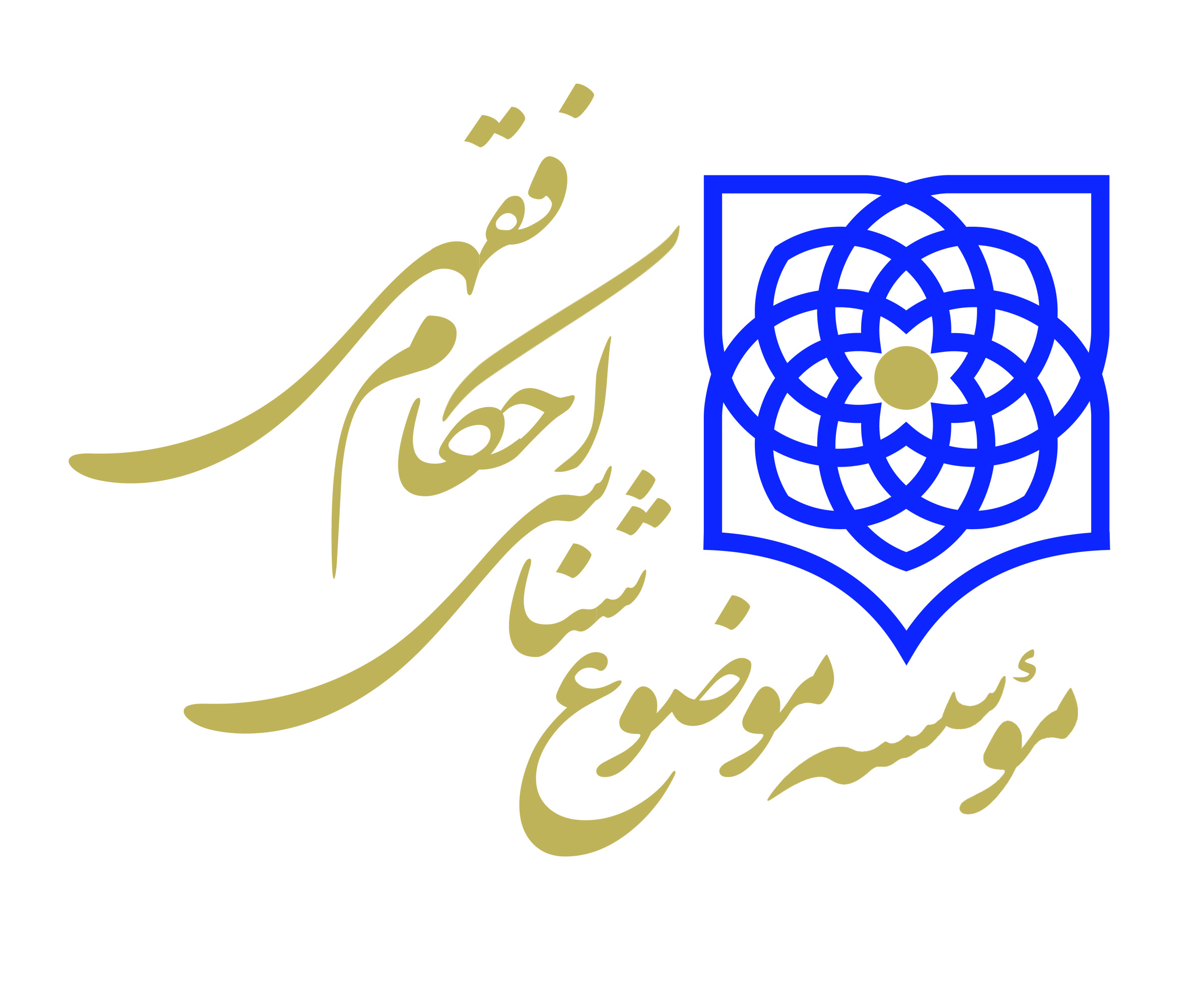 اطمینان بخش بودن3
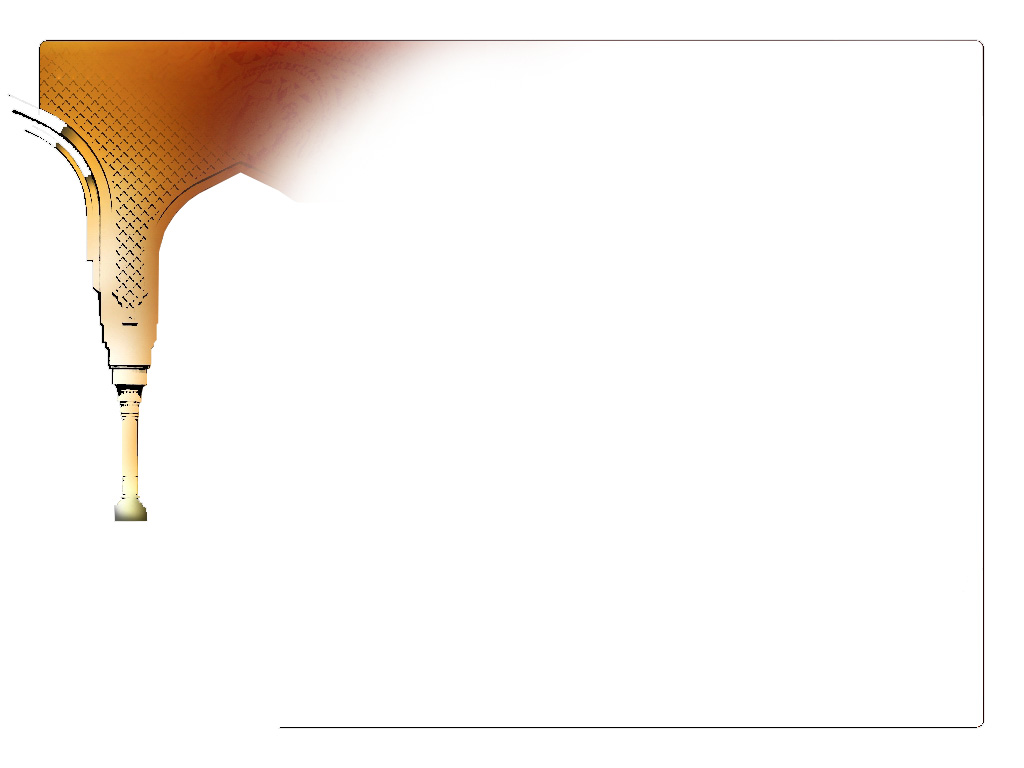 لِّيَتَفَقَّهُواْ 
فِي الدِّينِ
تنوع و بینا رشته ای1
78
بر خلاف استنباط احکام که صرفا فقیه با منابع فقهی یعنی کتاب، سنت و عقل و اجماع سر و کار دارد در پژوش­های موضوع شناسانه متناسب با موضوع مورد نظر با همه مواجه می­شود چرا که موضوع شناسی دانشی بین رشته­ای و تخصصی است.
موضوع شناسی با سایر علوم اسلامی، علوم انسانی، علوم تجربی و... مرتبط است و در مراحل مختلف از آنها بهره می­برد علوم چون آمار، فیزیک، شیمی، اقتصاد، پزشکی، ریاضیات و جغرافیا و علوم آزمایشگاهی را به عنوان عرف متخصص باید به تناسب موضوعات به خدمت گرفت.
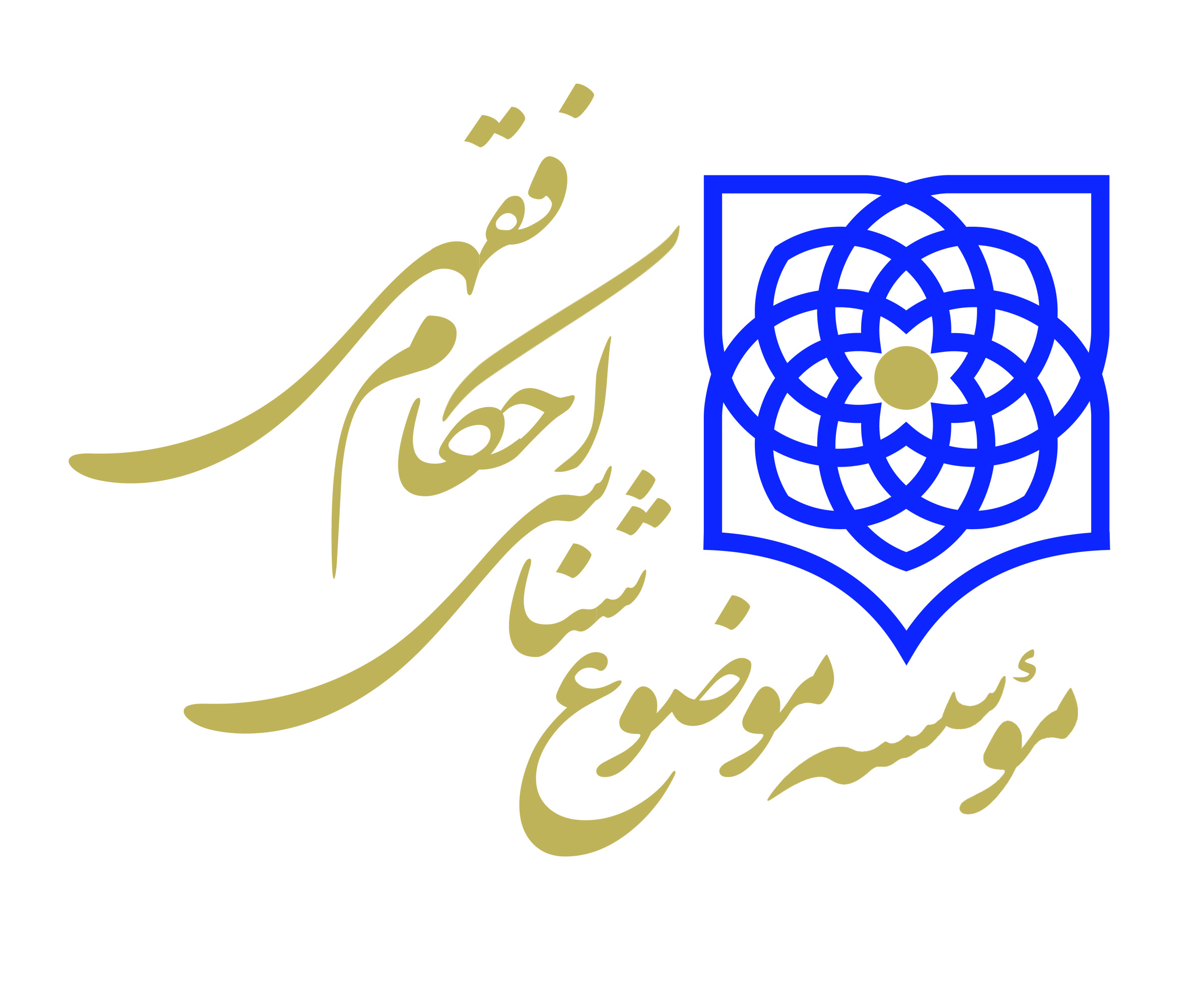 تنوع و بینا رشته ای1
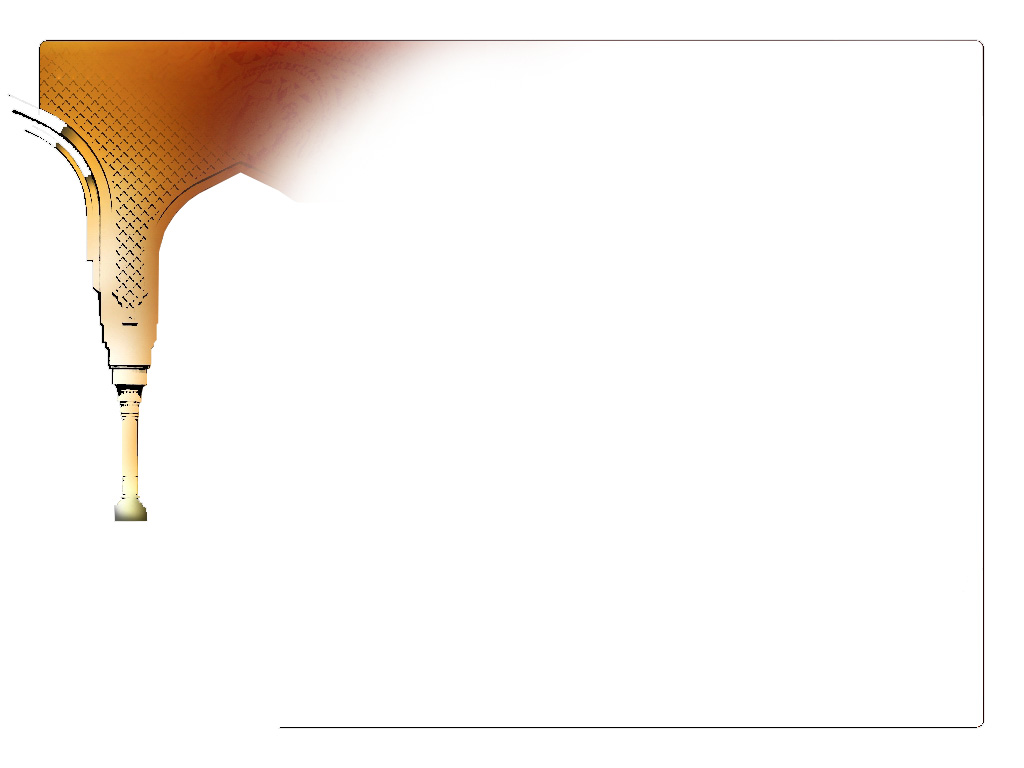 لِّيَتَفَقَّهُواْ 
فِي الدِّينِ
تنوع و بینا رشته ای2
79
«موضوعات فیزیکی یک موضوع است، موضوعات عباداتی یک موضوع است. موضوع پزشکی و موضوع فلکی و محیط‌زیست و اقتصادی و بانکی و وامی...خیلی عریض و طویل است؛ یعنی اسم همه این‌ها را می‌شود گذاشت موضوع شناسی؛ اما خیلی فرق می‌کند اصلاً هویتشان با هم فرق می‌کند. موضوعات اقتصادی را بخواهد درک کند خیلی فرق می‌کند با مسافت شناسی. پزشکی را بخواهد موضوع شناسی کند خیلی فرق می‌کند با چیزهای دیگر. این‌ها همه یک ‌شکل نیست. حالا هیئت و نجوم و فلک و حساب و مقادیر و اوزان و این‌ها یک‌جور است و معمولاً علماء هم در این‌باره چیزهایی نوشته‌اند؛ اما موضوع شناسی به این شکل کلی که شما عنوان قراردادید باید همه علوم و همه رشته‌های مختلف انسانی و تجربی و همه را بایستی پیش‌بینی بکند. چون به یک‌ شکل نیست و خیلی با هم فرق می‌کند. بعضی از این‌ها موضوع شناسی‌اش واقعاً متخصص آن فن را می‌خواهد.»آیت الله هاشمی شاهرودی
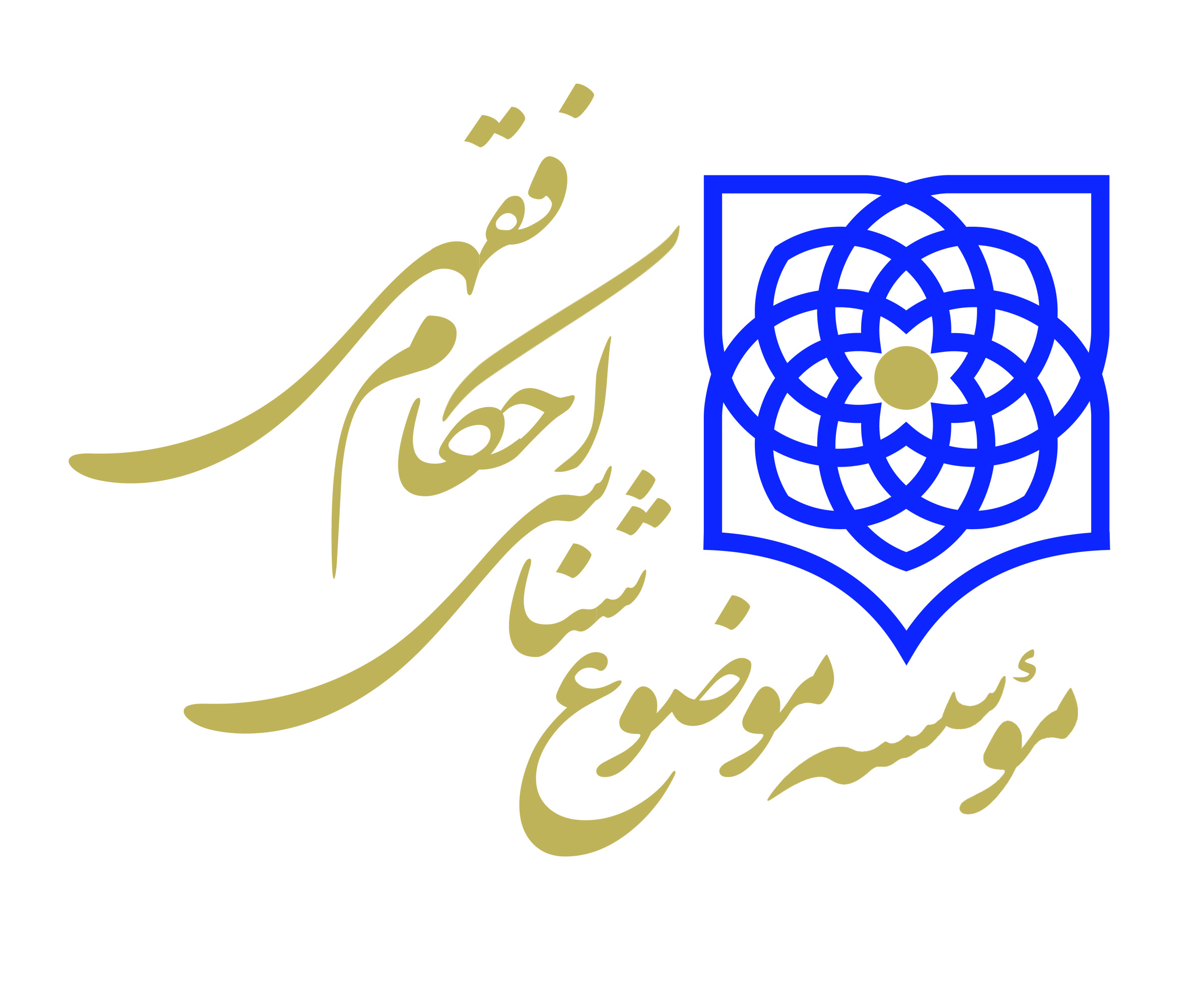 تنوع و بینا رشته ای 2
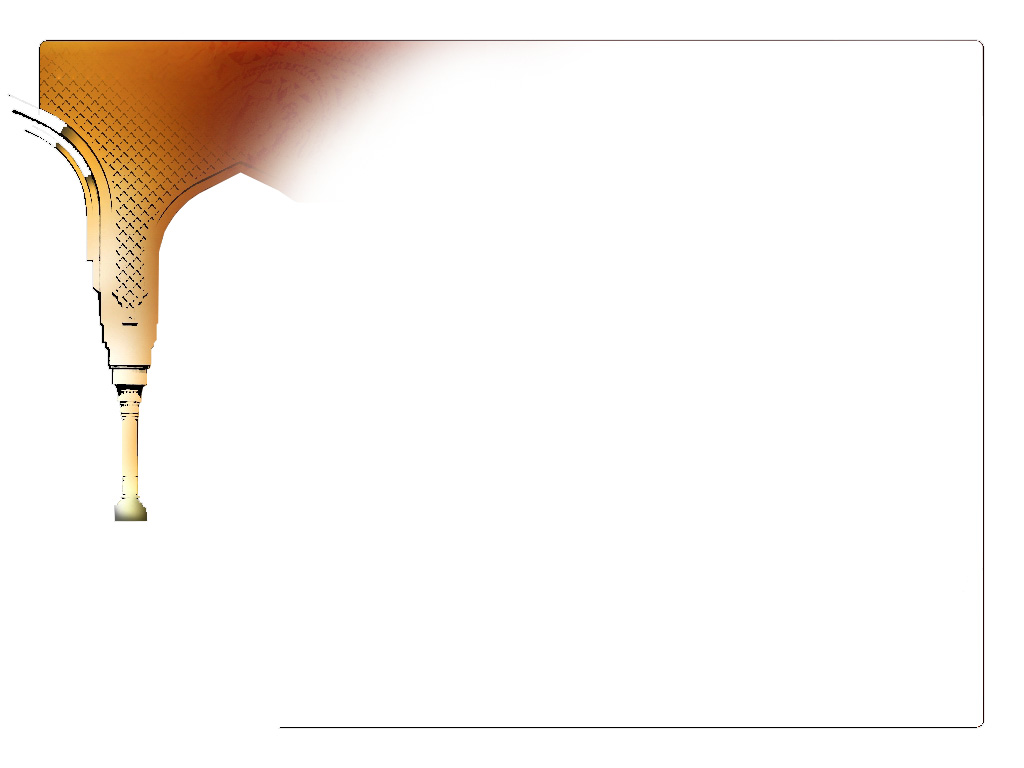 لِّيَتَفَقَّهُواْ 
فِي الدِّينِ
پیچیدگی و ناهمواری 1
80
مباحث موضوع شناسی چه در مرحله مفهوم شناسی و چه در مصداق­یابی در جای­جای منابع فقهی و اصولی به صورت مستقیم و غیر مستقیم مطرح شده است اما به نظر می­رسد کار موضوع شناسی به صورت دانشی نوپا دست کم تا مدتی بسی پیچیده­تر و سخت­تر از اجتهاد در استنباط احکام است. زیرا
 اولاً: کار فقیه در کشف حکم مبتنی بر نصوص است در حالی که برای تشخیص موضوعات اساساً نص مشخص و مدونی وجود ندارد.
ثانیاً: منابع استنباط احکام که همان ادله اربعه باشد کاملاً روشن و معین است درحالی که در موضوع شناسی منابع و منابع پژوهشی آن بسیار متنوع، پراکنده و مبهم است.
 ثالثاً: علم اصول به عنوان روش استنباط حکم با سابقه­ای طولانی کاملاً تجربه شده و مبانی آن روشن است در حالی که مبانی نظری موضوع شناسی چندان واکاوی نشده و روش آن هنوز چندان به محک تجربه درنیامده و ابهامات و اختلافات بسیاری در آن وجود دارد.
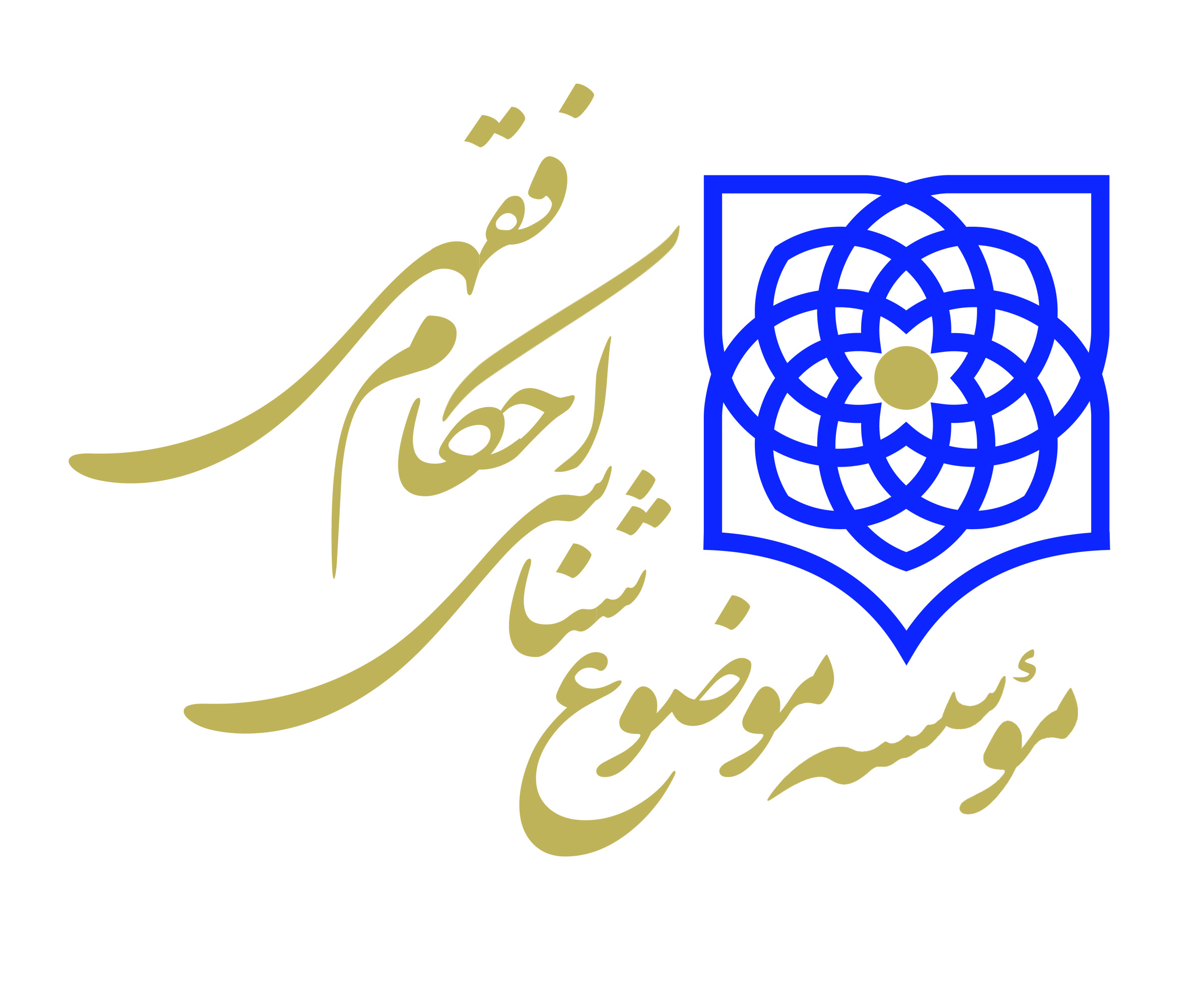 پیچیدگی و ناهمواری1
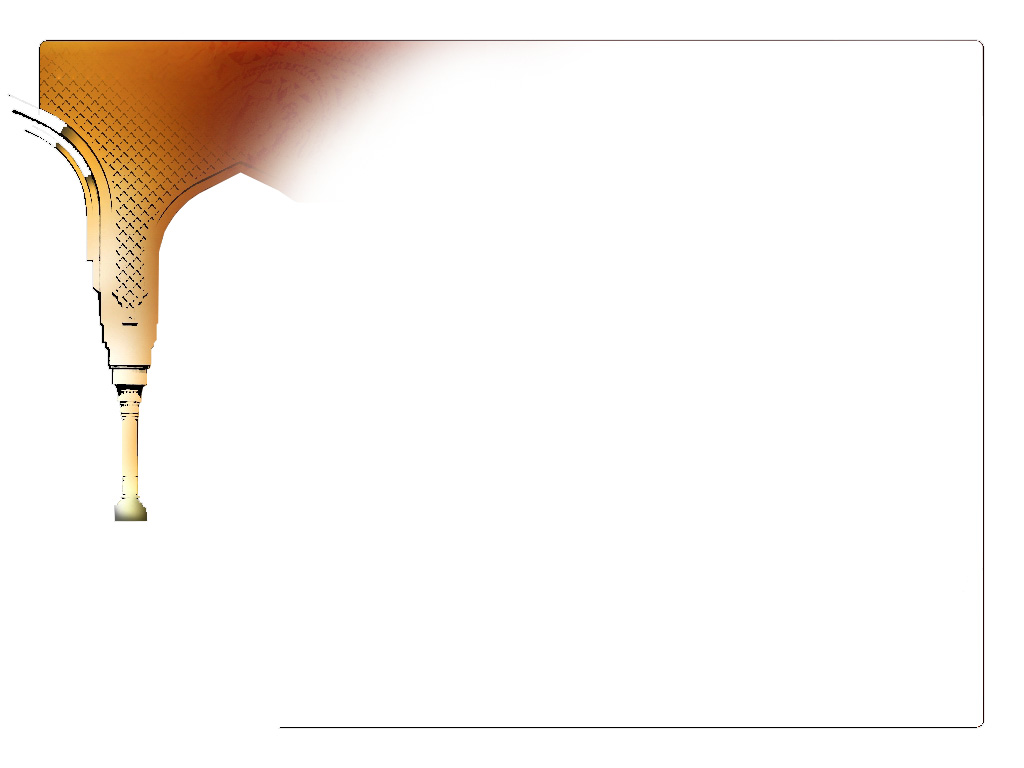 لِّيَتَفَقَّهُواْ 
فِي الدِّينِ
پیچیدگی و ناهمواری 2
81
مراجع عظام  تقلید و فقهای ارجمند به پیچیدگی و دشواری کار تصریح کرده­اند. «کاری که شما شروع کردید که به این صورت حداقل بی سابقه است. کار بسیار مهمی است. ولی در عین حال کار بسیار پیچیده ای است. شاید اشخاصی خیال بکنند کار ساده‌ای است موضوع شناسی. اما وقتی انسان نزدیک و نزدیک‌تر می شود می‌بیند کار به این آسانی و سادگی نیست. موضوع خیلی پیچیده‌ای است.» آیت الله مکارم 
«این مسائل ... خیلی پیچیده است این‌جور نیست که ما خیلی راحت با موضوع شناسی به‌جایی برسیم... اگر کسی بخواهد بحث کند جای بحث دارد خیلی بحث‌های سنگین تخصصی افراد را می‌خواهد که هم توی این تخصص علمش را داشته باشند هم تجربه‌اش را داشته باشند هم شرایط فعلی مملکت را بدانند.» آیت الله هاشمی شاهرودی 
«اهمیت کار را پیشینیان به ما گفتند ولی دشواری کار را هم خودشان احساس می کردند و هم ما احساس می‌کنیم ولی به لطف الهی با شروع از دشواریش کاسته شد. دستورات دینی این است که دشواری کار وقتی کم می شود که وارد بشوید، وقتی بیرون ایستادید برای شما دشوار است. اولین قدمی که برداشتید بخشی از آن کار برای شما آسان می شود.» آیت الله جوادی آملی
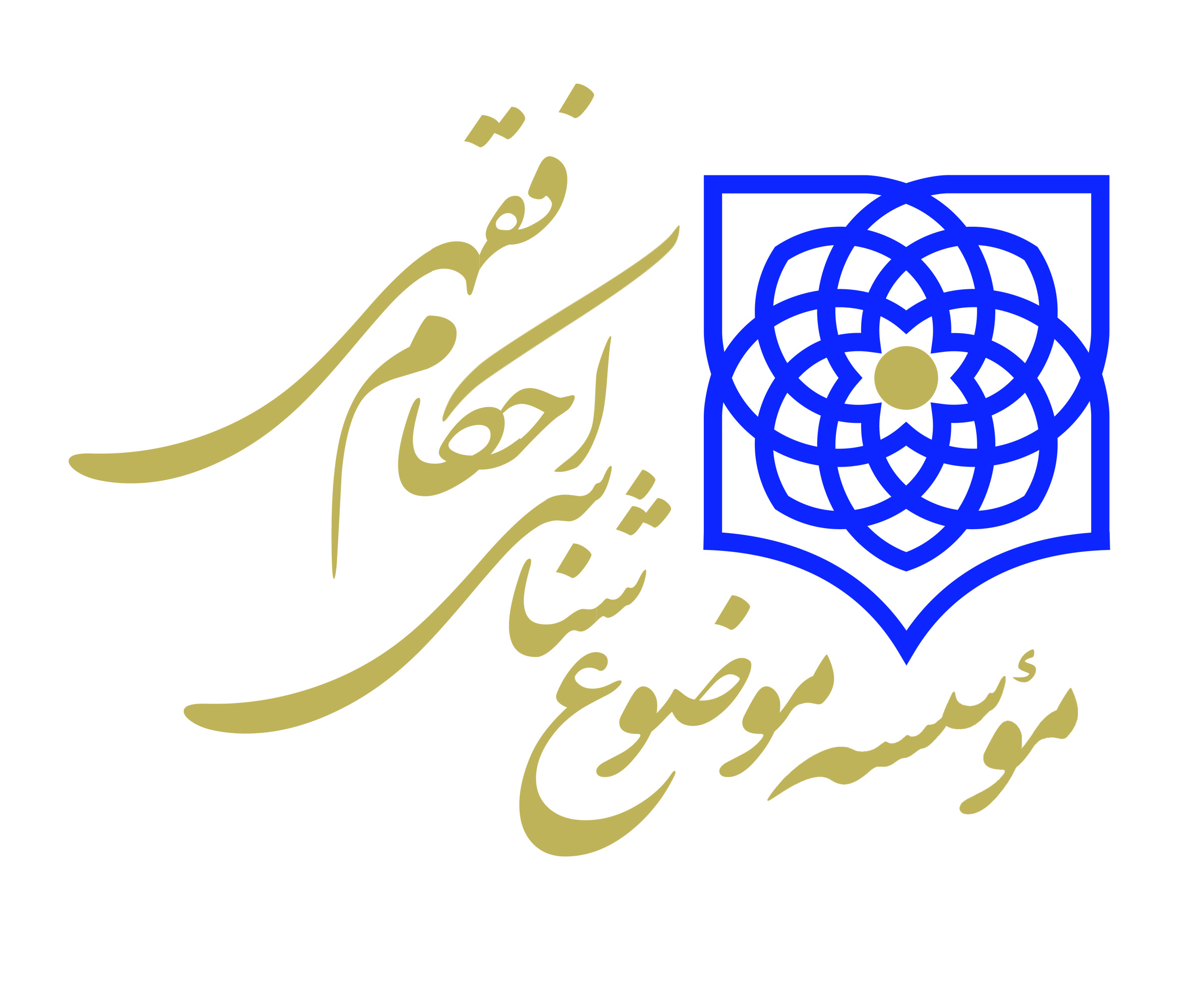 پیچیدگی و ناهمواری 2
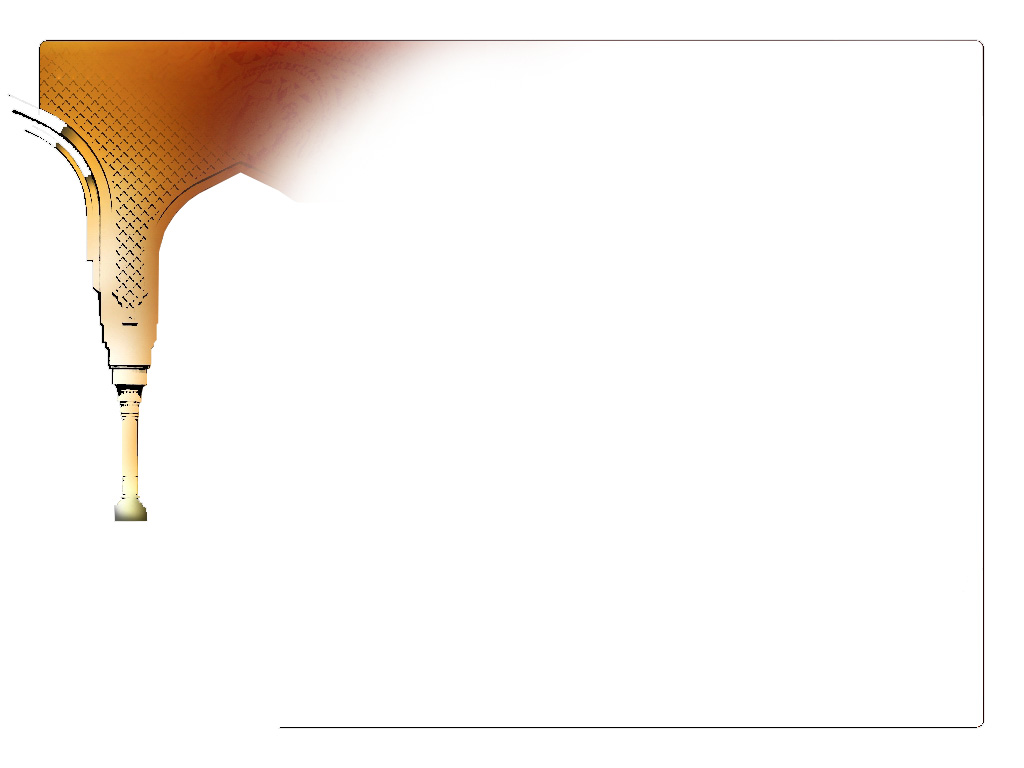 لِّيَتَفَقَّهُواْ 
فِي الدِّينِ
مشروعیت منابع و روش
82
در شناخت موضوعات احکام فقهی تنها می­توان از منابع و روشهایی بهره برد که مشروعیت و حجیت داشته باشند. این منابع و روش­ها بستگی به نوع موضوعات دارد. اگر موضوع فقهی باشد مانند صلات و صوم باید برای شناخت آنها از منابع و روشهای فقهی بهره برد و اگر موضوع عرفی است باید به سراغ منابع و روش­های عرفی رفت.
منابع معتبر شرعی همان ادله اربع یعنی کتاب و سنت و عقل و اجماع و منابع معتبر عرفی مانند رجوع به عرف عام، عرف خاص و عرف متخصص به عنوان رجوع به خبره، بنابر این  قبل از هر اقدامی باید ابتدا مشروعیت منابع و روشها برای پژوهشگر موضوع شناس اثبات شده باشد. یان روش پژوهش  و تکیه بر منابع و روش­های معتبر سبب اعتماد دیگران به نتایج تحقیقات خواهد شد.
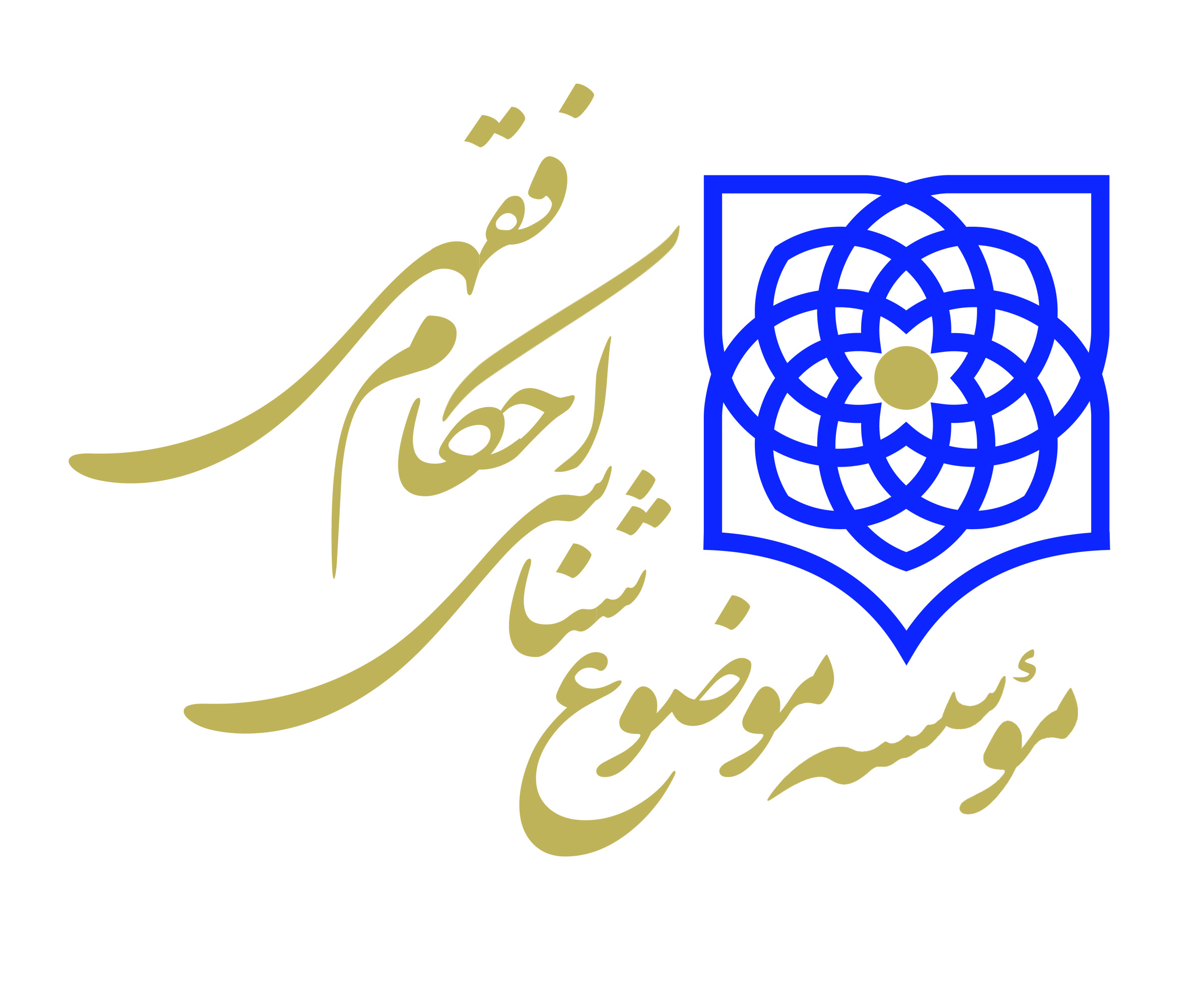 مشروعیت منابع و روش
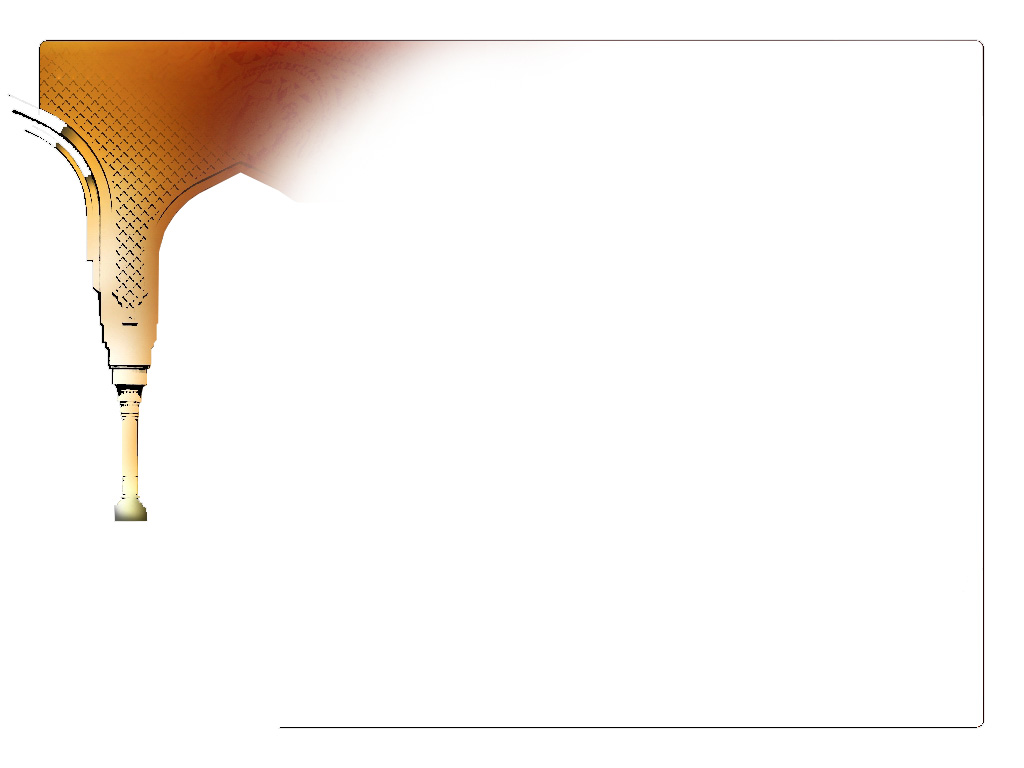 لِّيَتَفَقَّهُواْ 
فِي الدِّينِ
موضوع محوری
83
یکی از ویژگی­های پژوهش­ موضوع شناسانه موضوع محور بودن آن است. به این معنا که باید همه مطالب بر محور موضوع مورد نظر و با لحاظ جنبه­های فقهی آن بررسی شود. اگر به حکم و یا استفتائات نیز اشاره می­شود باید به این لحاظ باشد که به شناخت موضوع کمک می­کند. بنابر این مباحث حکمی در چنین پژوهش­هایی موضوعیت ندارند و از آن حیث آورده می­شوند که به تبیین موضوع کمک می­کند نظیر آن که فقیه در صدور حکم به قیدی اشاره می‌کند که می­توان از آن برای شناخت موضوع کمک گرفت.
کلید واژه­های موضوع شناسانه (چیستی)
معنا و مفهوم ، شرط، روش، غرض، جزئیت، زمان، مکان و... گونه­ها و صورموضوع
کلید واژه­های حکم شناسانه(هستی)
واجب و حرام / حلال و حرام / کامل و ناقص/ صحیح و غلط/ حق و باطل/حسن و قبیح/ معتبر و غیر معتبر/ مناسب و نامناسب/ خوب و بد / پاک و نجس
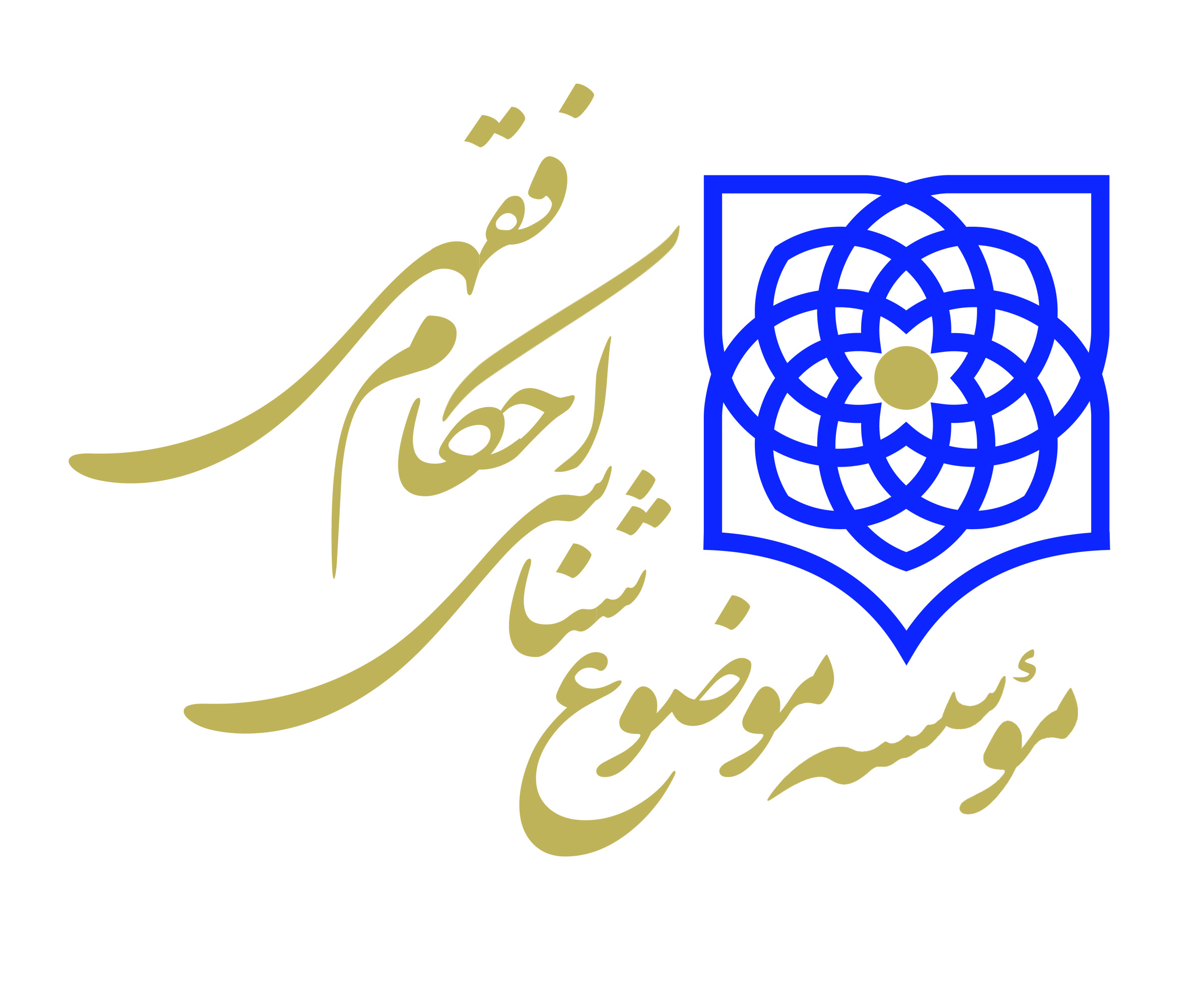 موضوع محوری
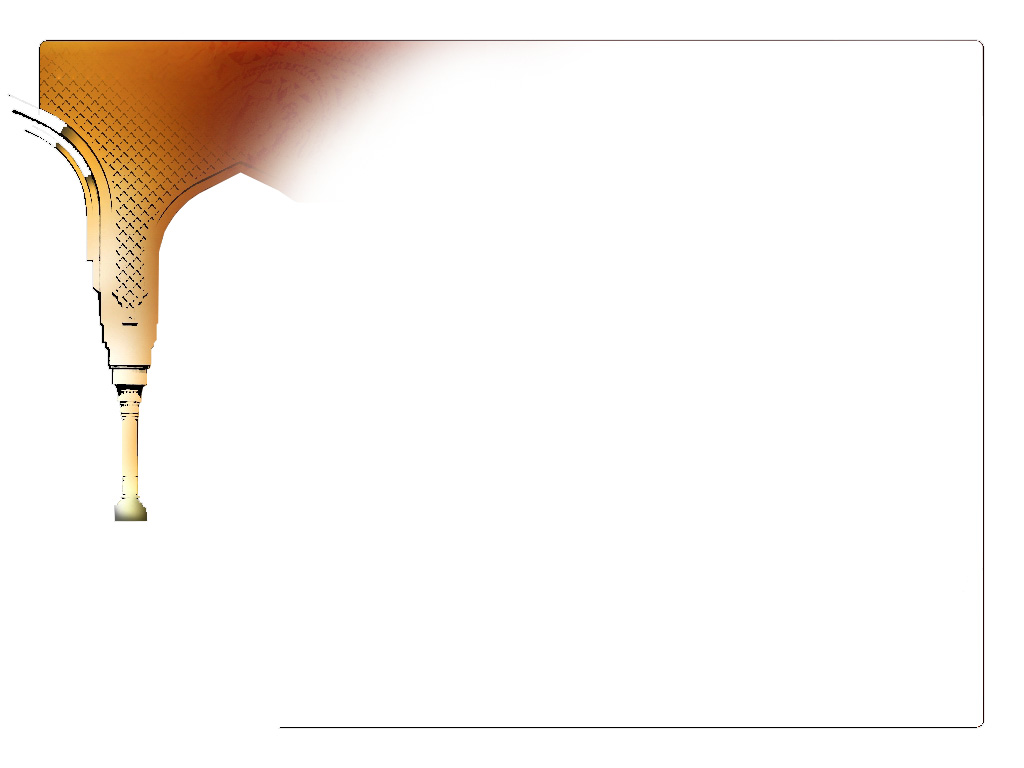 لِّيَتَفَقَّهُواْ 
فِي الدِّينِ
اجتهادی بودن
84
موضوع شناسی کاری اجتهادی است و  نوع اجتهاد هر موضوعی متناسب با خودش است و افراد، ابزار و روش مخصوص به خود را می­خواهد.  برخی از مراجع عظام تقلید به آن تصریح کرده اند: 
«کار شما طوری باید باشد که به لبه حکم برسد ... وقتی به لبه حکم رسید هم دست خود شما باز است در حکم فهمیدن و ابلاغ حکم و هم یاور خوبی بودید برای آن مجتهد که بتواند خوب استنباط بکند این آنچنان نیست که بگوییم نتیجه تابع اخص مقدمتین است مجموع اجتهاد و تقلید بشود تقلید بلکه محققانه به او ارائه کنید که مجموع دو تا اجتهاد بشود اجتهاد و اگر حرف غیر محققانه بزنید و فقط فتوا را بگویید این مجموع اجتهاد و تقلید می شود تقلید، مشکل آن فقیه را هم در نظر بگیرید. طرزی محققانه ارائه کنید که او هم موضوع را محققانه بفهمد نه مقلدانه اگر موضوع را او مقلدانه فهمید چون مجموع اجتهاد و تقلید می شود تقلید بنابراین مشکل او همچنان باقی است. شما طرزی تحقیق کنید که او باور کند که از نظر علمی که مجموع این دو تا اجتهاد بشود اجتهاد نه اینکه مجموع اجتهاد و تقلید بشود تقلید.» آیت الله جوادی آملی
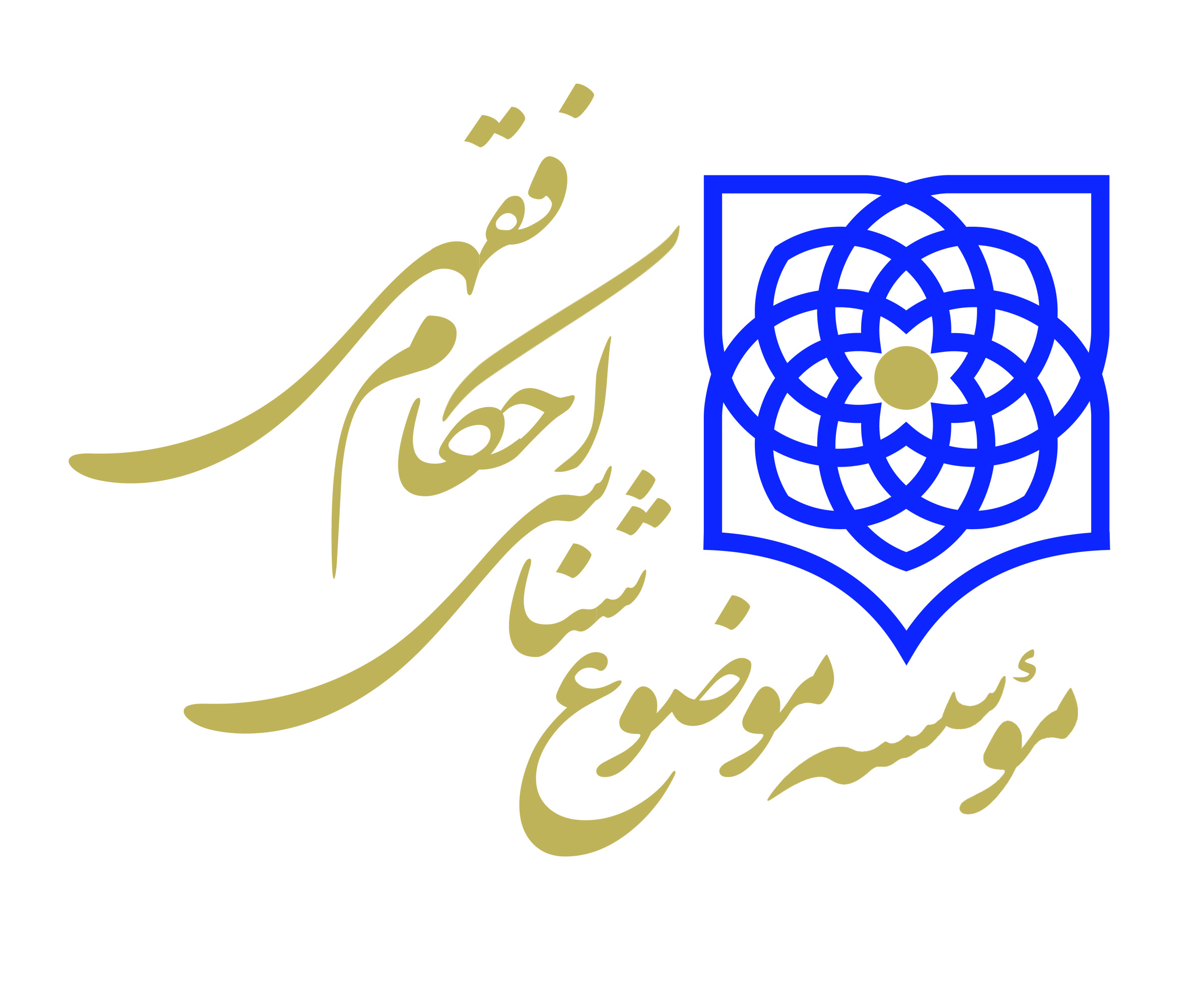 درس اول: کلیات
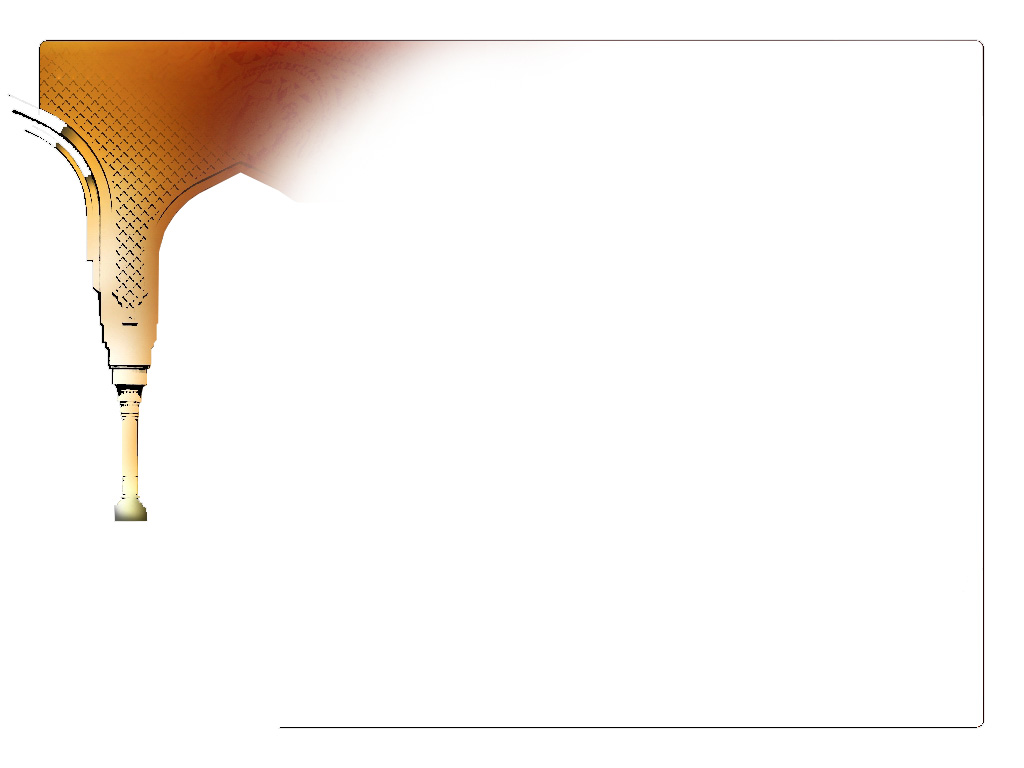 لِّيَتَفَقَّهُواْ 
فِي الدِّينِ
سئوالات کارگاهی
85
آیا روشهای پیمایشی که در پژوهشهای علوم مربوط به علوم اجتماعی و ... برای موضوع شناسی مشروعیت دارد؟ چرا 
اگر دارد در چه موضوعات و مواردی؟
اگر ندارد چگونه می توان آنها را برای موضوع شناسی بومی سازی کرد؟
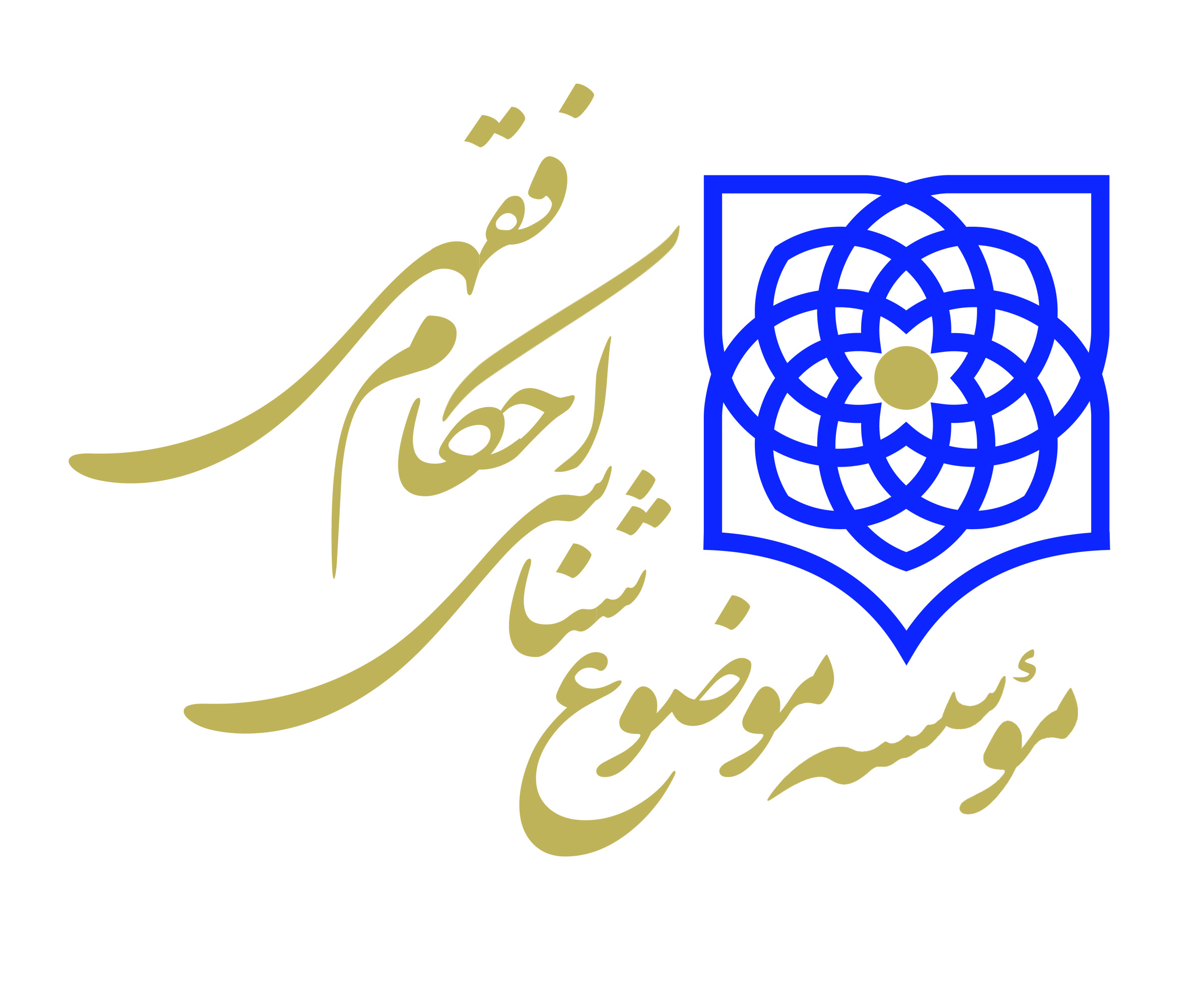 سئوالات کارگاهی